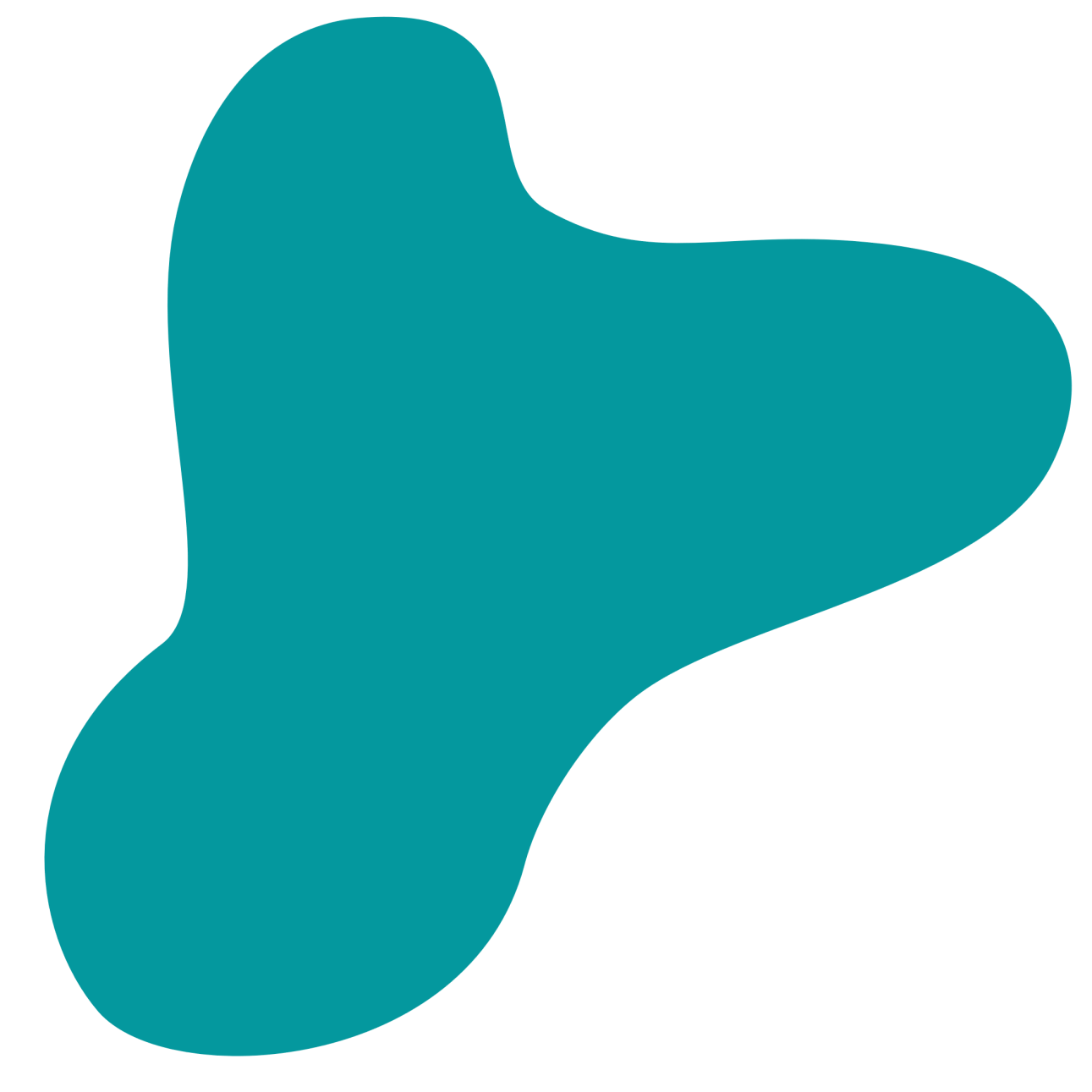 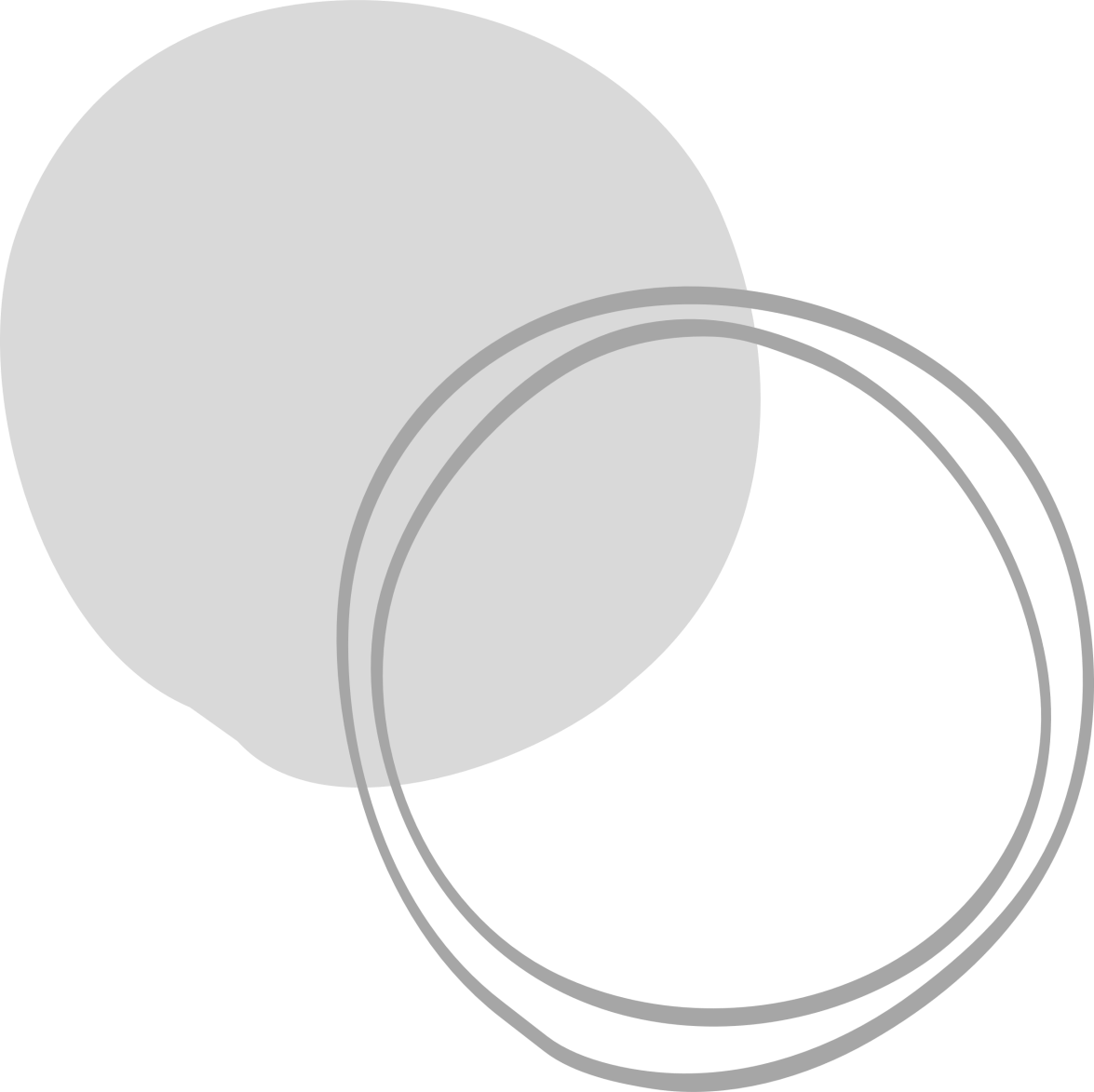 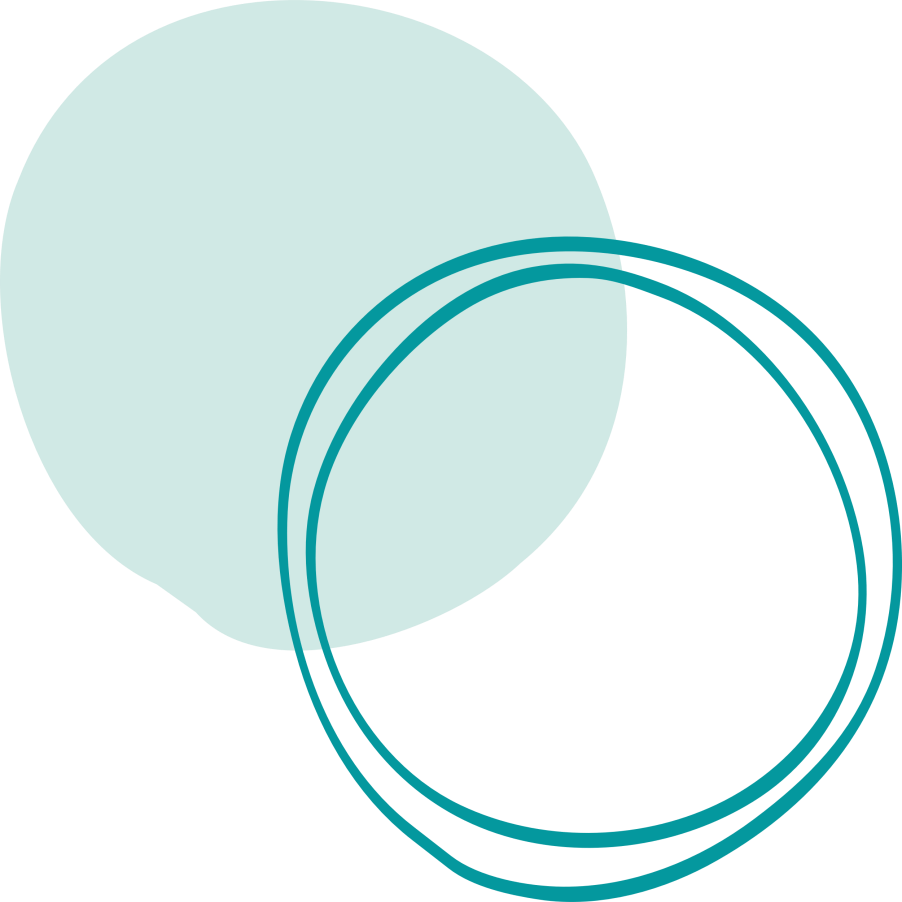 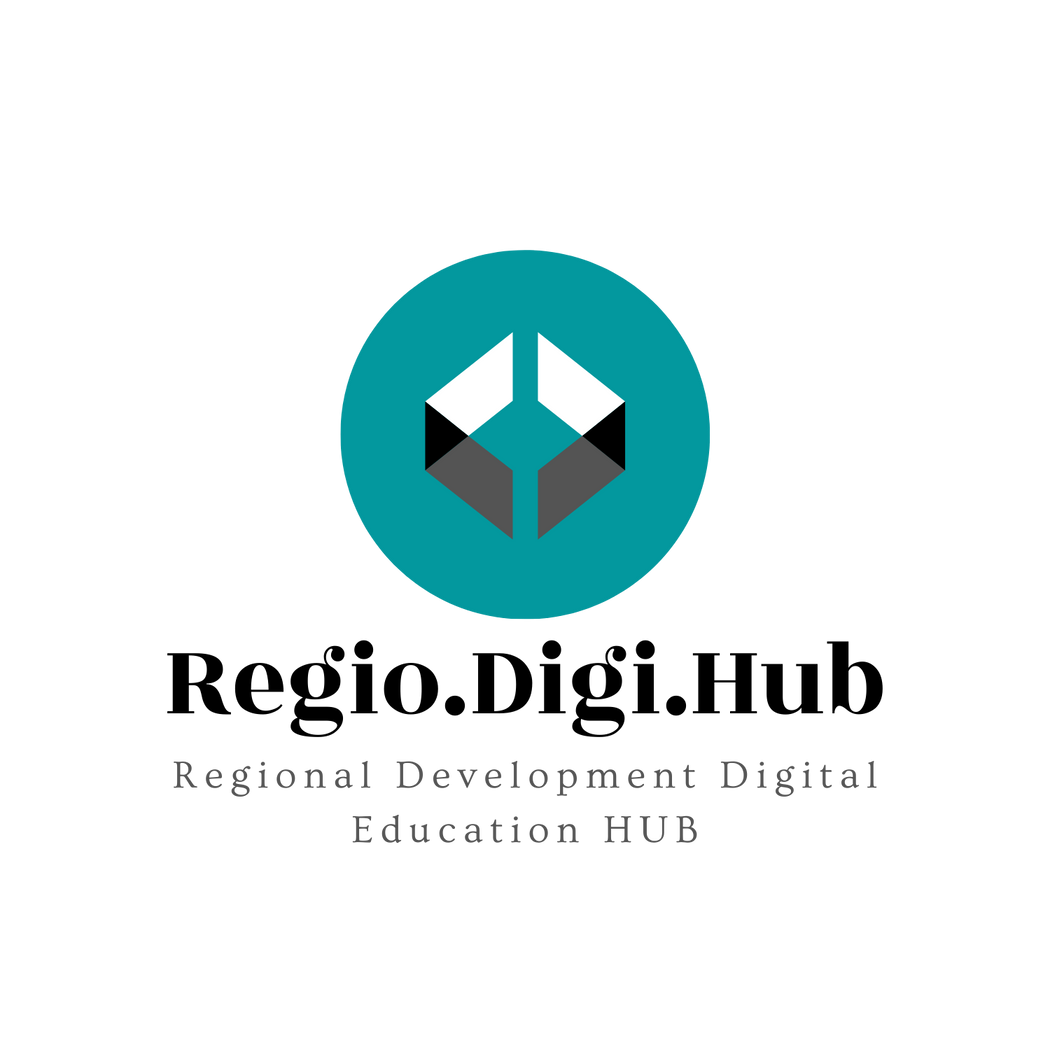 Promover el desarrollo regional fomentando la capacidad del sistema de FP
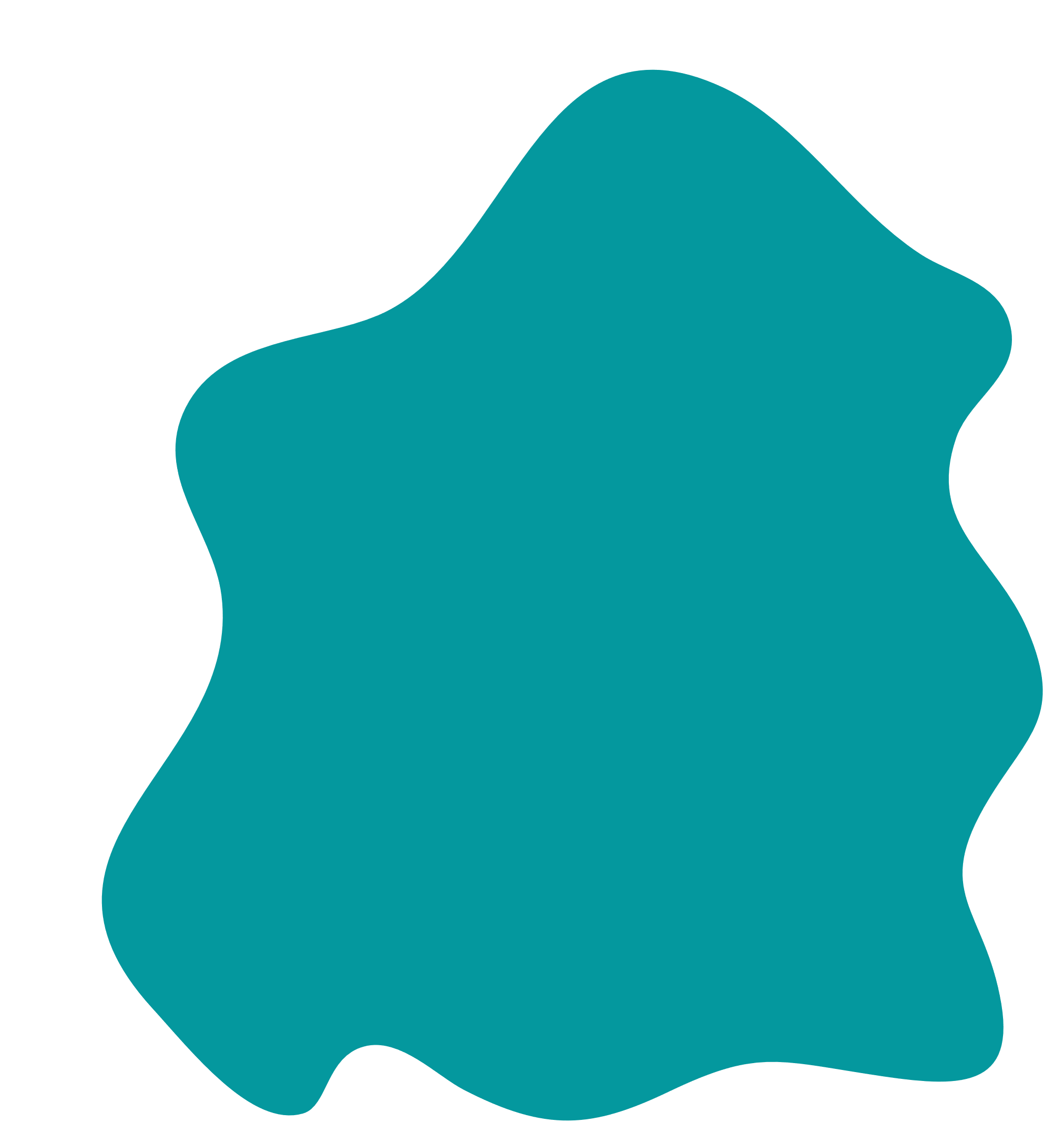 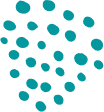 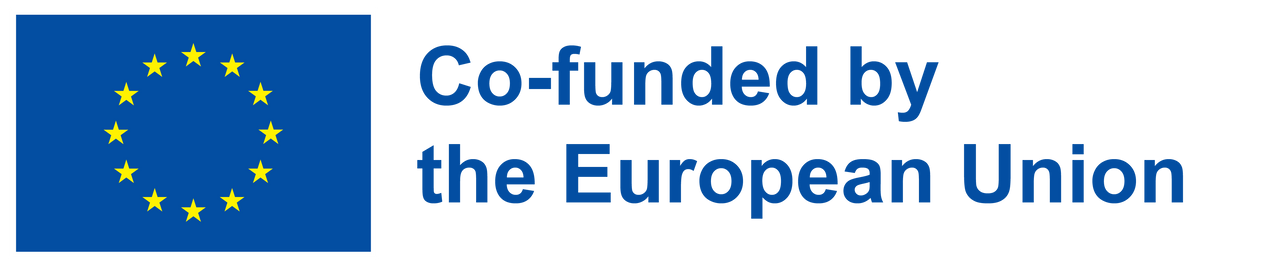 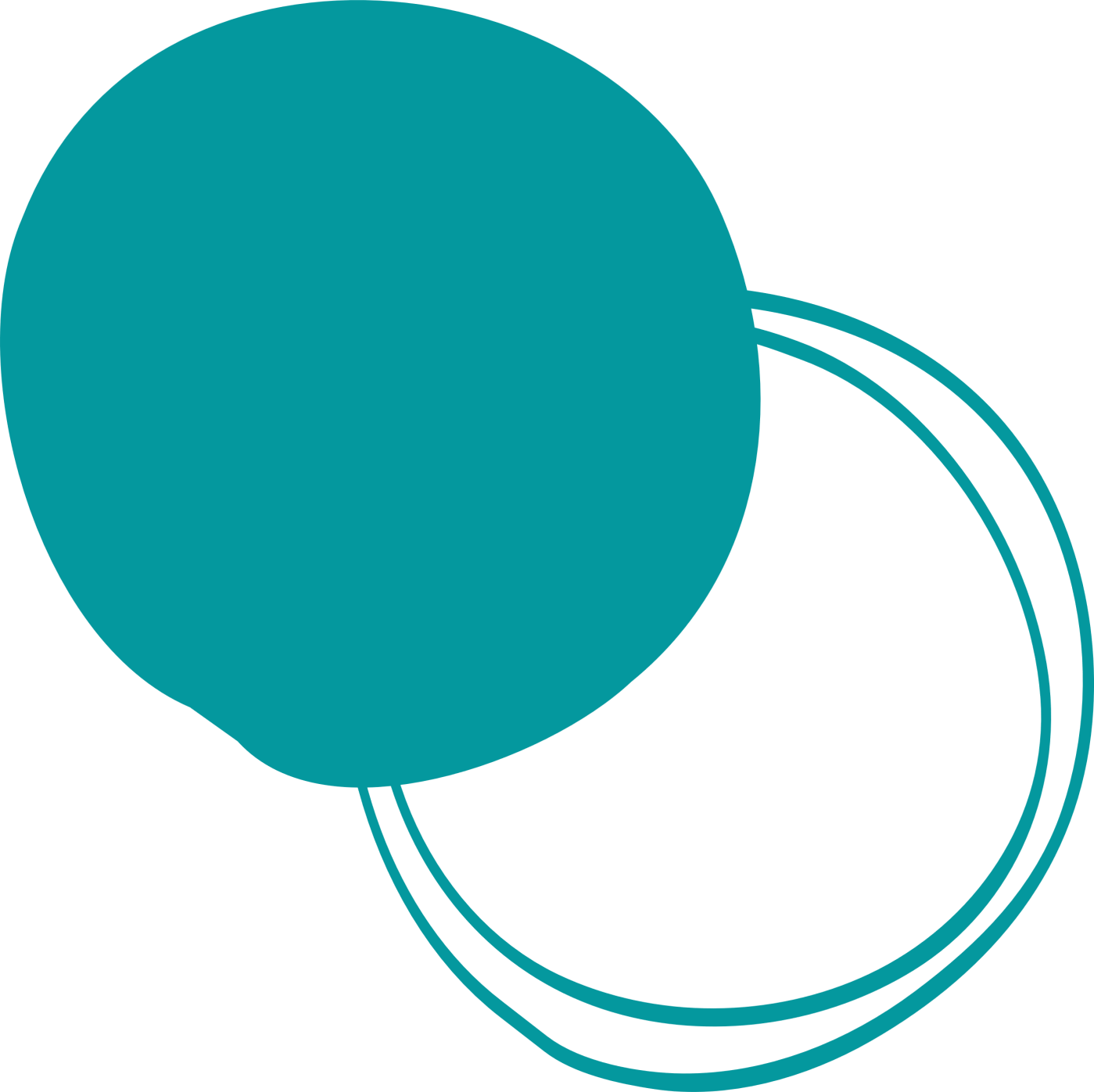 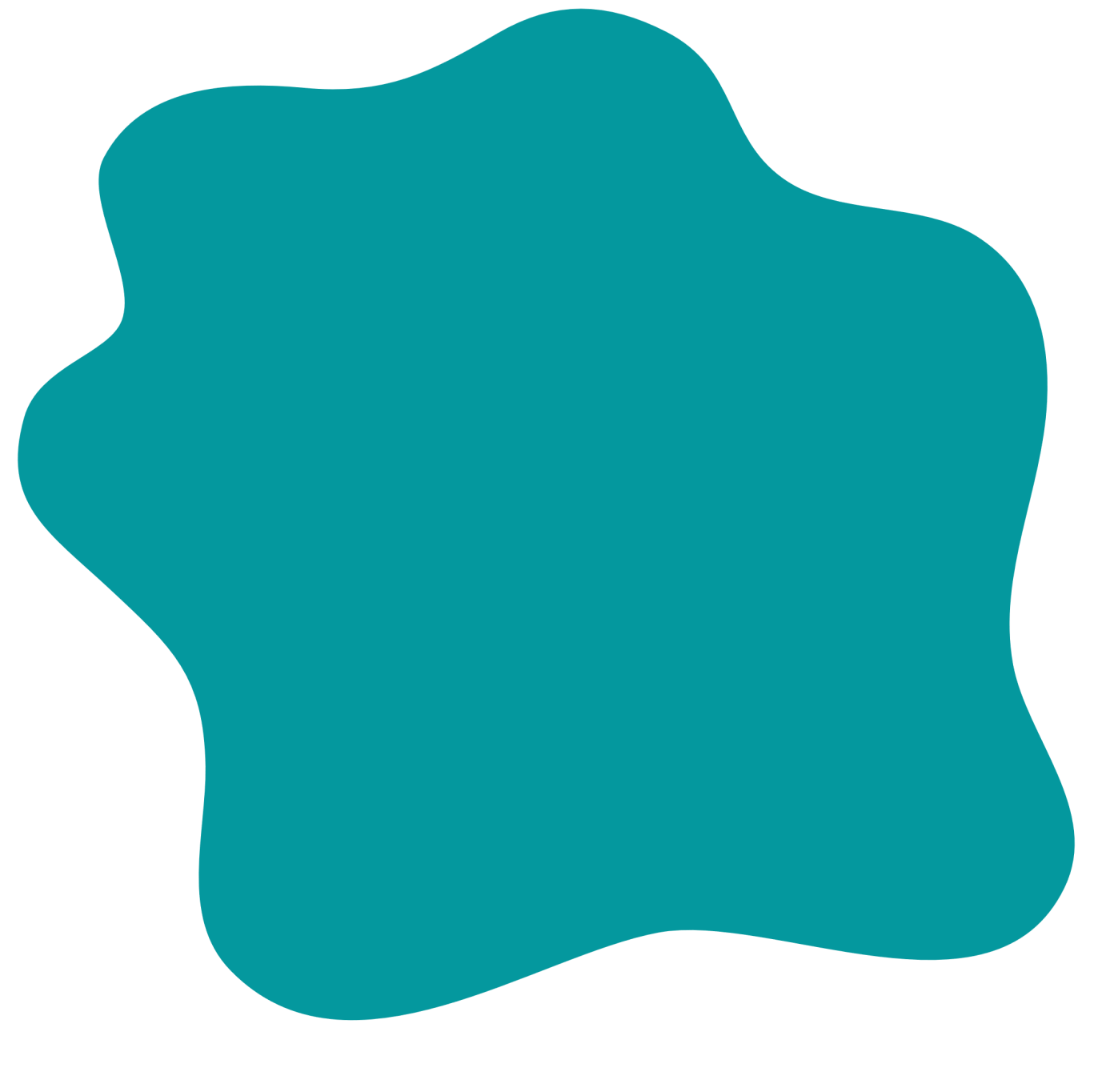 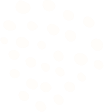 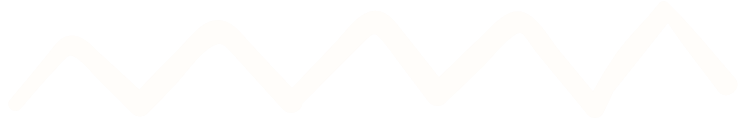 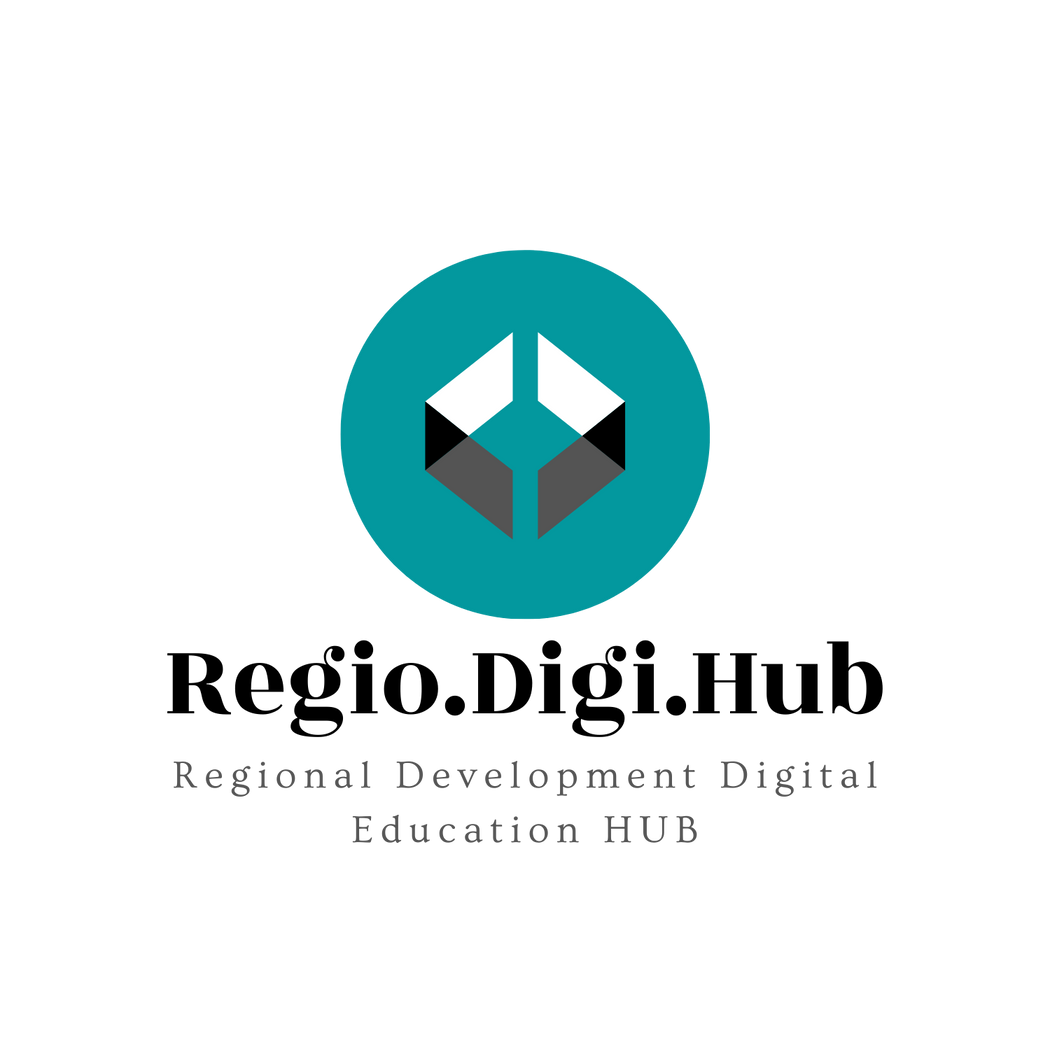 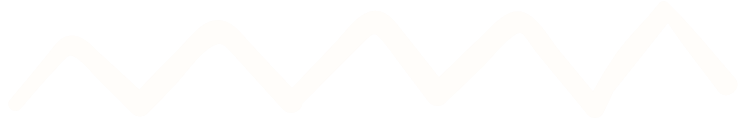 Comprender y aplicar los principios del emprendimiento social
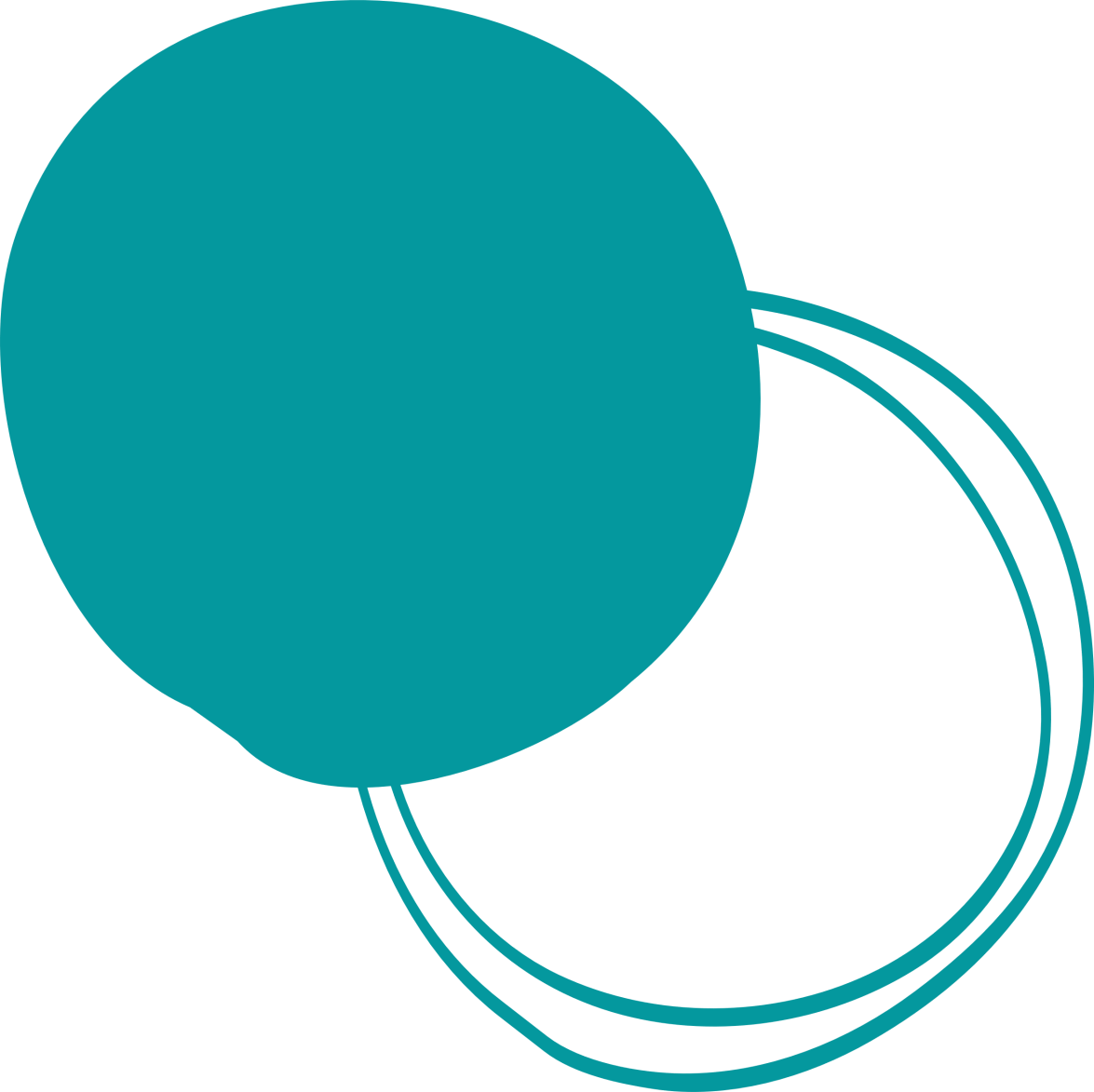 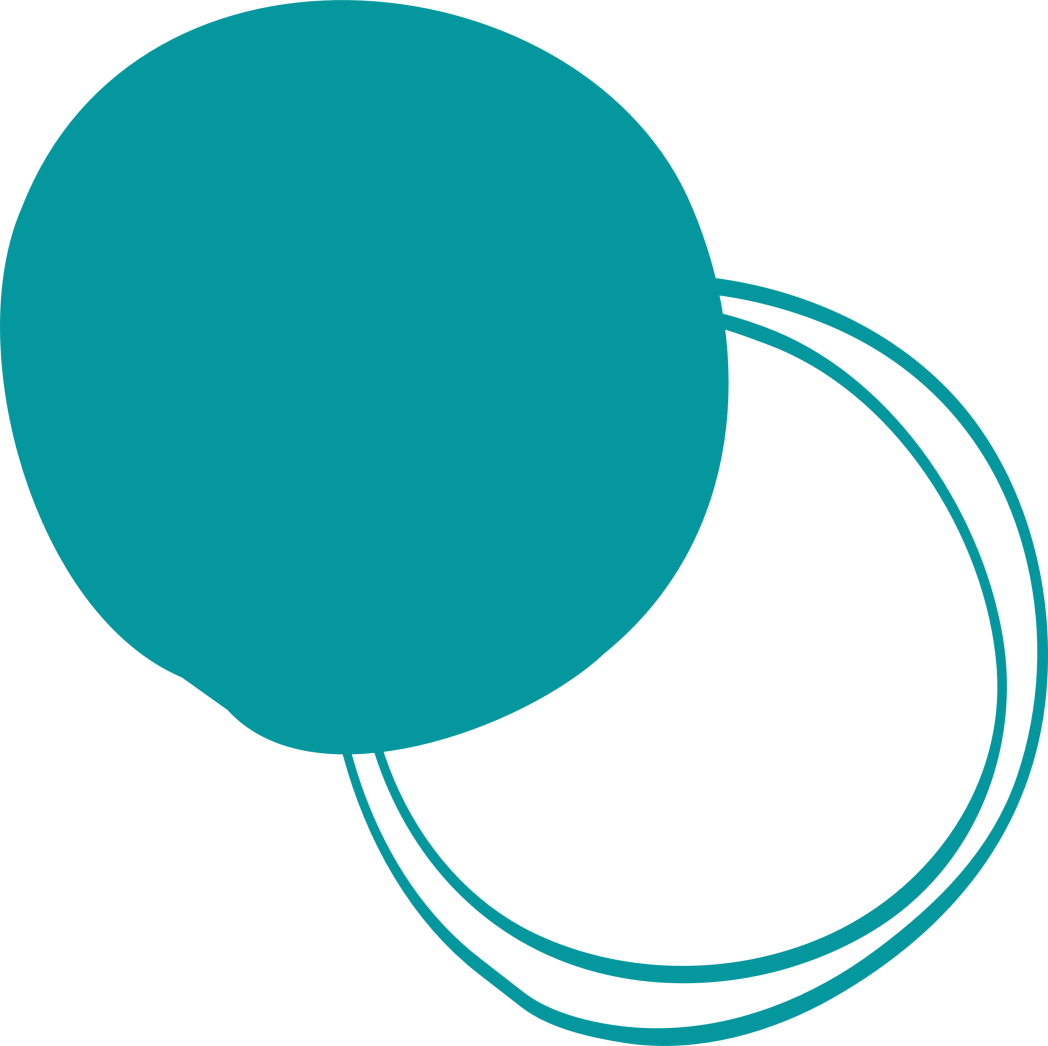 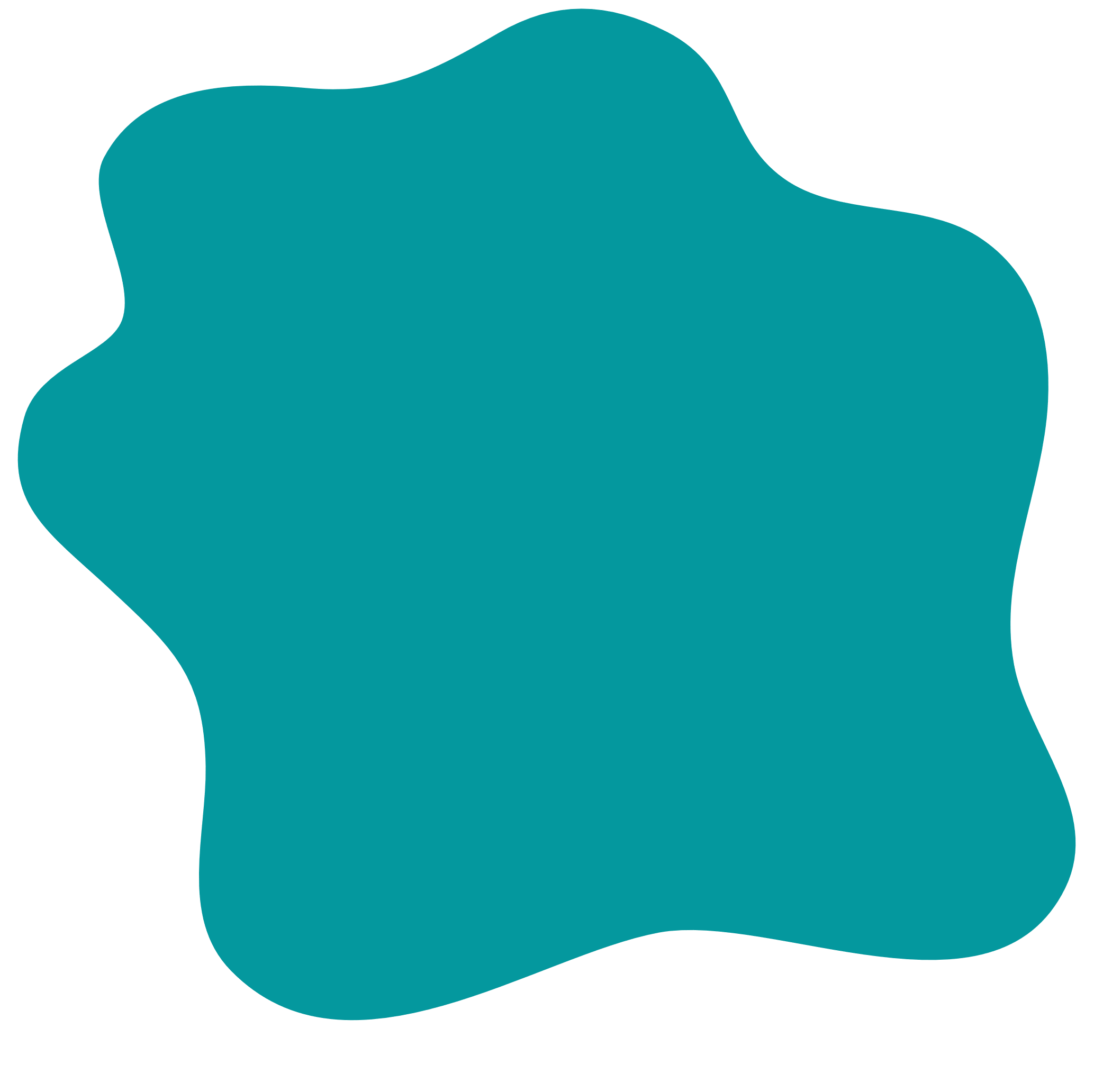 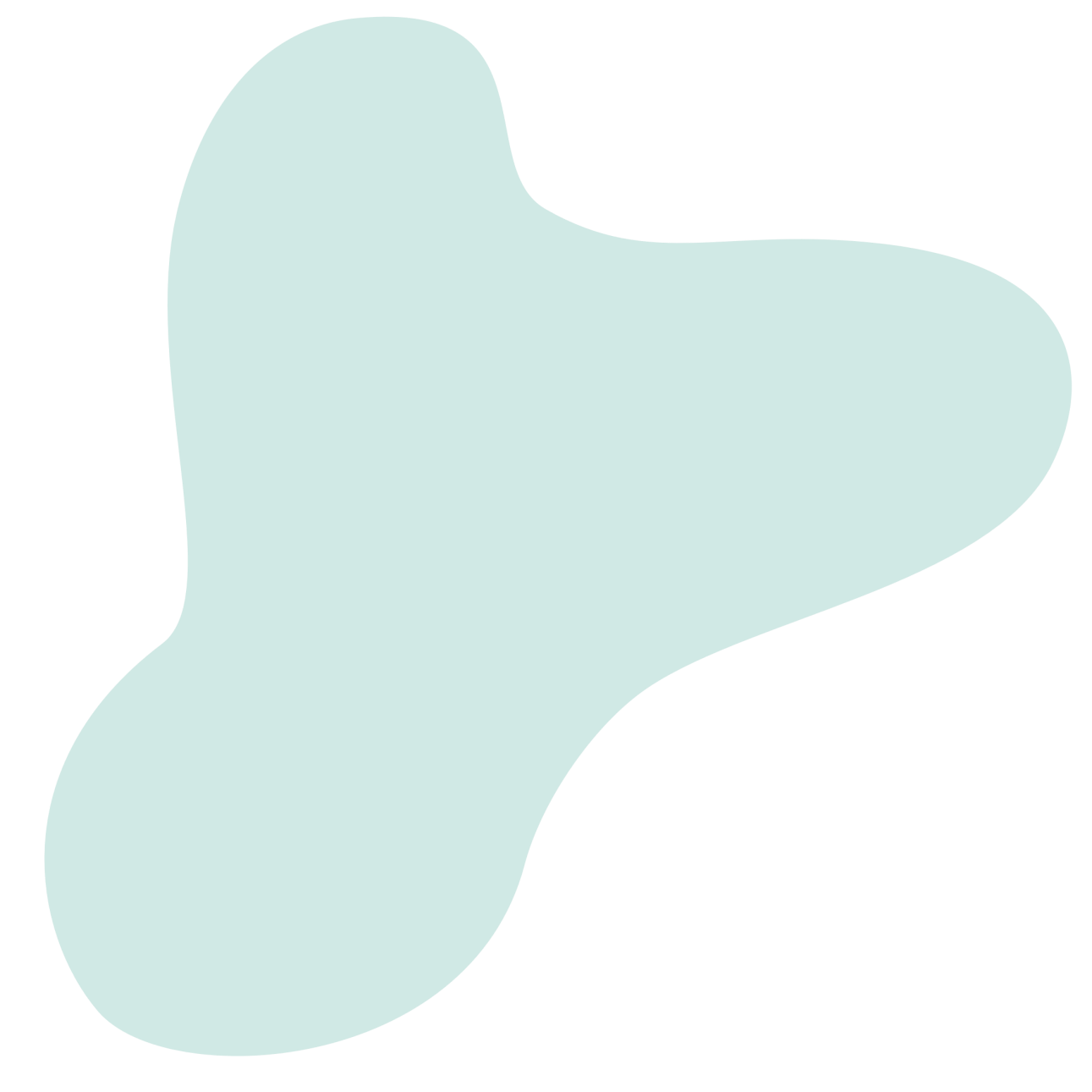 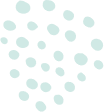 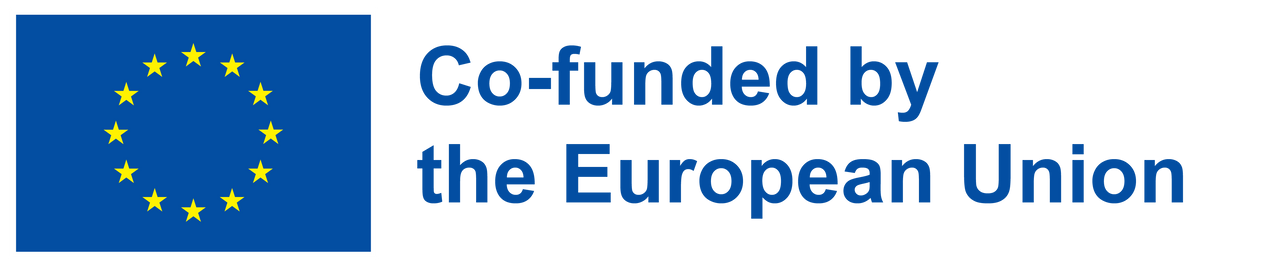 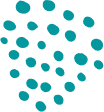 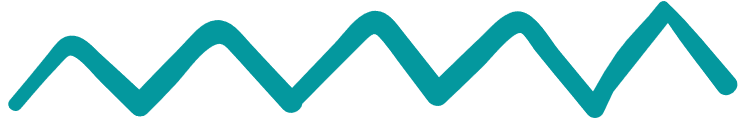 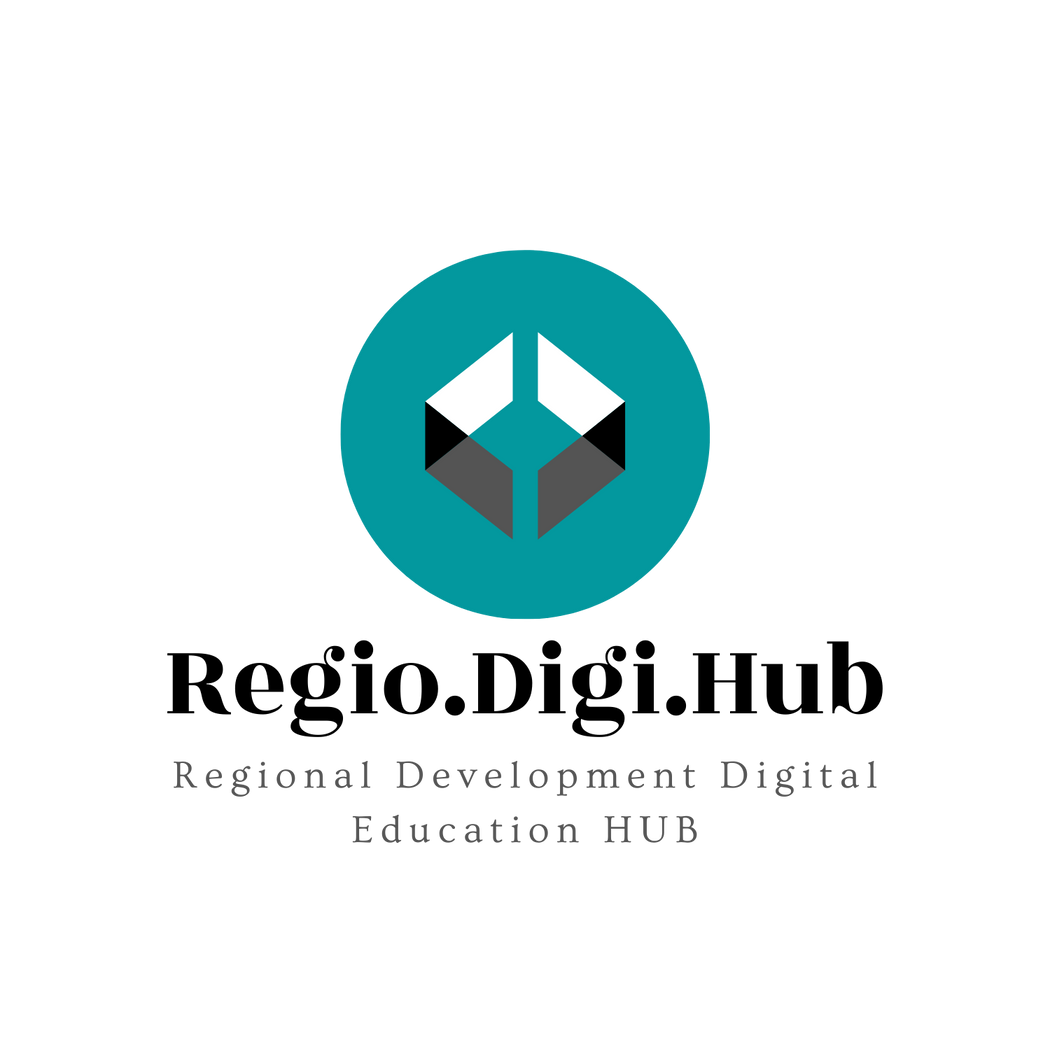 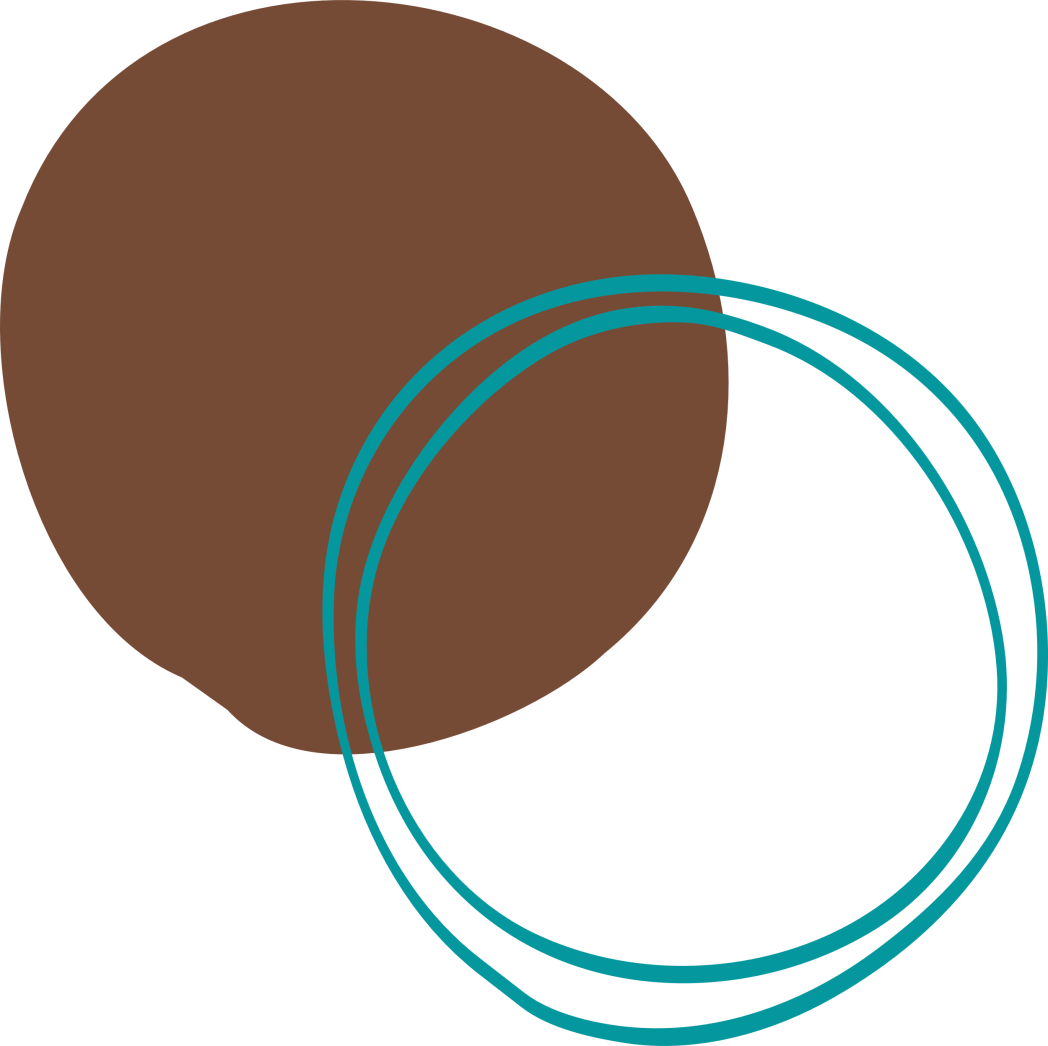 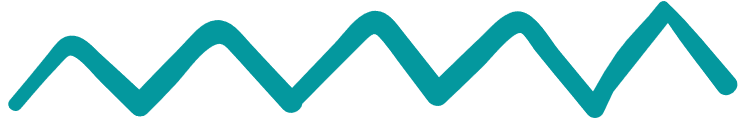 Descargo de responsabilidad
El apoyo de la Comisión Europea para la elaboración de la presente publicación no significa la aprobación de los contenidos, que es reflejo único de las opiniones del grupo de autores. La Comisión no se hace responsable del uso que pueda hacerse de la información.

Proyecto n.º 2021-1-RO01-KA220-VET-000028118
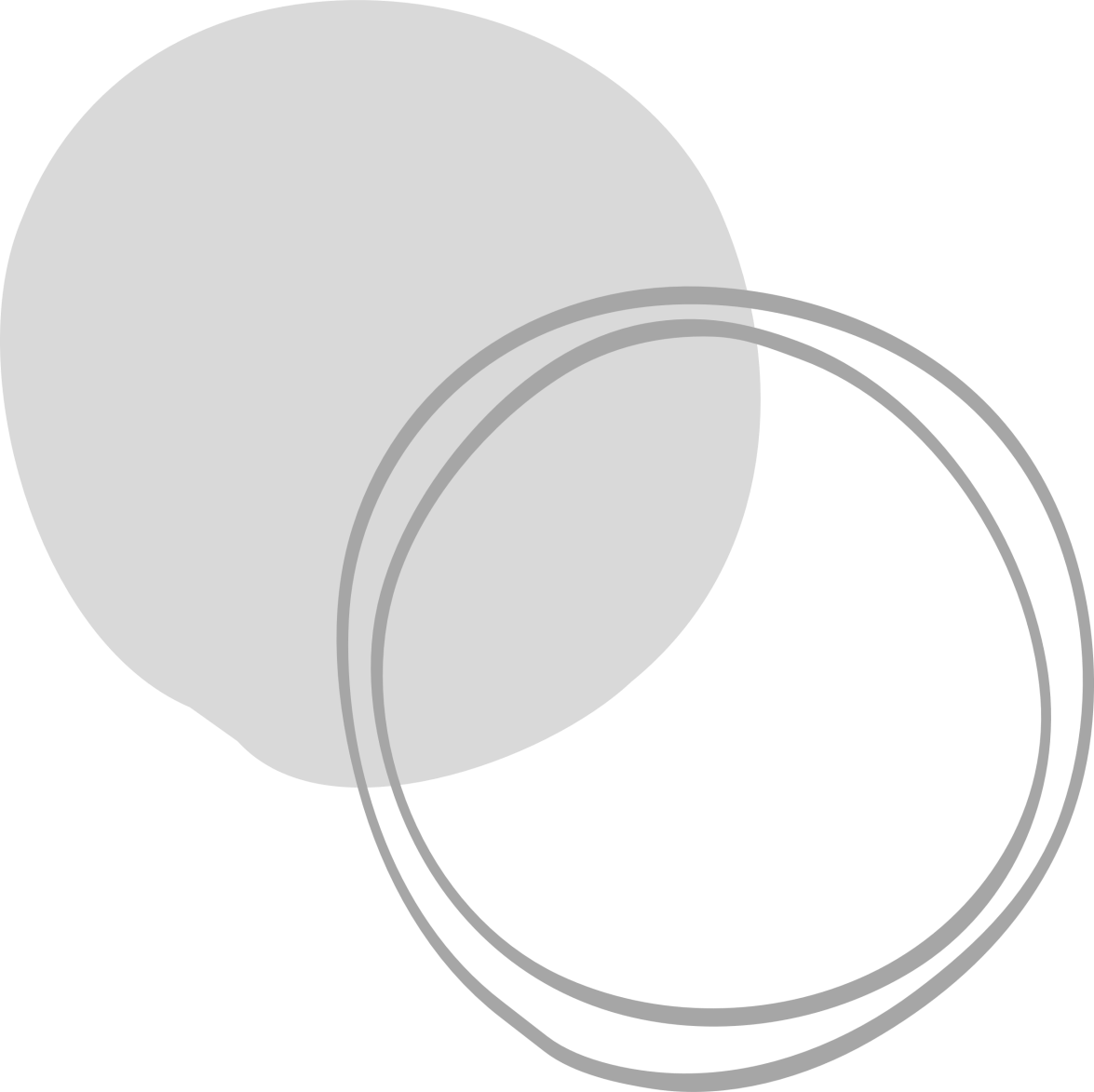 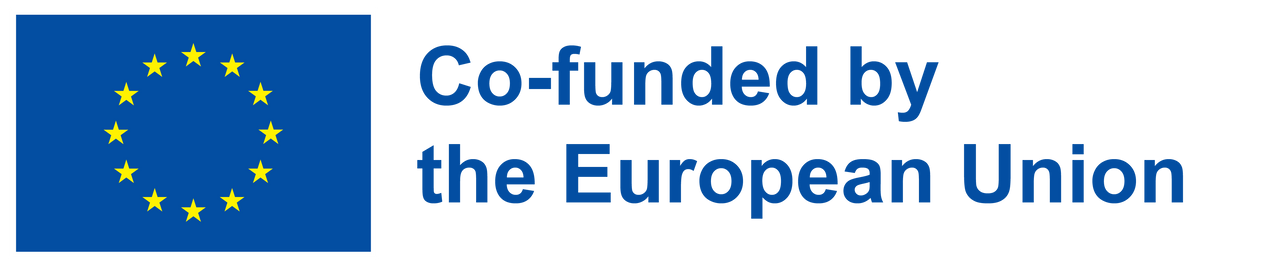 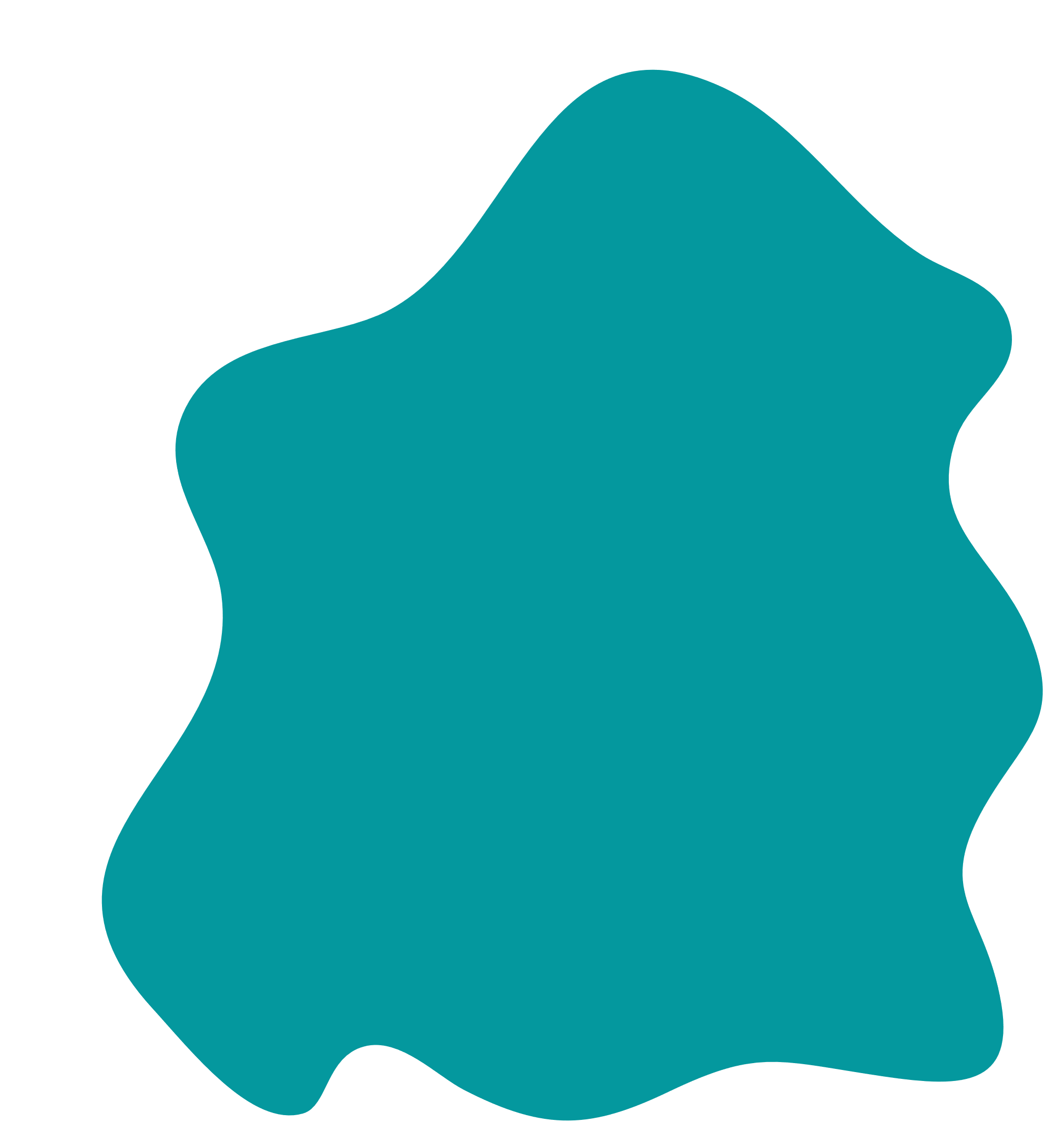 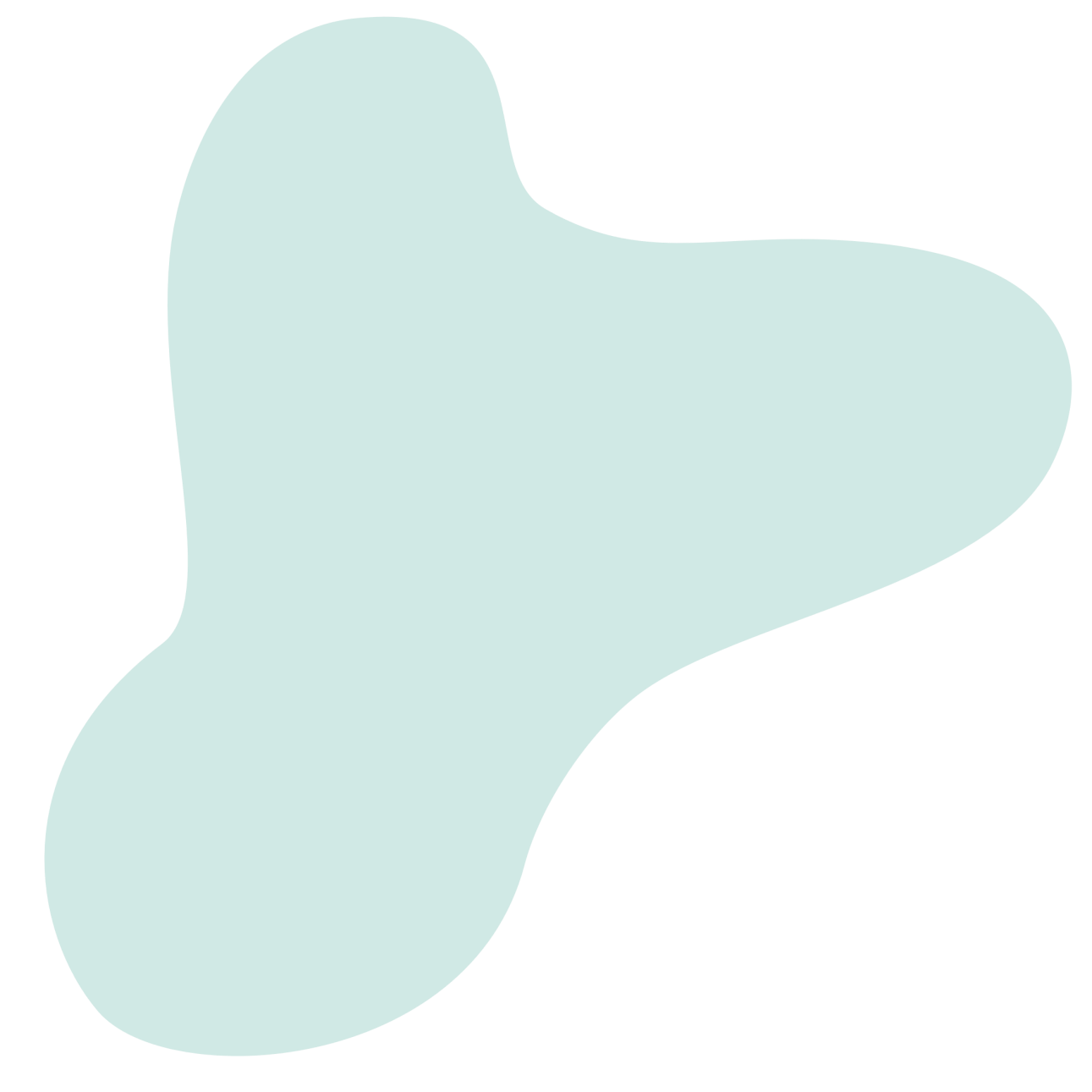 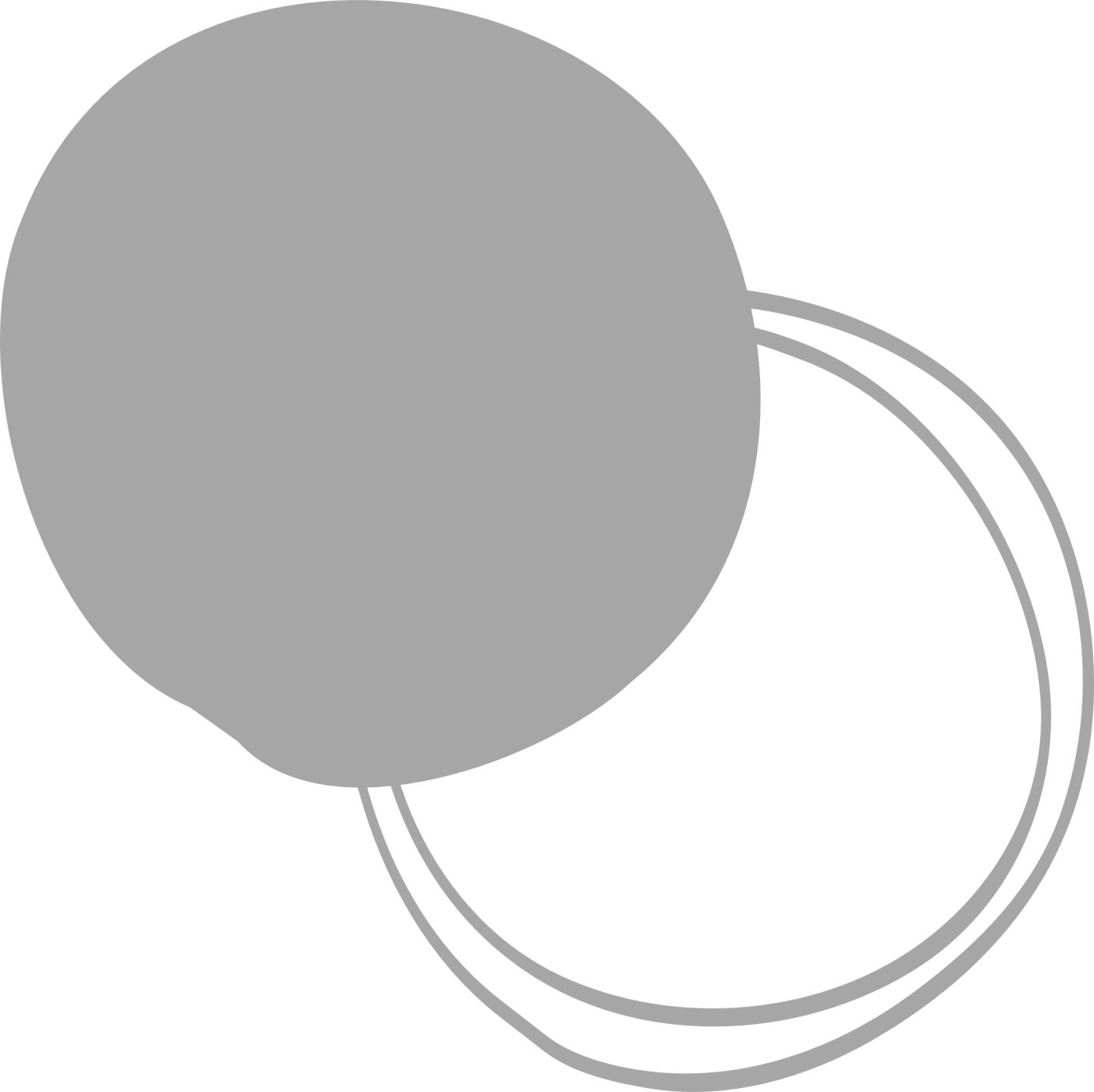 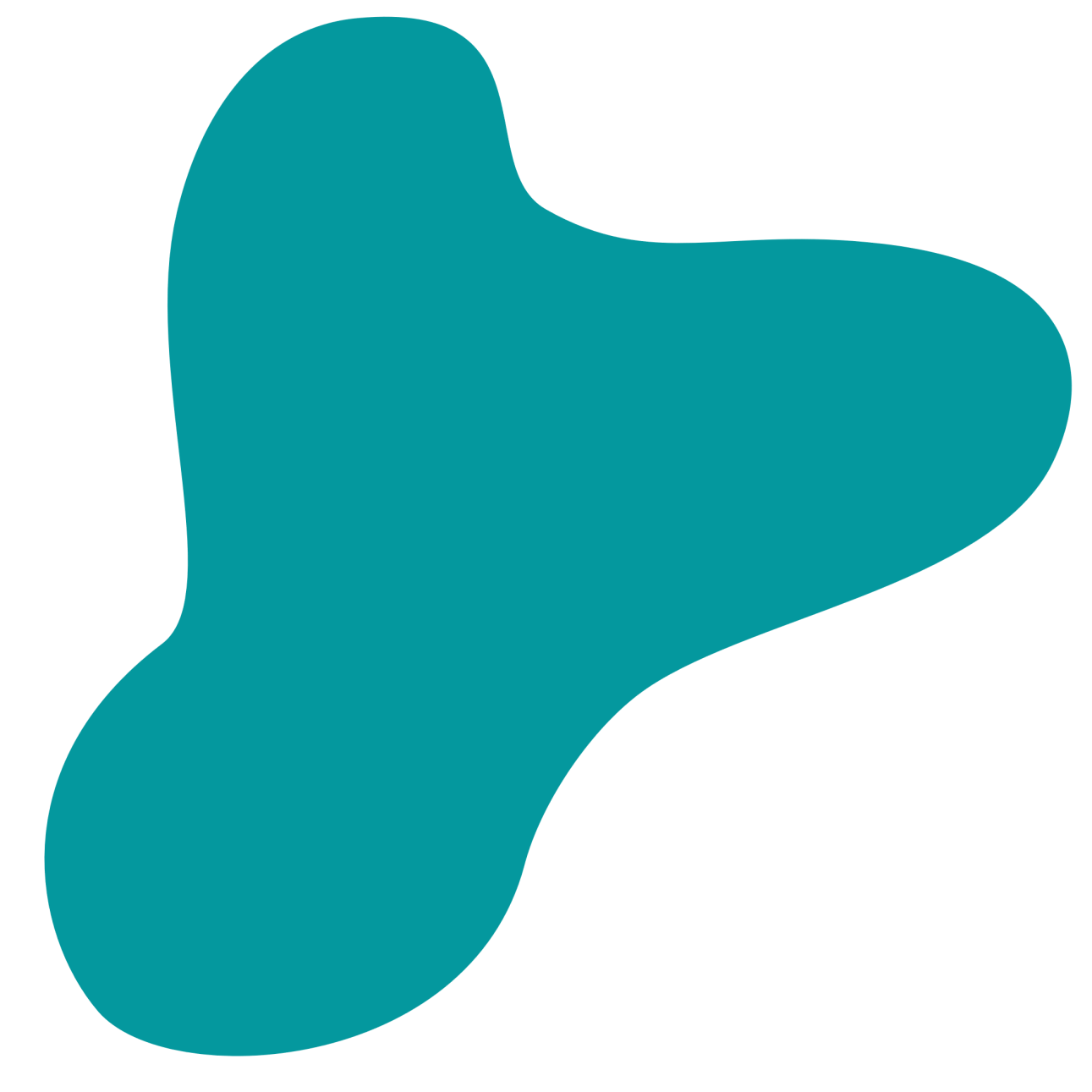 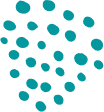 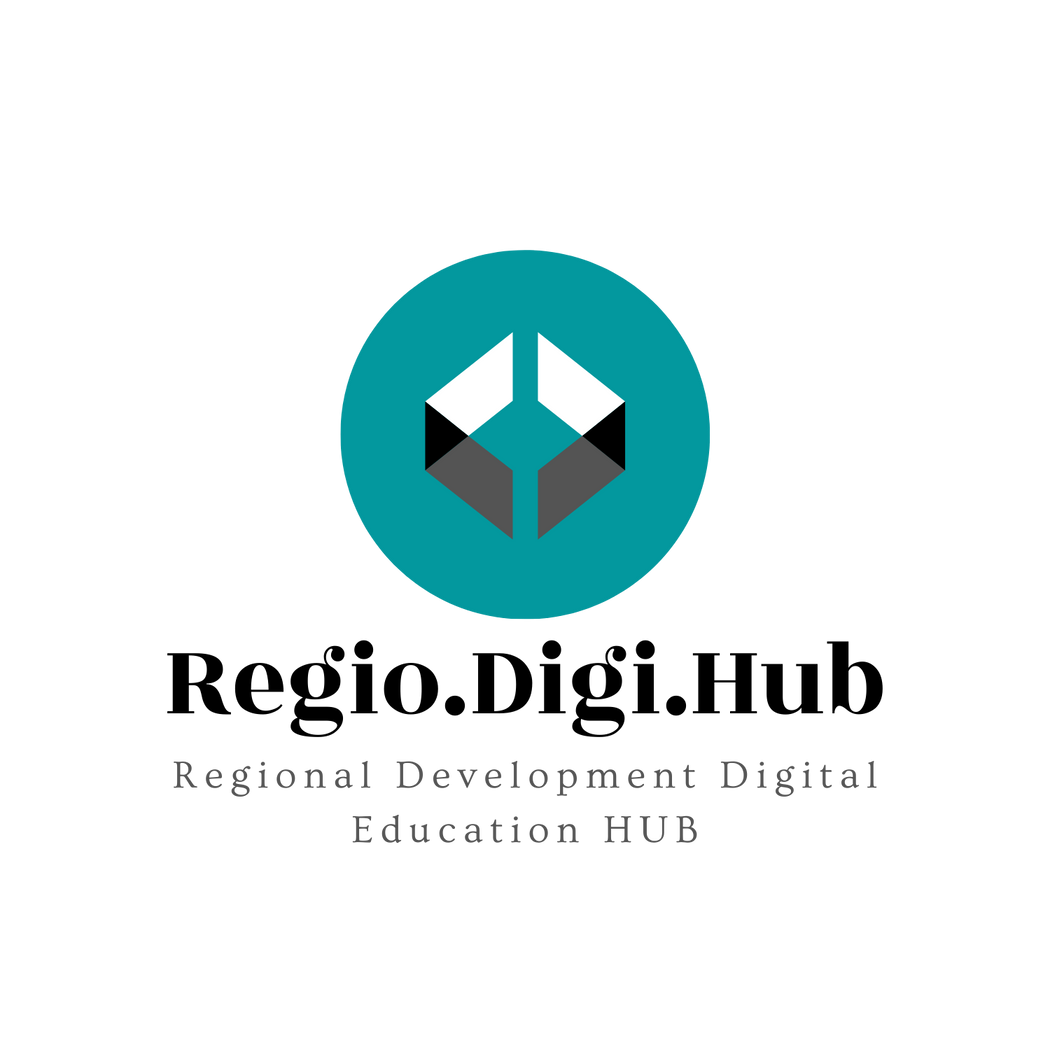 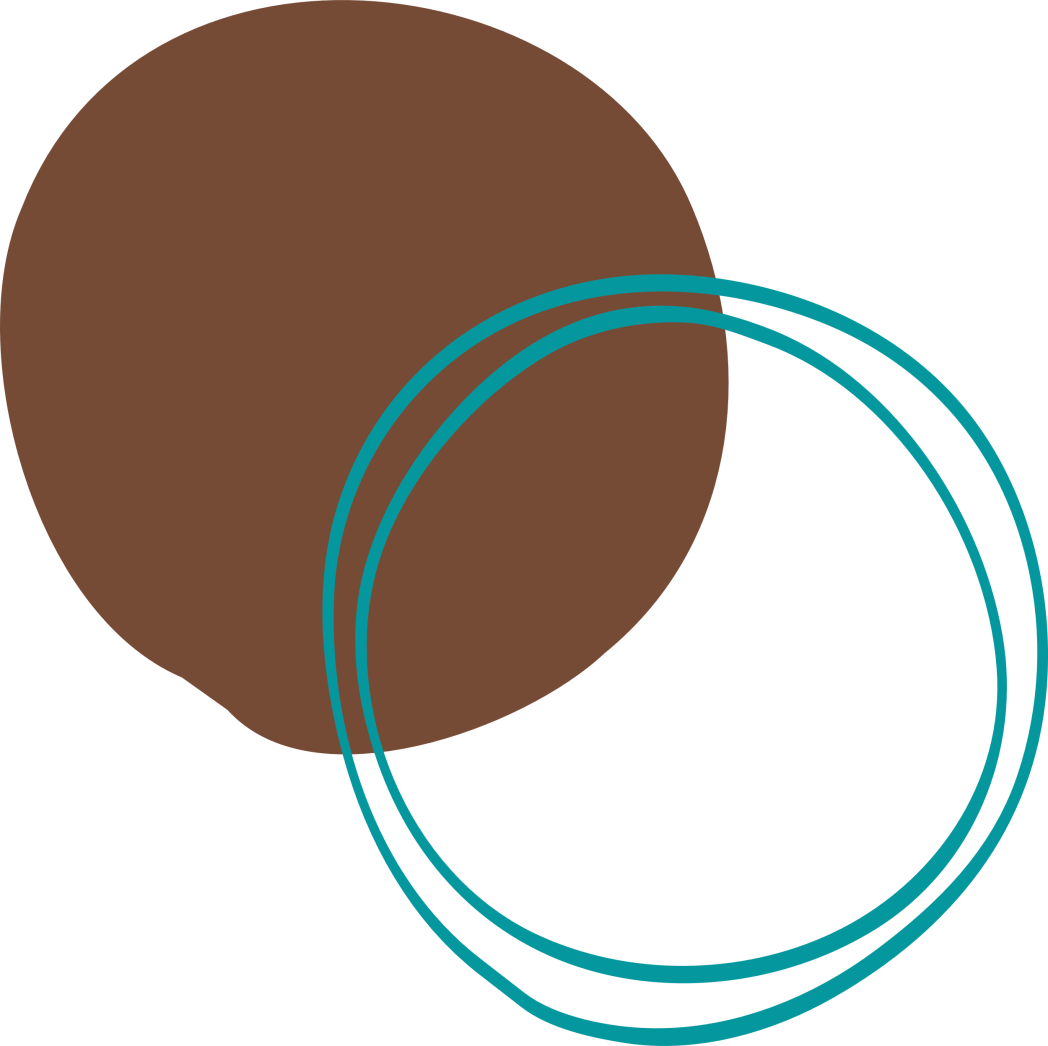 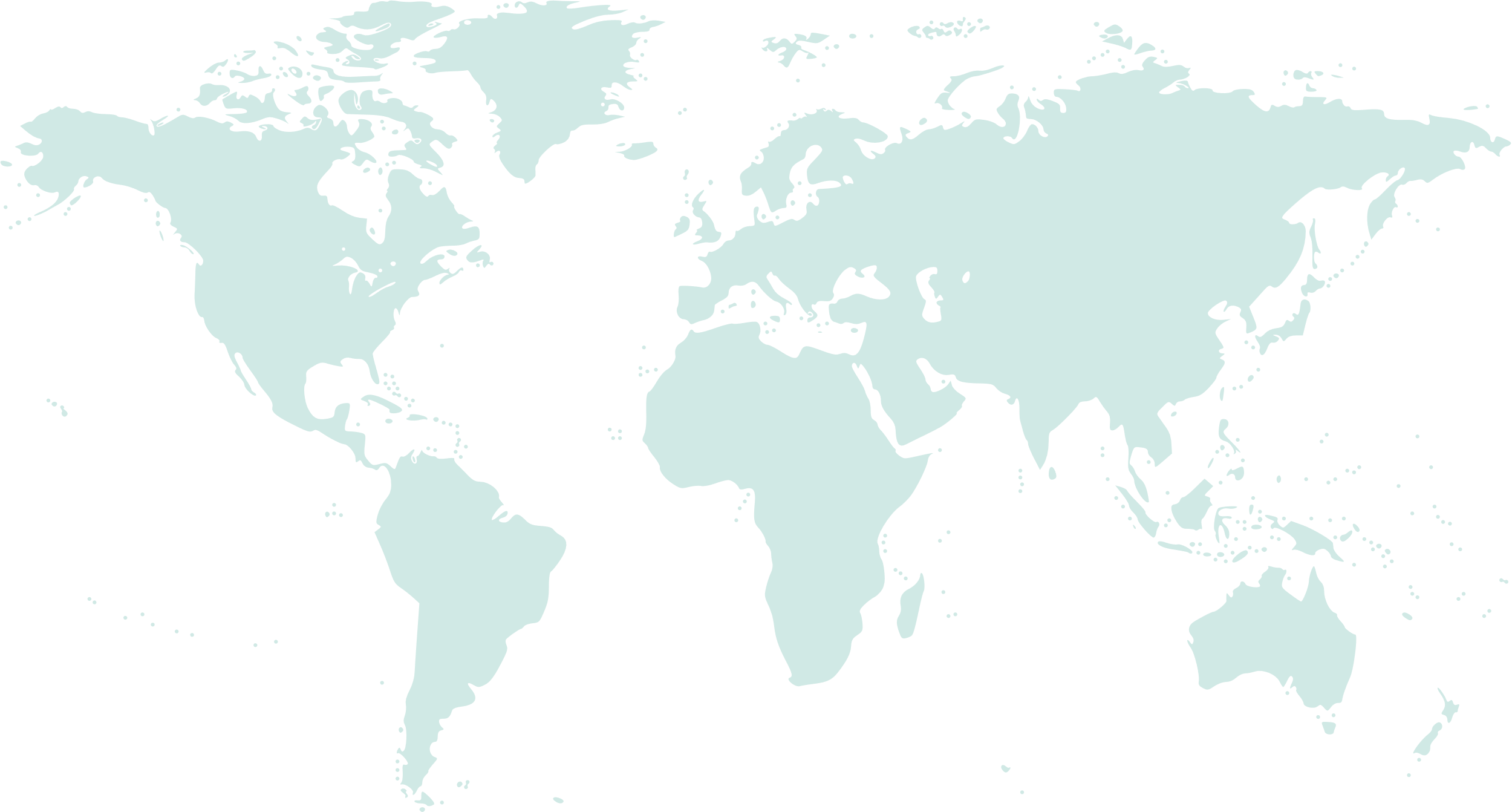 Consorcio
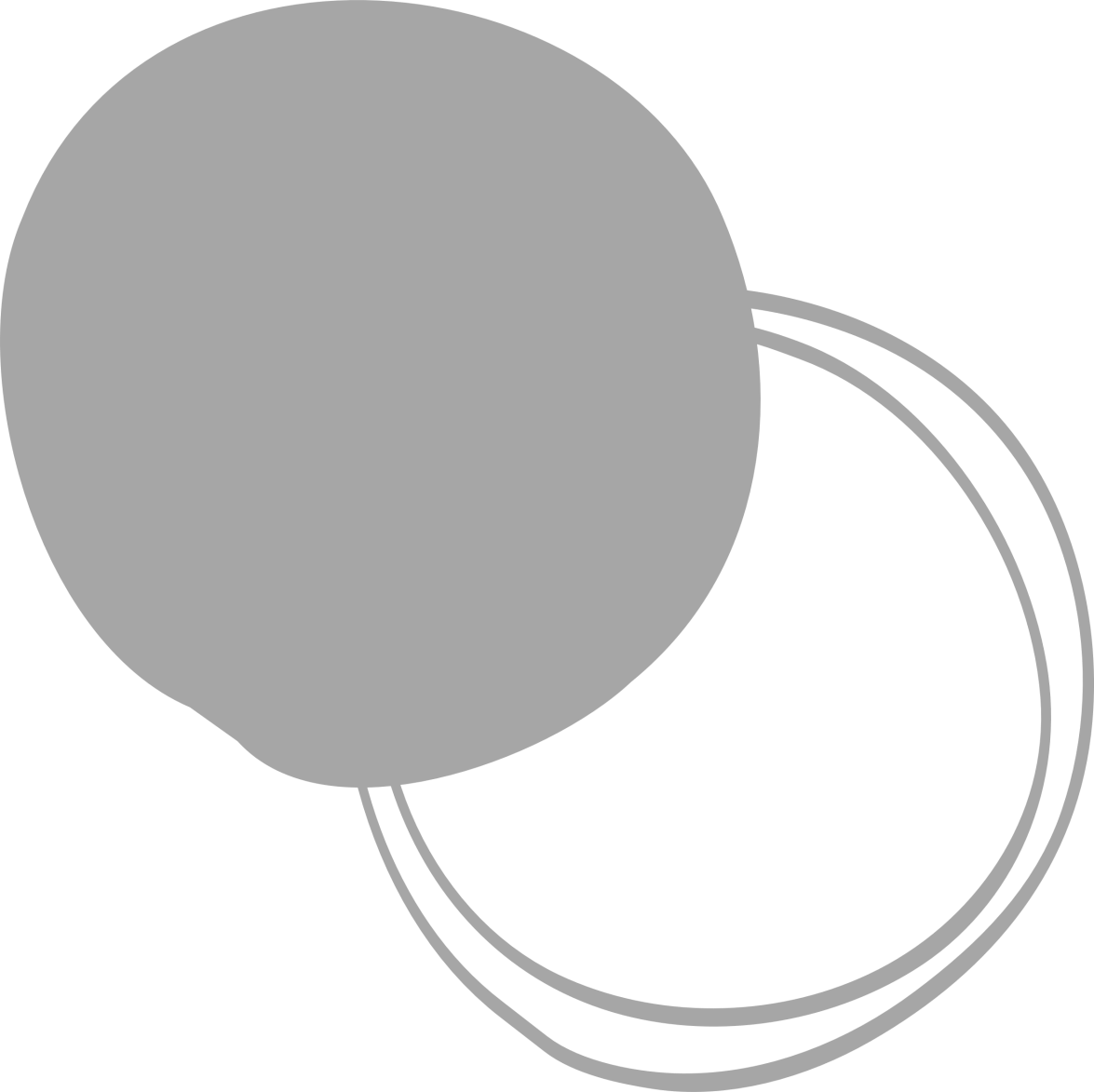 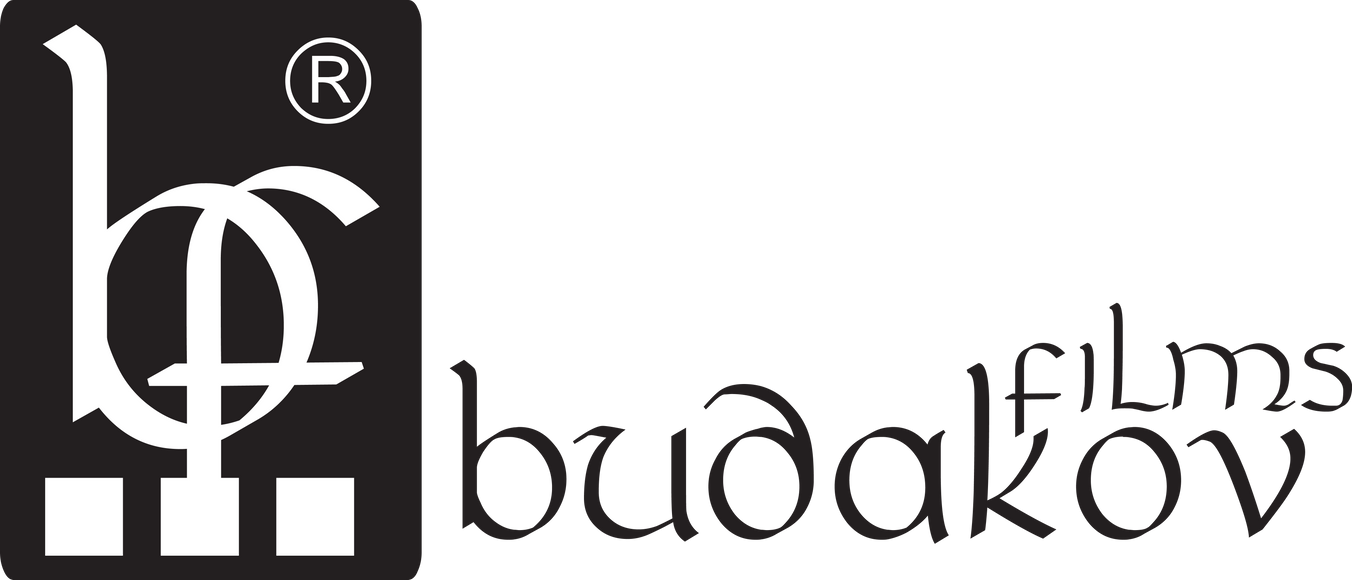 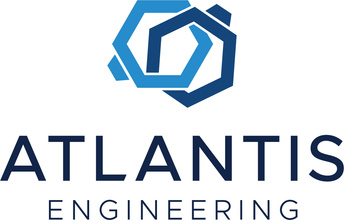 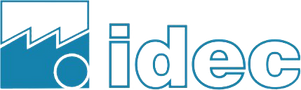 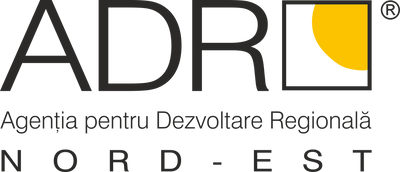 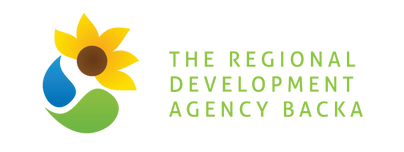 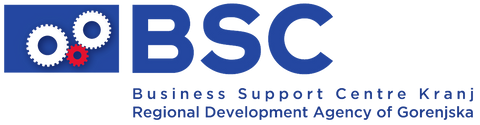 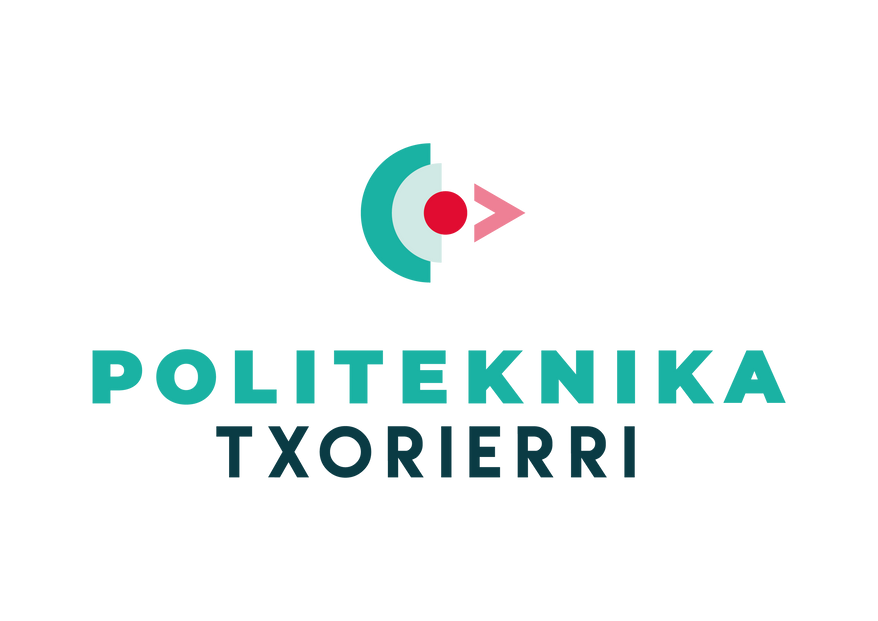 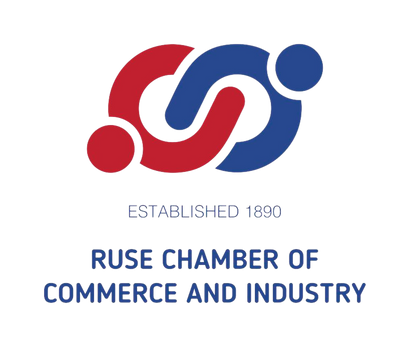 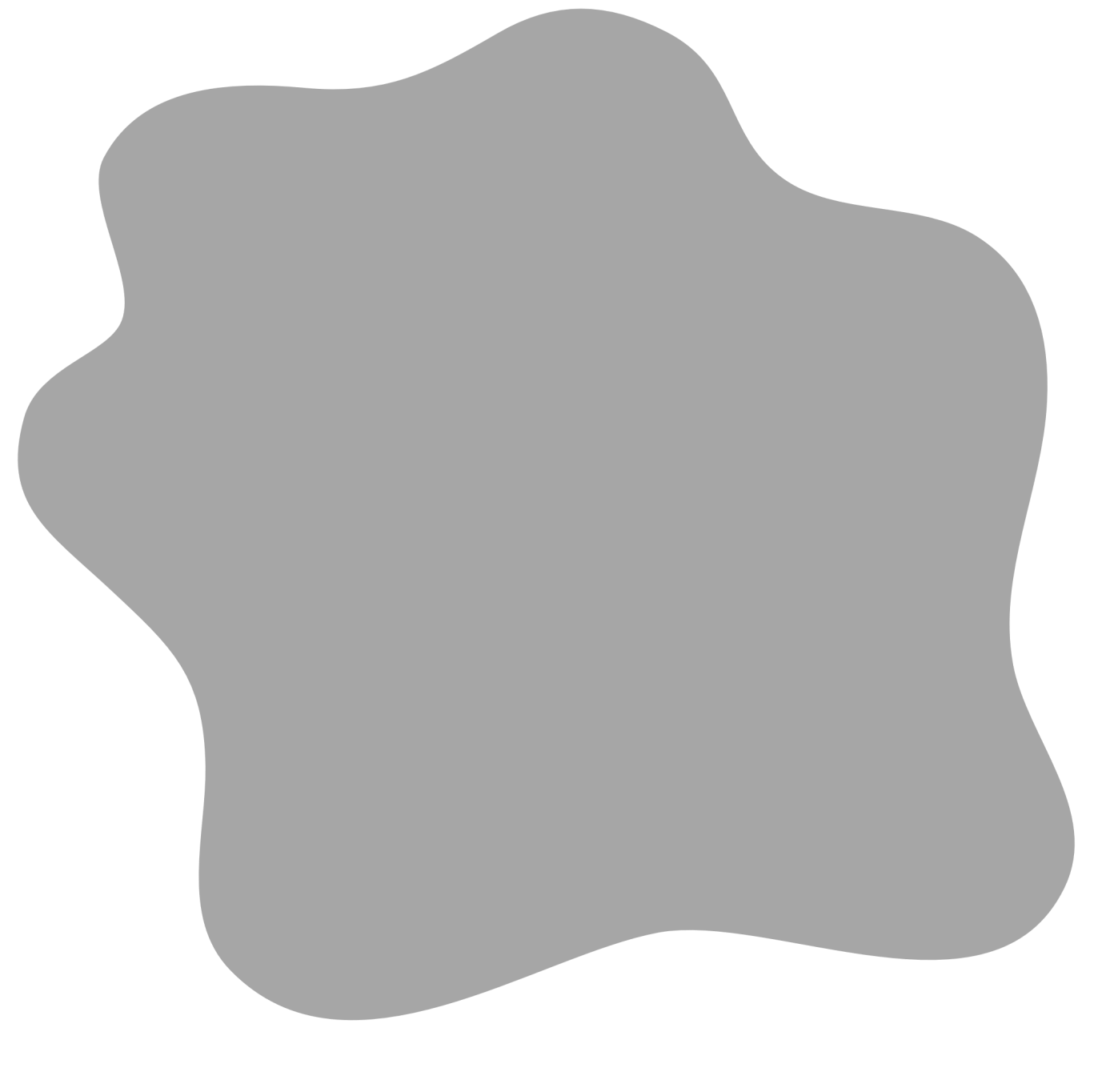 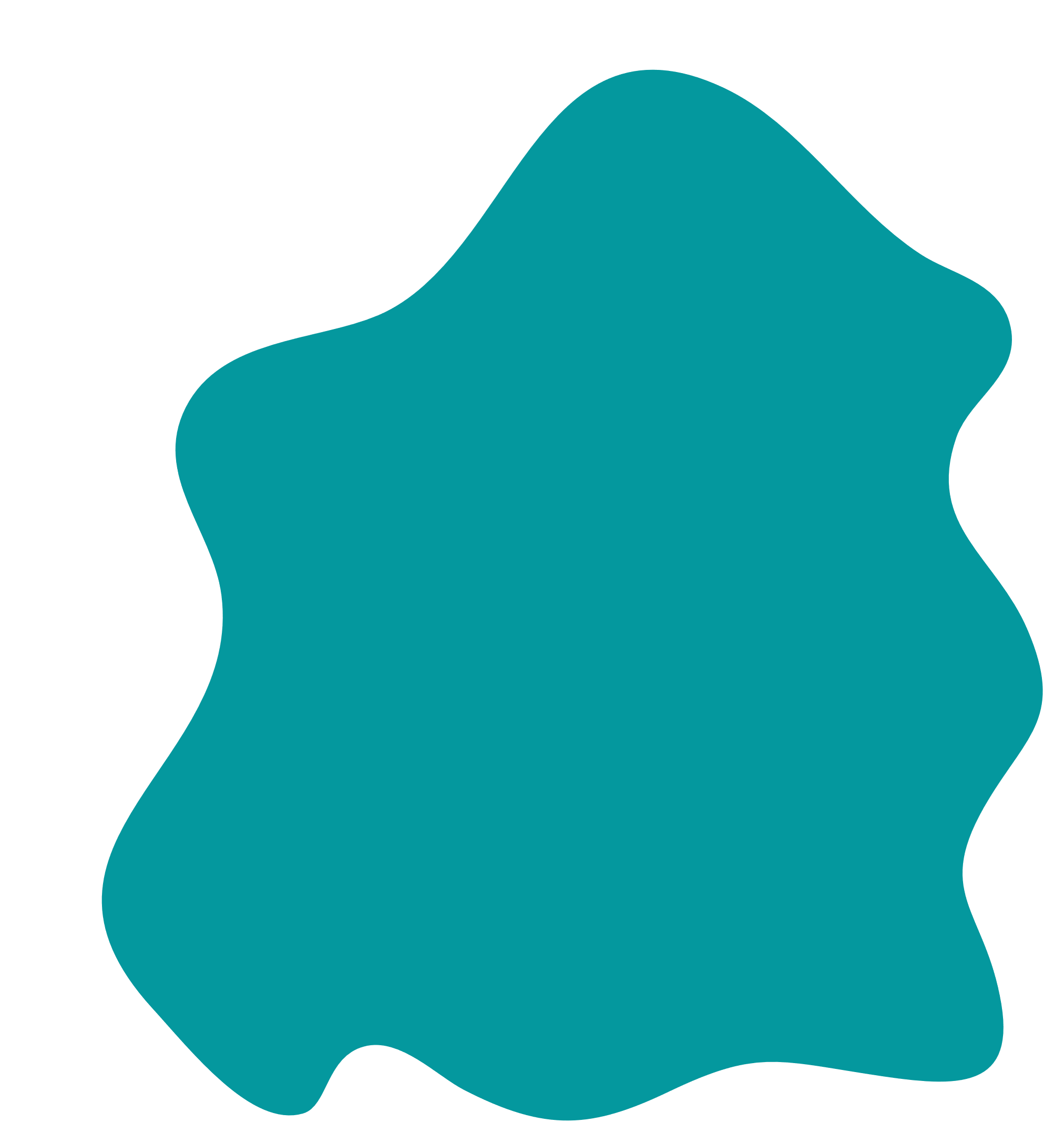 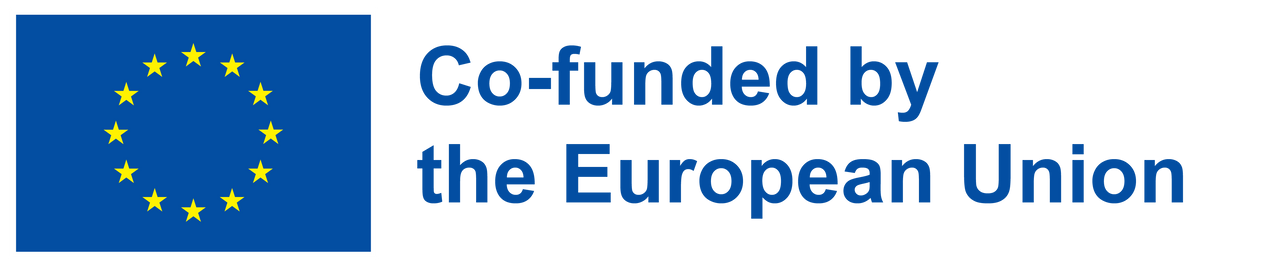 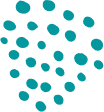 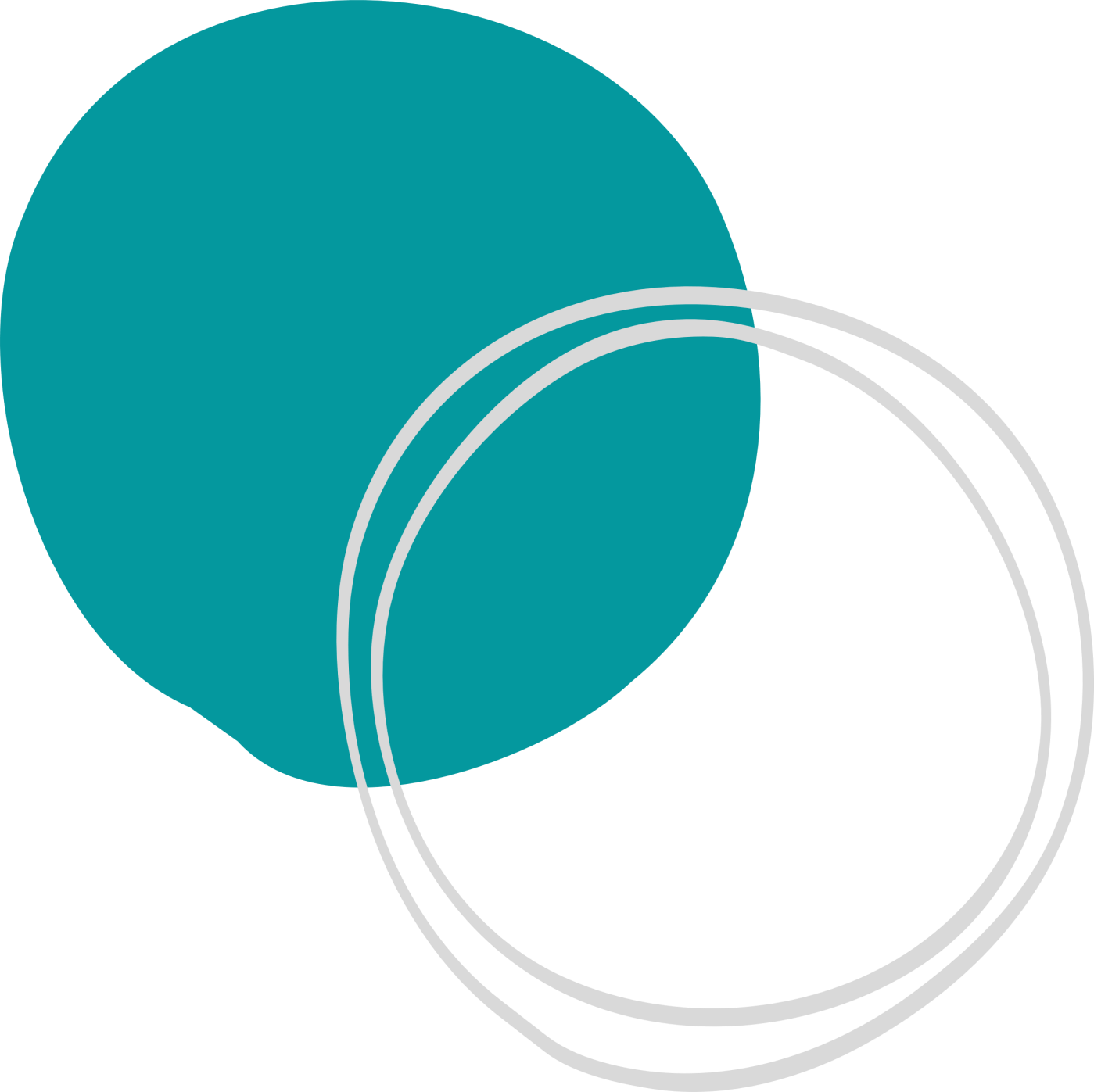 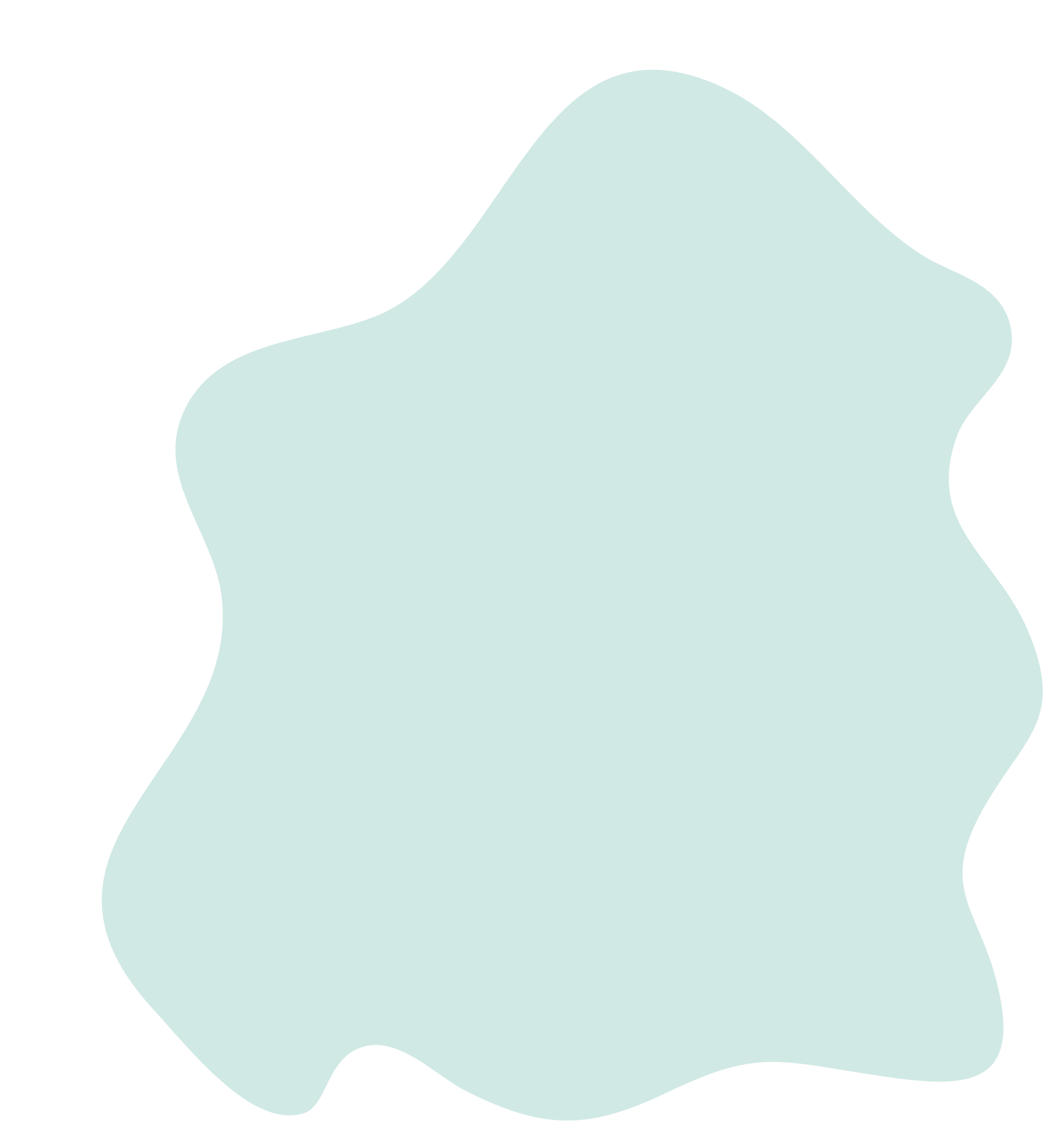 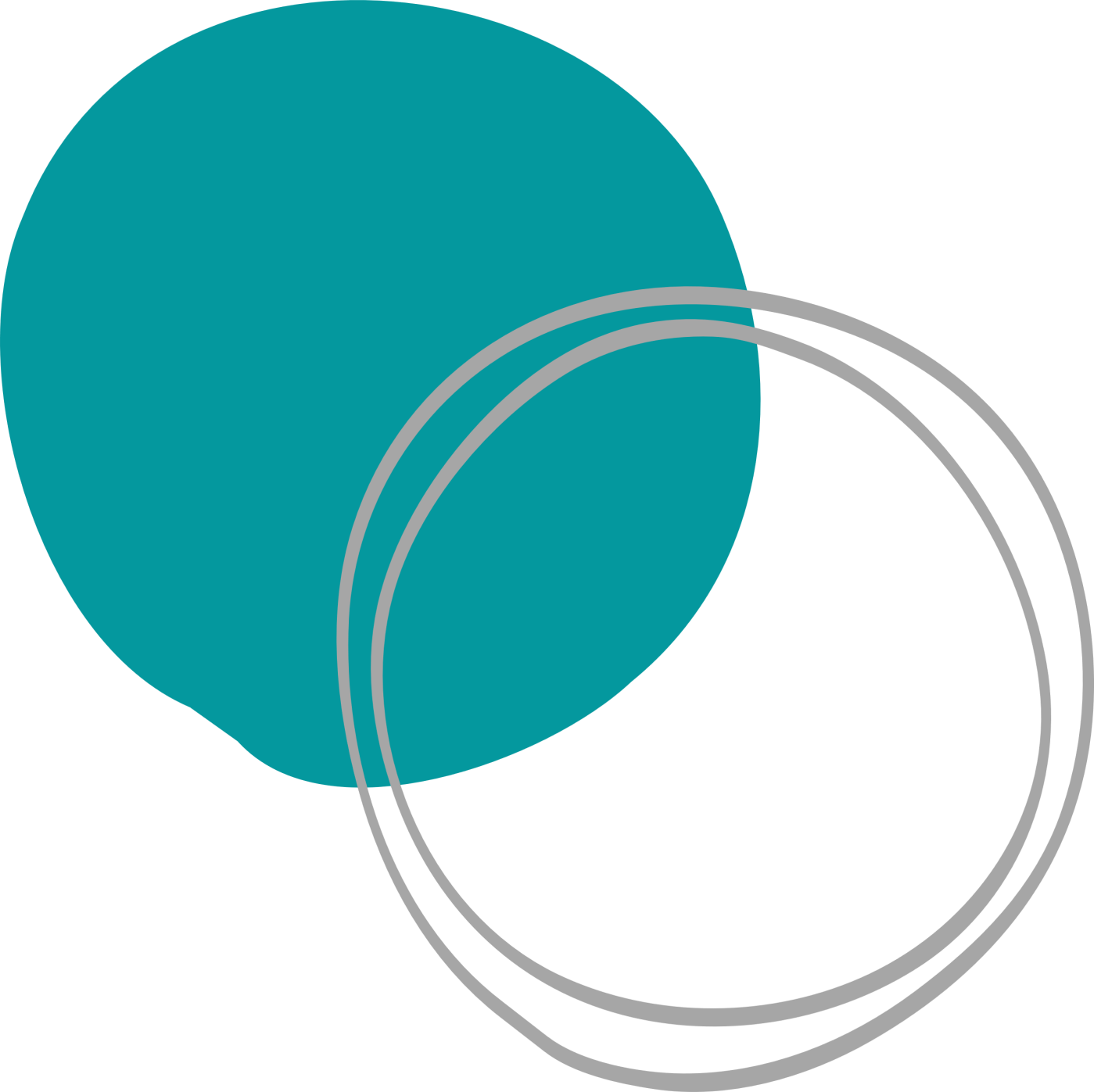 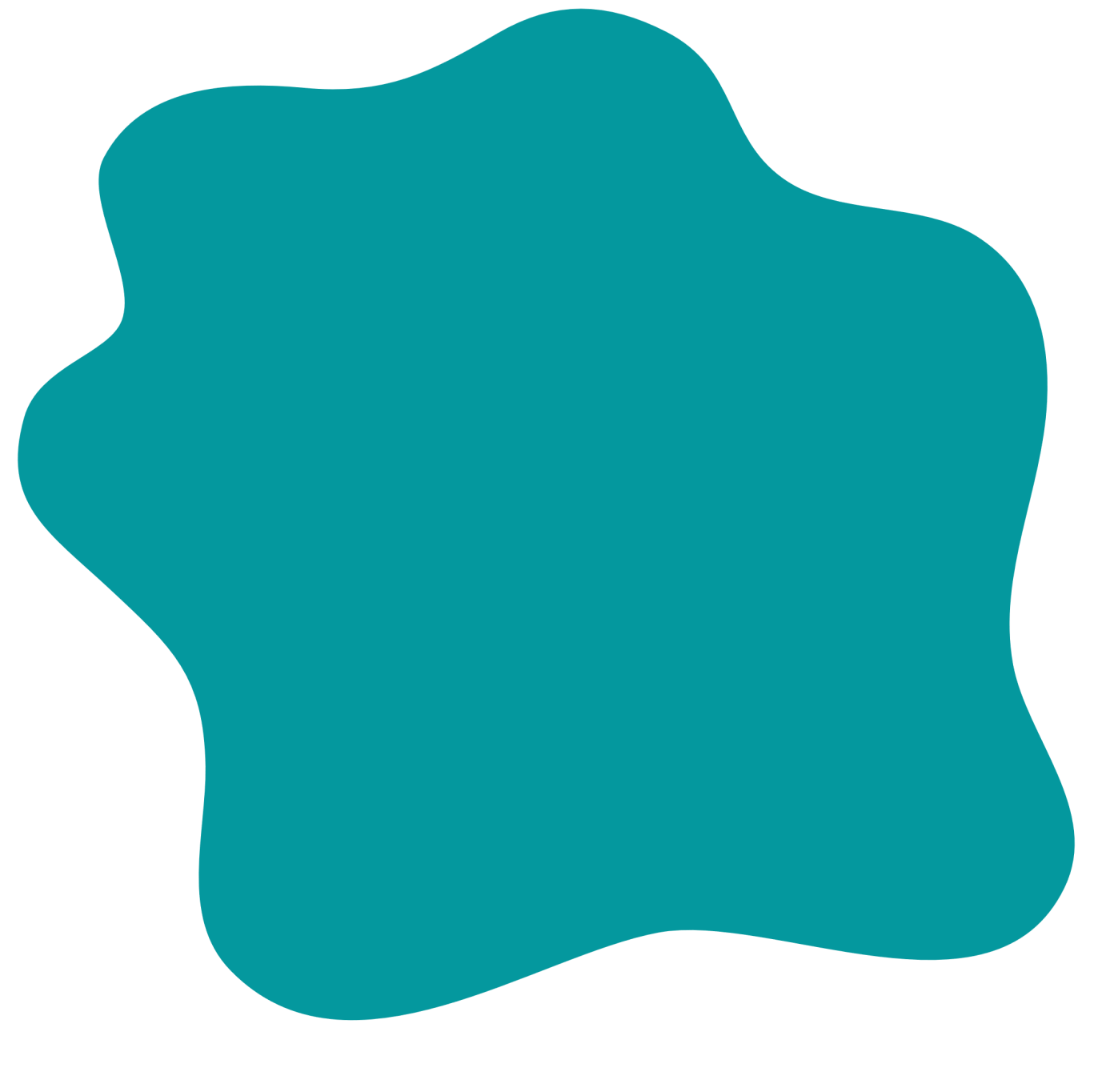 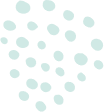 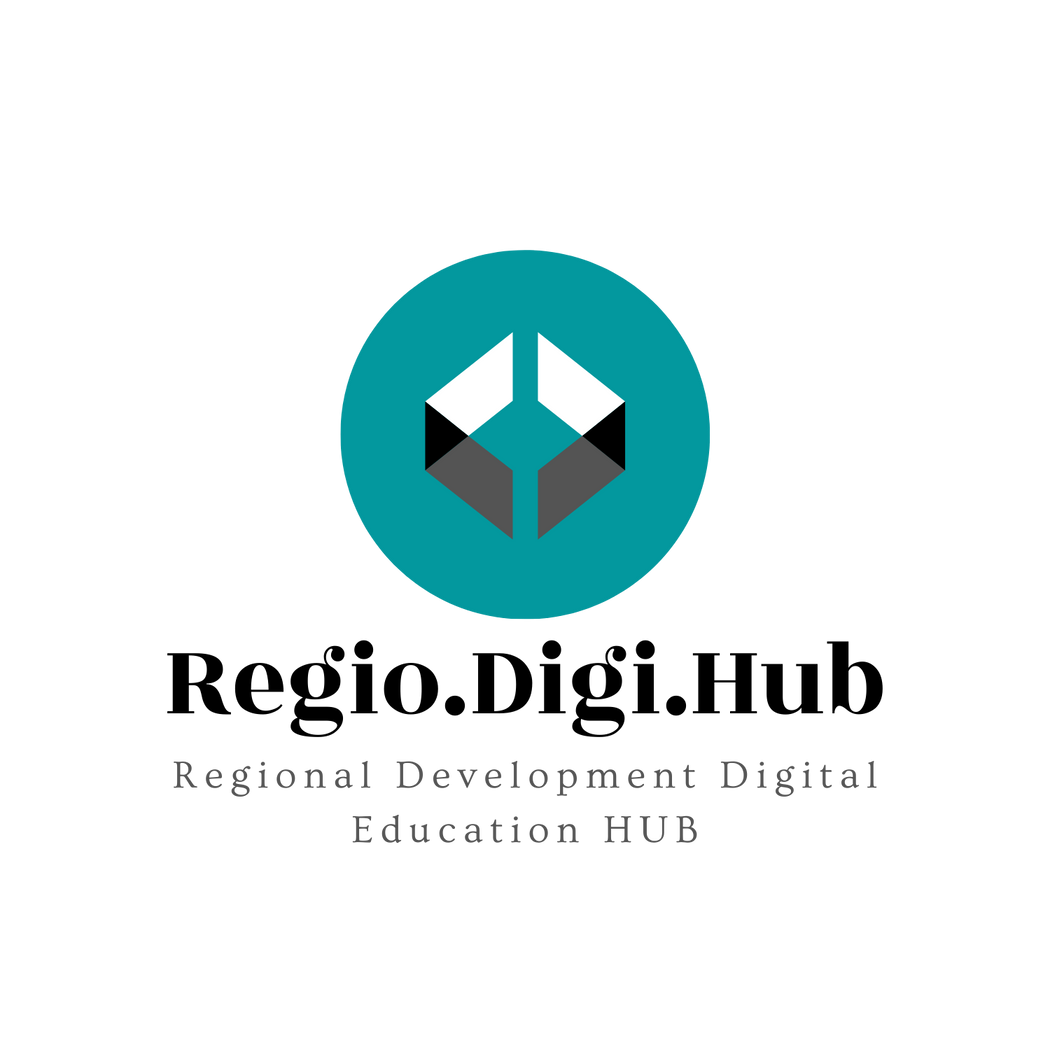 01
¿Qué es el emprendimiento social y el/la emprendedor/a social?
02
Tipos de modelos organizativos
03
Las 6P de empresas sociales emprendedoras
04
Competencias para emprendedores/as sociales
Contenido
05
Impacto social y emprendimiento social
06
El papel del emprendimiento social para el desarrollo regional
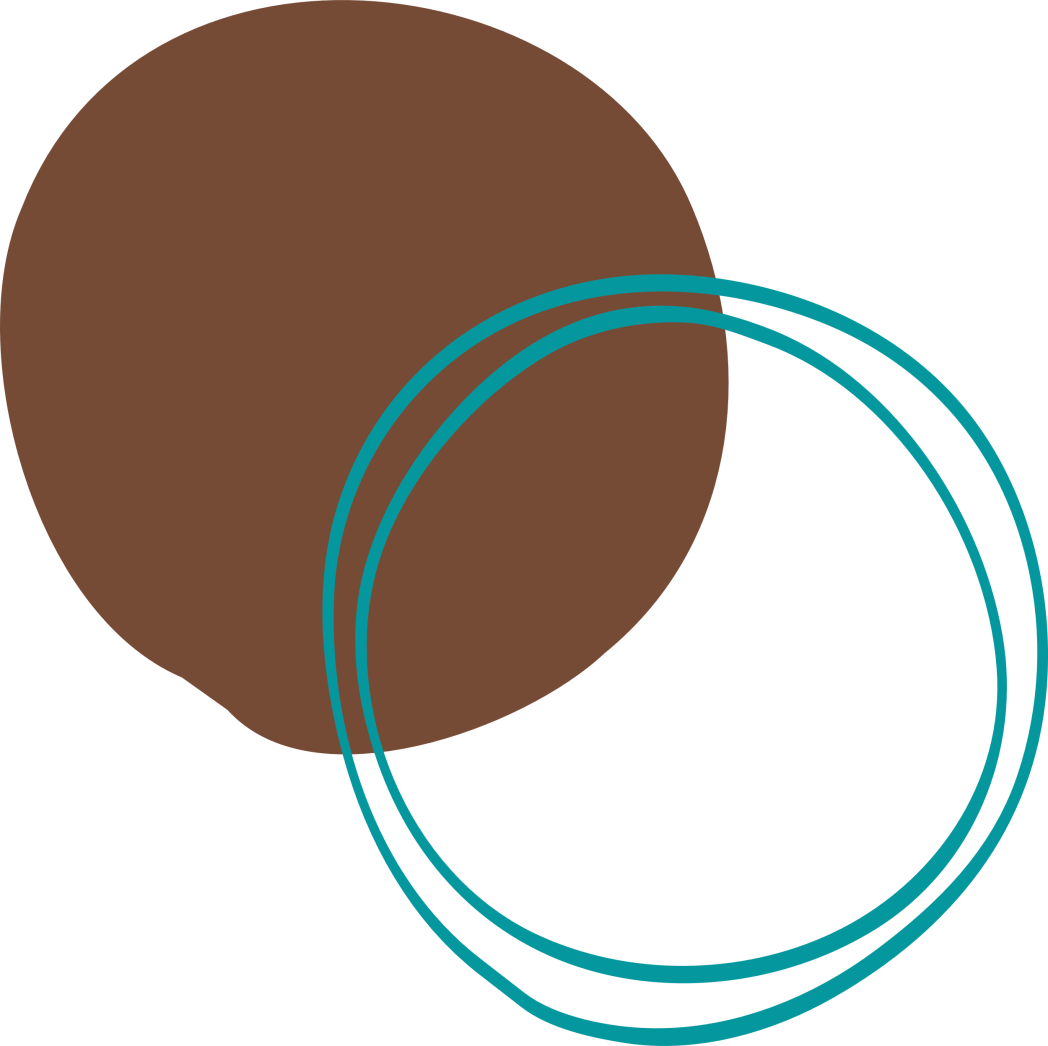 07
La empresa social como catalizador del desarrollo local y regional sostenible
08
Actividades
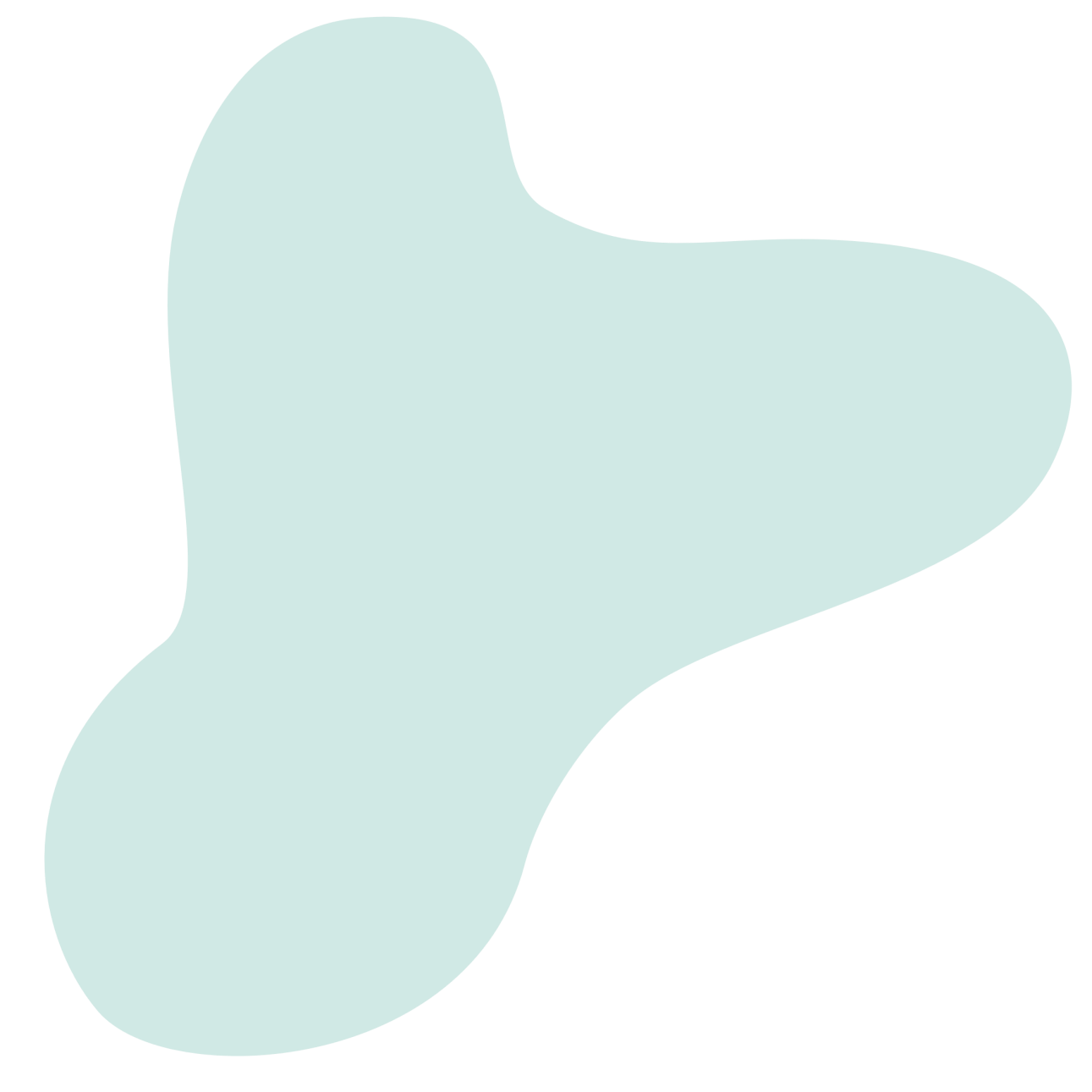 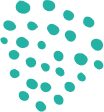 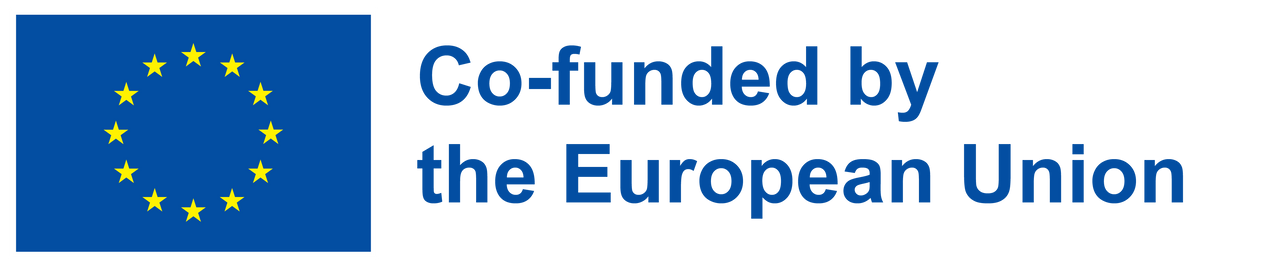 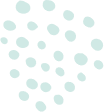 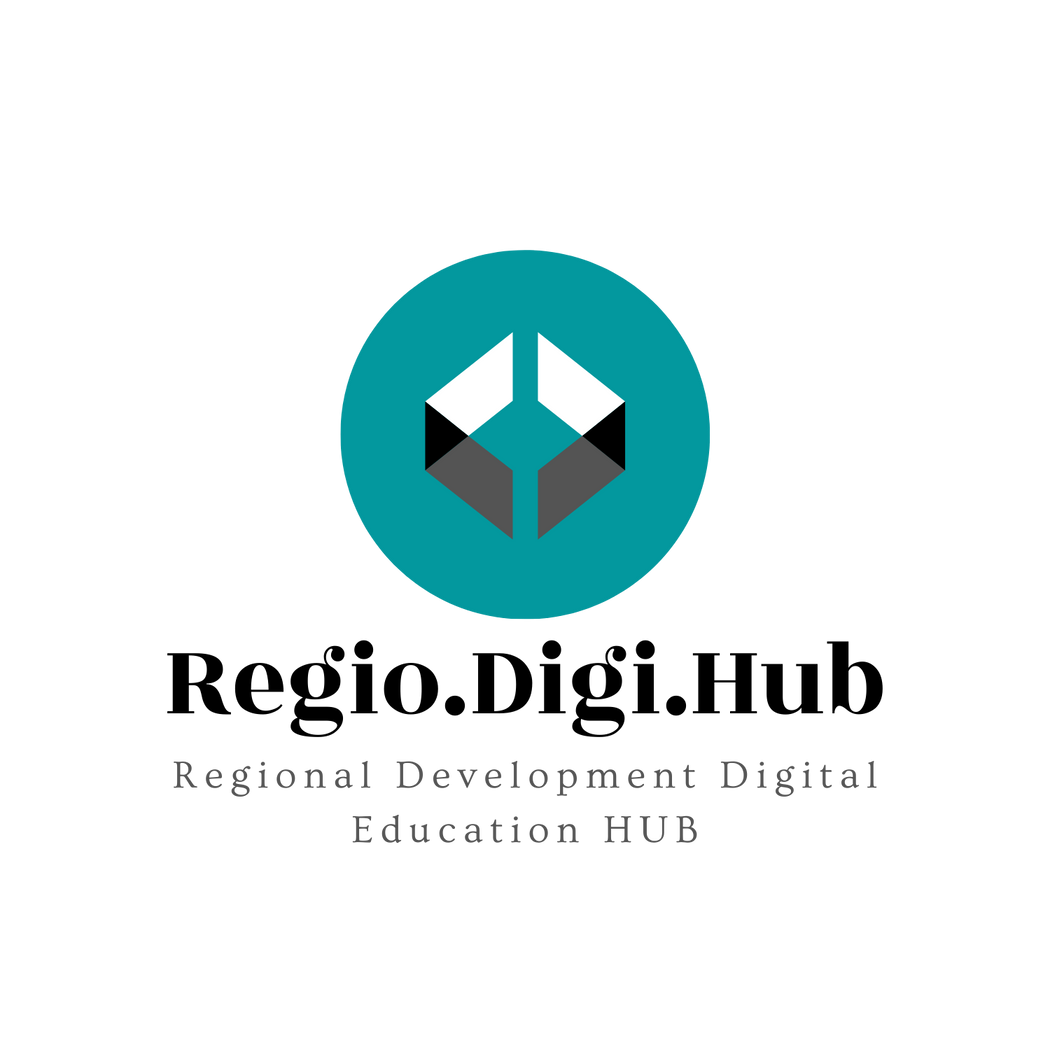 01 - ¿Qué es el emprendimiento social y el/la emprendedor/a social?
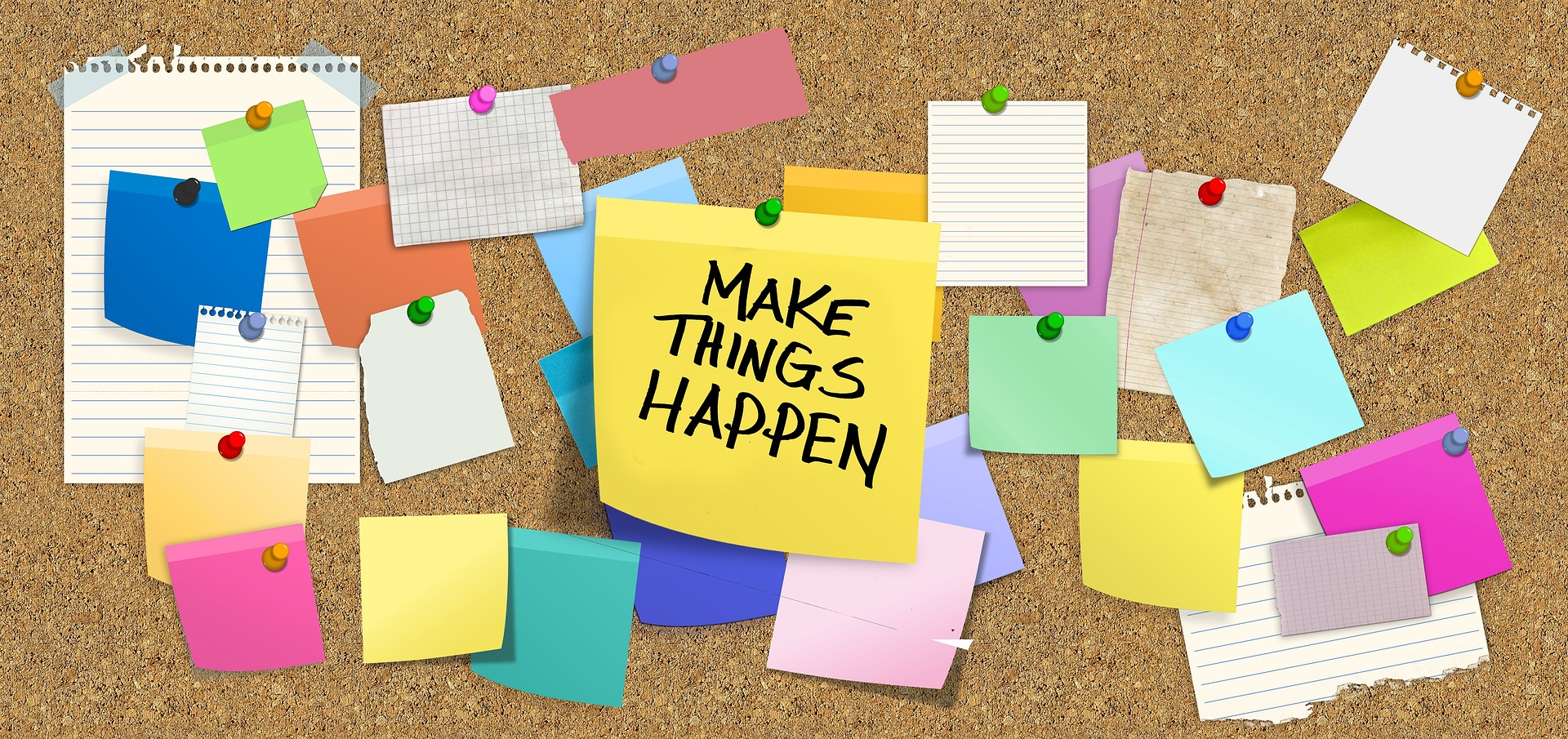 El emprendimiento social es una tendencia creciente, que combina el ingenio de los negocios con la misión social. Es una forma de hacer negocios con la intención de hacer cambios en el mundo, abordando problemas sociales, culturales o ambientales.
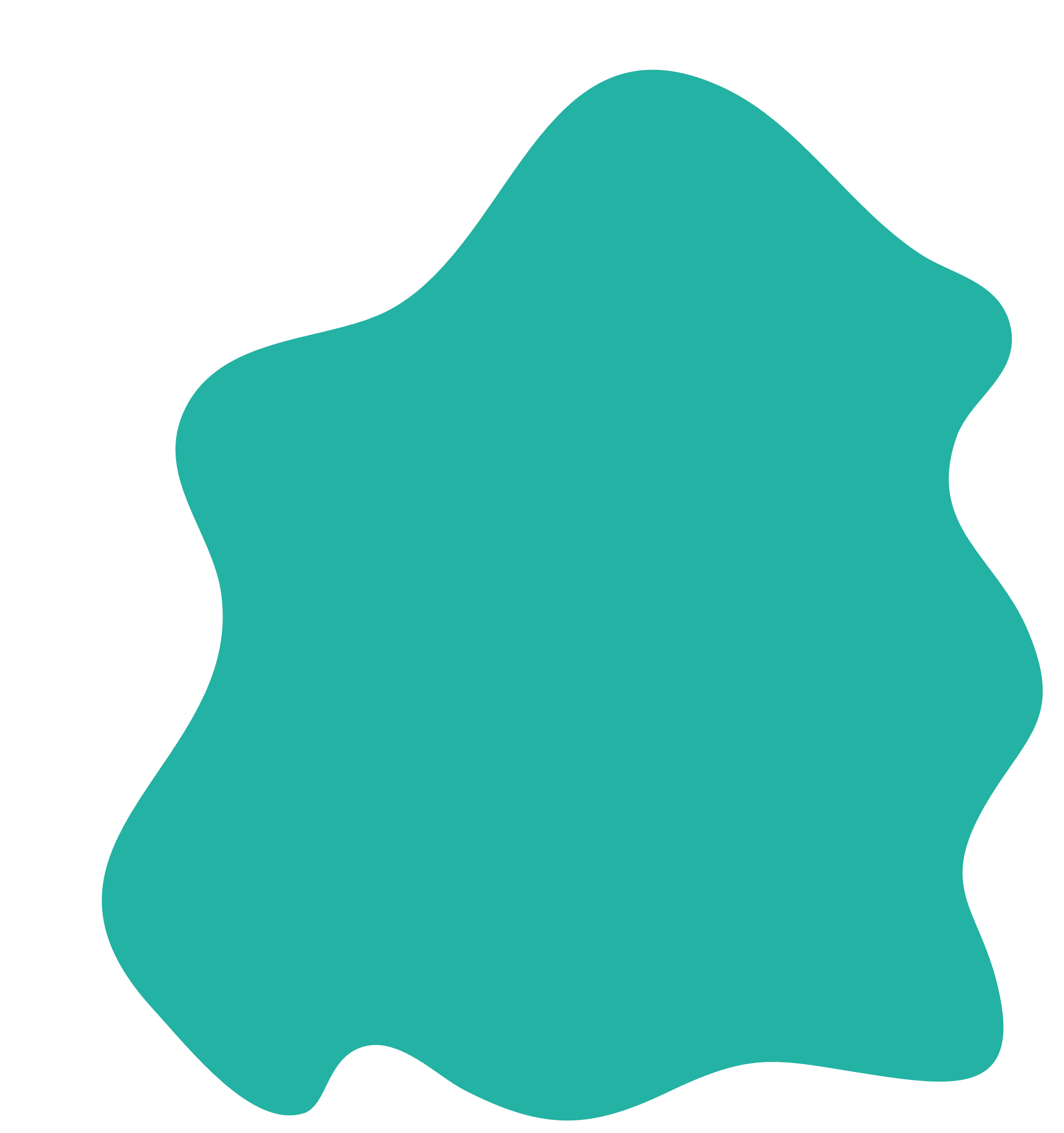 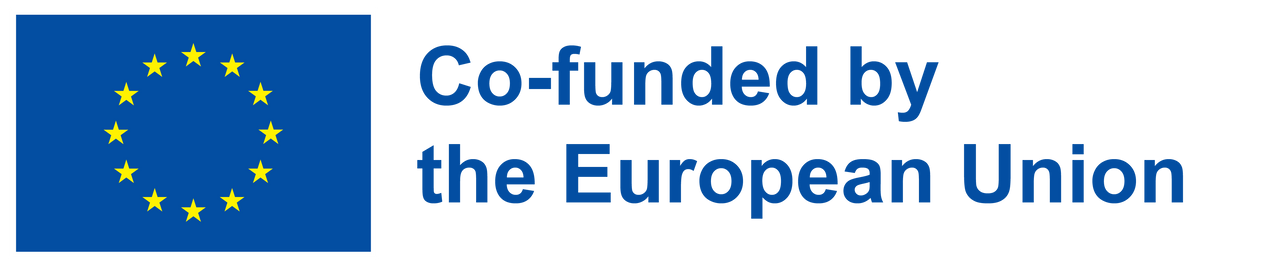 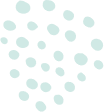 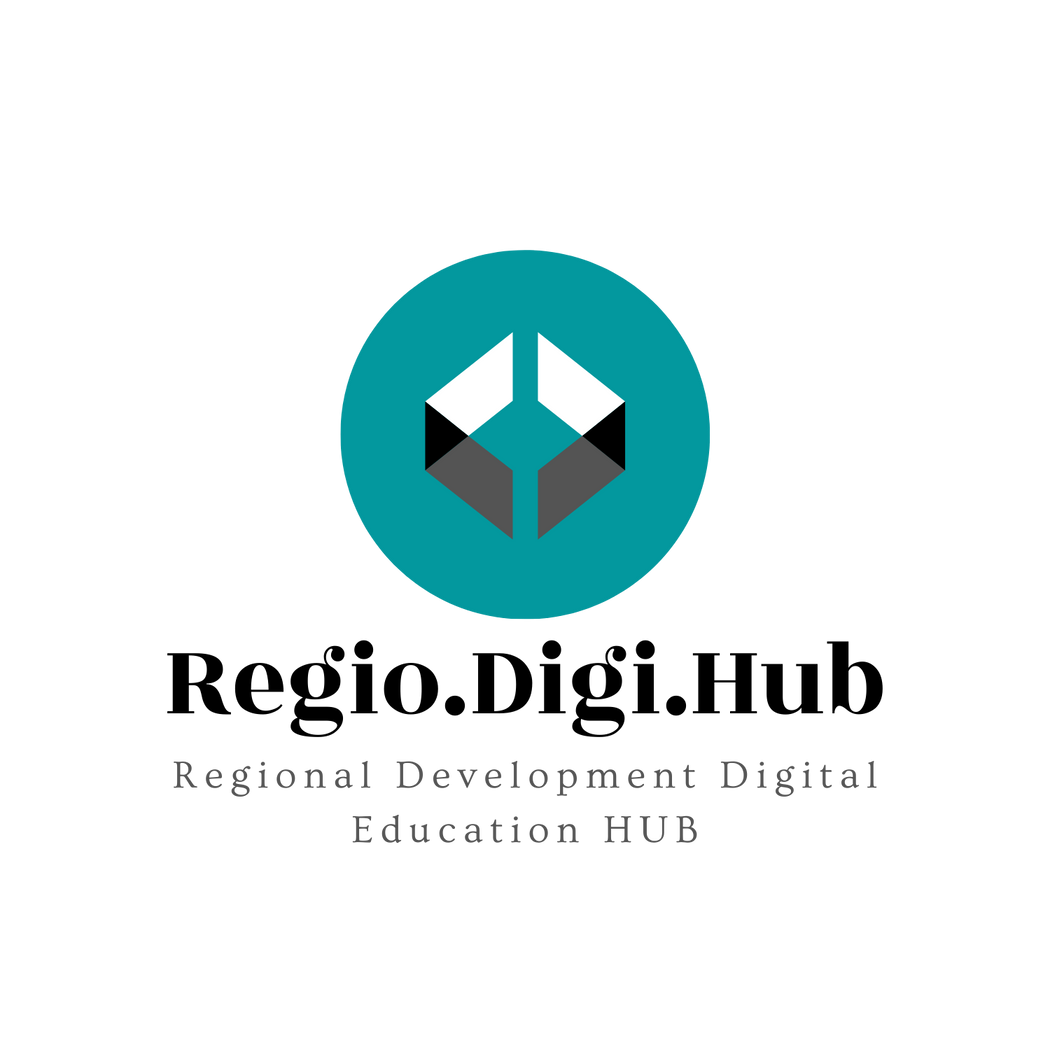 01 - ¿Qué es el emprendimiento social y el/la emprendedor/a social?
El emprendimiento social es el proceso a través del cual tipos específicos de agentes, “emprendedores/as sociales”, crean y desarrollan organizaciones que pueden ser empresas sociales u otros tipos de organizaciones. 

El concepto de emprendimiento social puede aplicarse a organizaciones con diferentes tamaños, creencias, objetivos y metas. 


.
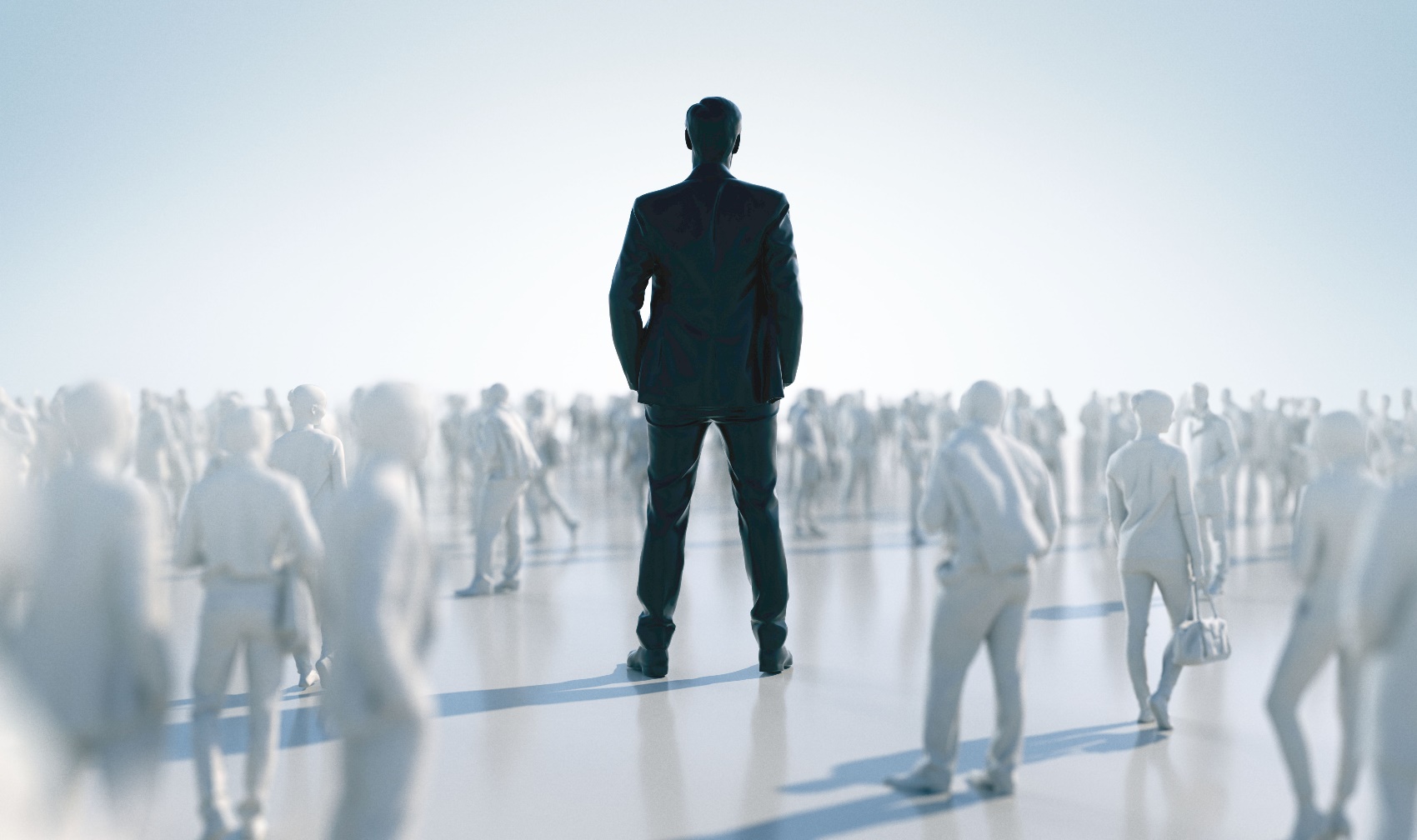 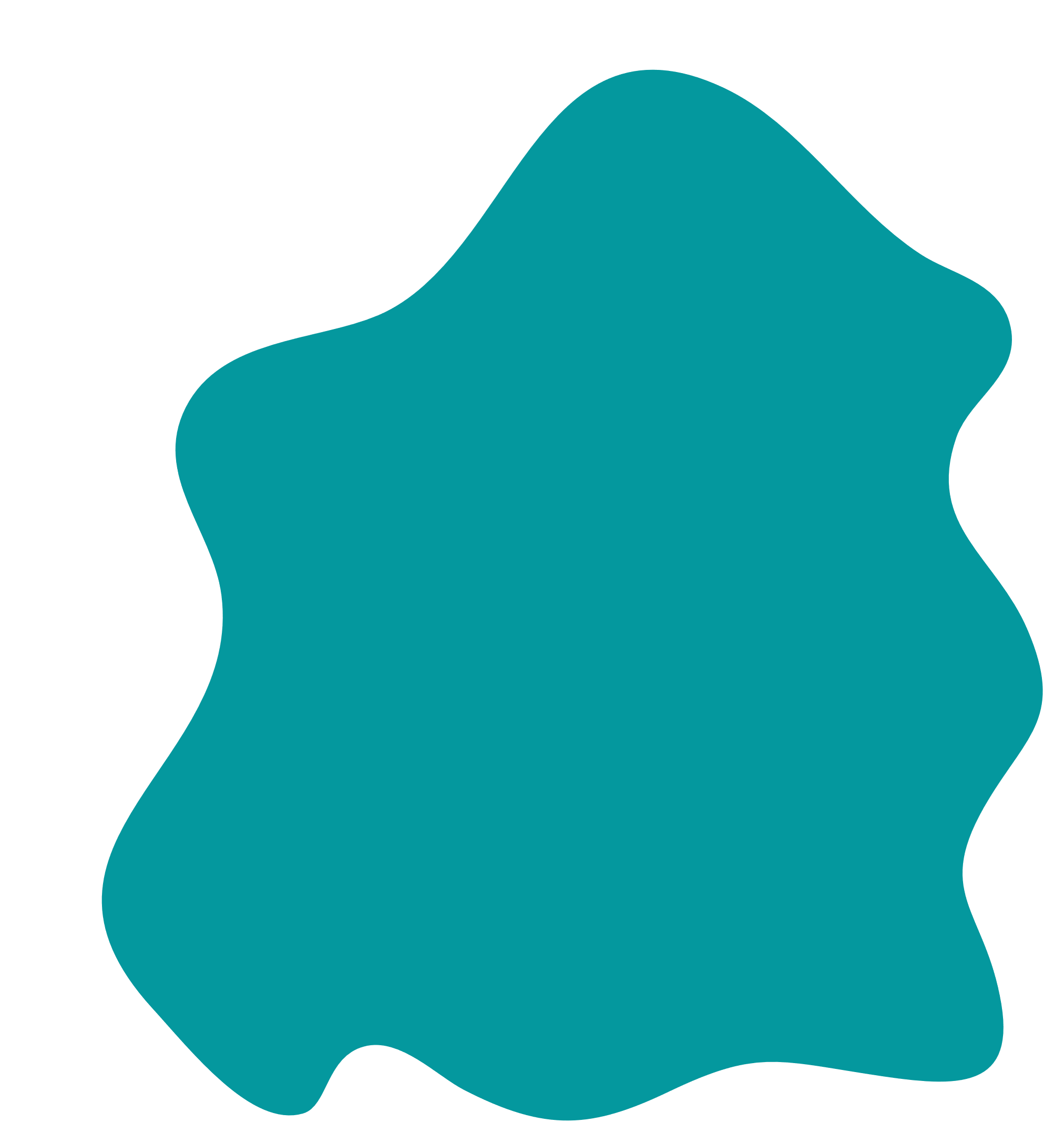 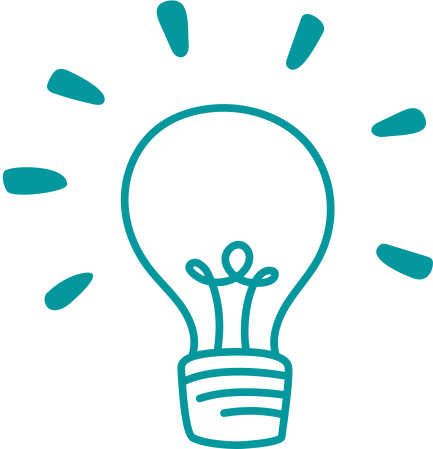 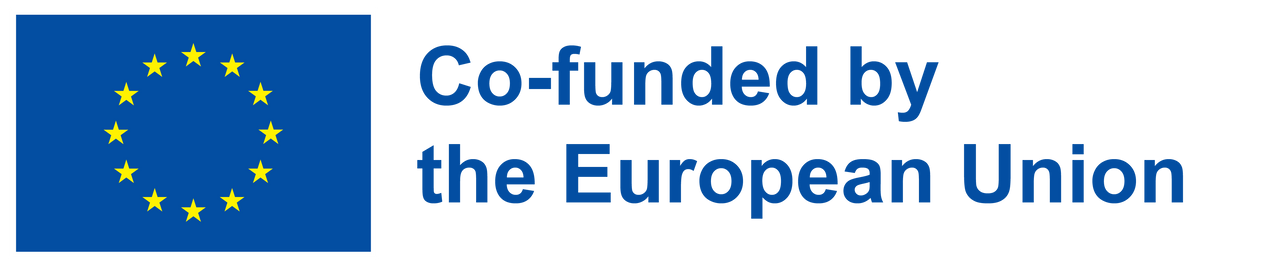 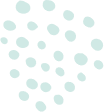 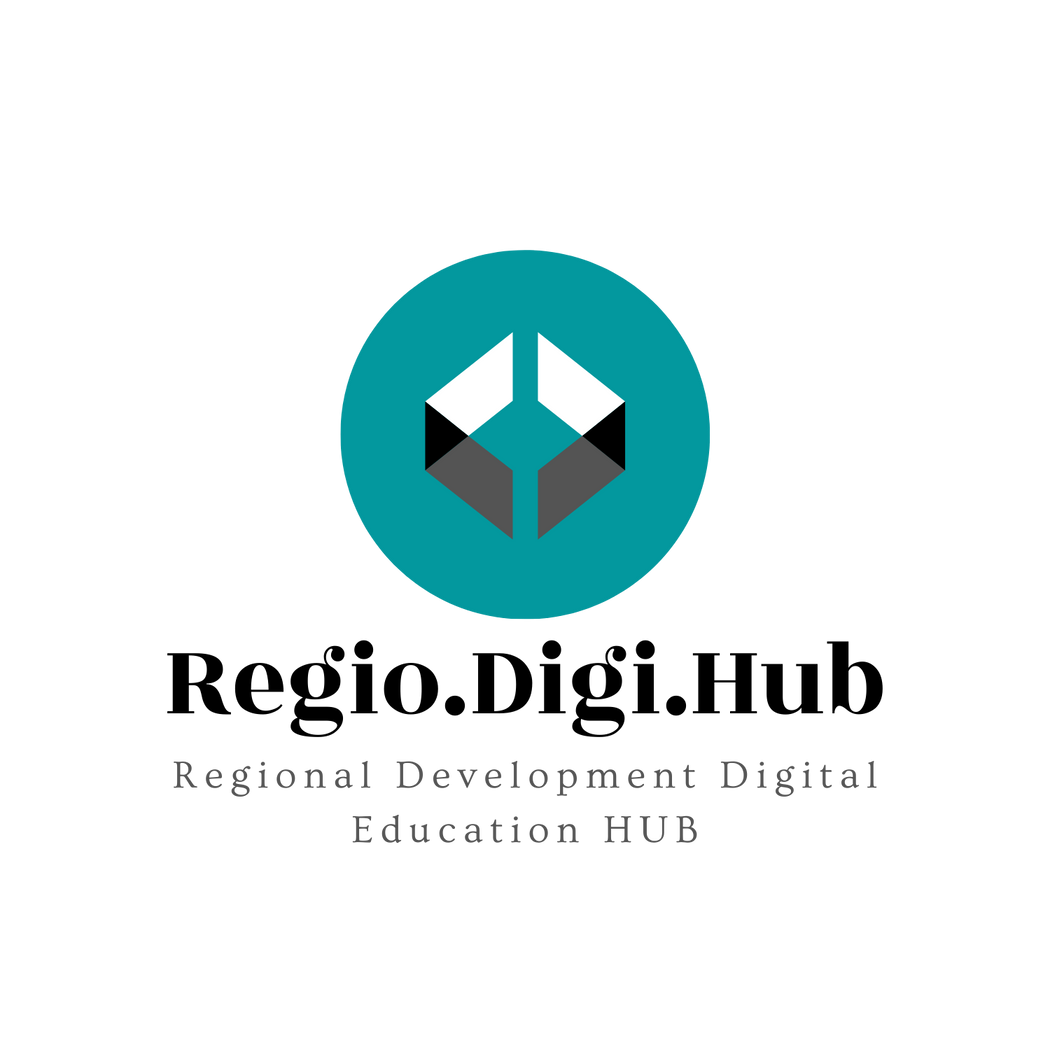 01 - ¿Qué es el emprendimiento social y el/la emprendedor/a social?
¿Qué significa emprendedor/a social?

Es una persona que persigue aplicaciones novedosas que tienen el potencial de resolver problemas comunitarios. Estas personas están dispuestas a asumir el riesgo y hacer el esfuerzo de generar cambios positivos en la sociedad a través de sus iniciativas. Los/as emprendedores/as sociales pueden creer que esta práctica es una forma de conectarte con el propósito de tu vida, ayudar a otras personas a encontrar el suyo y cambiar el mundo (todo mientras intentas avanzar en la vida).
El uso generalizado de prácticas éticas, como la inversión de impacto, el consumismo consciente y los programas de responsabilidad social corporativa, facilita el éxito de los/as emprendedores/as sociales.

.
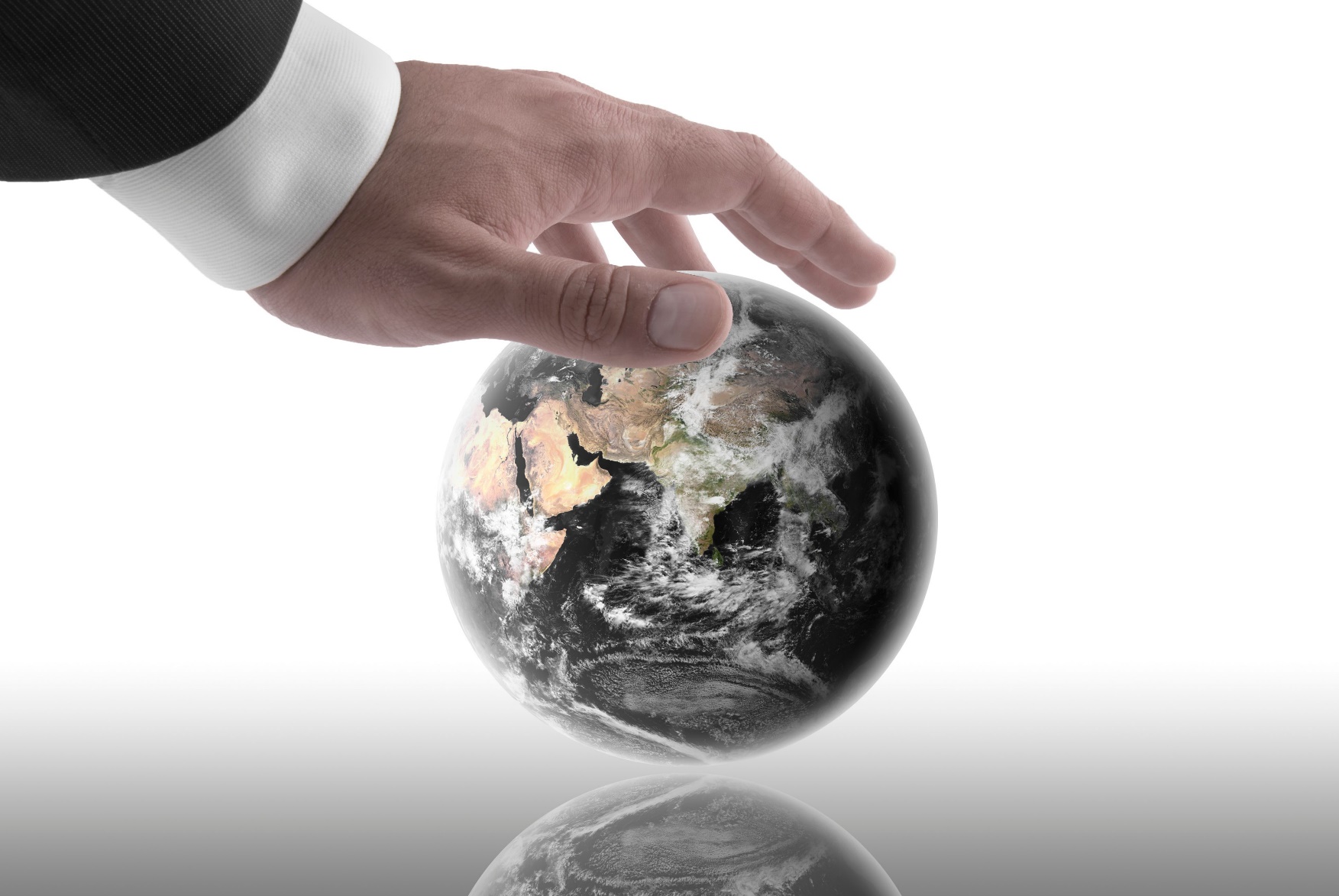 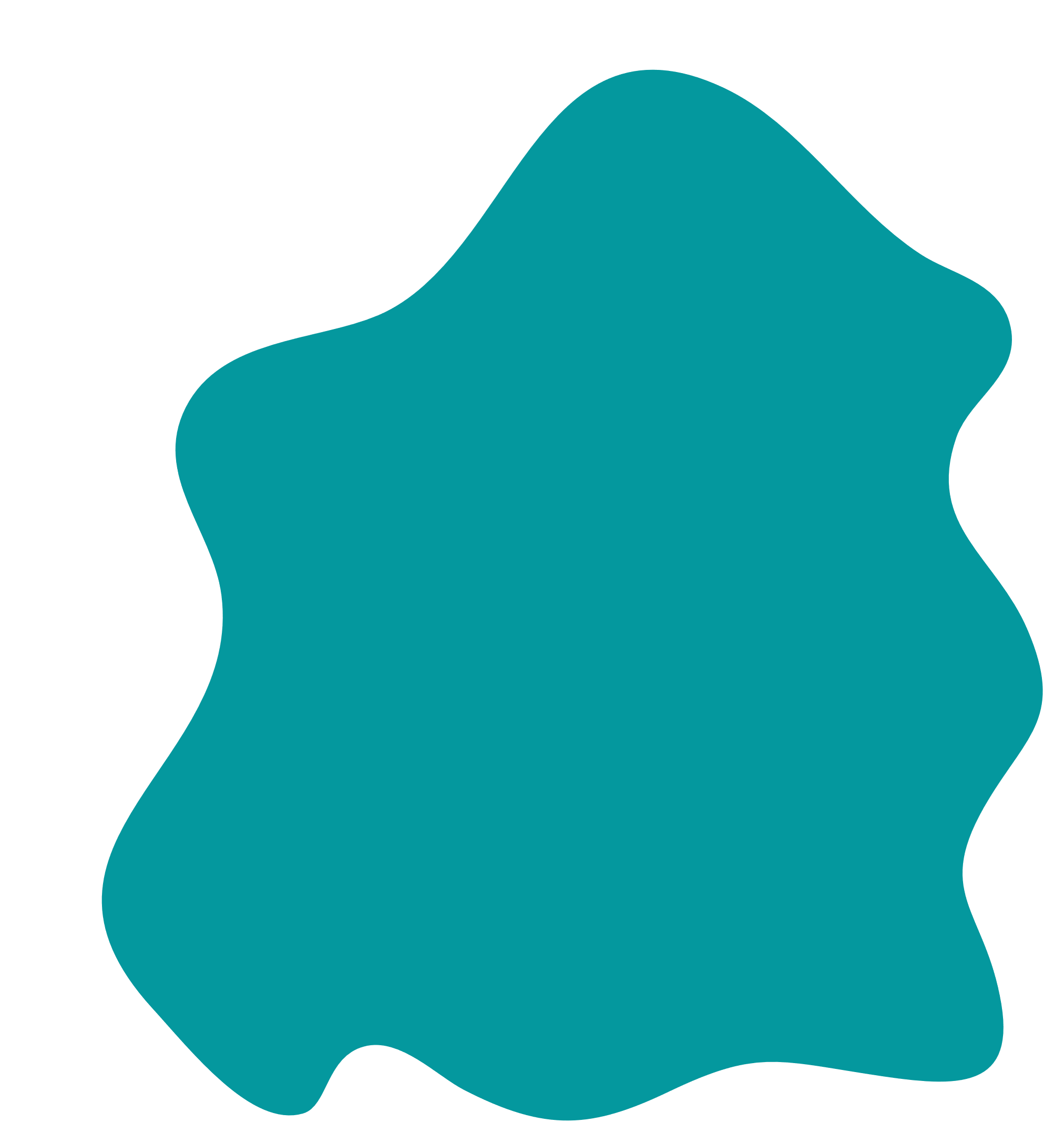 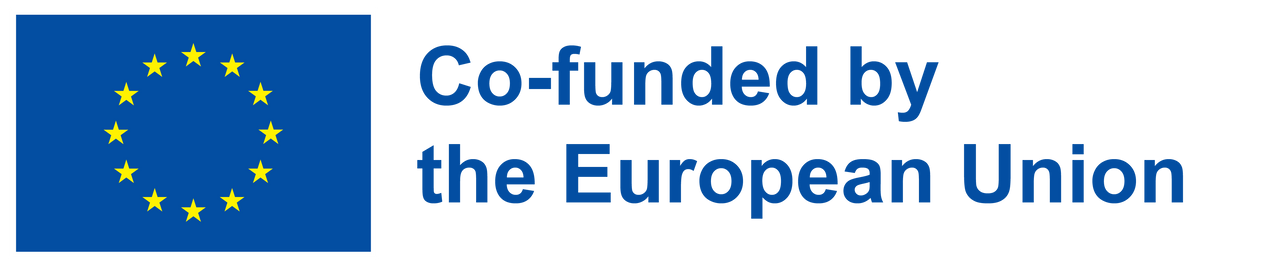 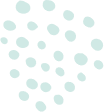 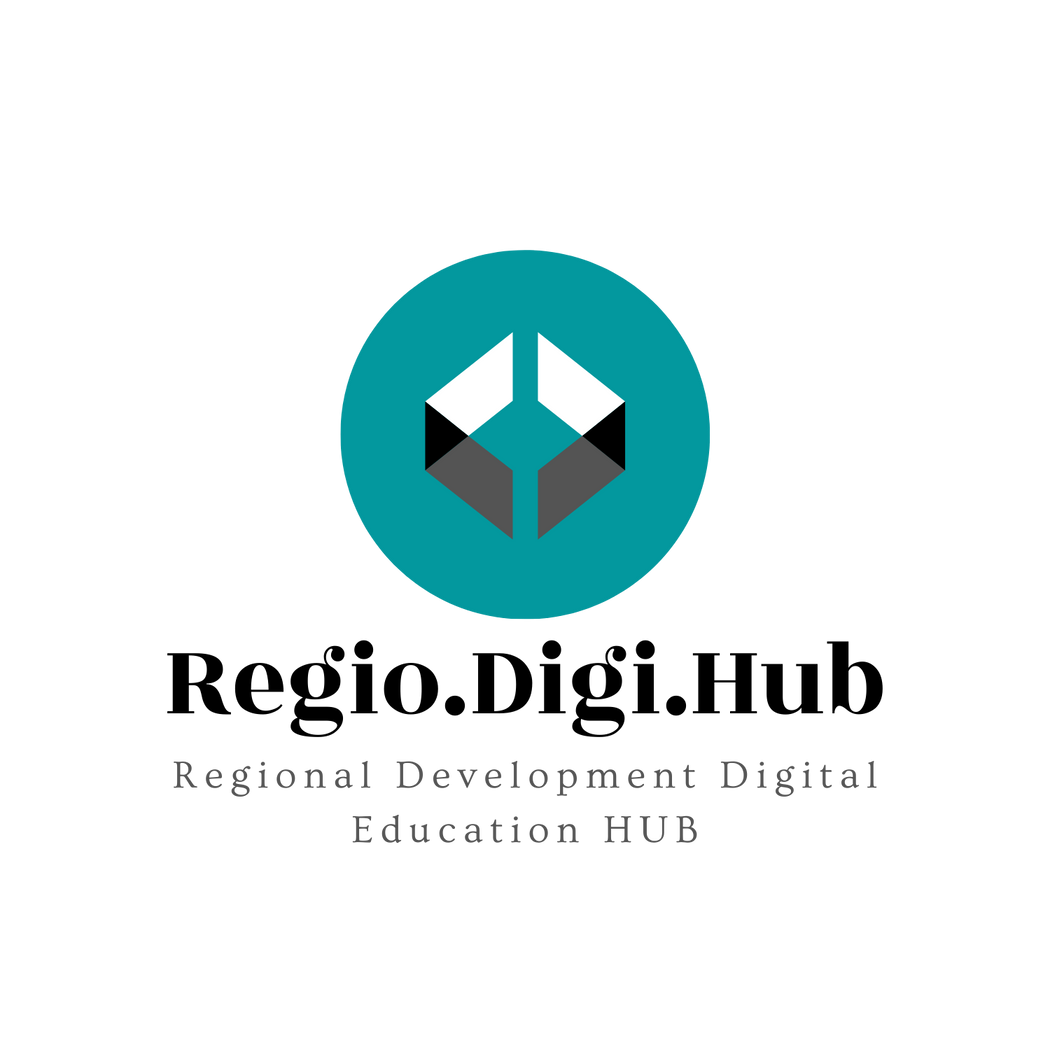 01 - ¿Qué es el emprendimiento social y el/la emprendedor/a social?
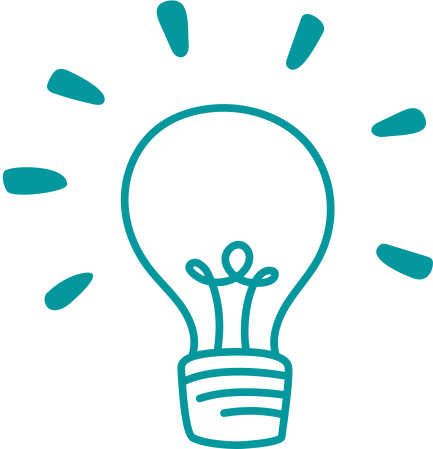 Mira el video y aprende más sobre el emprendimiento social y el/la emprendedor/a social.
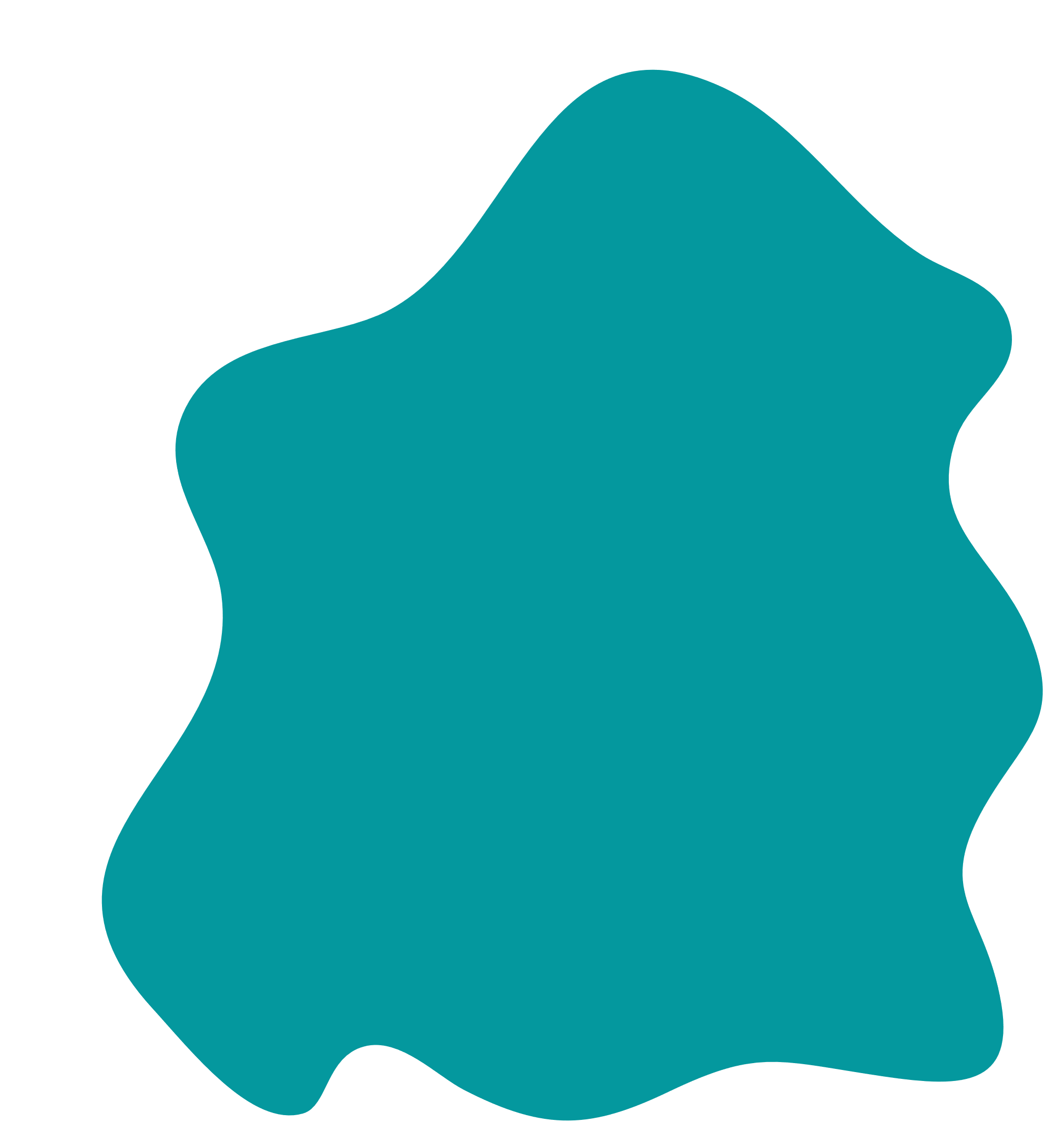 https://www.youtube.com/watch?v=1ecKK3S8DOE
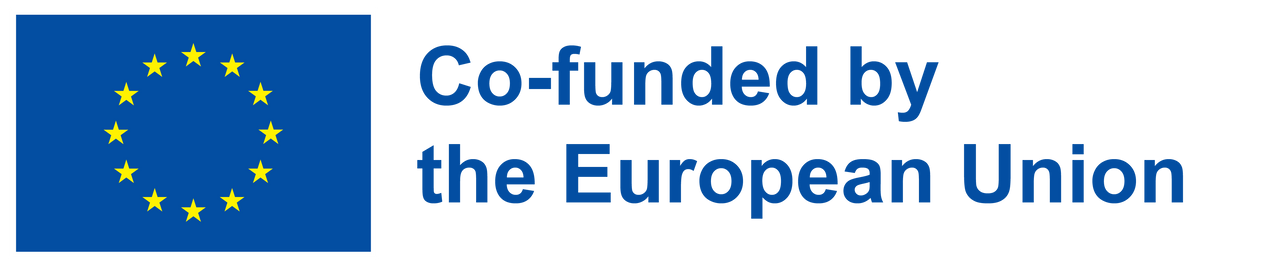 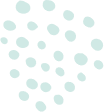 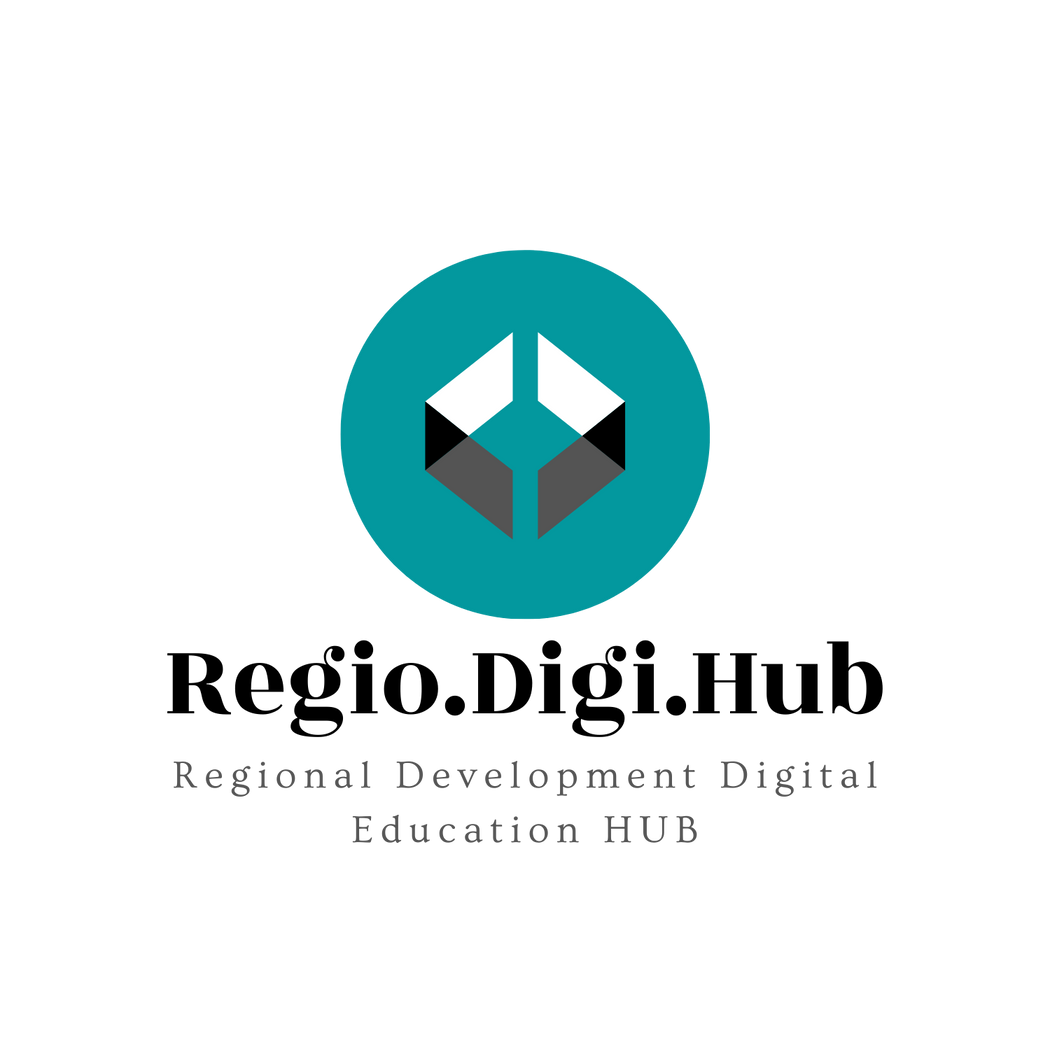 01 - ¿Qué es el emprendimiento social y el/la emprendedor/a social?
Características del emprendimiento social
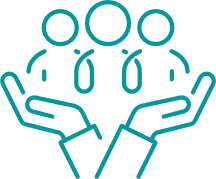 Las personas o empresas que practican el emprendimiento social desarrollan, financian e implementan oportunidades para mejorar la riqueza social de una manera innovadora. Empiezan un negocio para marcar la diferencia.
Estos tipos de empresas comparten cualidades similares:
	Se centran en resolver un problema social, cultural o ambiental específico,	 y diseñan estrategias innovadoras para encontrar una solución. 
Obtienen un beneficio y emplean una parte de ese beneficio para apoyar su misión.
Utilizan las valoraciones y las sugerencias de la comunidad para evolucionar e implementar los cambios de la mejor manera posible.
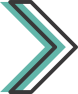 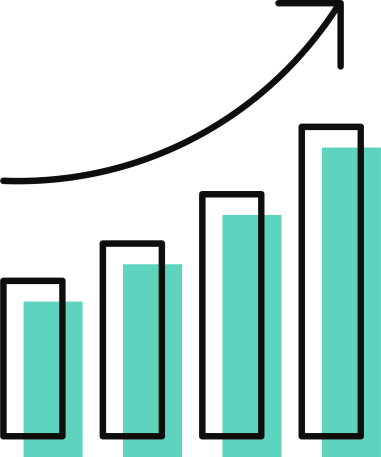 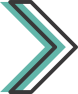 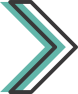 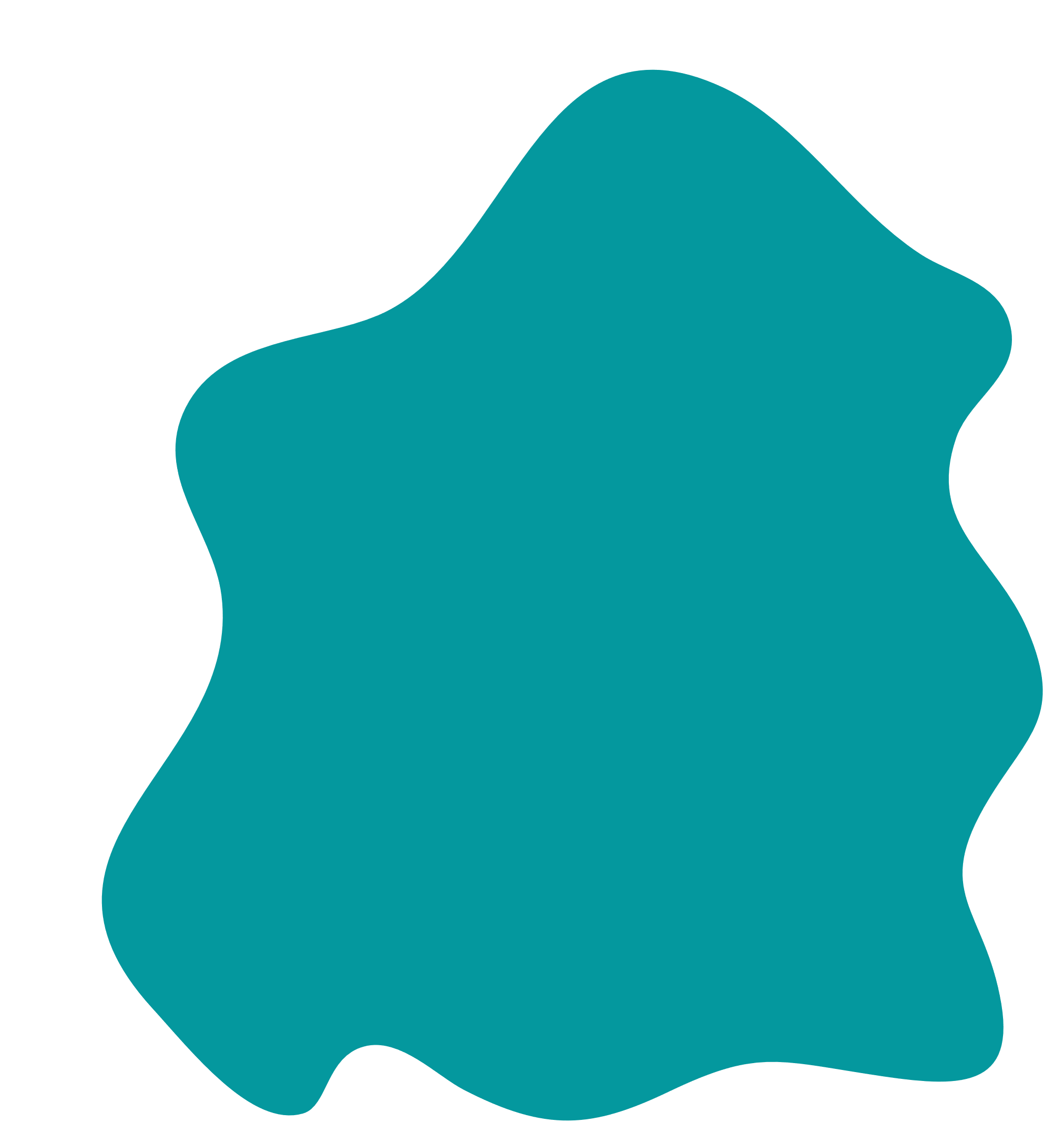 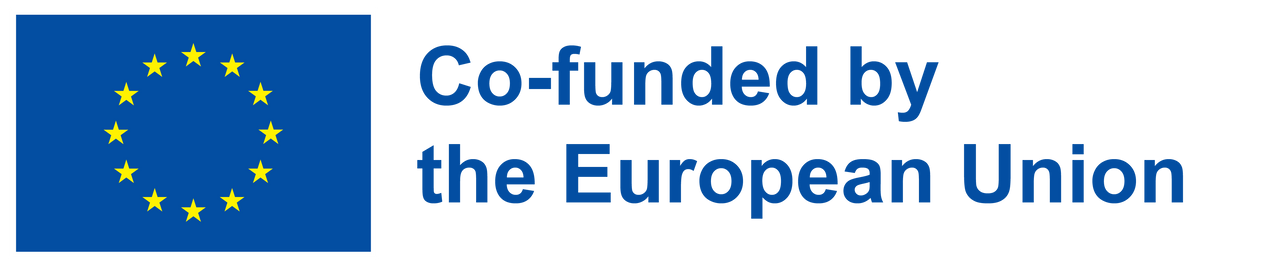 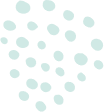 Emprendimiento social

	Trata de los esfuerzos colectivos para la sociedad
	Tiene como objetivo producir bienes y servicios que puedan servir a la comunidad y resolver un problema
	Está centrado en un enfoque orientado a la solución de un problema social
	Mide el rendimiento en función del impacto logrado
	Tiene como objetivo promover su causa y mejorar la sociedad
Emprendimiento empresarial

	Se centra más en la persona
	Tiene como objetivo la producción de bienes y servicios
	Está centrado en el mercado, la demanda y las tendencias
	Mide el rendimiento en función de los beneficios
	Tiene como objetivo satisfacer las necesidades de la clientela, destacar y obtener beneficios
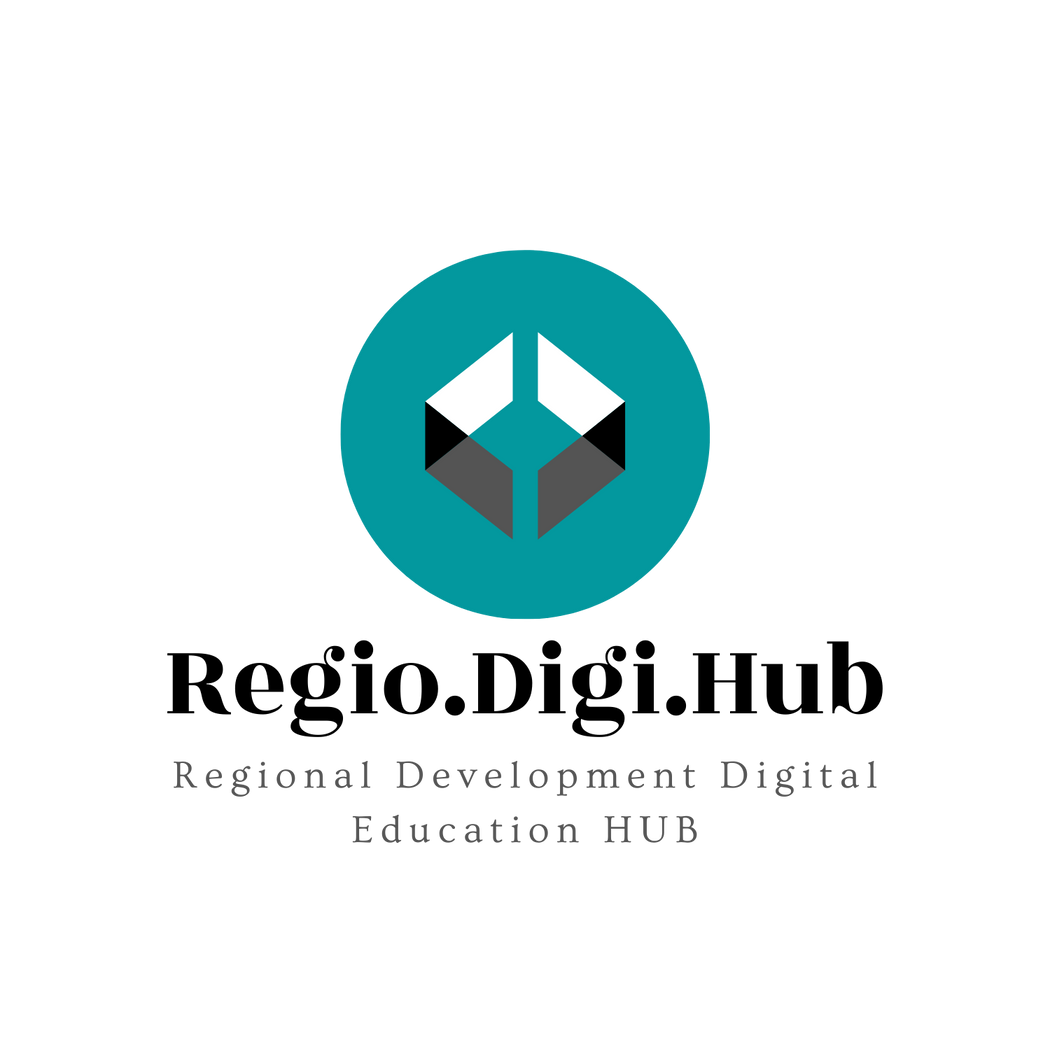 01 - ¿Qué es el emprendimiento social y el/la emprendedor/a social?
¿En qué se diferencia el emprendimiento social del emprendimiento empresarial?
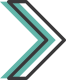 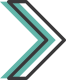 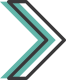 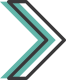 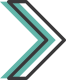 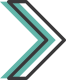 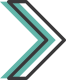 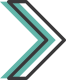 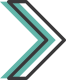 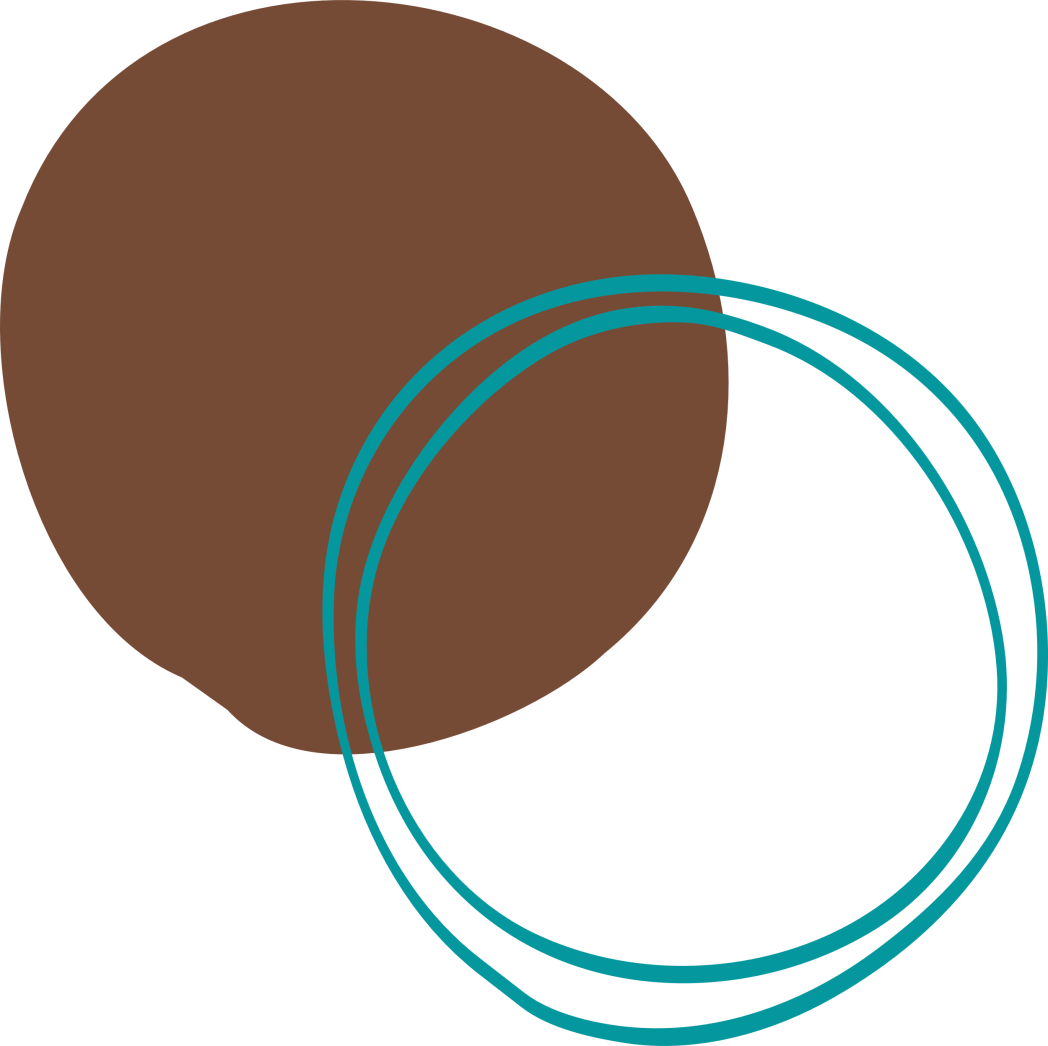 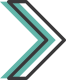 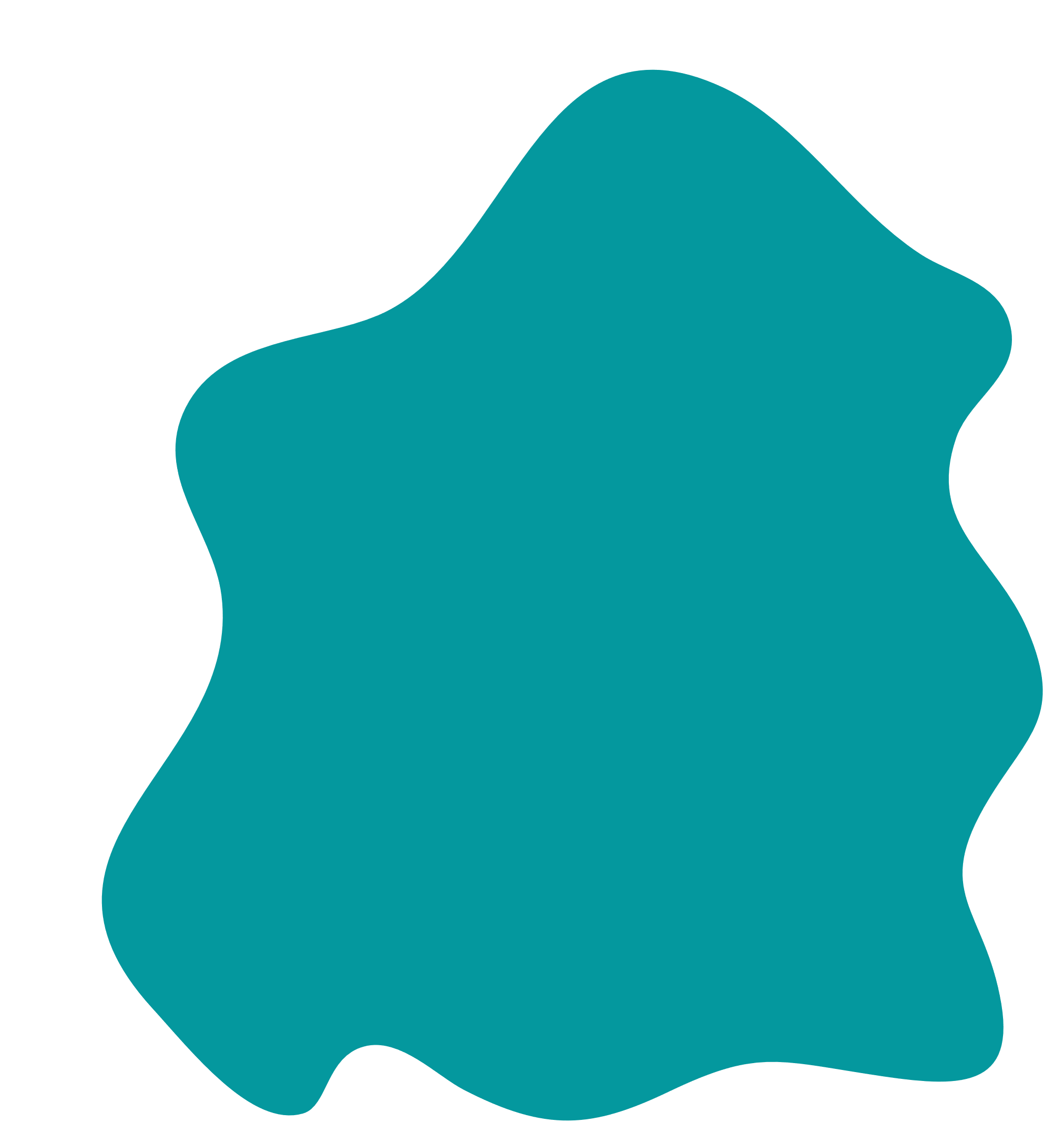 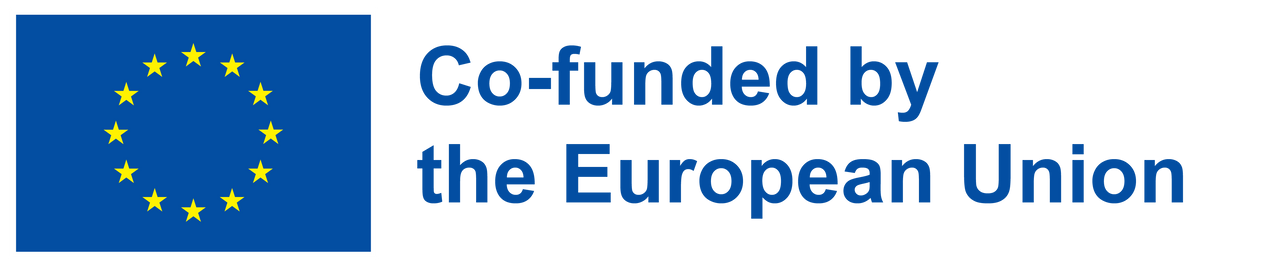 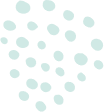 Empresa social sin ánimo de lucro: una organización sin el objetivo de obtener ingresos, que utiliza todos sus recursos de una manera innovadora para abordar las necesidades y desafíos sociales. Se requiere de financiación externa para hacer funcionar la empresa, pero es beneficiosa para todas las partes ya que los/as inversores/as filantrópicos/as tienen una participación personal en el éxito de la empresa.
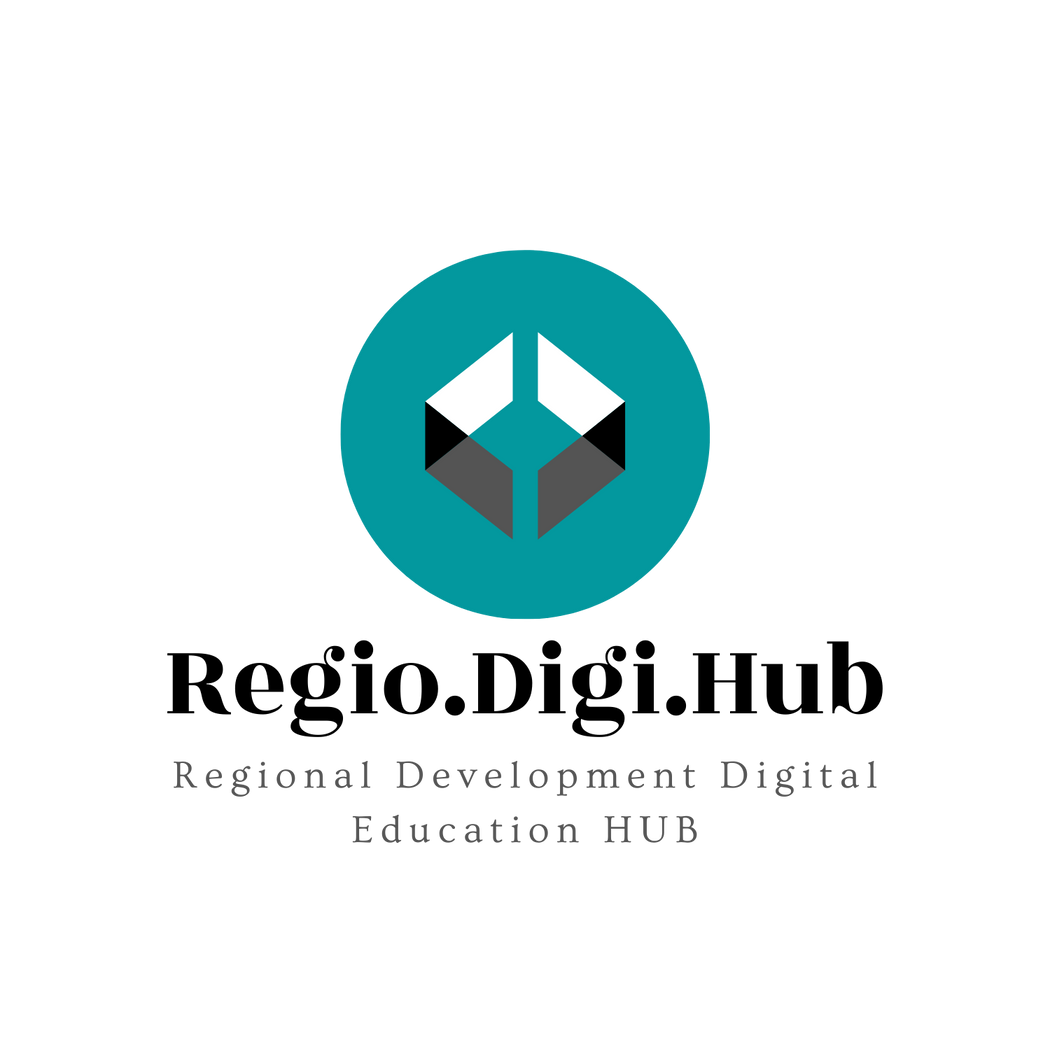 02 - Tipos de modelos organizativos
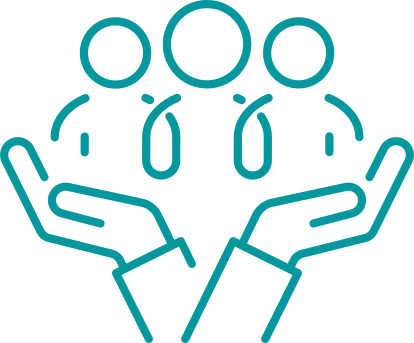 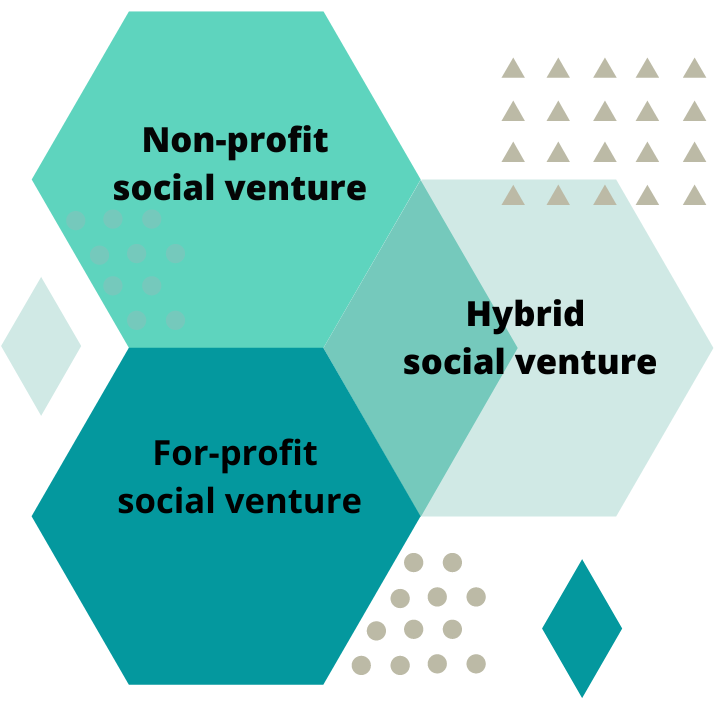 Empresa social con ánimo de lucro: una organización que todavía se centra en obtener ingresos, pero diseñada para generar un cambio de impacto o resolver un problema social. Las empresas sociales se diferencian de las empresas tradicionales en que su objetivo es hacer crecer el esfuerzo social en lugar de aumentar los beneficios.
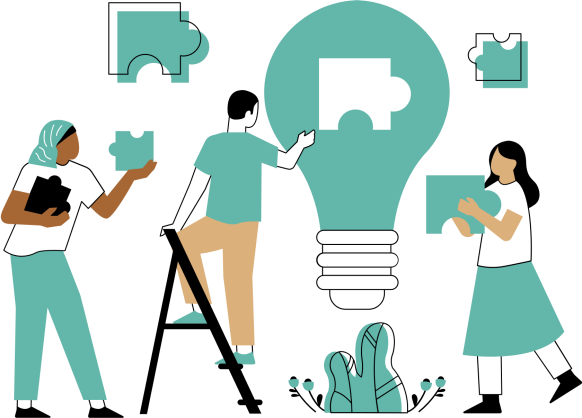 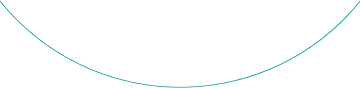 Empresa social híbrida: una organización sin ánimo de lucro que desea generar ingresos. Desdibuja las líneas entre el sector no lucrativo y el lucrativo, con el fin de mantener iniciativas con objetivos sociales o comunitarios. Las estructuras de estas organizaciones pueden variar en función del grado de prioridad de sus iniciativas sociales y lucrativas.
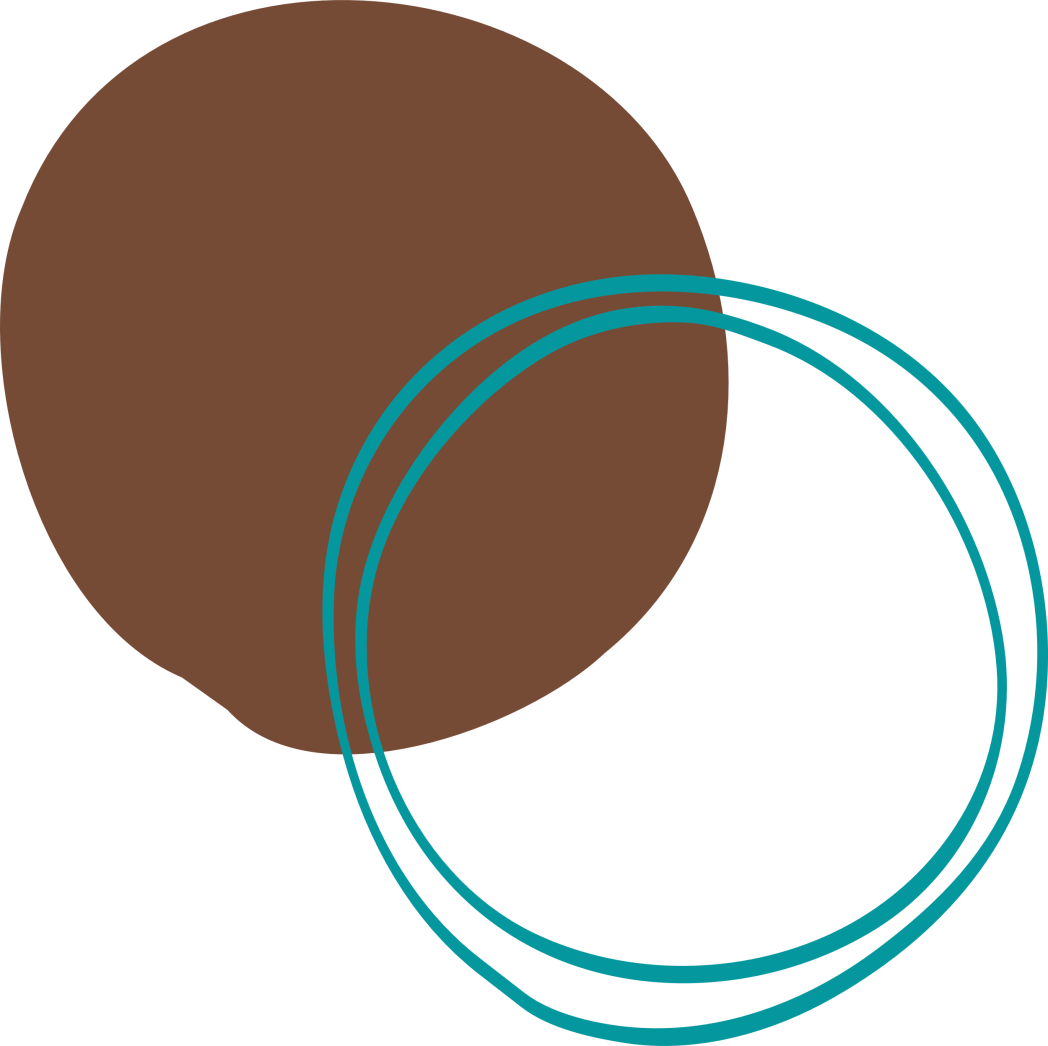 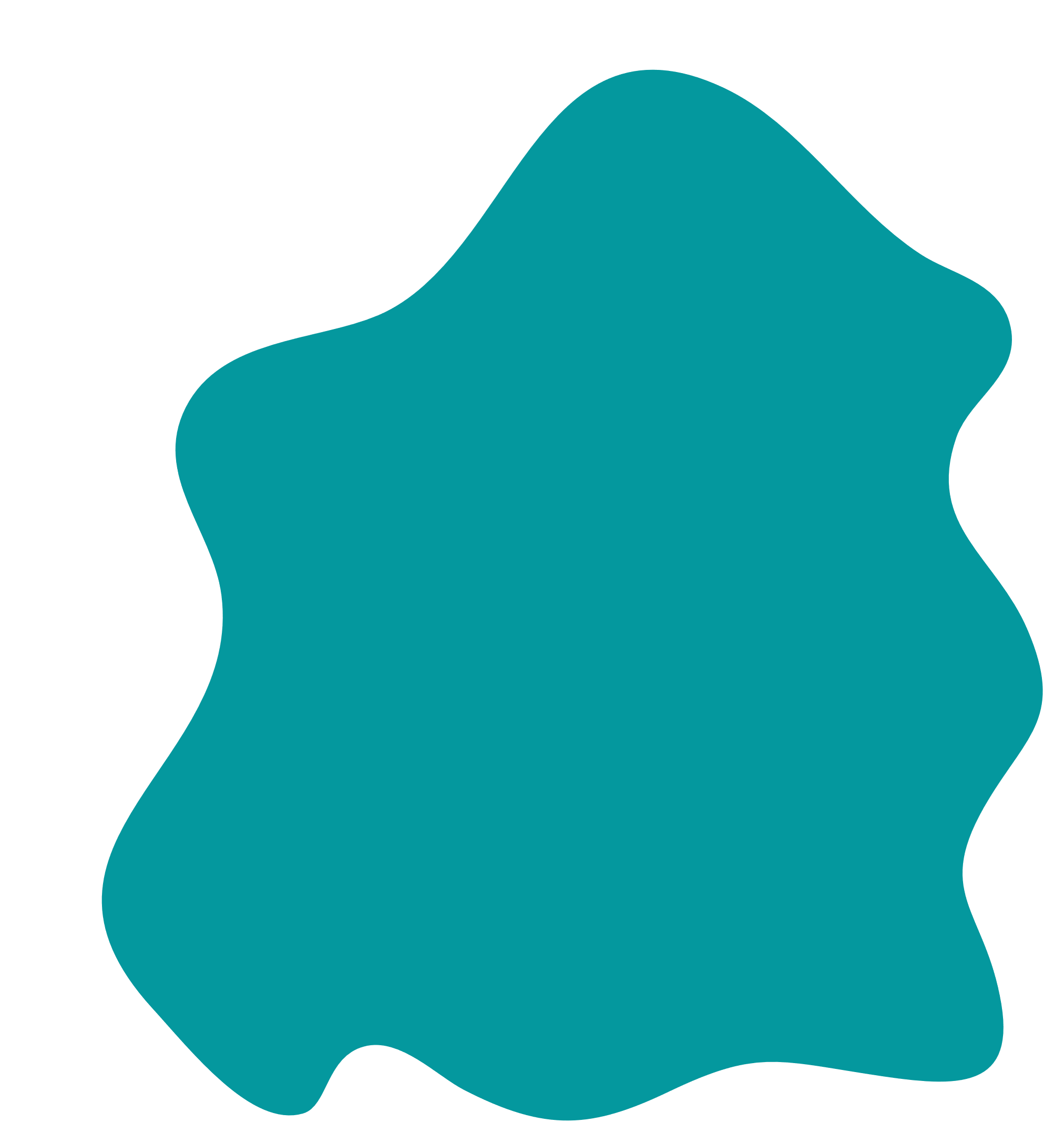 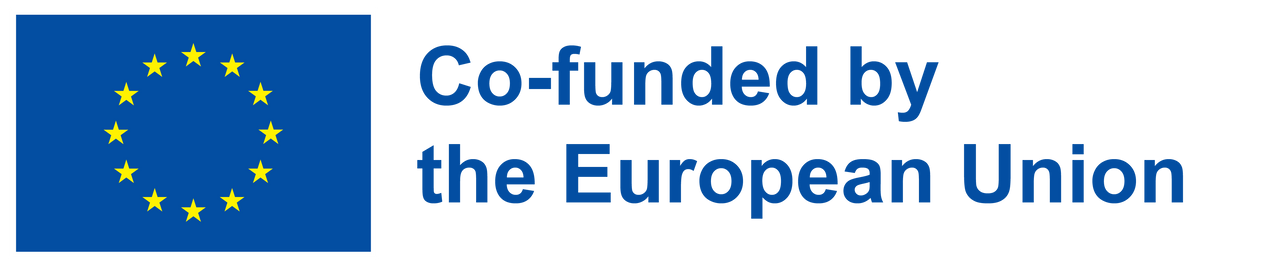 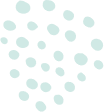 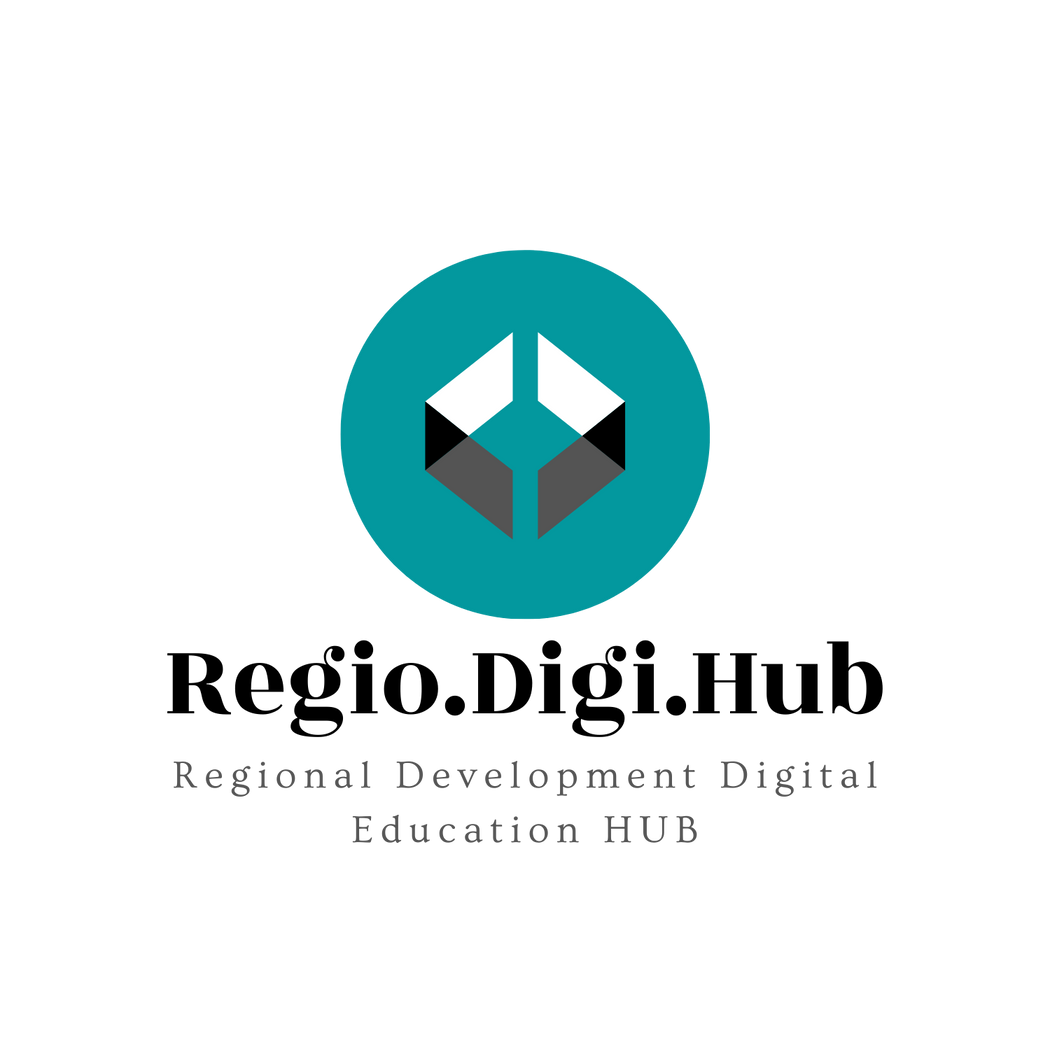 03 - Las 6P de empresas sociales emprendedoras
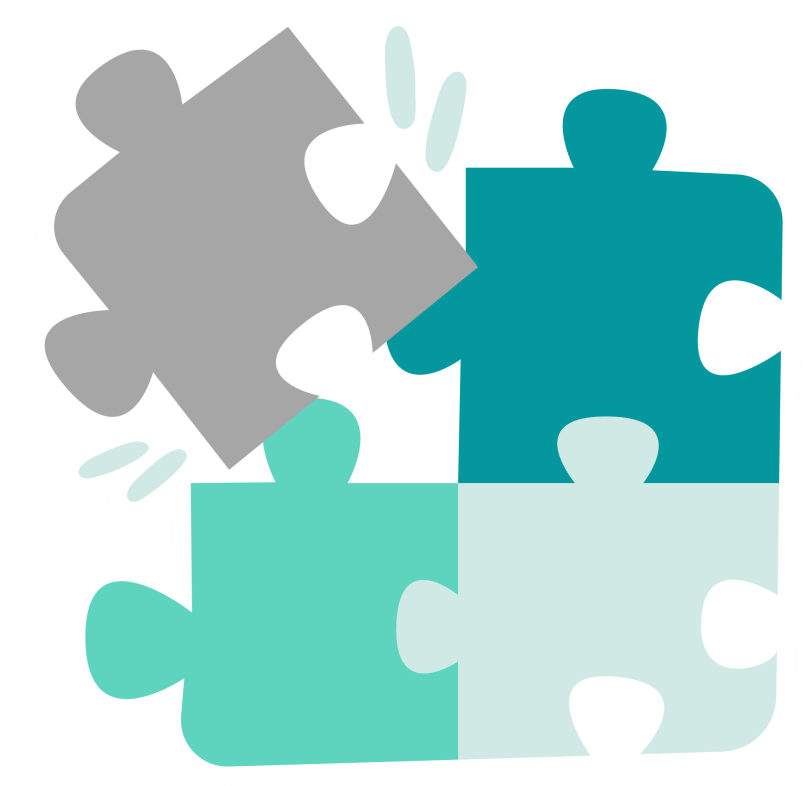 A medida que los/as emprendedores/as sociales se lanzan a convertir sus ideas en éxitos, trabajan en las siguientes seis áreas. Cada una de estas categorías son diferentes recursos, obstáculos o etapas que un/a emprendedor/a social debe encontrar.
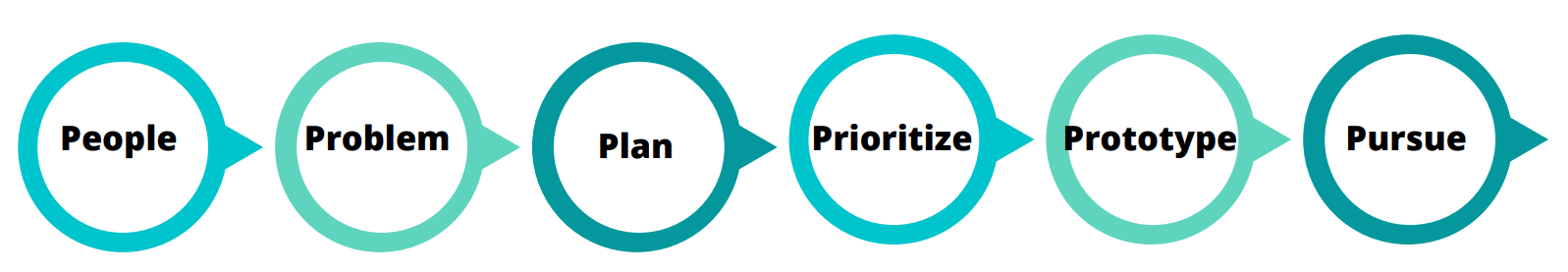 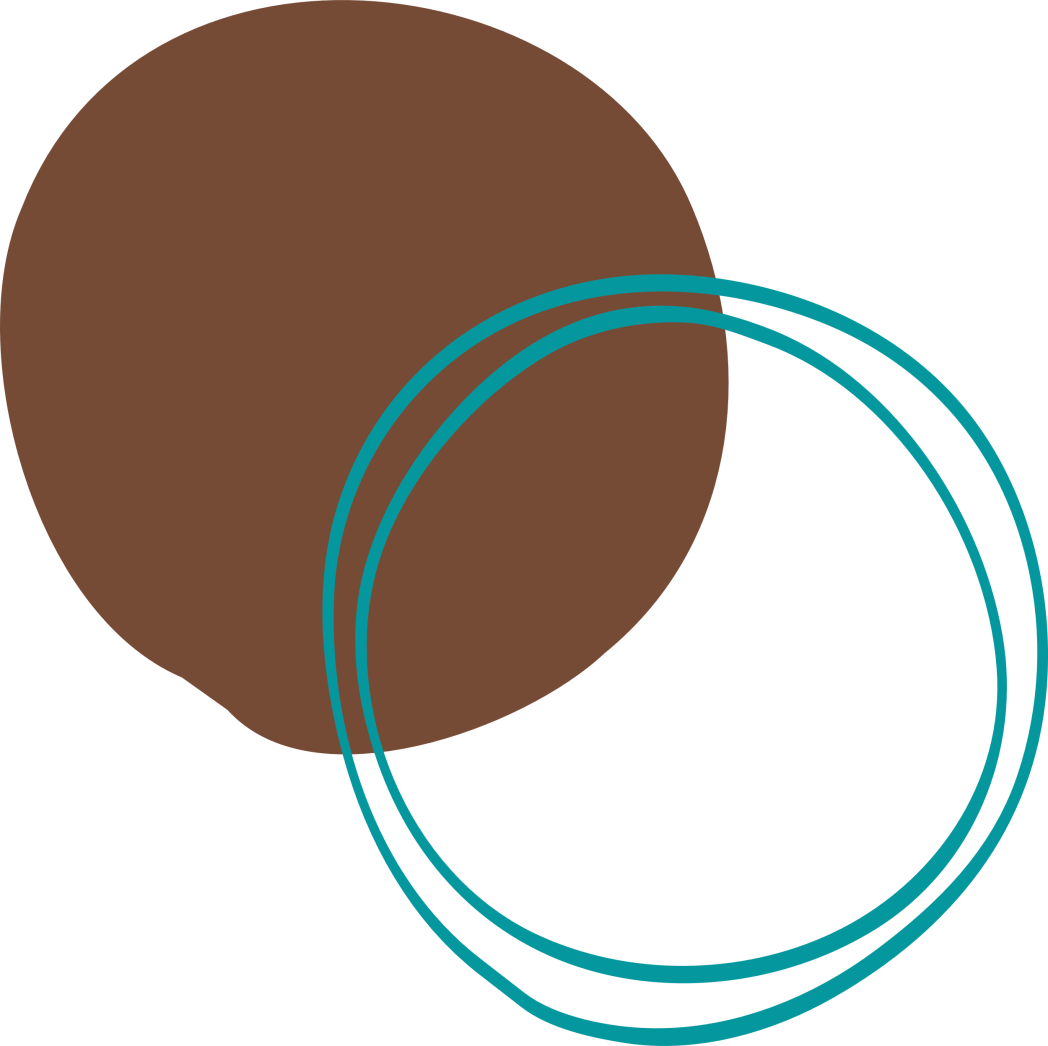 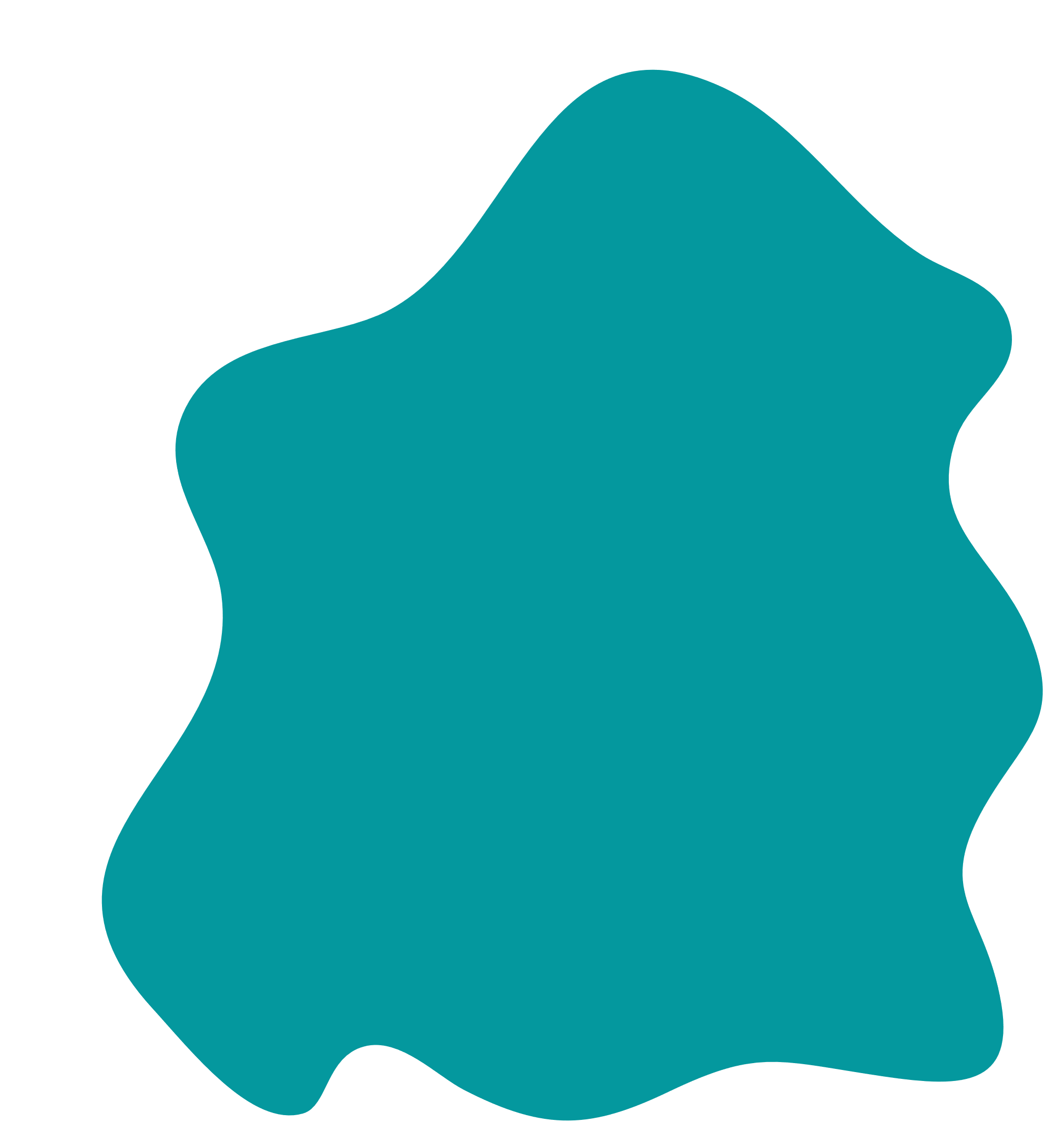 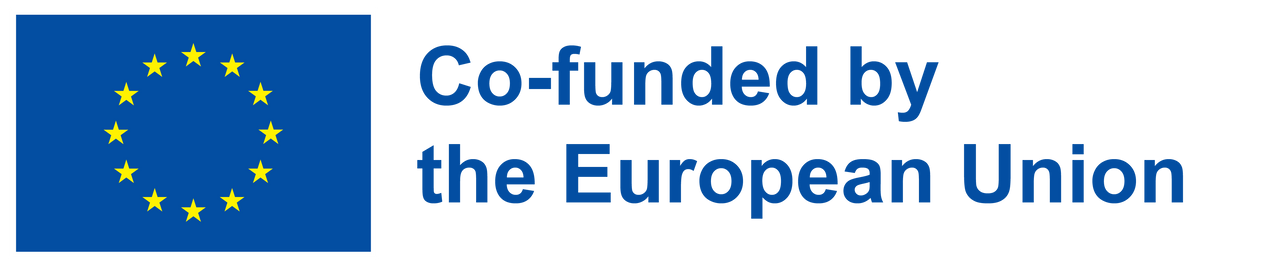 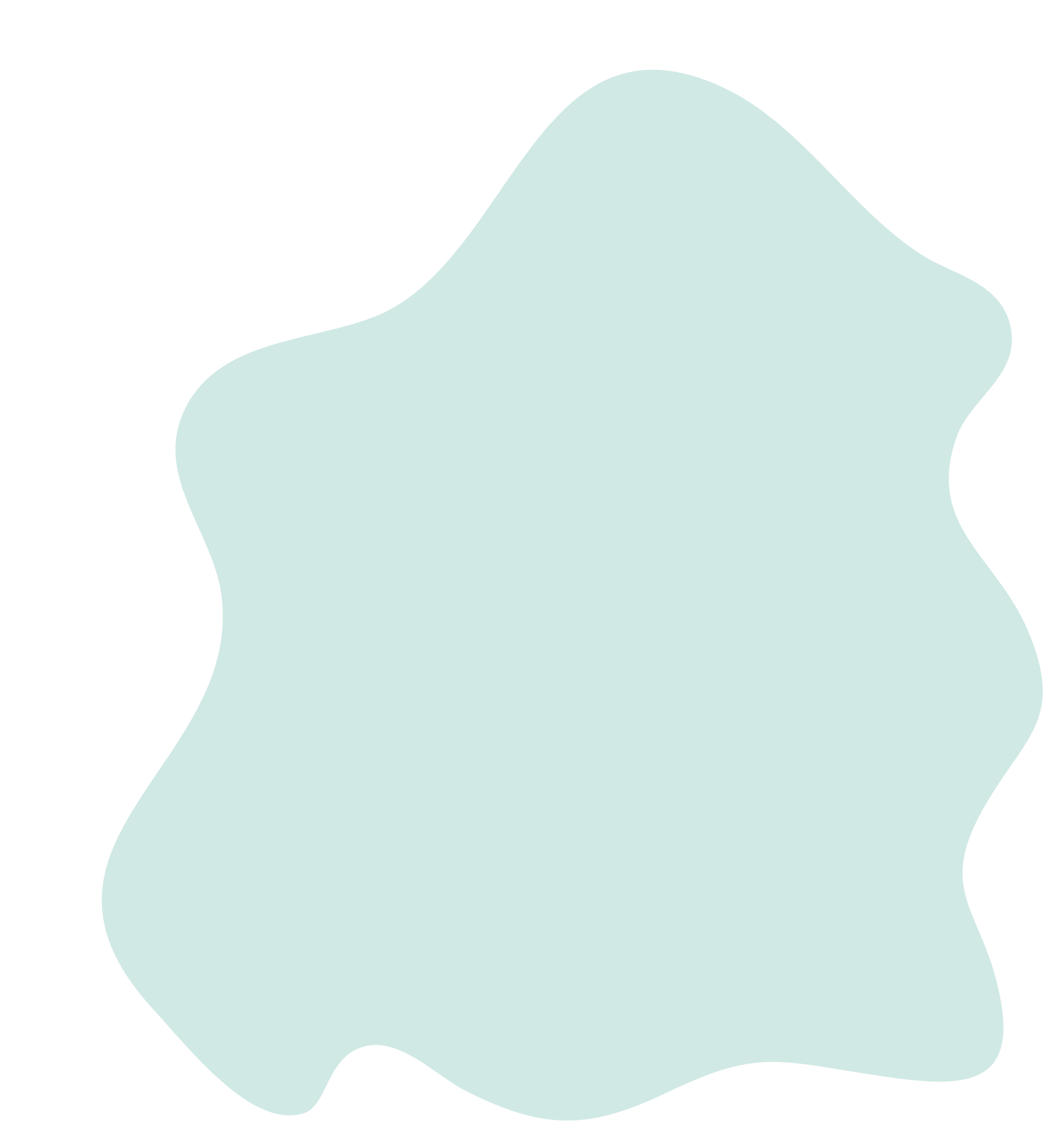 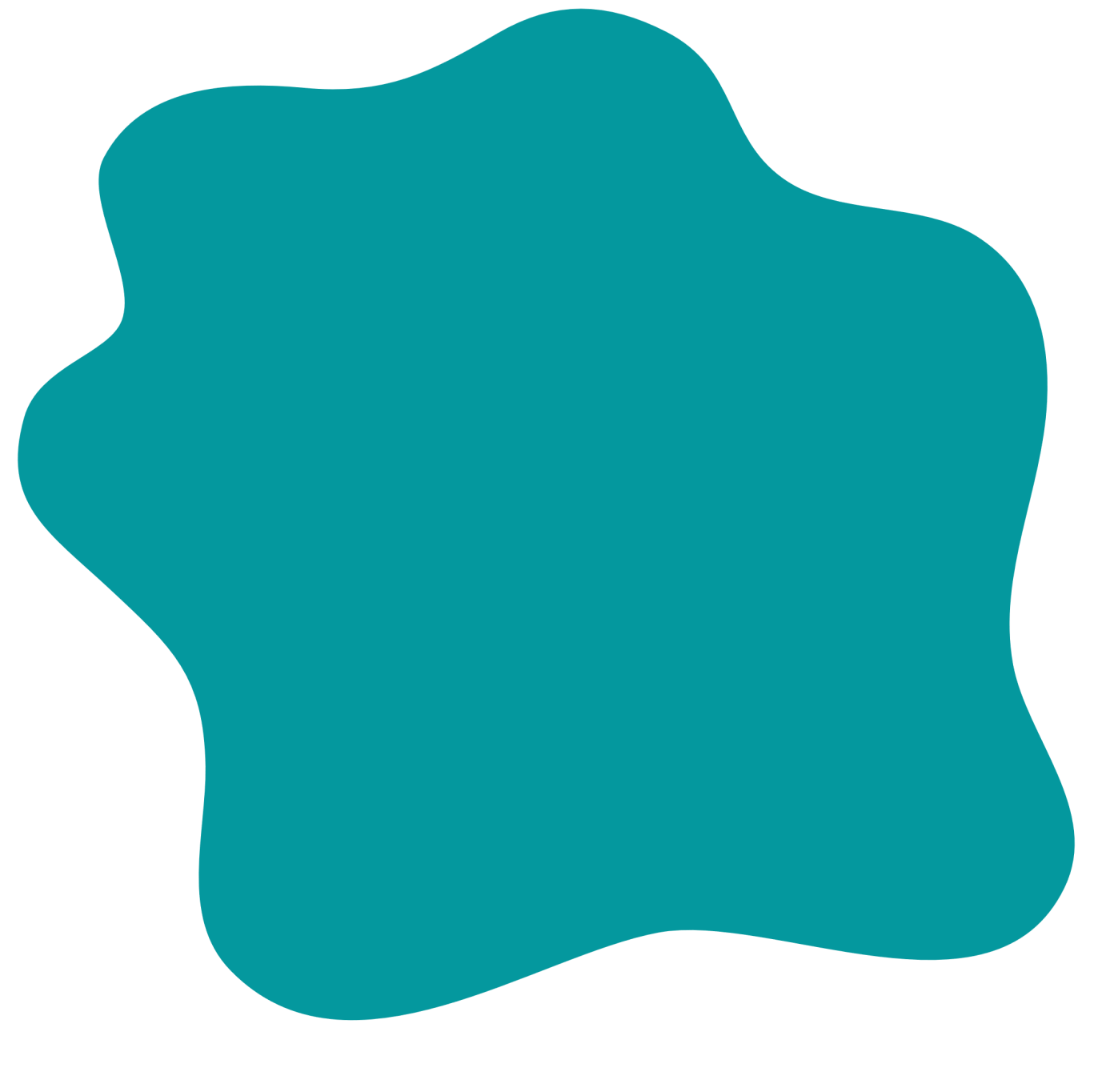 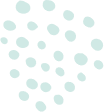 Emprendimiento social
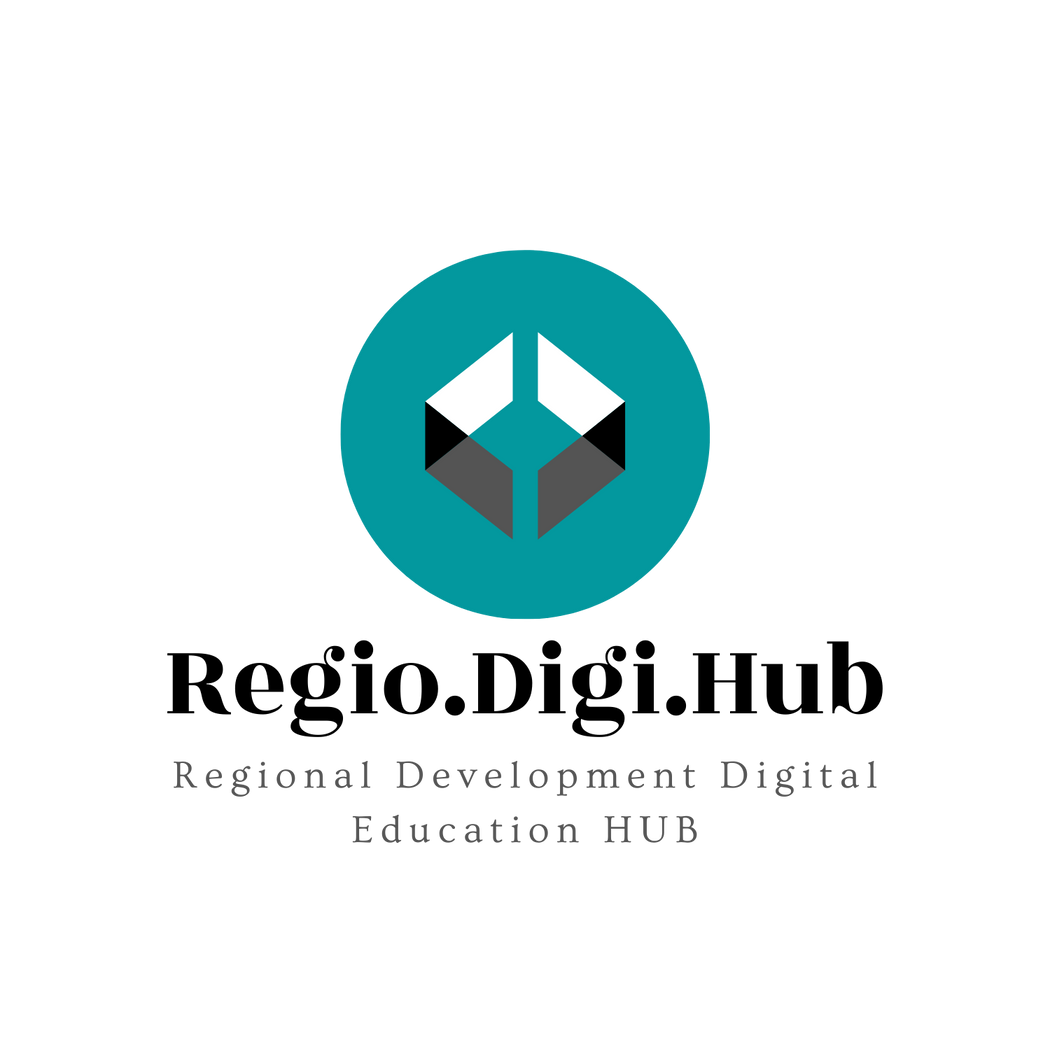 03 - Las 6P de empresas sociales emprendedoras
1. ¿A qué personas quiere beneficiar el/la emprendedor/a social?Esta es la primera pregunta que todo/a emprendedor/a social debe responder. Sin una visión clara de a quién quiere servir, tendrá dificultades para definir adecuadamente el alcance de su empresa.
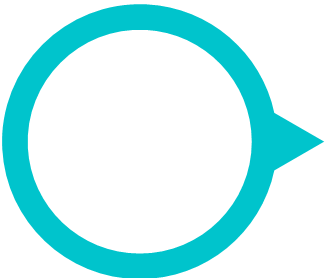 Personas
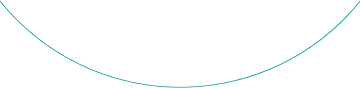 A veces, es la gente de su región. Otras veces, se trata de personas de un determinado grupo demográfico (es decir, personas con bajos ingresos).
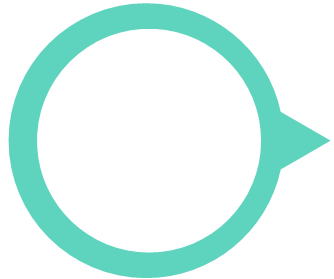 2. ¿Cuál es el problema más urgente que enfrentan las personas en la sección anterior? El/la emprendedor/a social trata de solucionar problemas. Más específicamente, debe seleccionar el problema más urgente y significativo, cuya solución conducirá a un impacto significativo.
Problema
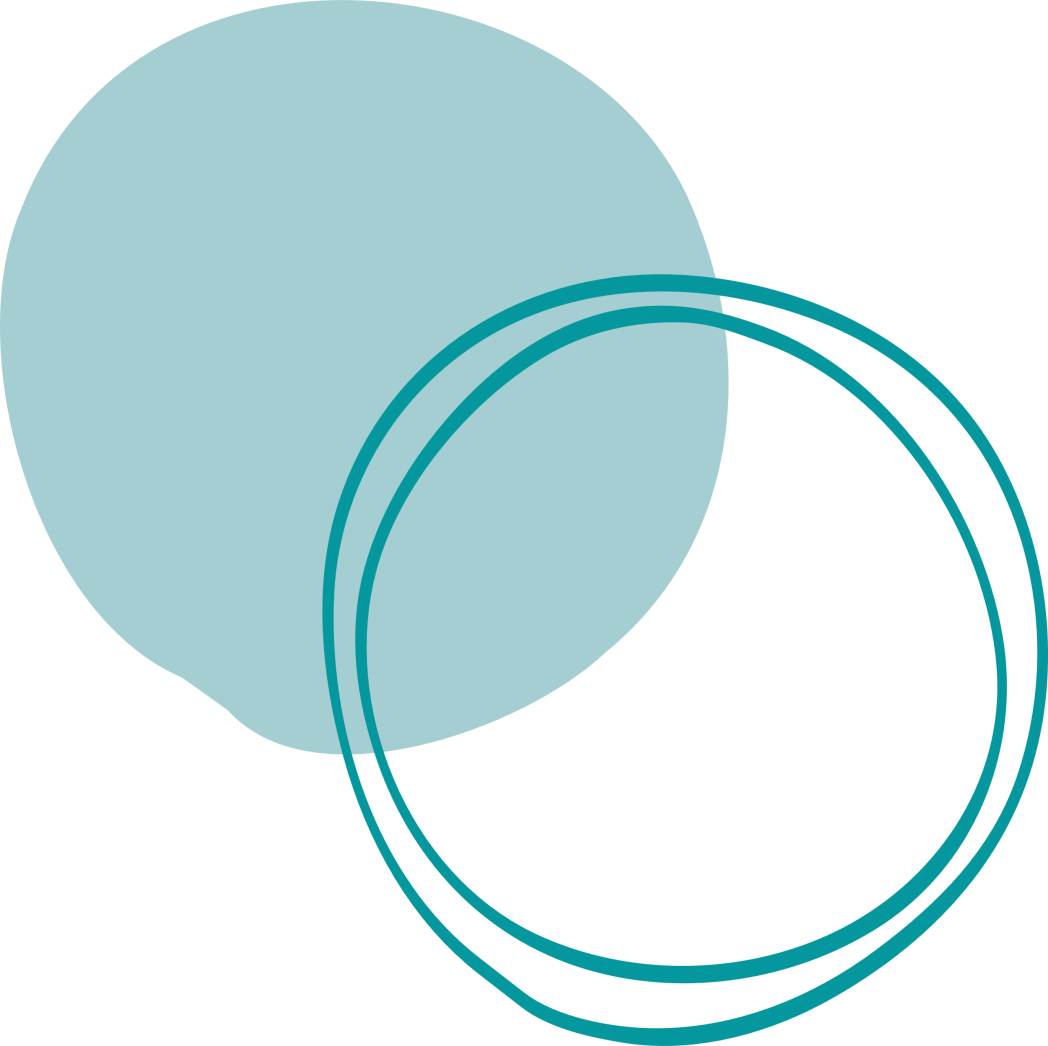 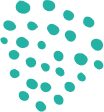 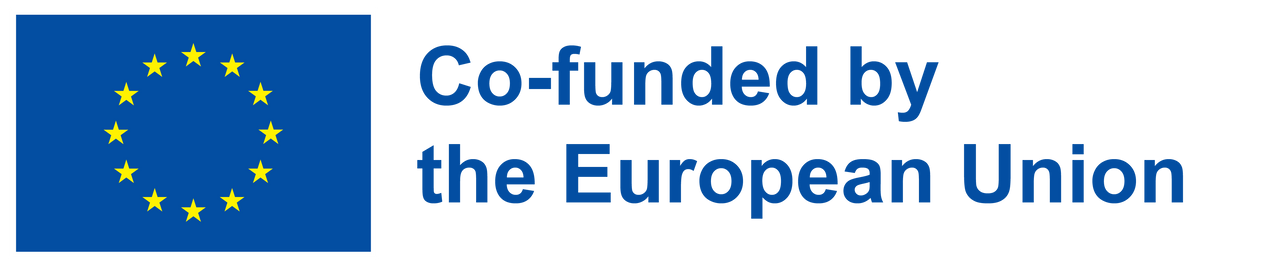 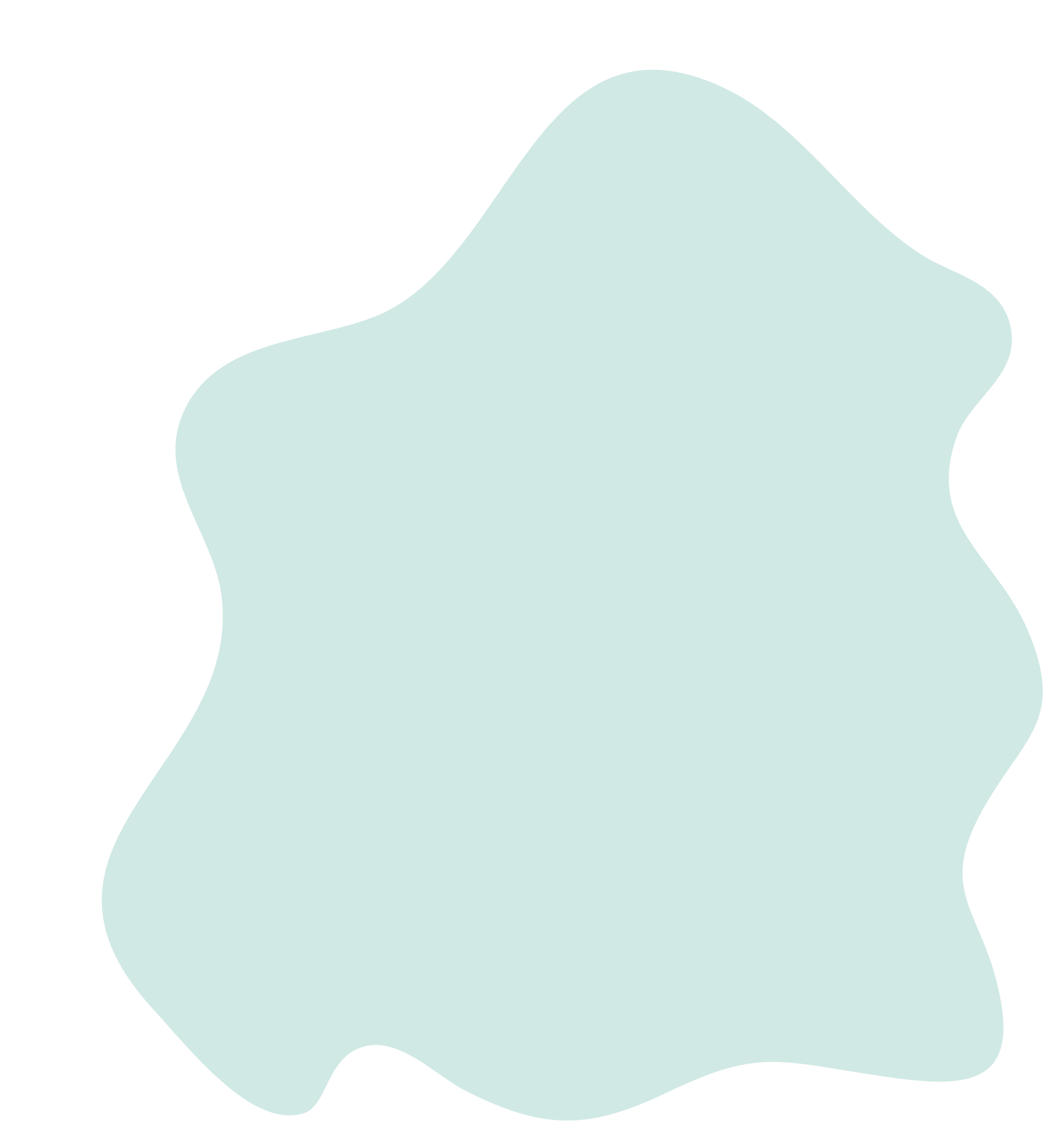 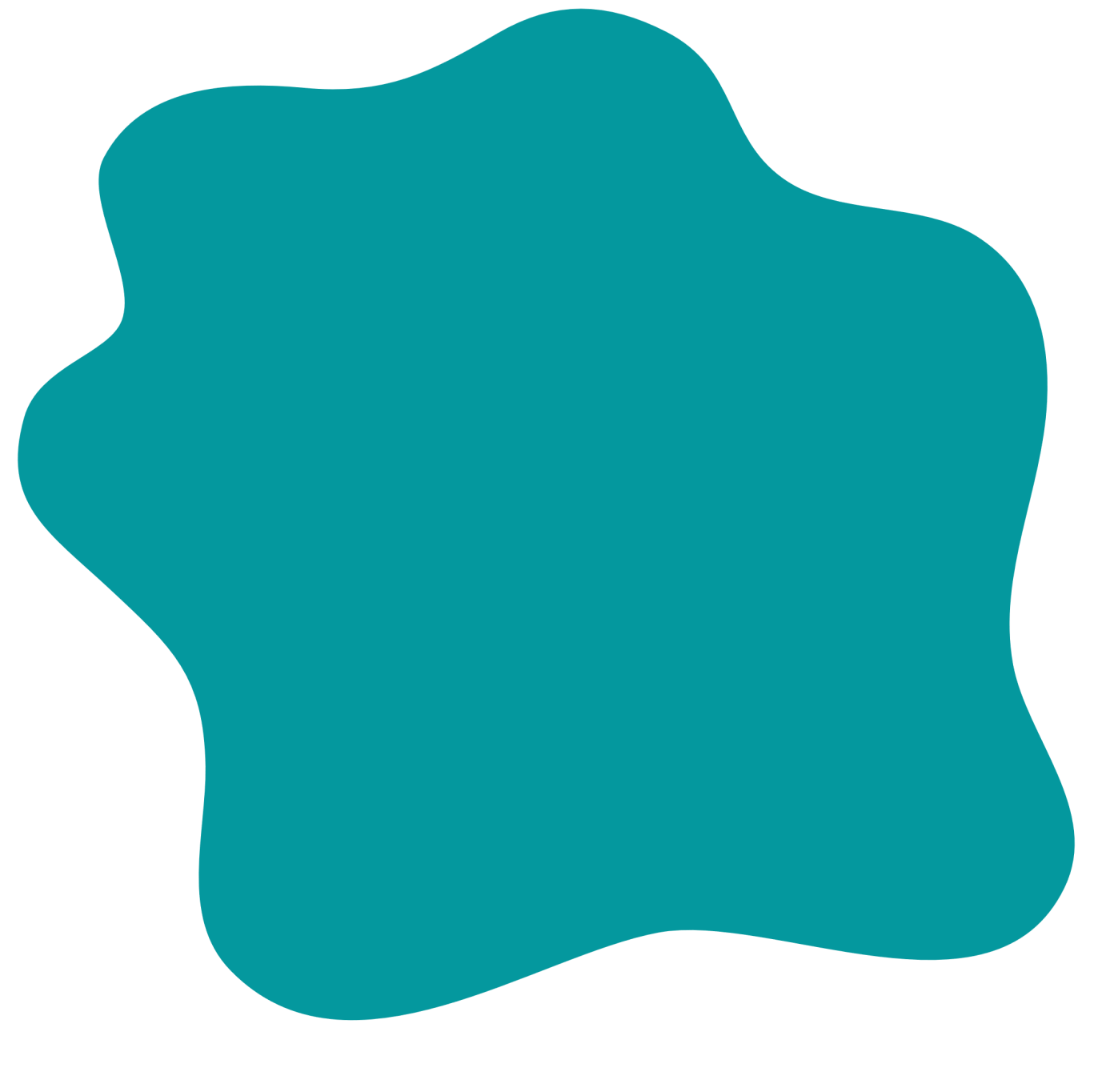 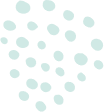 Emprendimiento social
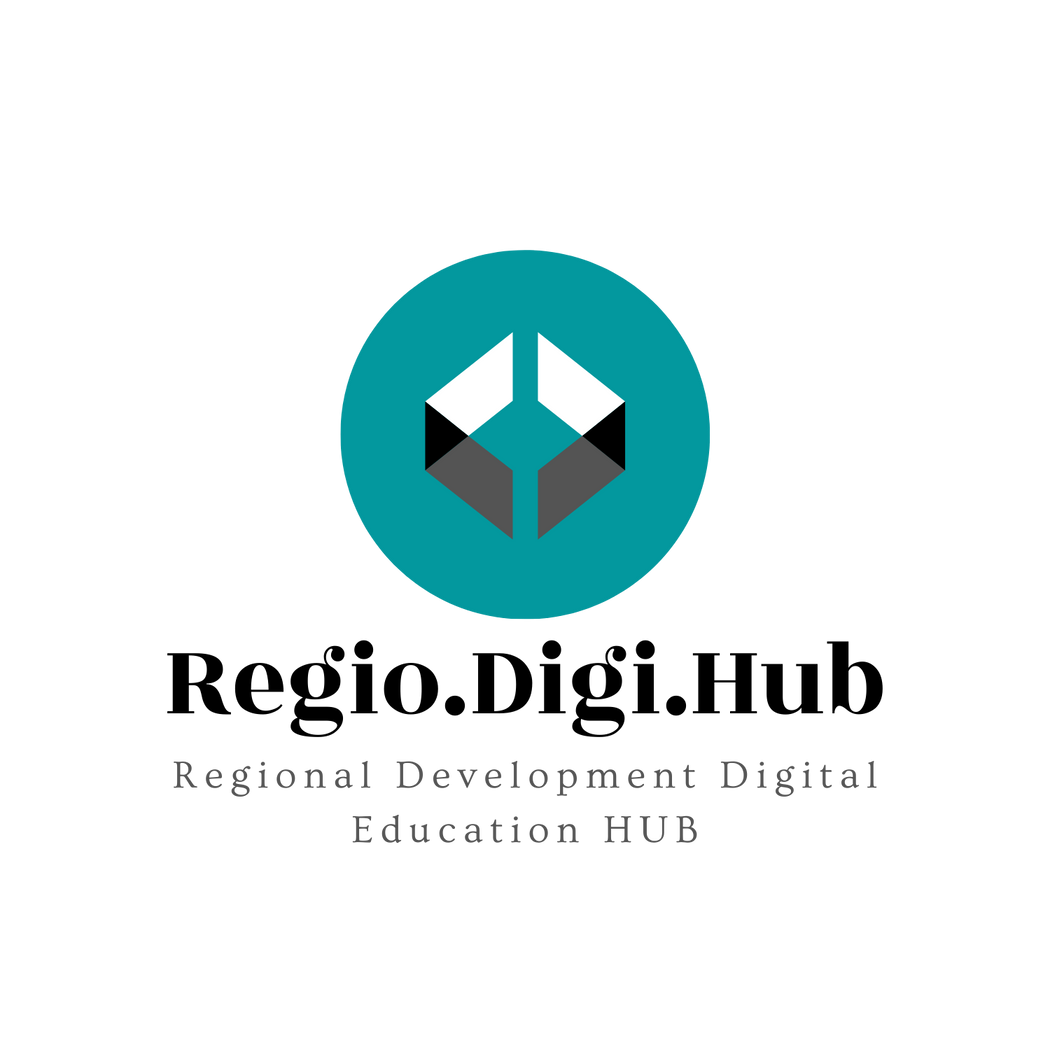 03 - Las 6P de empresas sociales emprendedoras
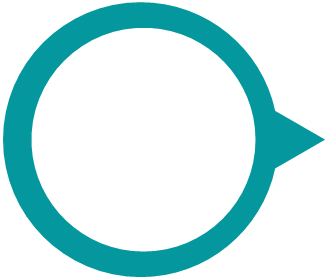 3. ¿Cómo planea el/la emprendedor/a social resolver este problema? Con las personas y el problema identificados, un/a emprendedor/a social debe idear un plan para resolver el problema. Los/as emprendedores/as sociales no solo se esfuerzan por crear un plan de negocios para operar una empresa, sino que también deben determinar cómo recibirá financiamiento este tipo de entidad y seguir siendo financieramente sostenible.  El/la emprendedor/a social también debe evaluar cómo pueden ayudar a lograr los objetivos sociales las partes externas.
Plan
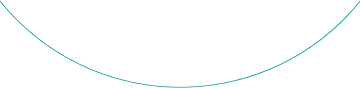 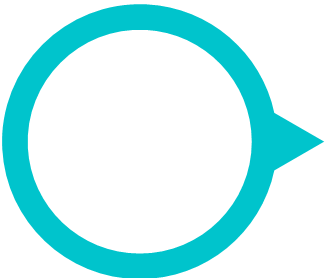 4. Un gran reto para cualquier emprendedor/a social es la falta de recursos disponibles para abordar el problema que desea resolver. Los/as emprendedores/as sociales enfrentan muchas limitaciones: falta de dinero, falta de conocimiento especializado o fuerzas externas que no pueden controlarse. En este caso, deben establecer sus prioridades entre los problemas que quieren resolver, cómo van a funcionar y cómo va a ser la expansión.
Priorizar
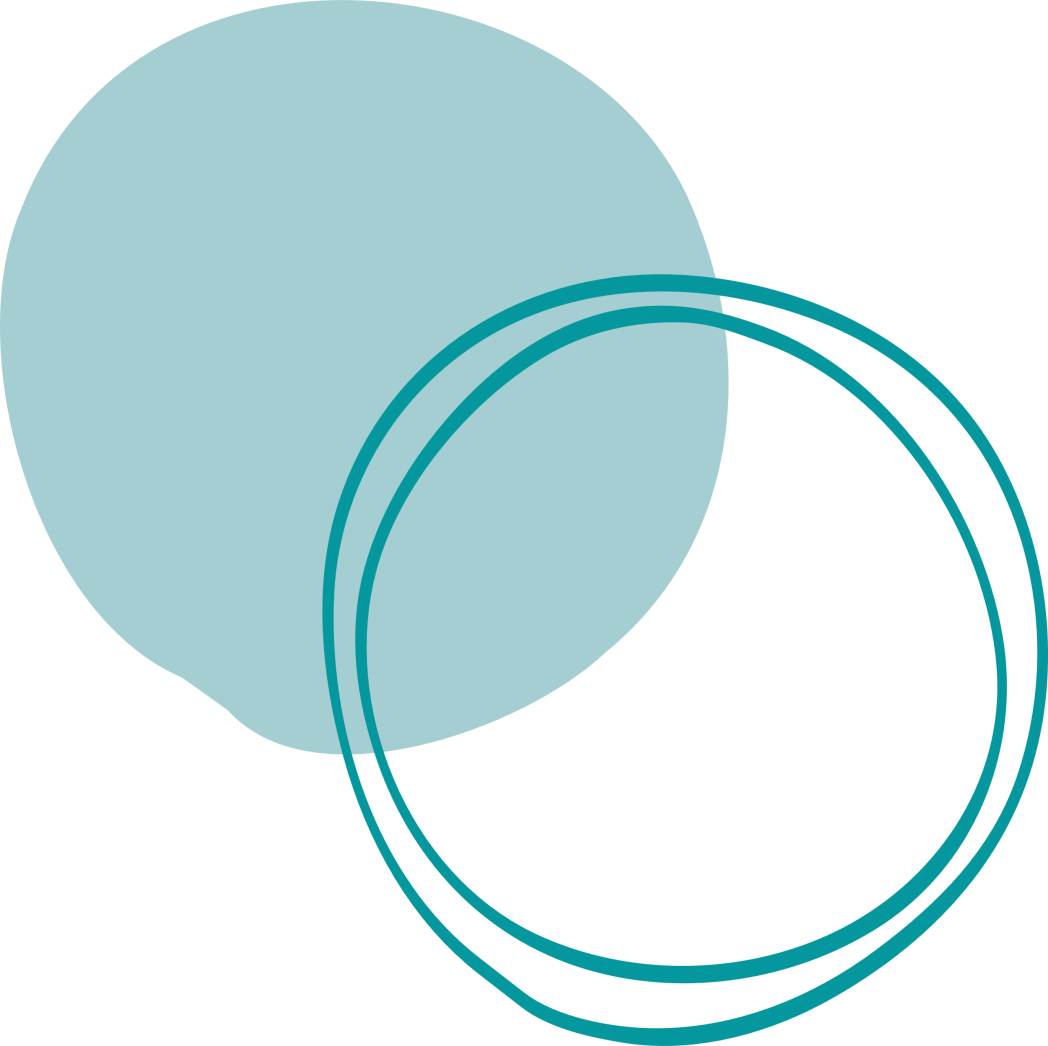 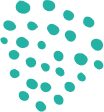 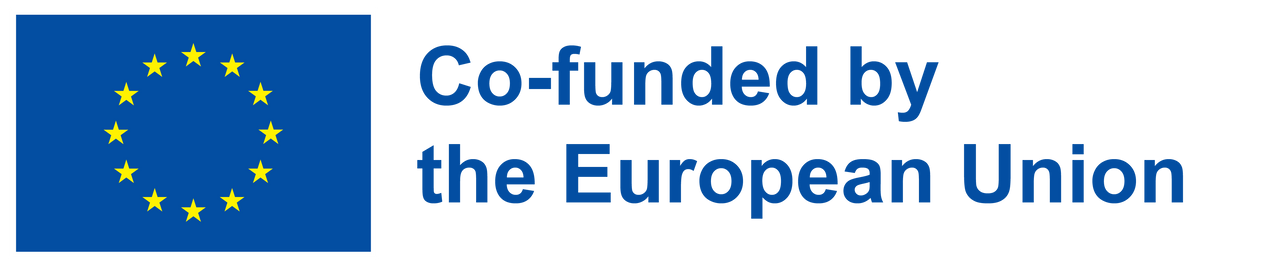 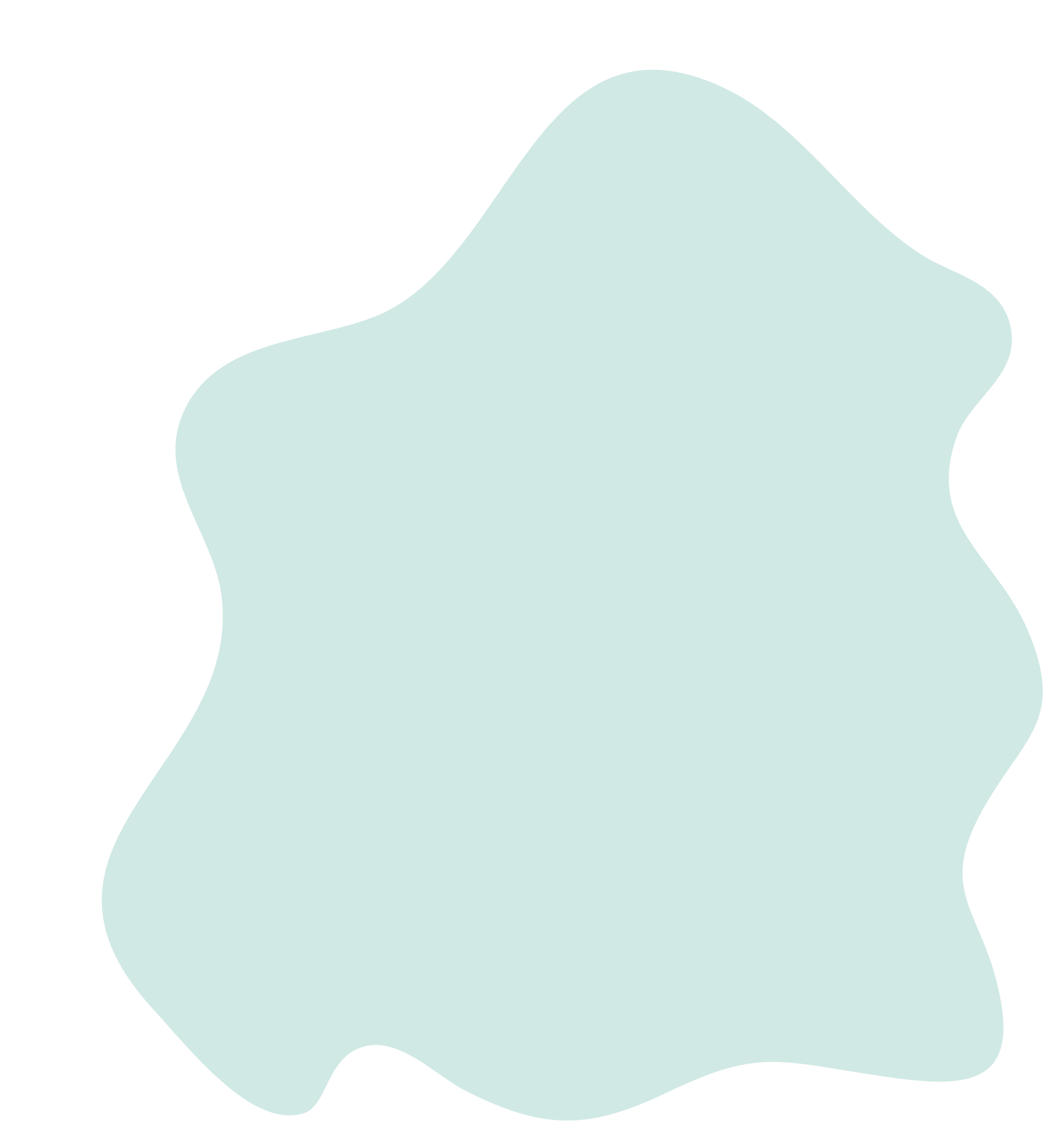 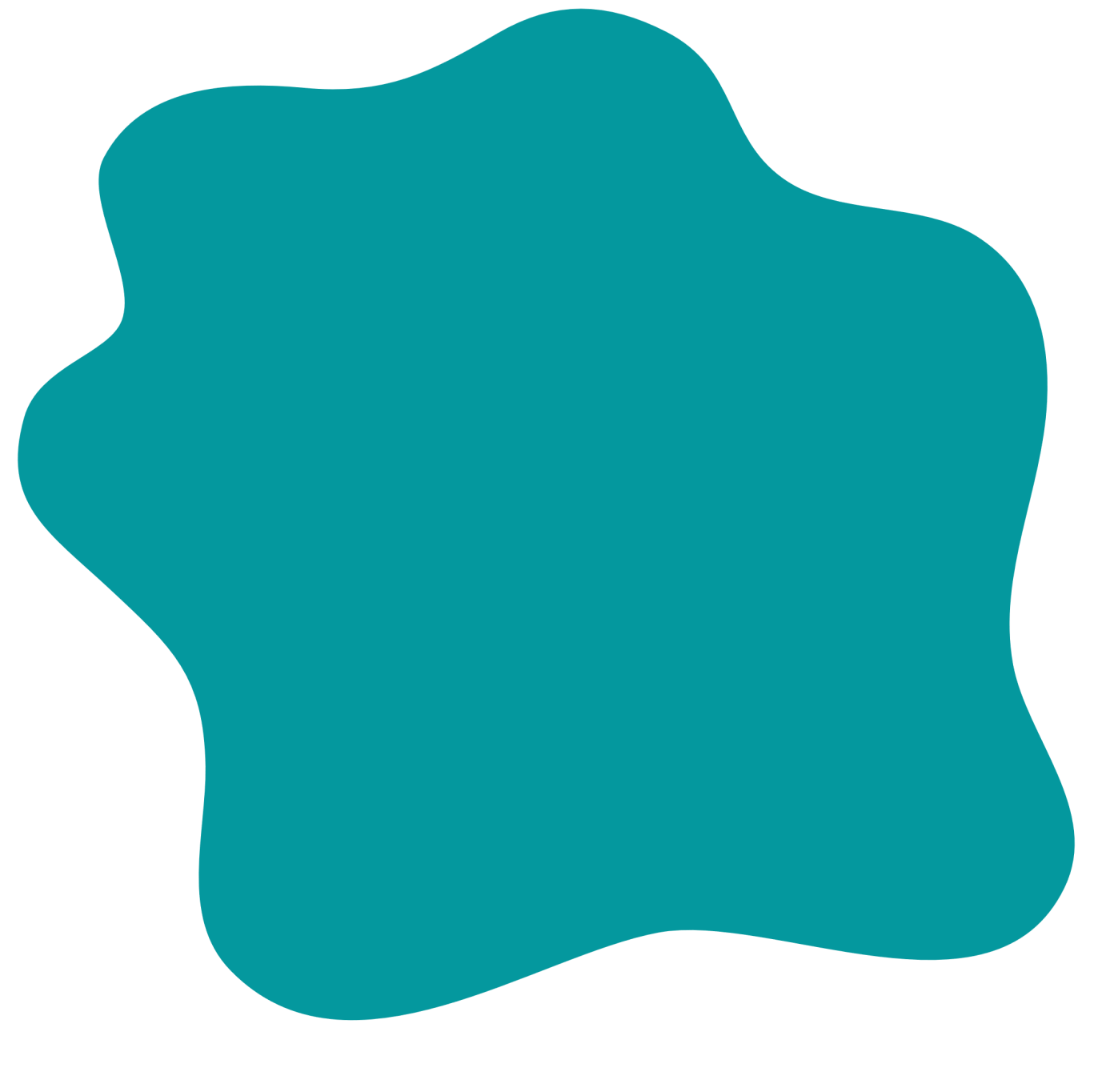 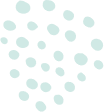 Emprendimiento social
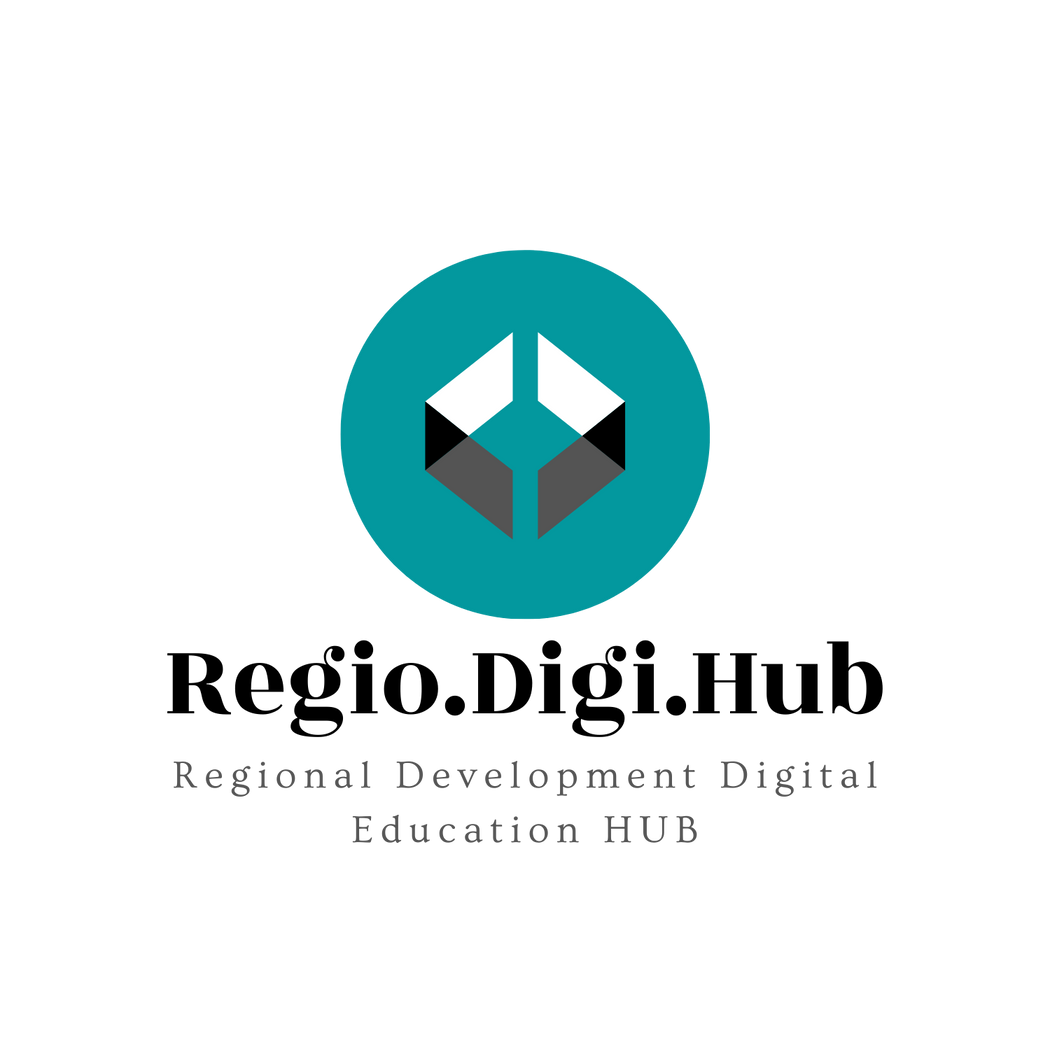 03 - Las 6P de empresas sociales emprendedoras
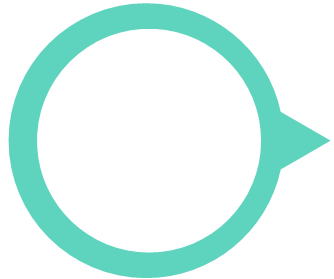 5. Los/as empresarios/as sociales suelen probar soluciones en mercados pequeños antes de expandirse, porque los recursos son limitados. Esto significa crear prototipos de productos, servicios o procesos. También evalúa cómo los diferentes fondos y recursos pueden ayudar a alcanzar los objetivos.
Prototipo
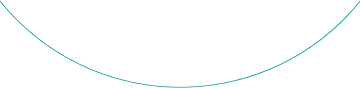 Durante esta etapa, se esfuerzan por recopilar información, en lugar de ofrecer soluciones completas.
6. Después de la etapa de creación de prototipos, los/as emprendedores/as sociales identifican los aciertos y los errores. Este último paso cierra el ciclo completo de la actividad, aunque un/a emprendedor/a social debe evaluar periódicamente cada aspecto y monitorear continuamente las formas de mejorar su cambio social.
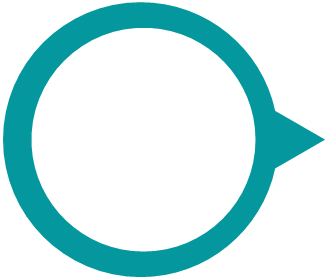 Monitoreo
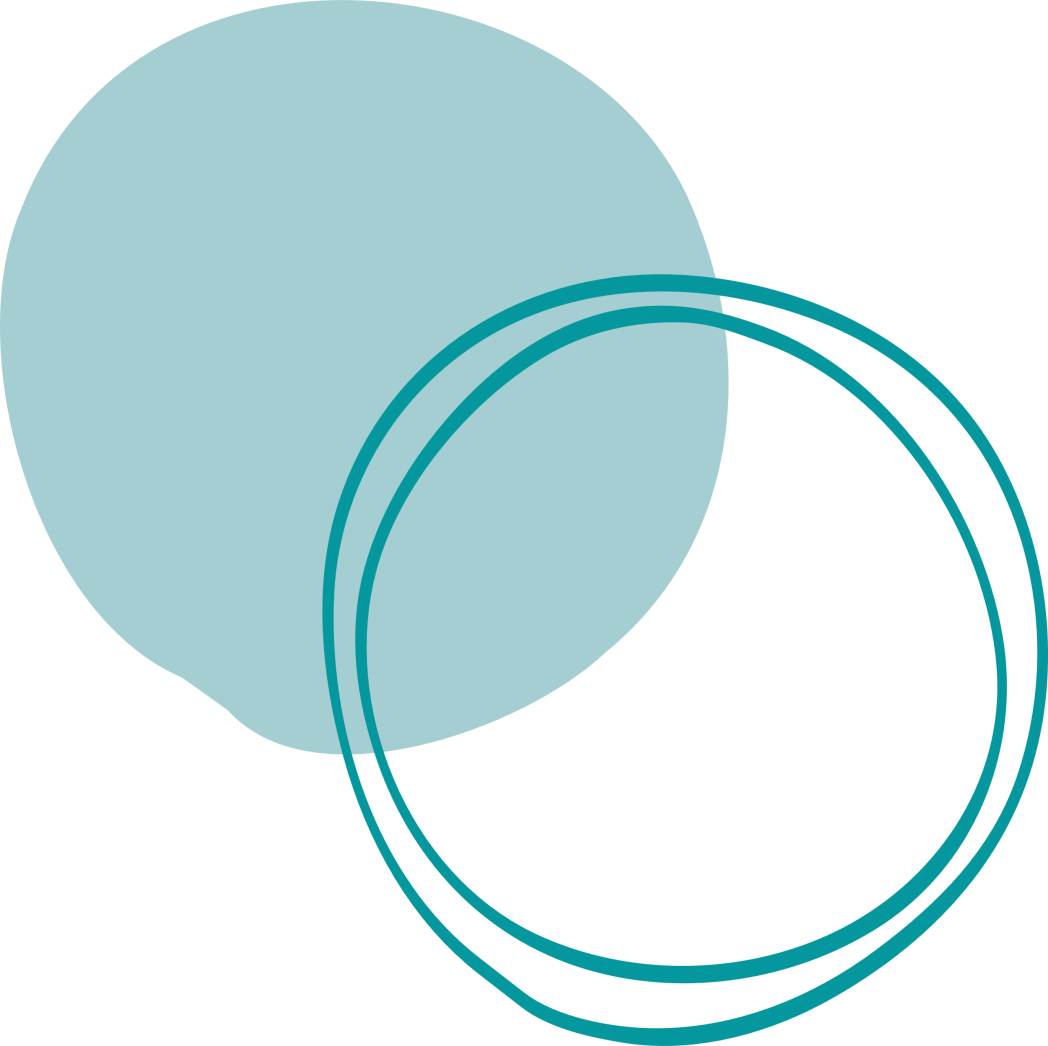 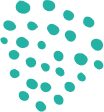 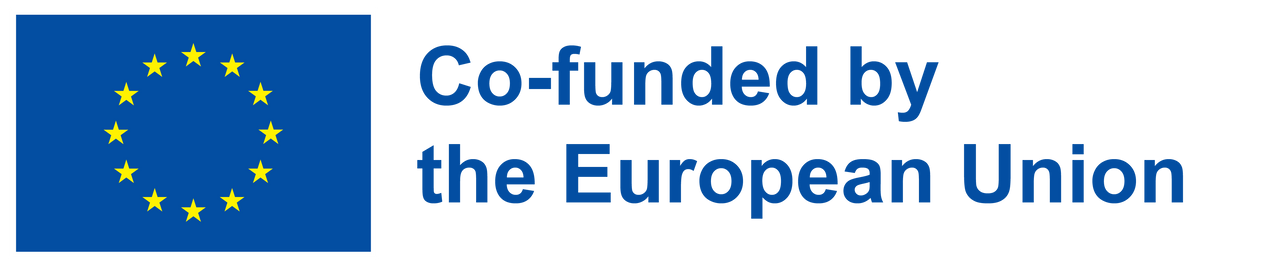 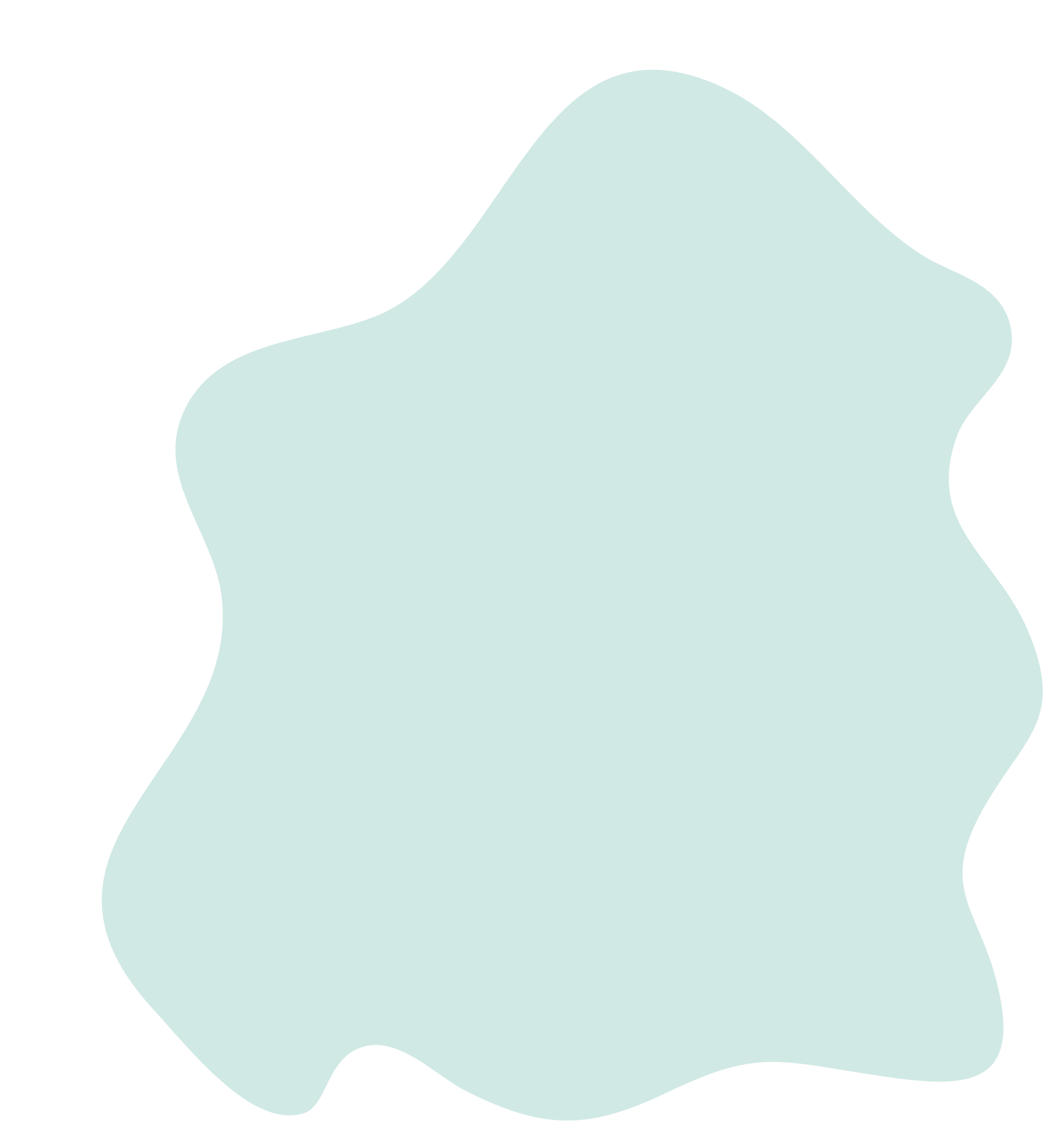 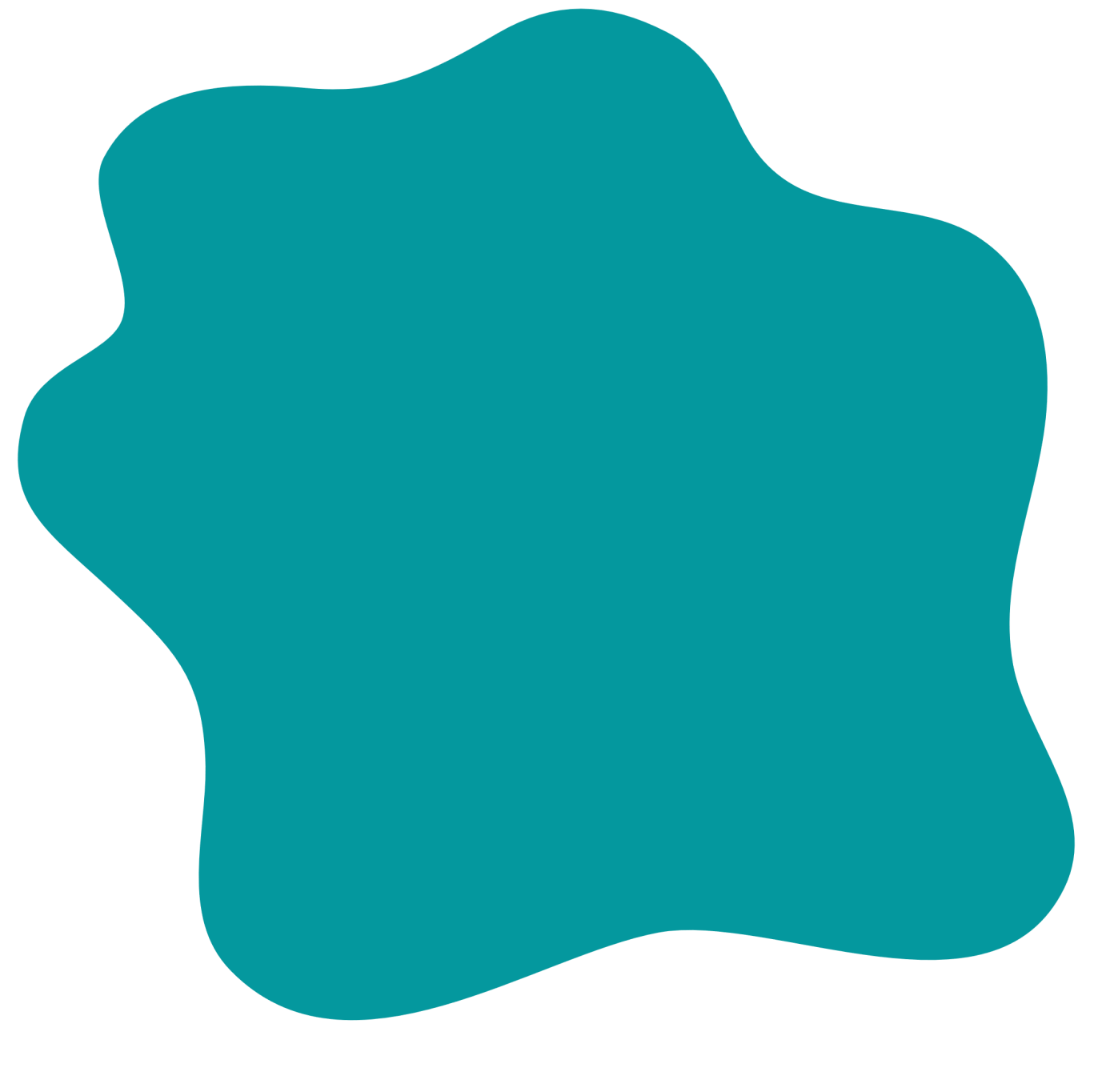 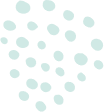 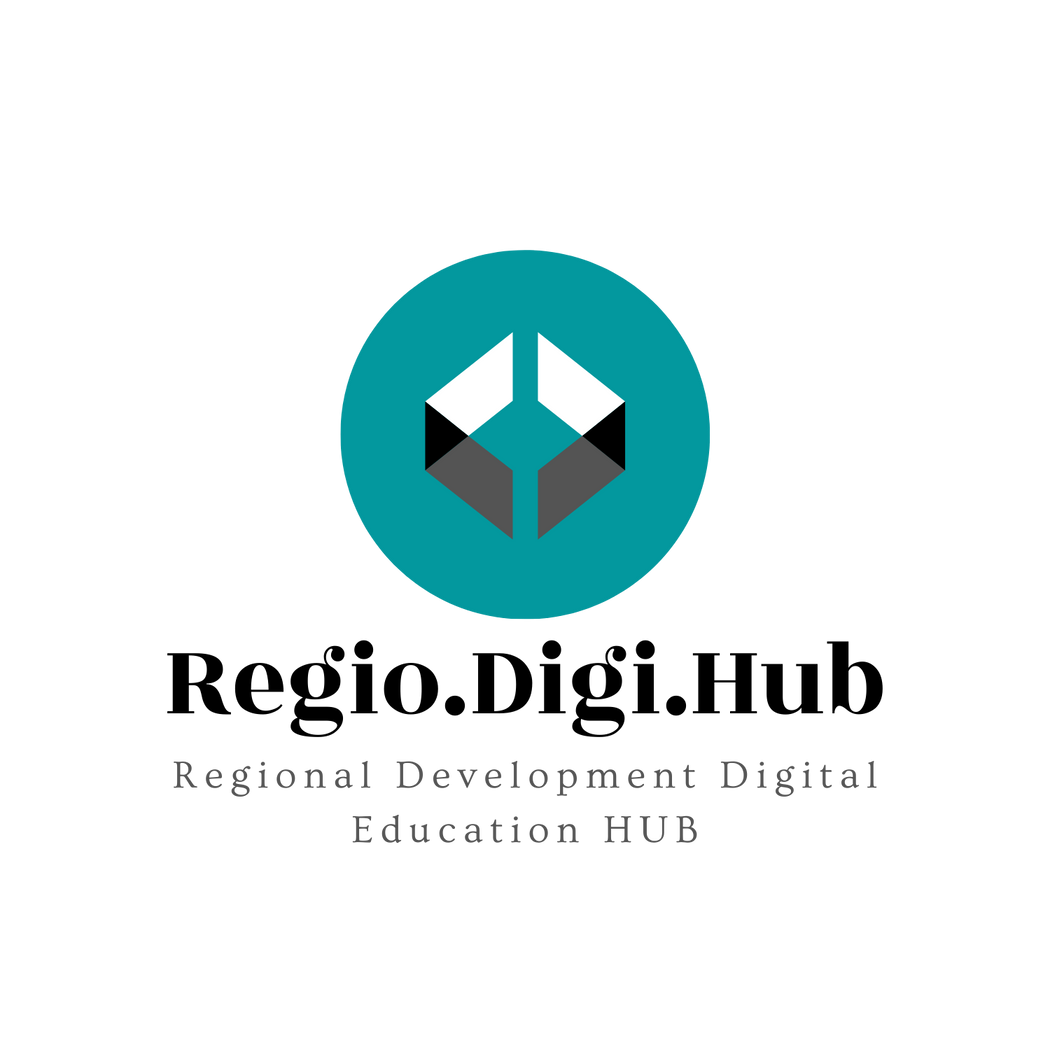 03 - Las 6P de empresas sociales emprendedoras
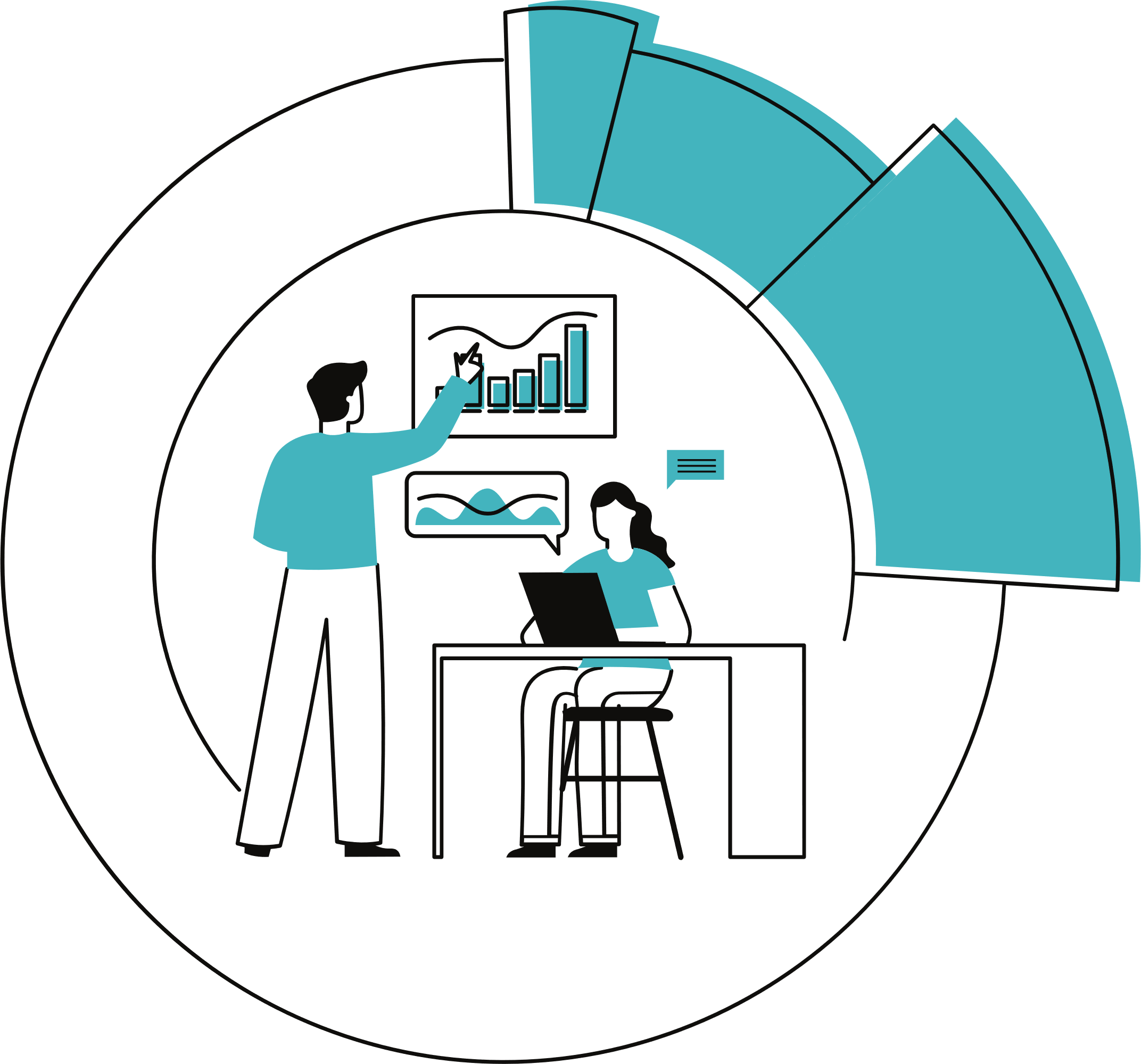 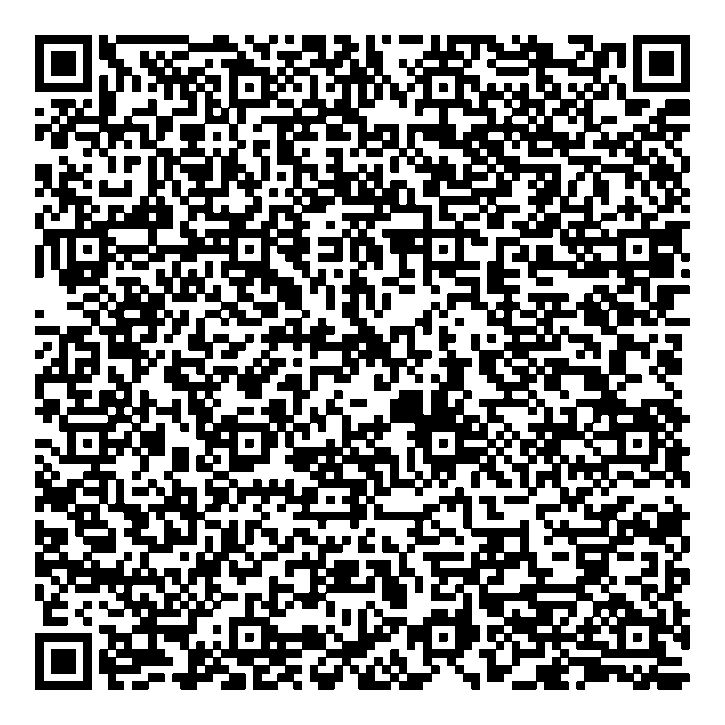 Emprendimiento social
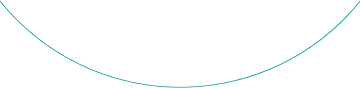 Escanea el código QR y obtén más información sobre las 6P de cómo iniciar una empresa social
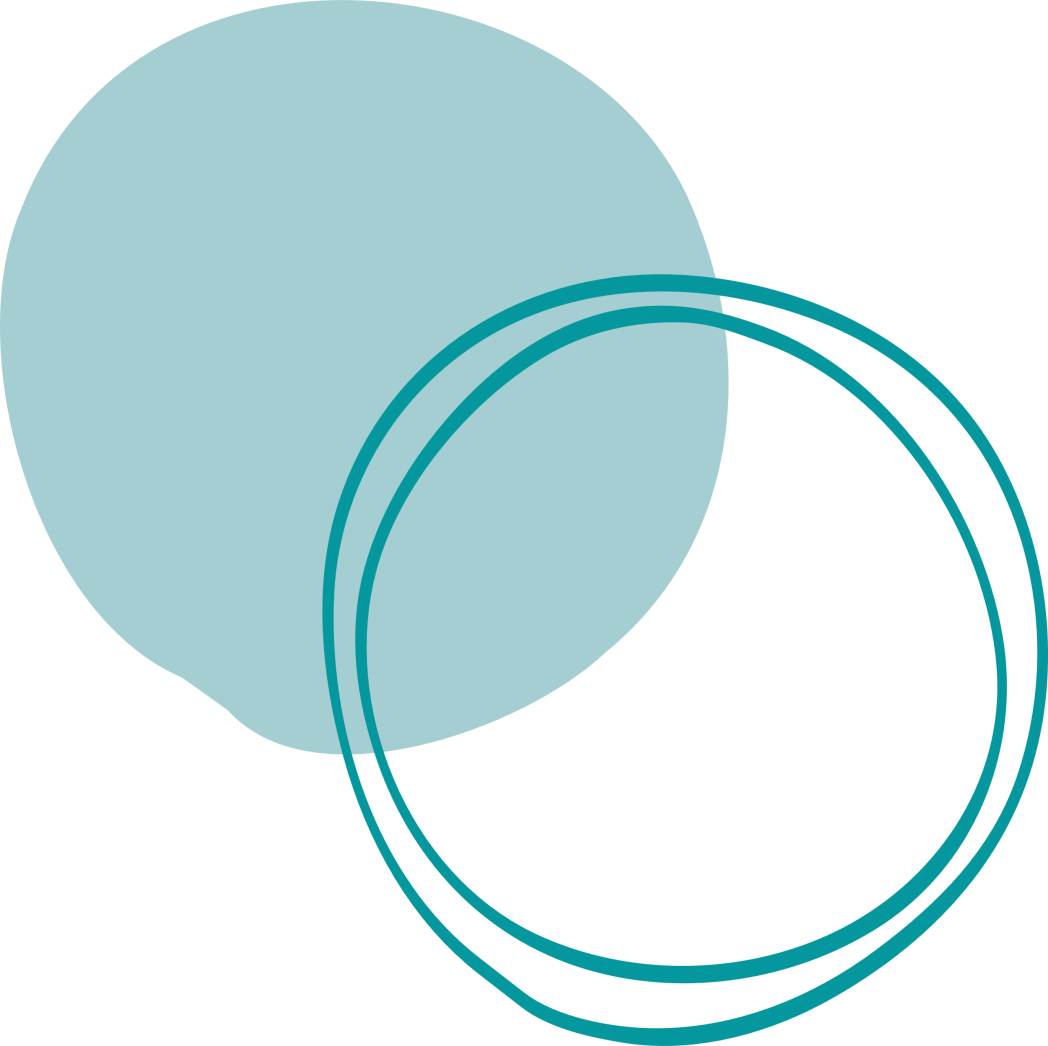 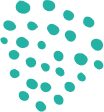 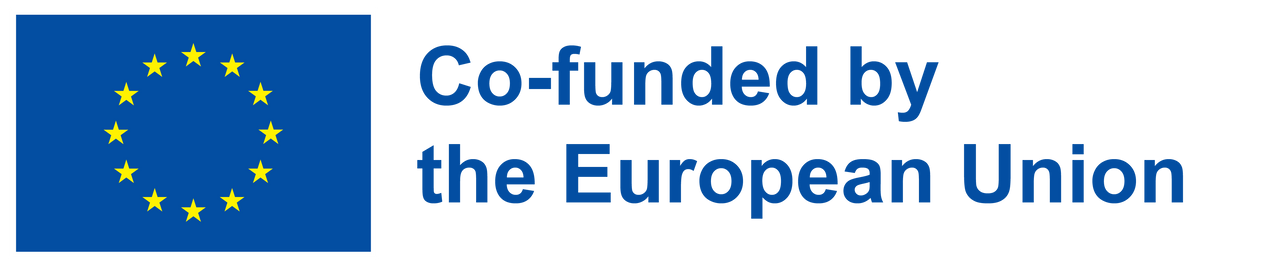 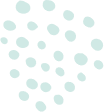 Según Scott Sherman (2011), un/a emprendedor/a social debe tener las siguientes habilidades y competencias: 
Liderazgo
Optimismo
Determinación
Resiliencia frente a adversidades, obstáculos, desafíos y fracasos
Creatividad e innovación
Empatía
Inteligencia emocional y social
¿Qué competencias necesitas para gestionar una empresa social?
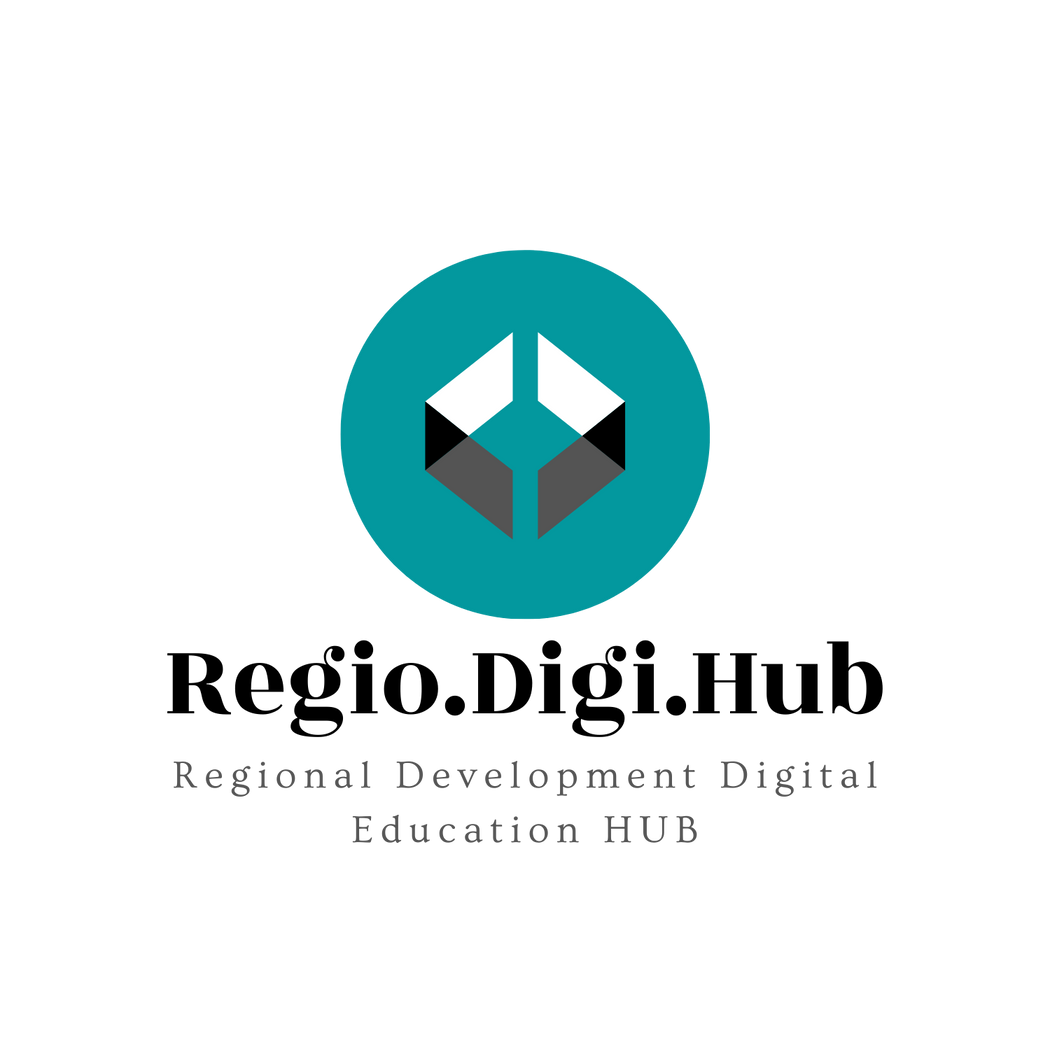 04 - Competencias para emprendedores/as sociales
¿Las tienes?
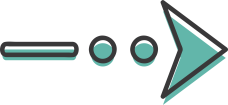 ¿Sería más prometedor trabajar en equipo combinando todas las competencias?
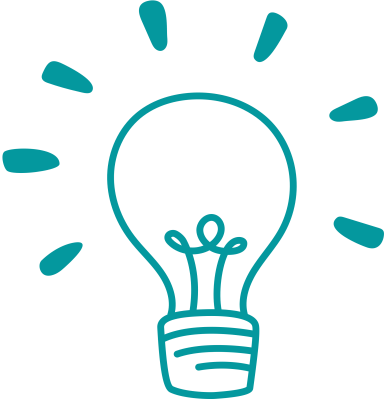 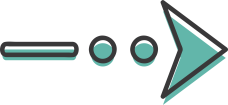 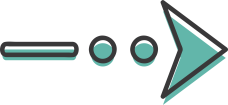 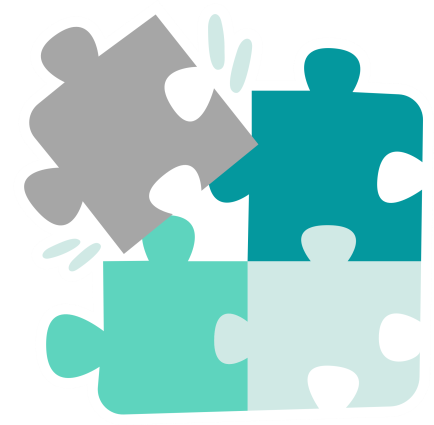 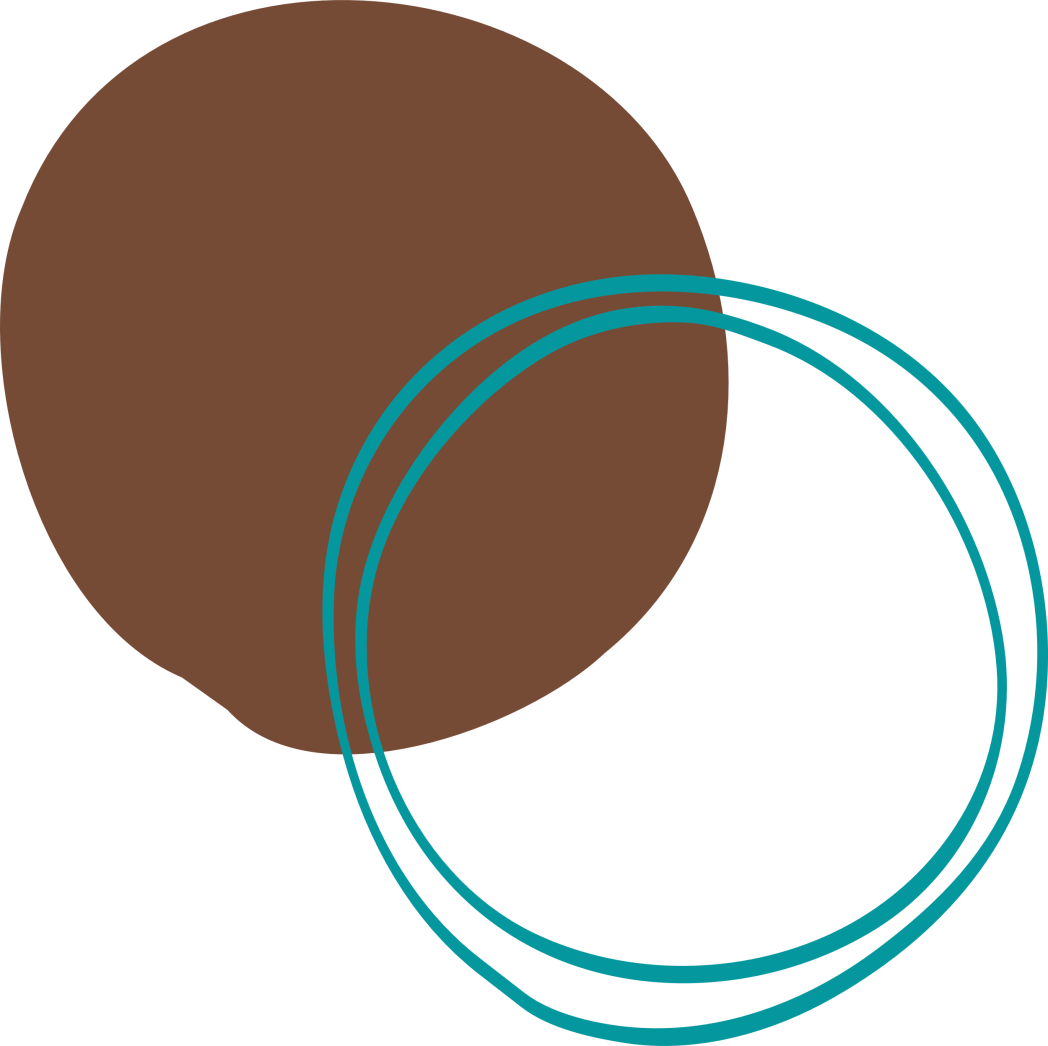 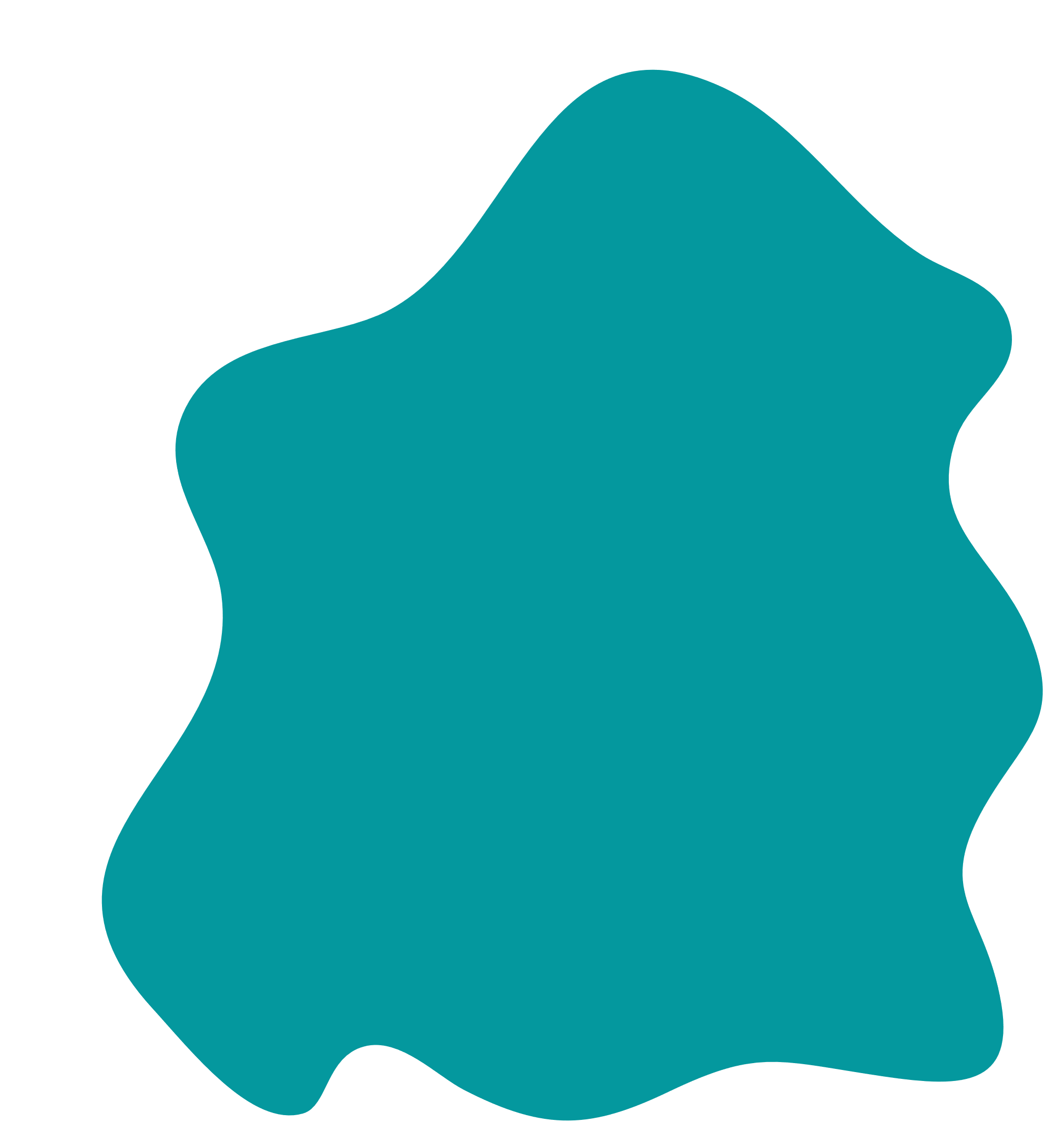 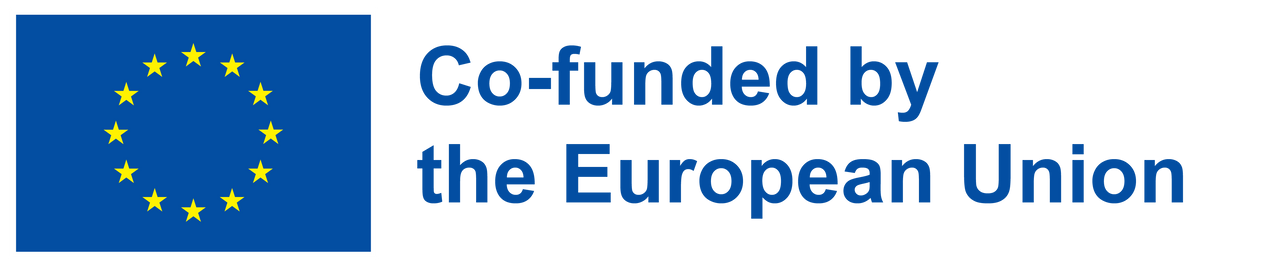 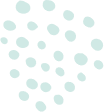 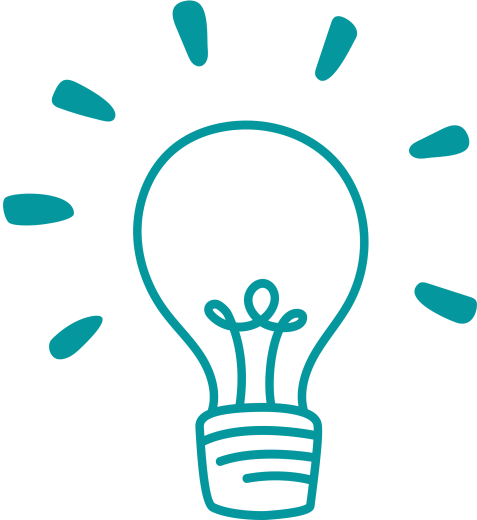 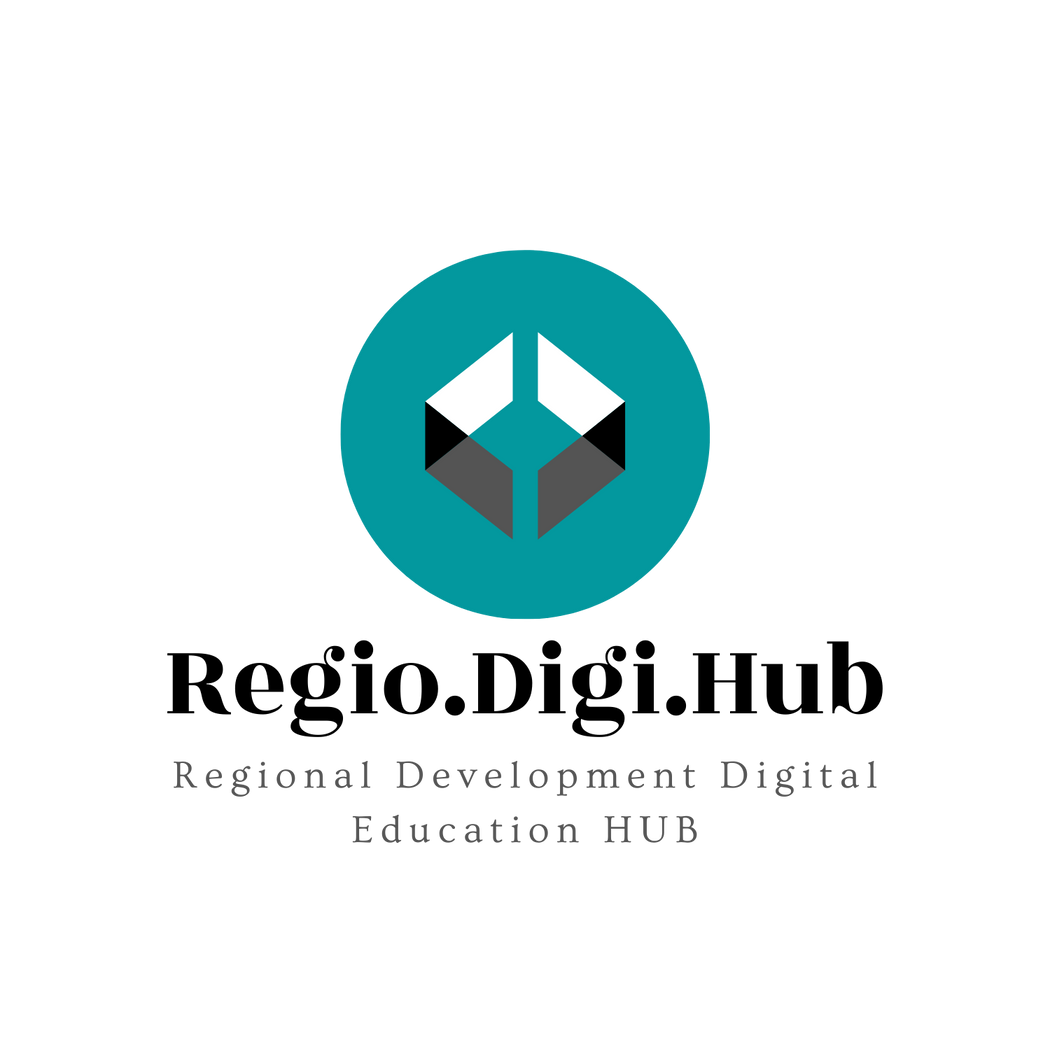 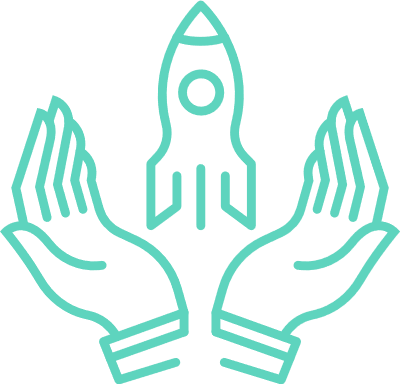 Creatividad e innovación.Estas personas ven nuevas posibilidades y piensan de maneras no convencionales. Ven conexiones y patrones donde pocas otras personas podrían.
Liderazgo. Estas personas toman la iniciativa y la acción para resolver problemas (en lugar de quejarse de lo que está mal).
04 - Competencias para emprendedores/as sociales
Empatía. Estas personas son capaces de ponerse en el lugar de los demás e imaginar perspectivas distintas a las suyas. Es una de las cualidades más valiosas para comprender las necesidades de aquellas personas a las que sirven.
Optimismo.Estas personas confían en que pueden lograr una visión audaz, incluso cuando muchas otras personas dudan de ellas. Tienen un fuerte sentido de la autoeficacia y la creencia de que tienen el control necesario para cambiar sus circunstancias.
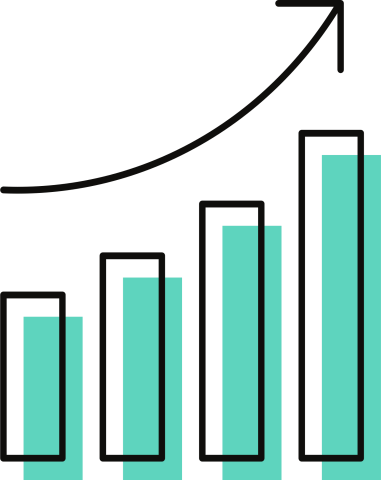 Inteligencia emocional y social. Estas personas saben muy bien cómo conectarse con los demás y construir relaciones sólidas.
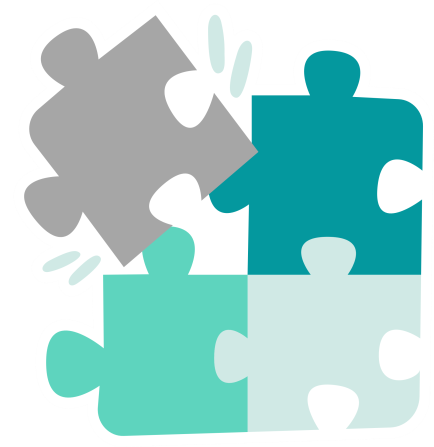 Determinación. Es una combinación entre perseverancia, pasión y trabajo duro: el impulso incansable para alcanzar las metas, el compromiso completo de realizar su trabajo.
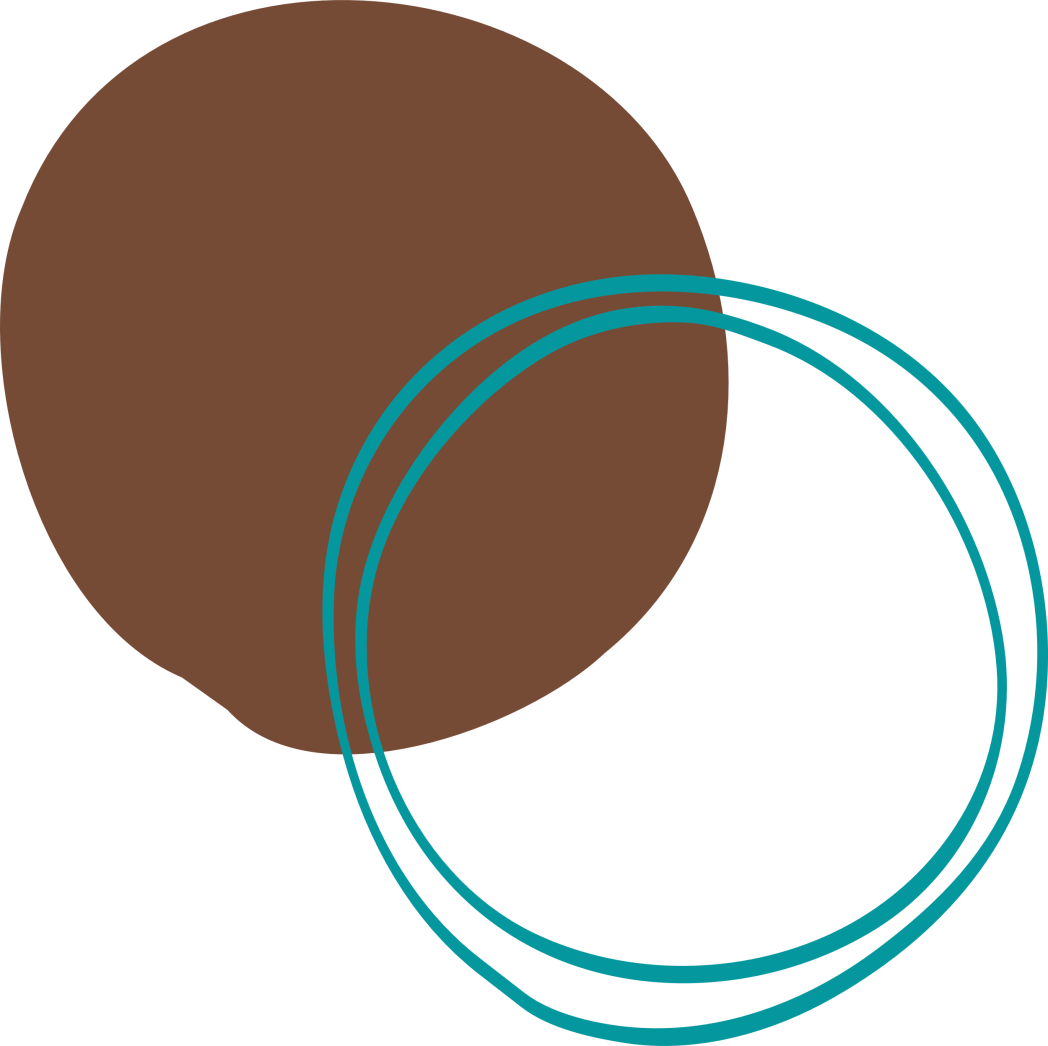 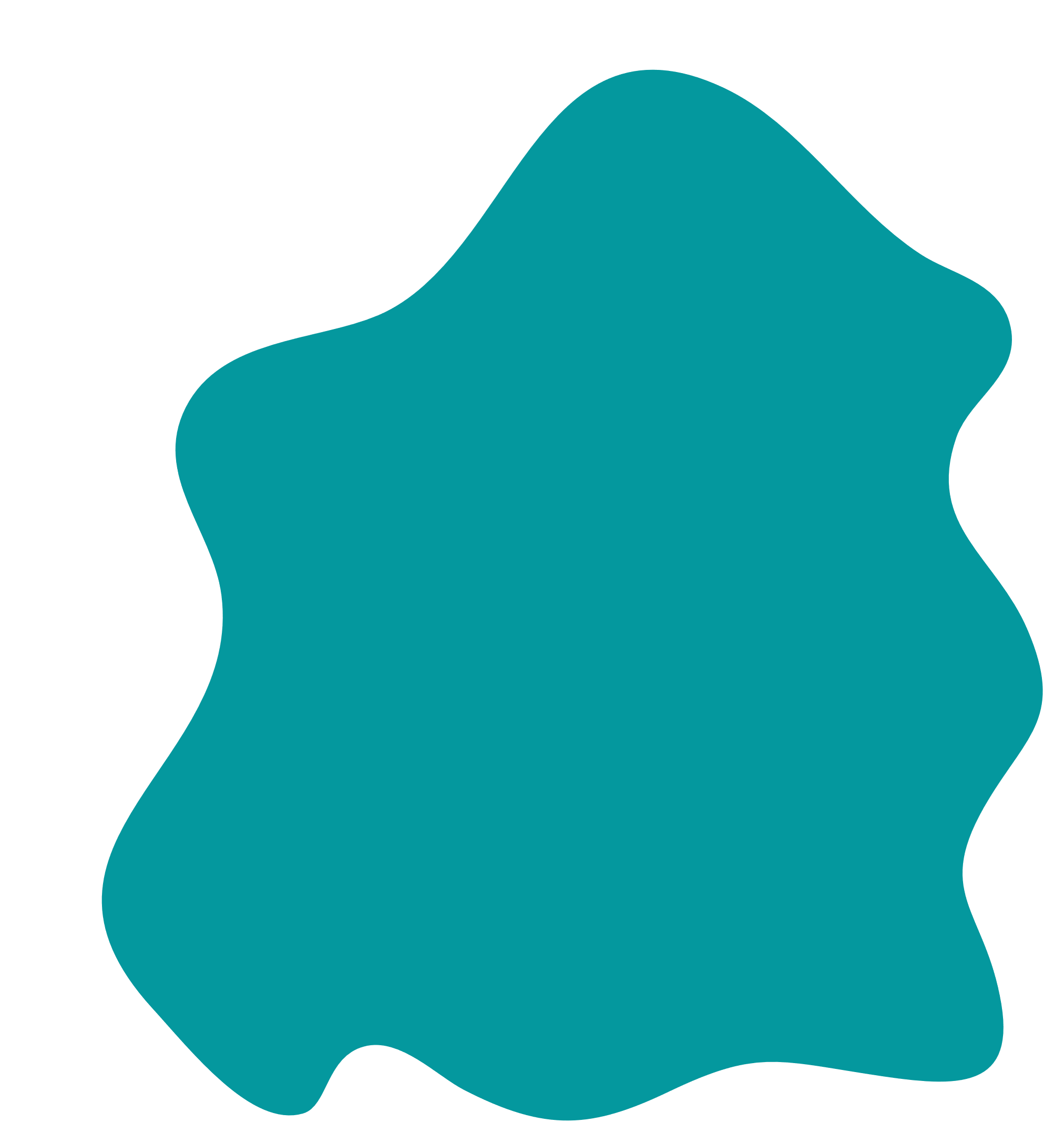 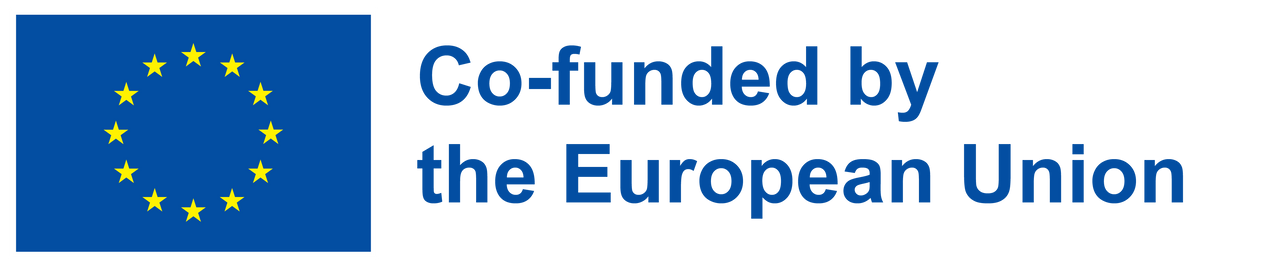 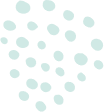 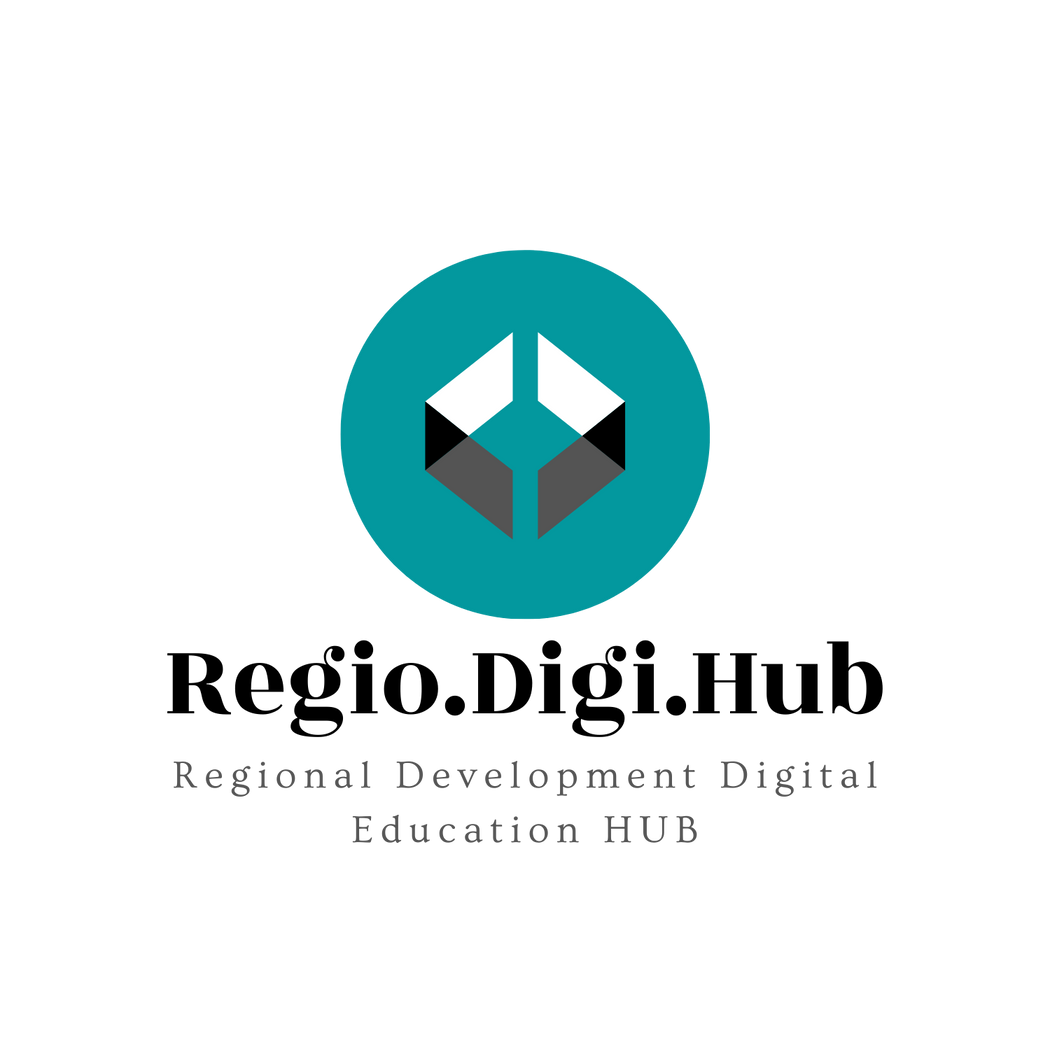 04 - Competencias para emprendedores/as sociales
Resiliencia frente a adversidades, obstáculos, desafíos y fracasos.Cuando las cosas se tuercen, estas personas están a la altura de lo que requiere la ocasión. Se desenvuelven bien en situaciones complicadas. Ven los fracasos como información valiosa.
Los/as emprendedores/as sociales deben tener habilidades excepcionales de creación de redes y relaciones. Cuando conectan y trabajan en red con la gente, comprenden los problemas fundamentales y, por tanto, podrán aportar mejores soluciones. Necesitan conexiones sólidas para potenciar la influencia y escala para sus ideas de negocios.
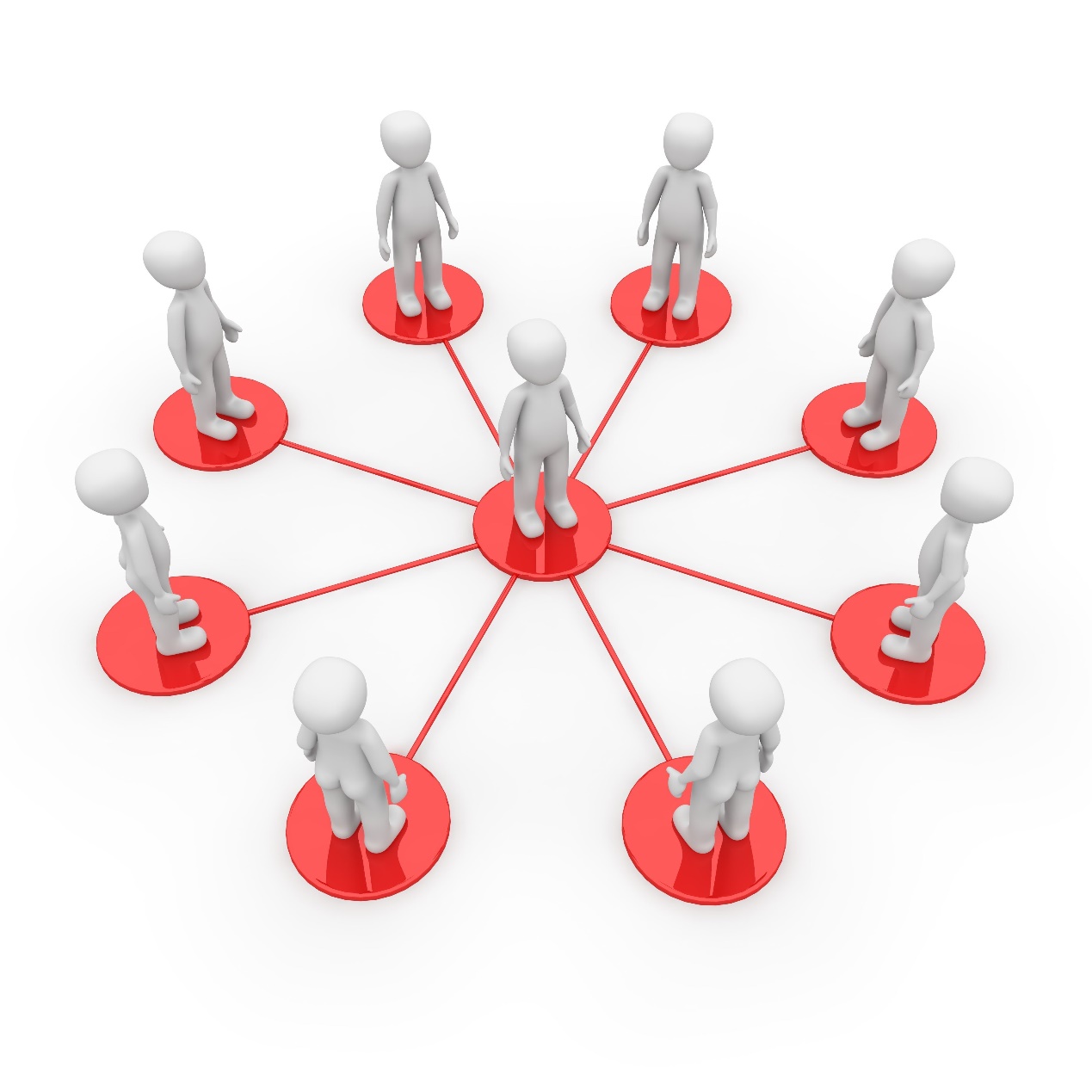 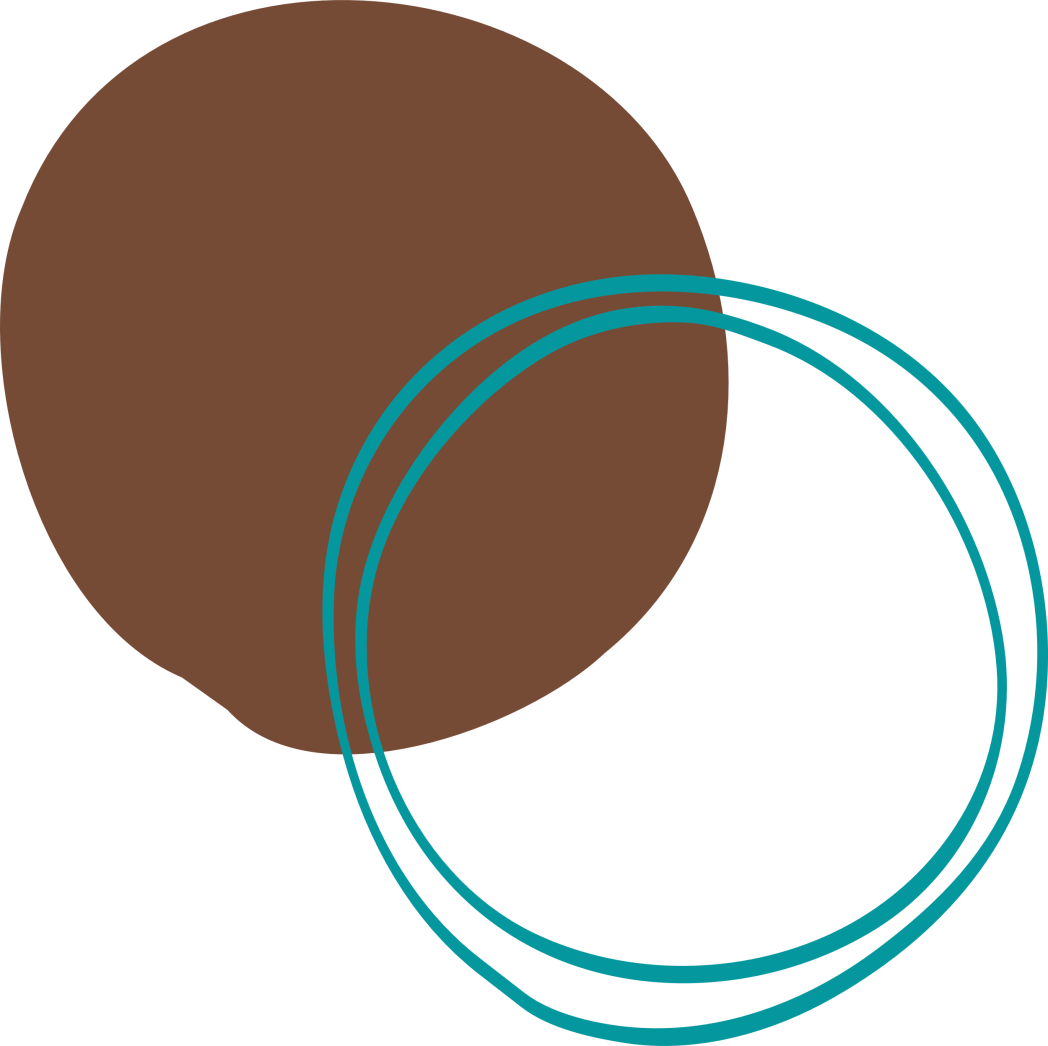 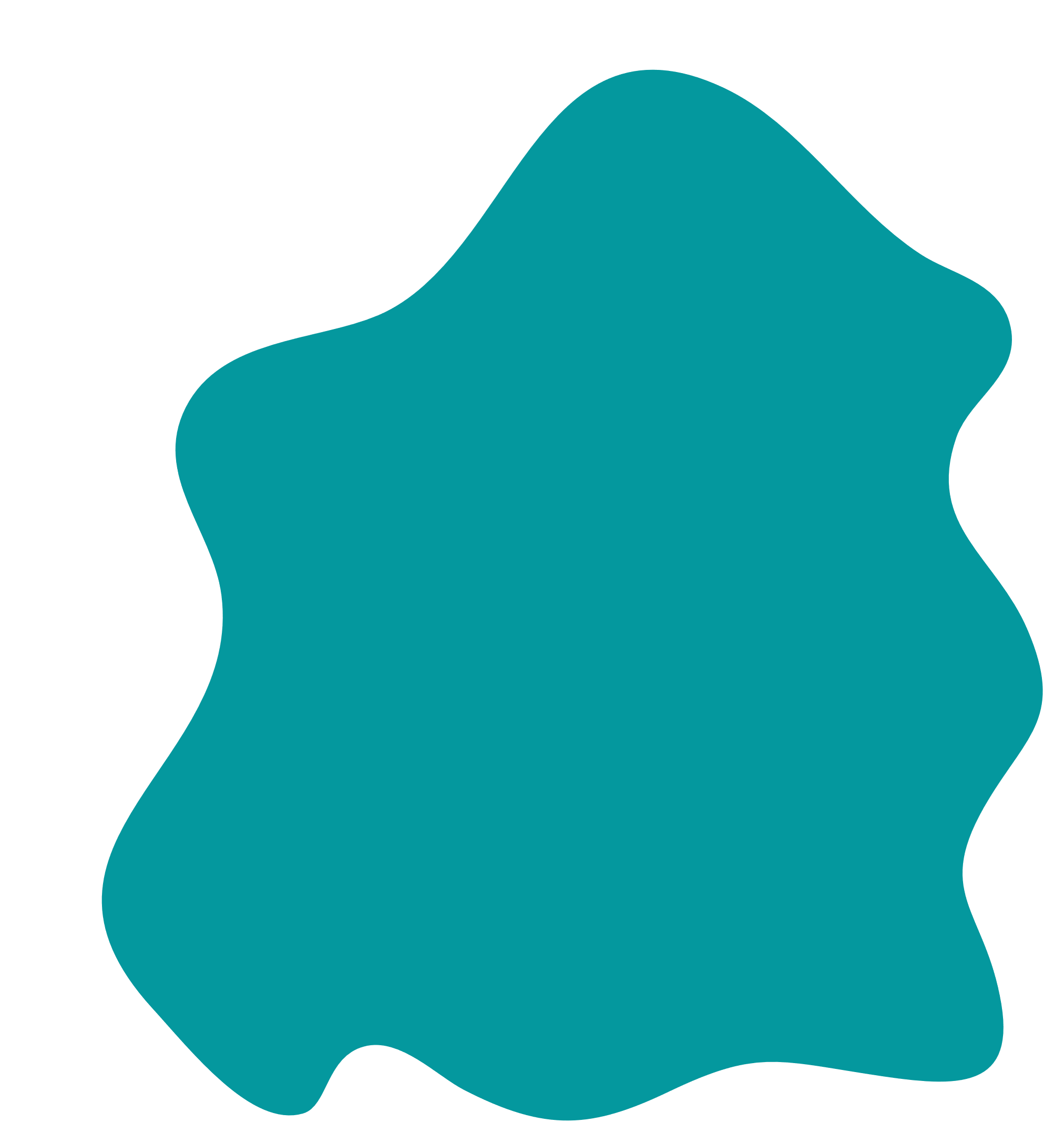 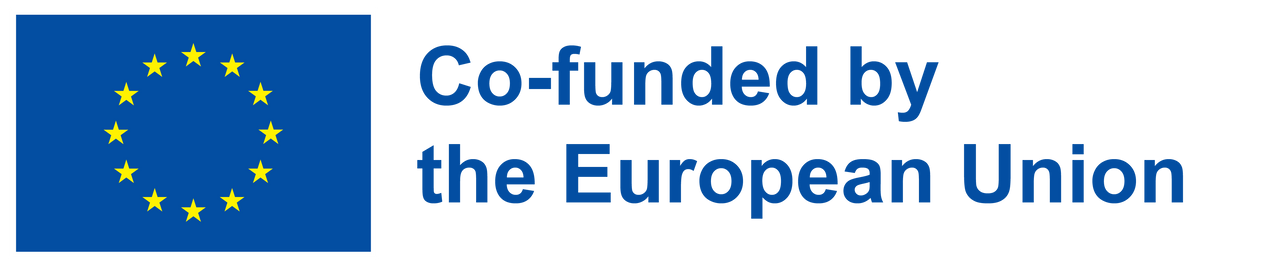 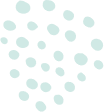 Para el éxito de la empresa social, sería más apropiado trabajar en equipo, combinando todas las habilidades. Es por eso que es importante construir un equipo fuerte.
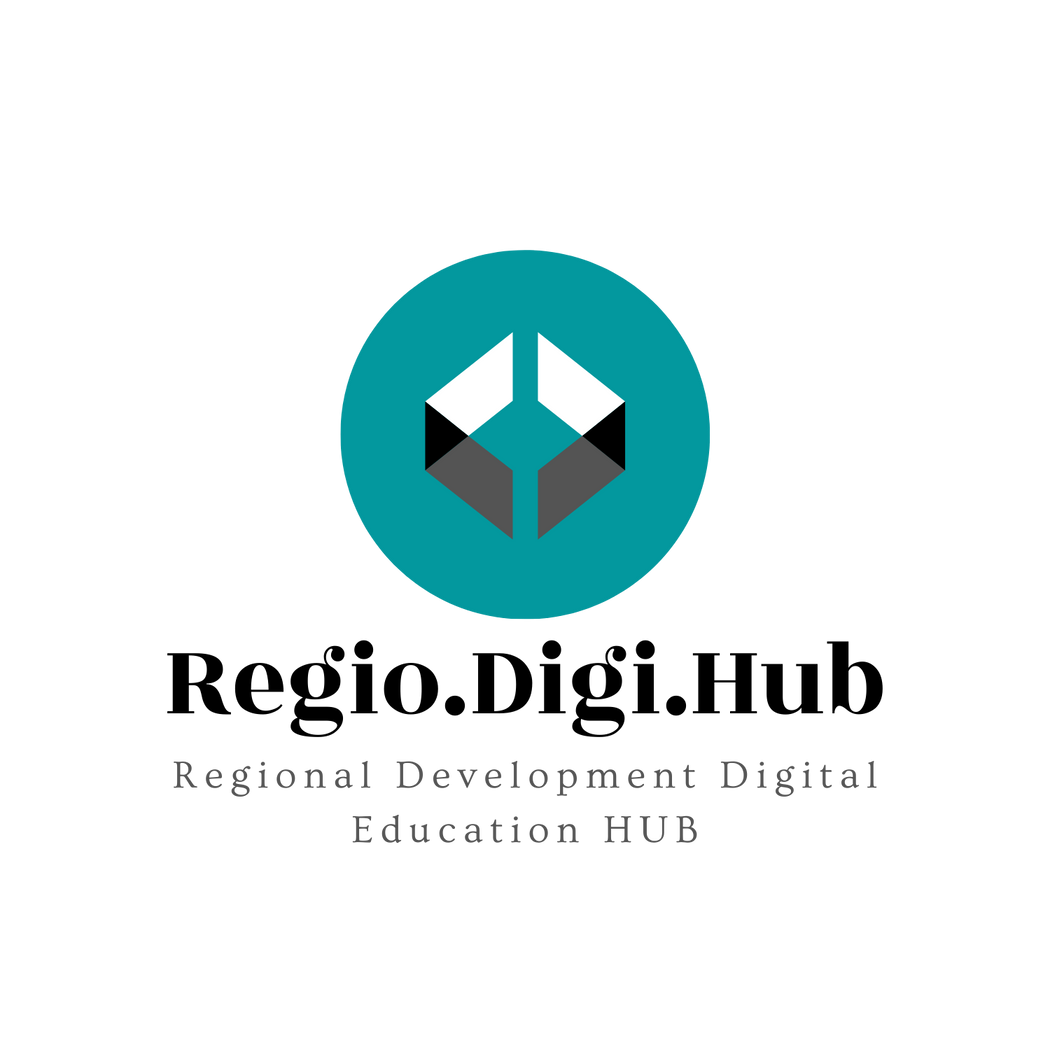 04 - Competencias para emprendedores/as sociales
Construir equipos fuertes
Construir equipos fuertes ayuda a combinar las fortalezas y centralizar los riesgos.
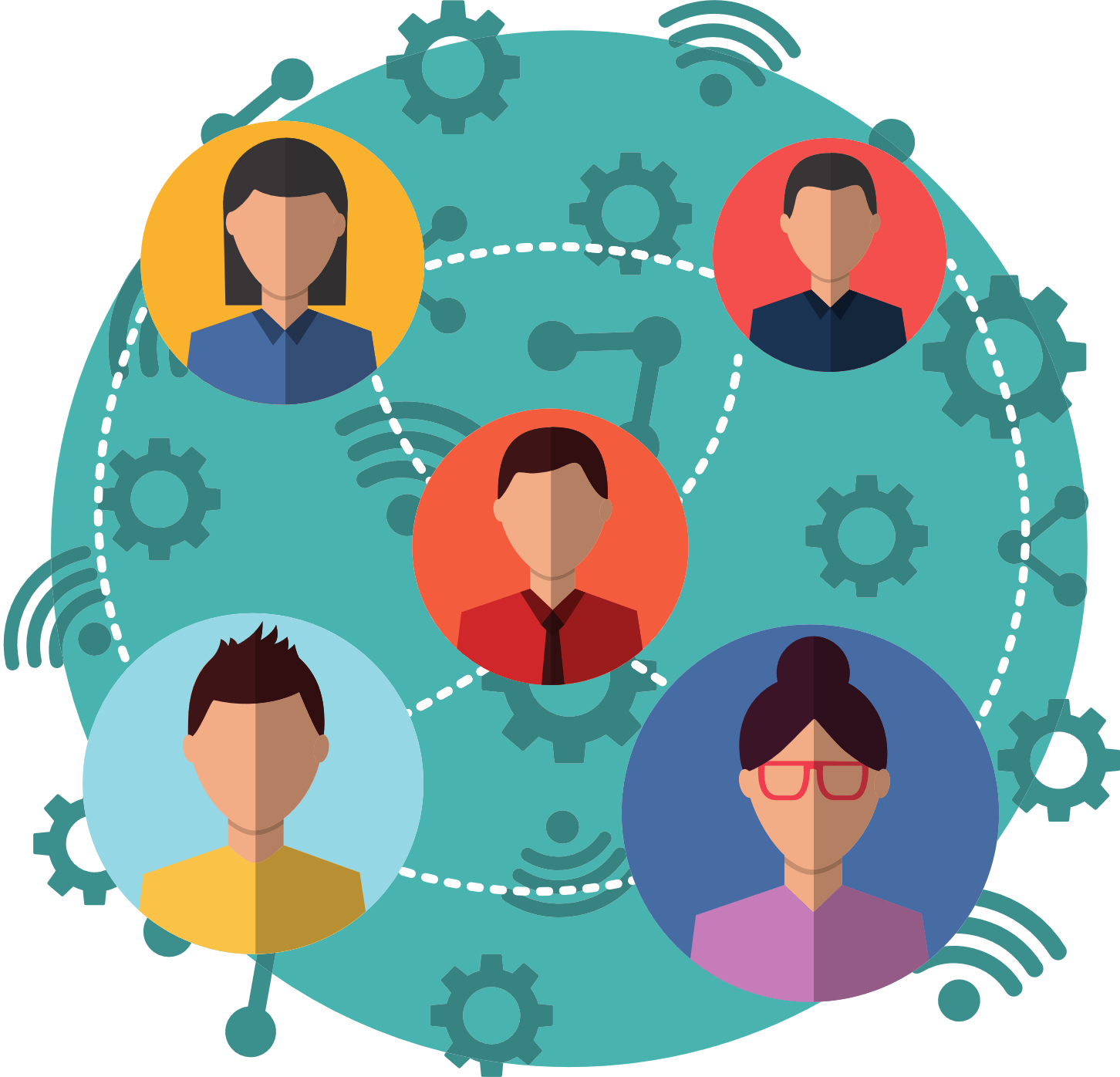 Las tres dimensiones de la idoneidad son importantes para cualquier miembro del personal de una empresa social, y críticas para los puestos de alta responsabilidad:
Adecuación a la misión social
Adecuación cultural
Adecuación de la persona fundadora
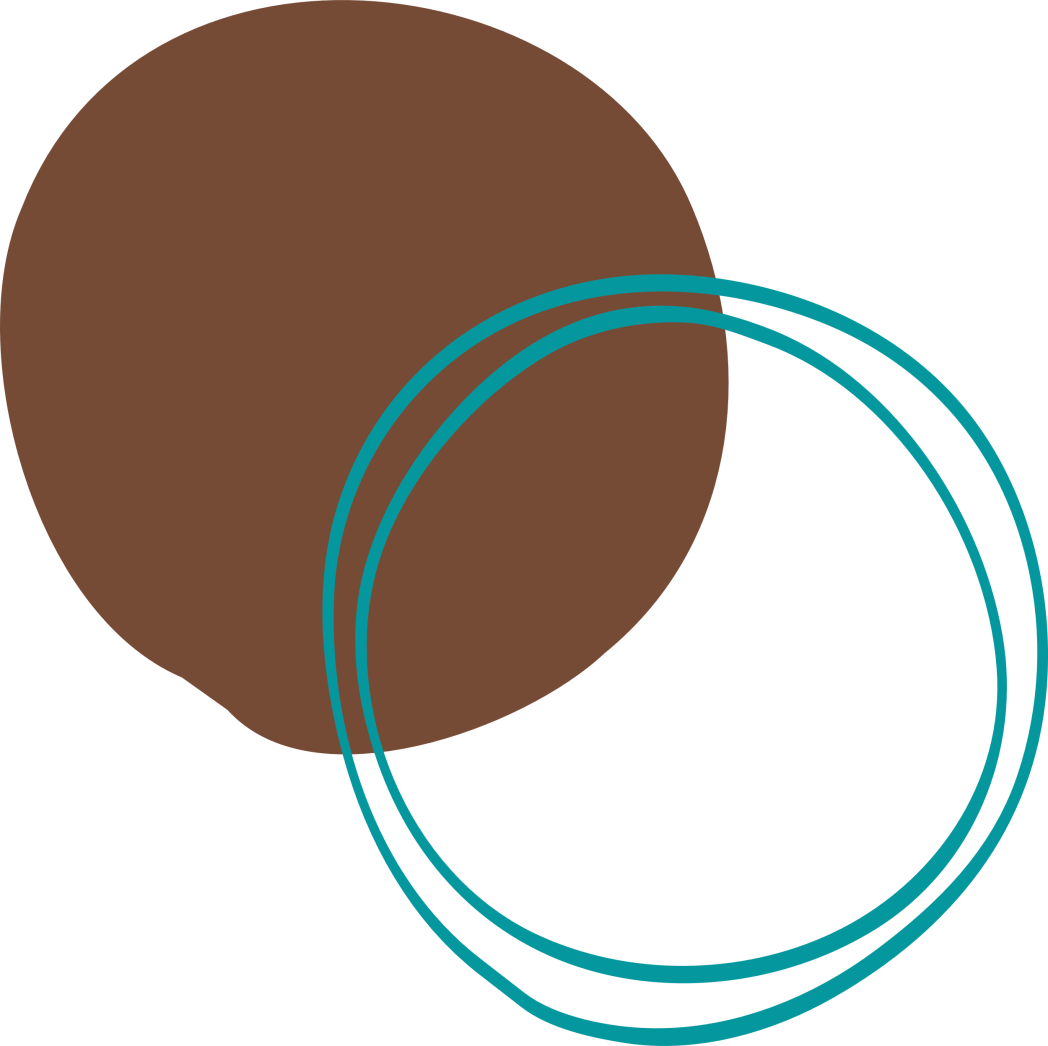 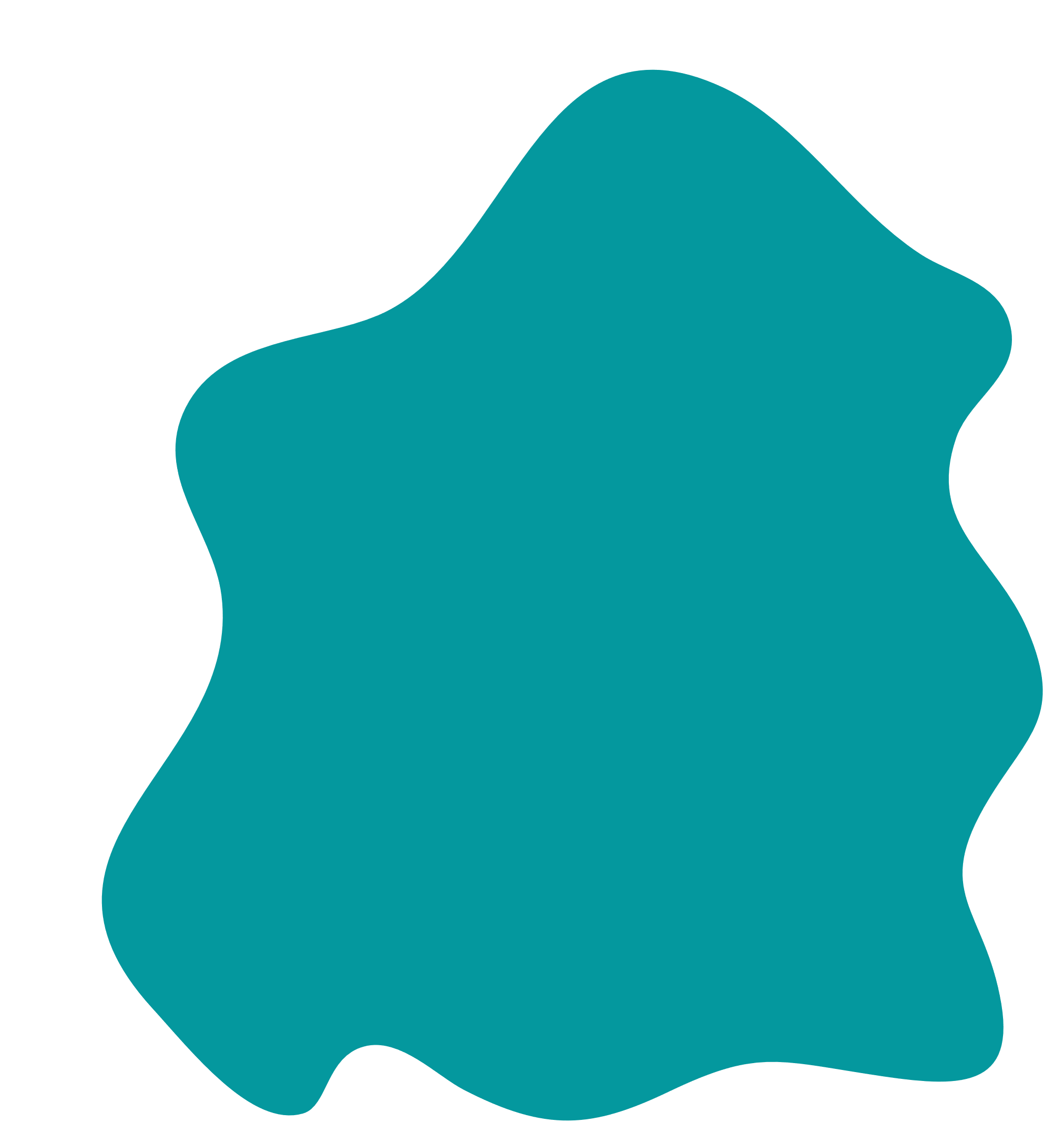 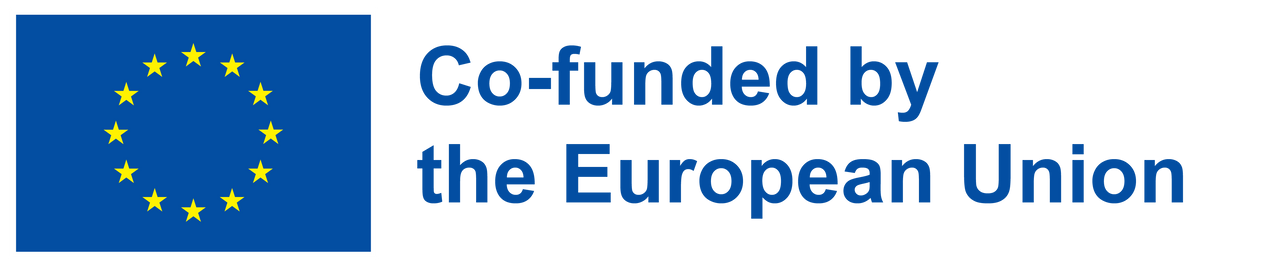 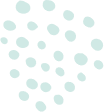 Adecuación a la misión social
El compromiso con la misión y los valores personales son clave para garantizar que el/la nuevo/a miembro del equipo directivo no comprometa la misión.

Adecuación cultural
Las empresas sociales prosperan en una cultura y un estilo de liderazgo éticos, transformadores y empoderadores, que fomentan la satisfacción, la motivación, el compromiso y la intención de permanecer del personal empleado. No se debe subestimar la adecuación cultural organizativa y el estilo de liderazgo, ya que puede no ser una consecuencia natural de la adecuación a la misión social. La cultura empresarial debe centrarse en la motivación de todas las personas para trabajar en la consecución de la misión, en lugar de centrarse en recompensas individuales como el poder o la compensación económica.
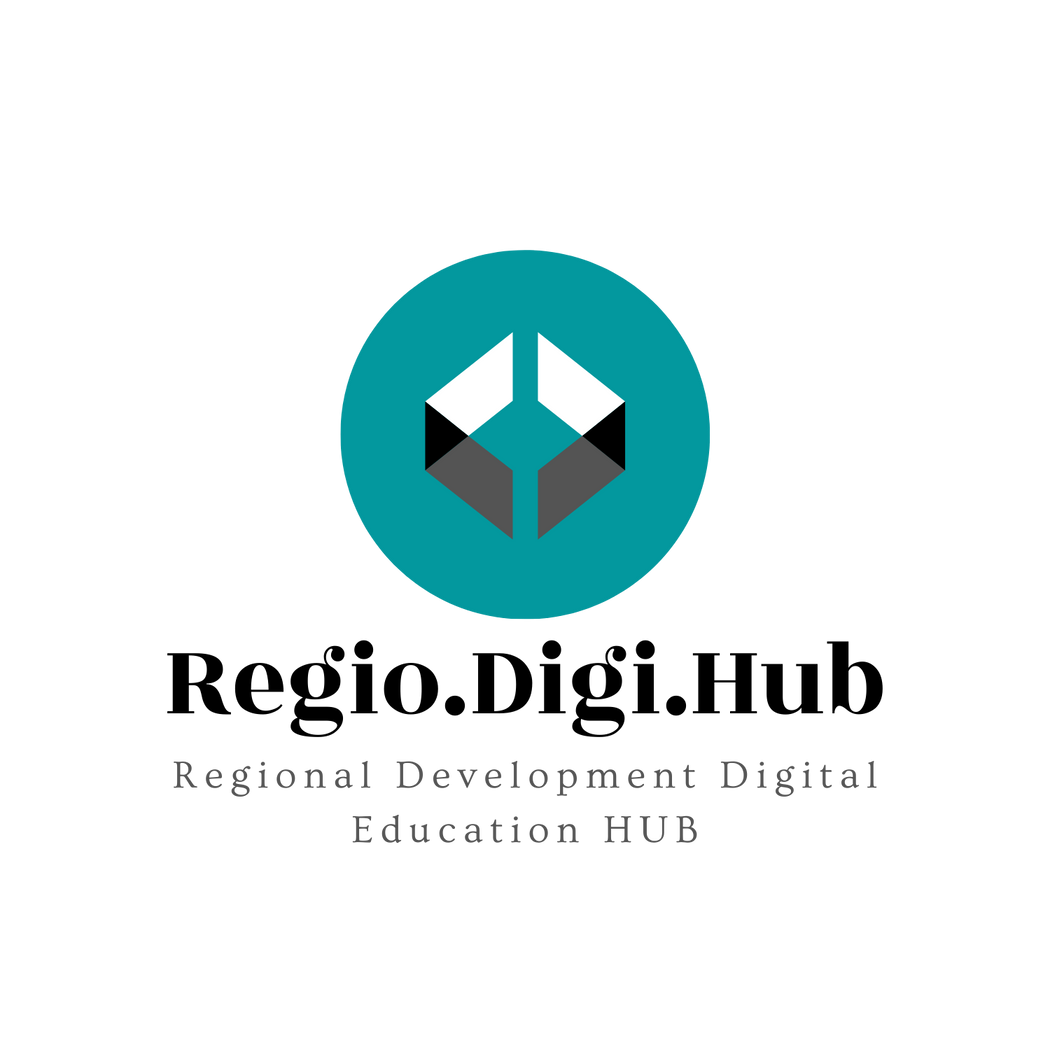 04 - Competencias para emprendedores/as sociales
Construir equipos fuertes
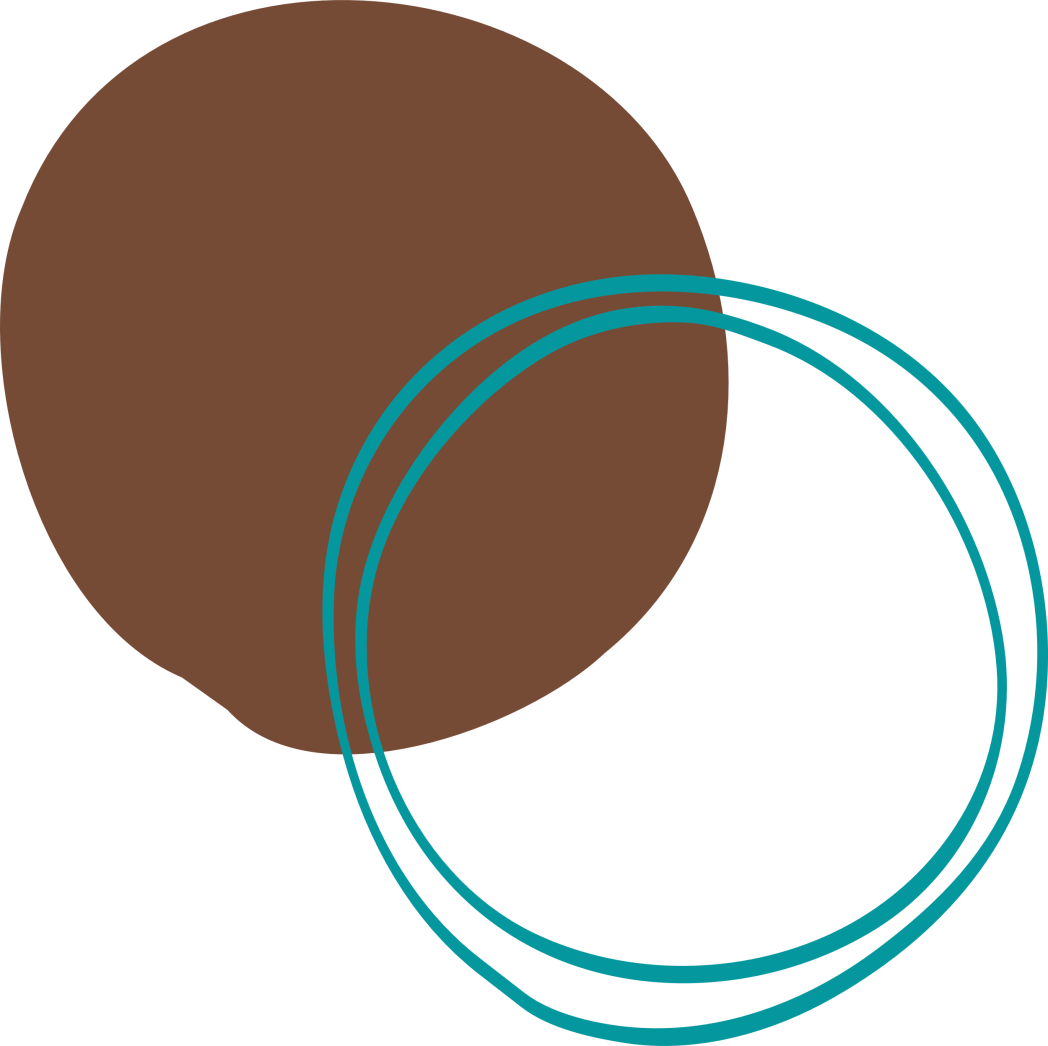 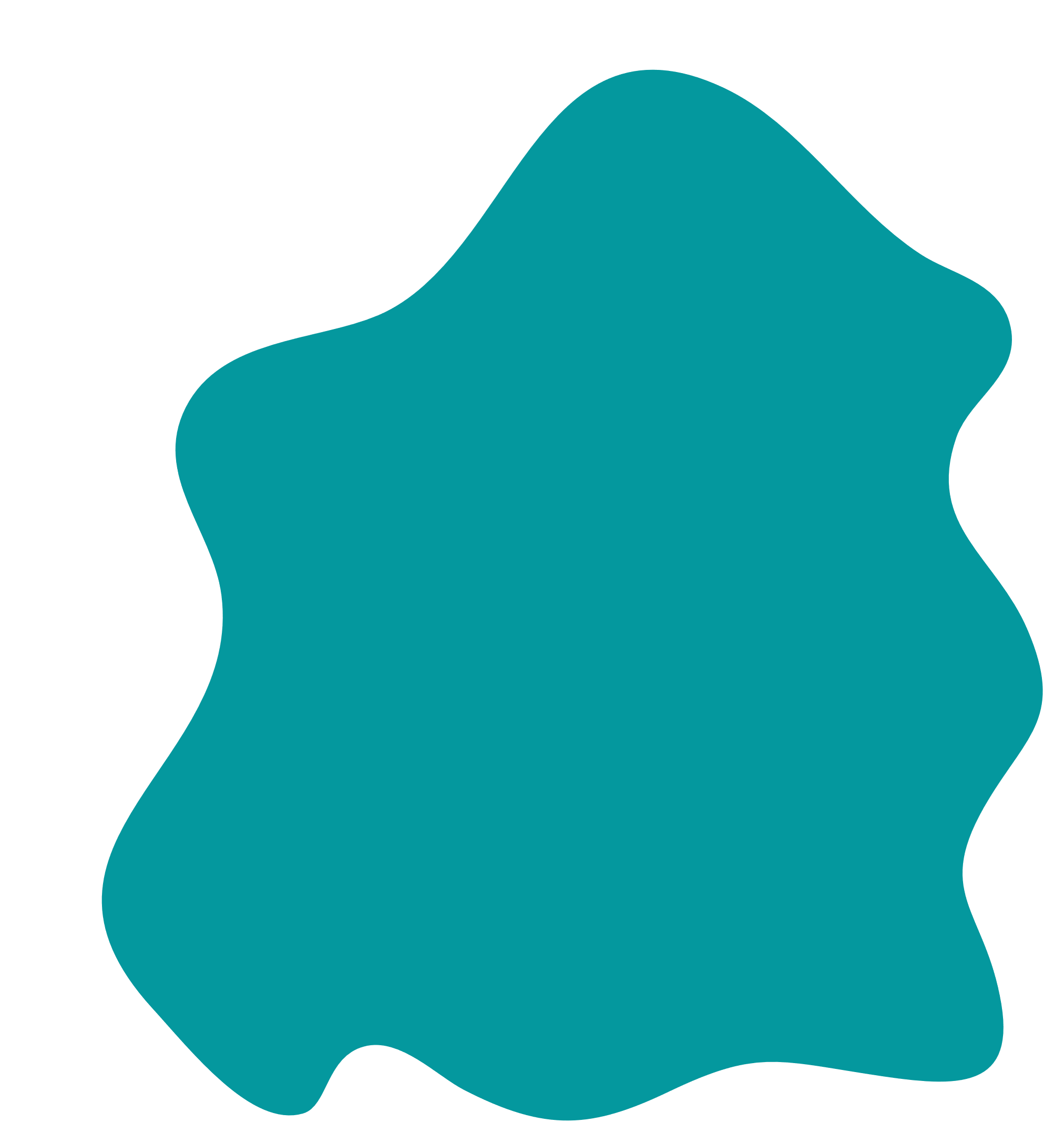 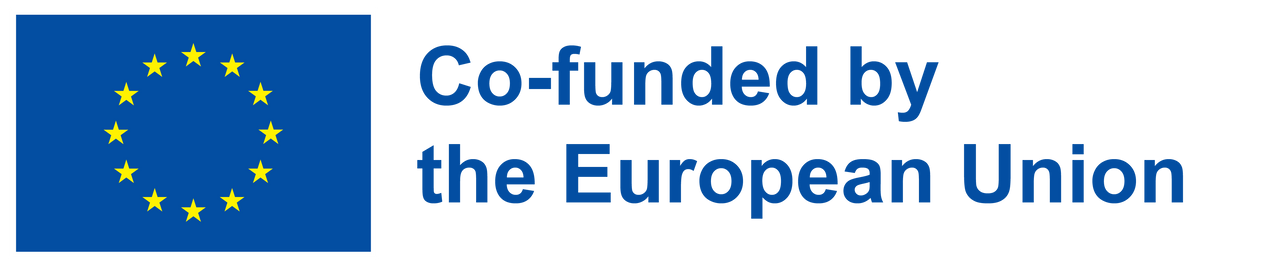 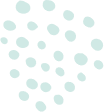 Adecuación de la persona fundadora
Los y las miembros del equipo de gestión deben ser capaces de trabajar bien con la persona fundadora en términos de personalidad, competencias y actitud, así como de lealtad a la persona fundadora y sus logros. Para componer un equipo de liderazgo fuerte y eficaz, los altos directivos deben complementar las fortalezas y debilidades de la persona fundadora.
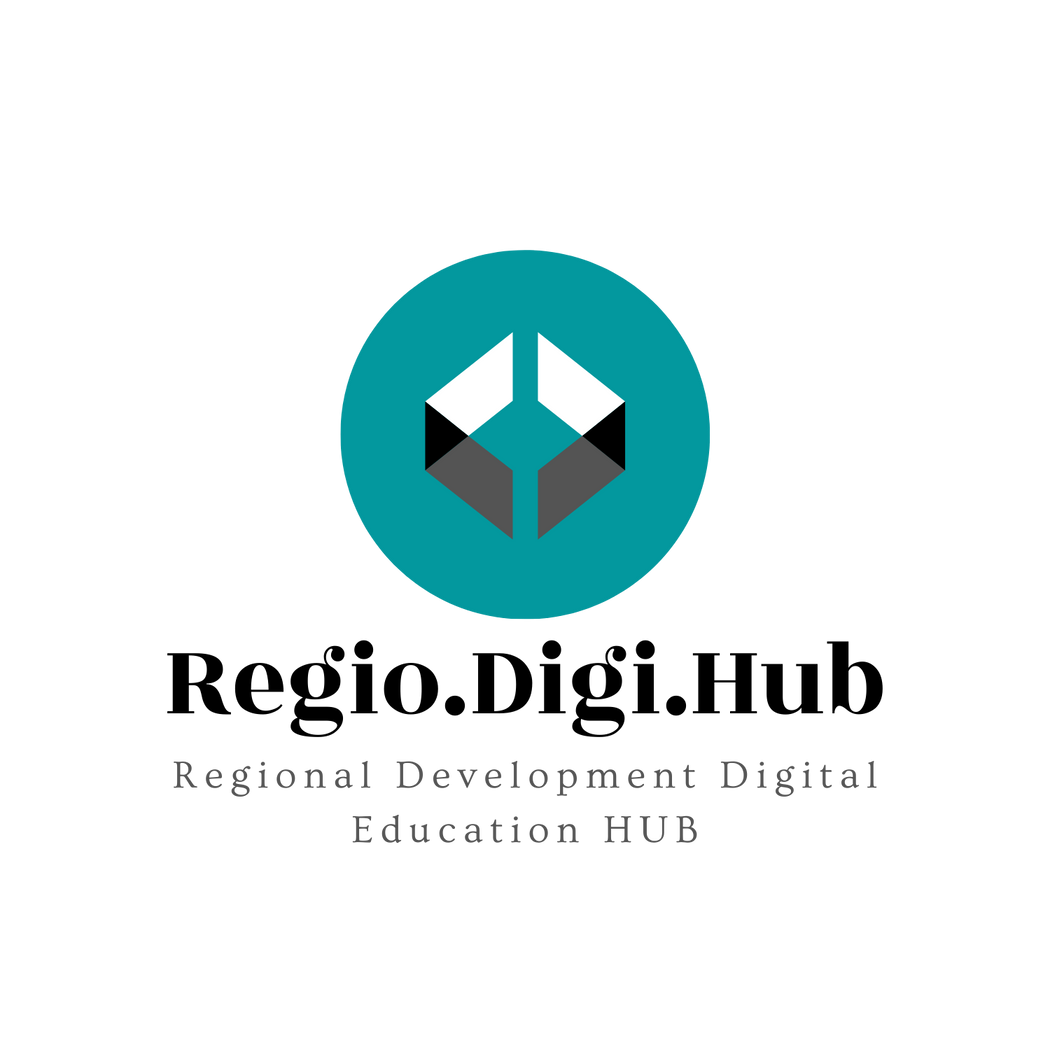 04 - Competencias para emprendedores/as sociales
Construir equipos fuertes
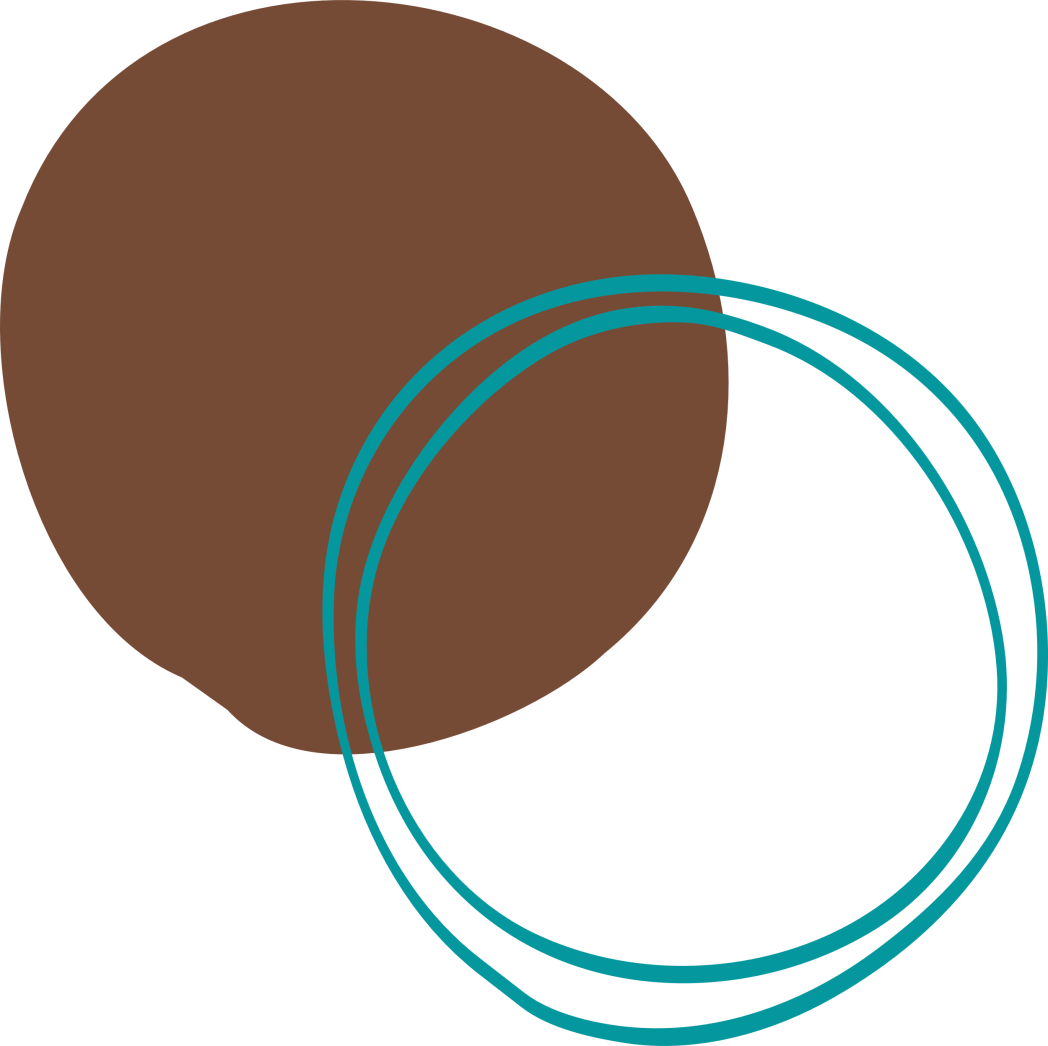 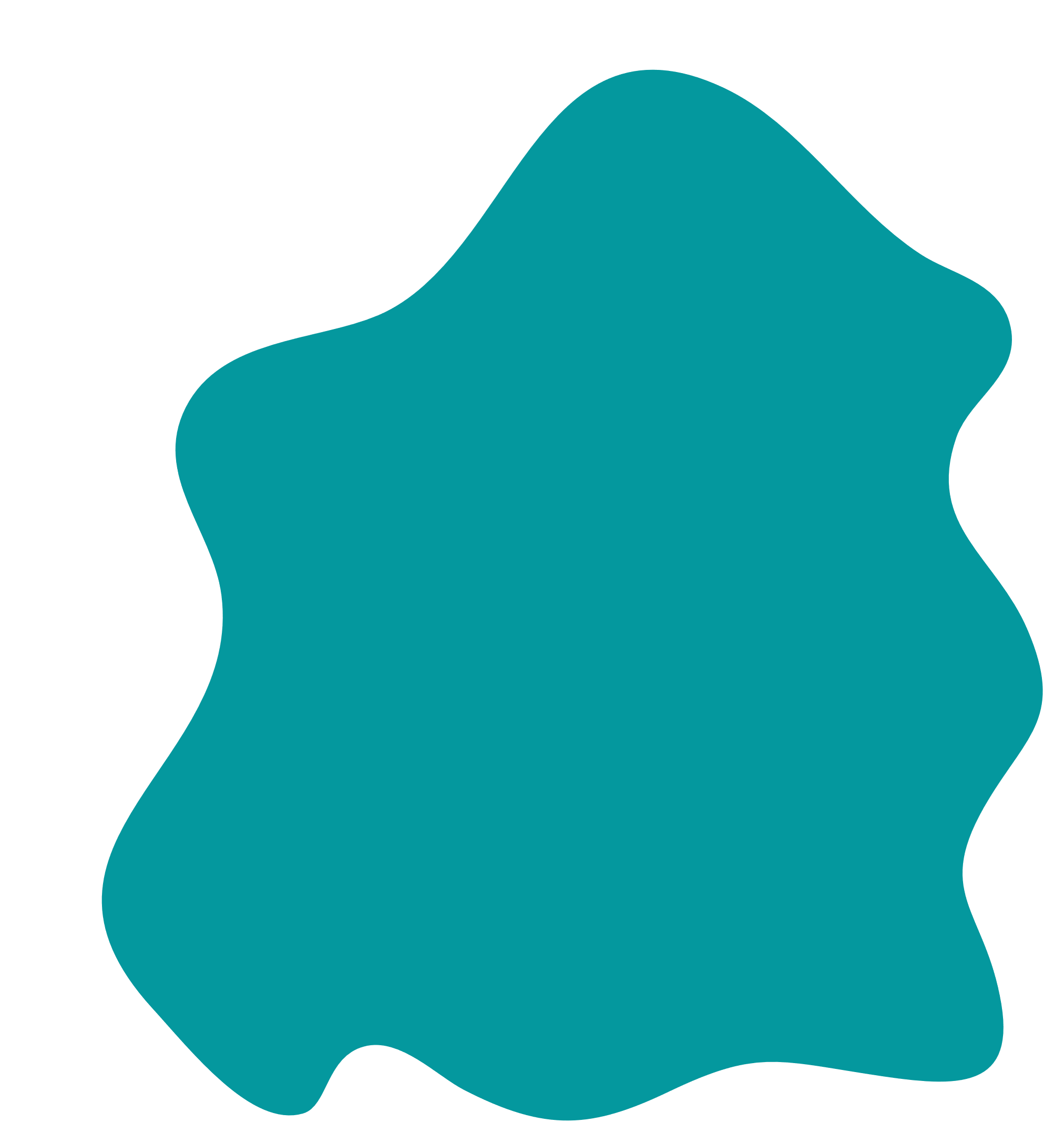 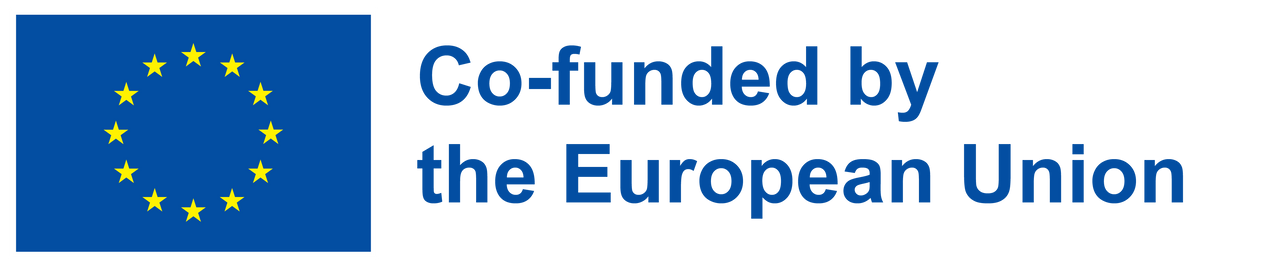 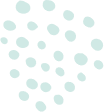 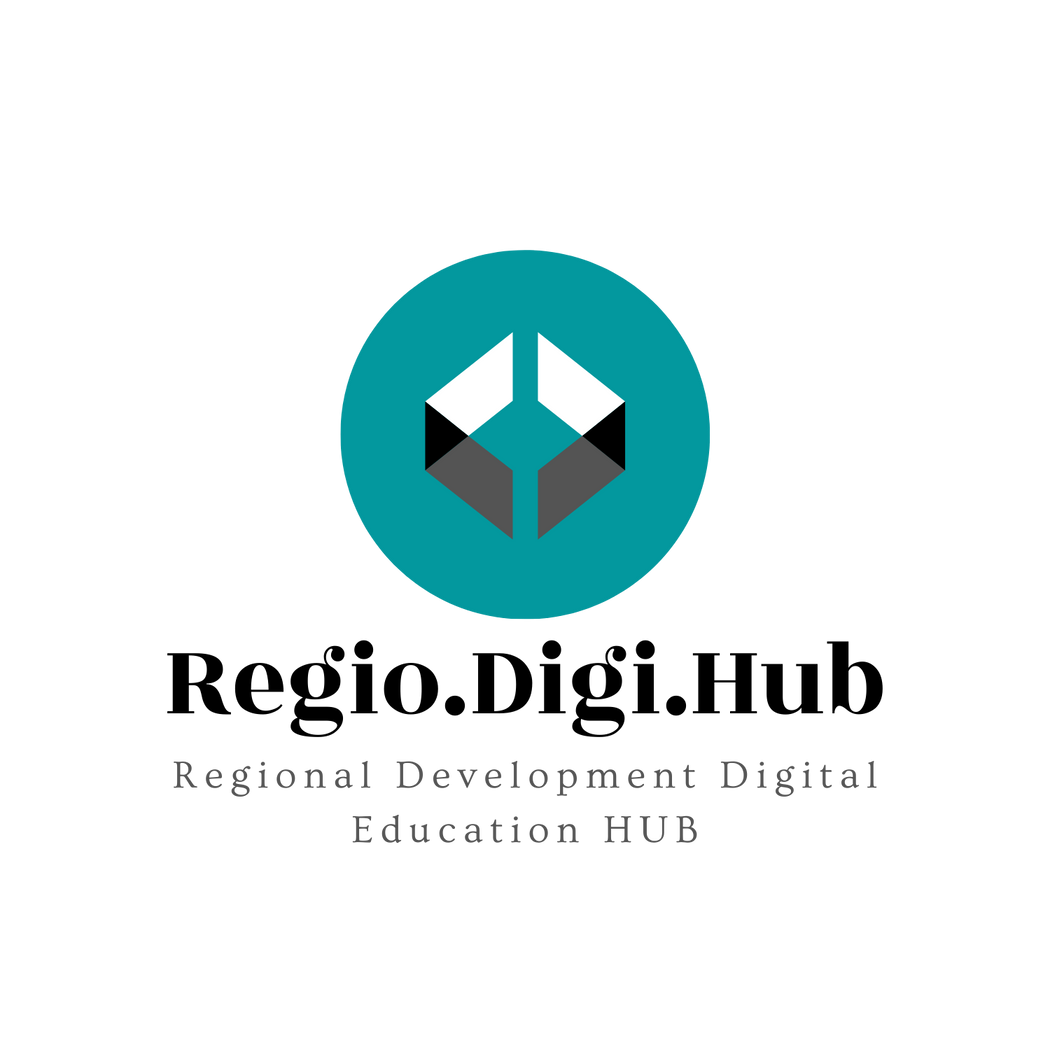 05 - Impacto social y emprendimiento social 
Datos y estadísticas
Principales conclusiones del estudio del Monitoreo Global de Emprendimiento (GEM) sobre empresas emergentes con impacto social y actividad empresarial social. El informe se basa en entrevistas con 167.793 personas adultas en 58 economías y, por lo tanto, es el mayor estudio comparativo de empresas emergentes de impacto social y emprendimiento social en el mundo.
La tasa media de prevalencia de la actividad empresarial social entre los/as empresarios/as nacientes en la fase de puesta en marcha (actualmente, están tratando de iniciar la actividad empresarial social) es del 3,2 %.
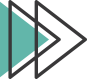 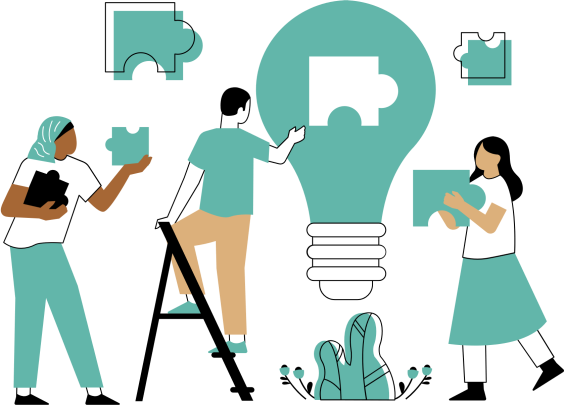 La tasa media de prevalencia de las personas que actualmente dirigen una actividad empresarial social operativa es del 3,7 %.
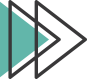 Entre la juventud de 18 a 34 años, hay una mayor representación de emprendedores/as sociales que de emprendedores comerciales en Europa Occidental. Sin embargo, al este de Europa hay más emprendedores comerciales que emprendedores sociales en este rango de edad.
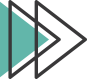 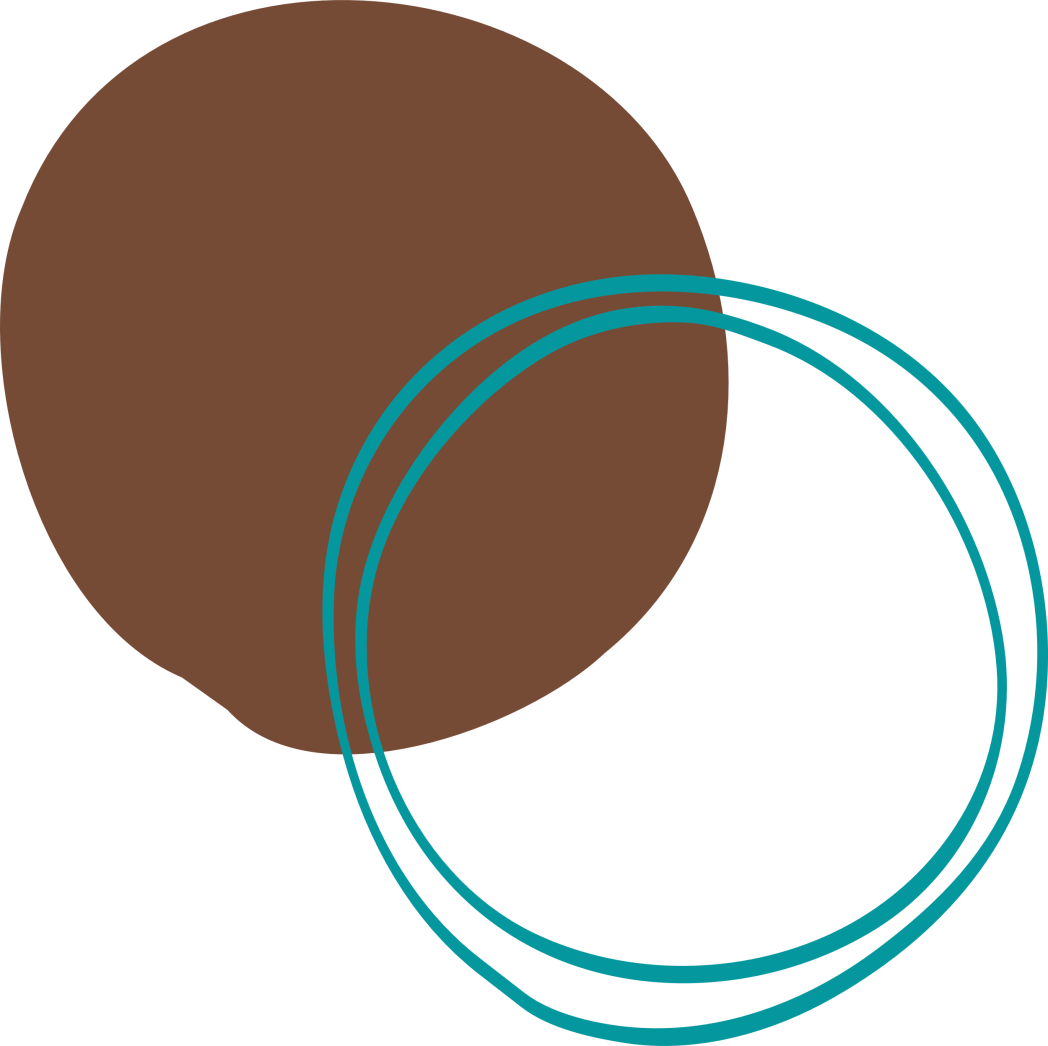 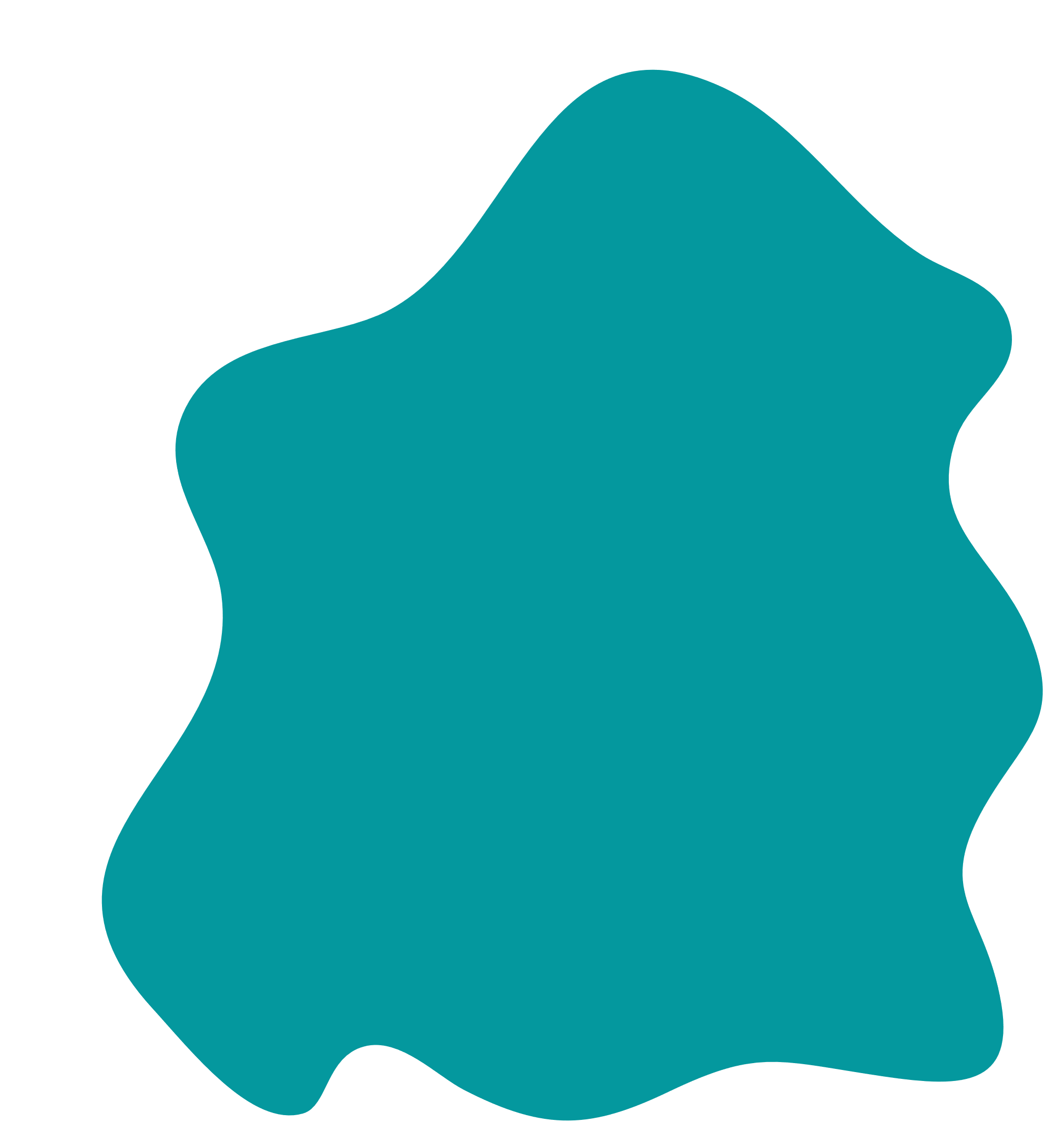 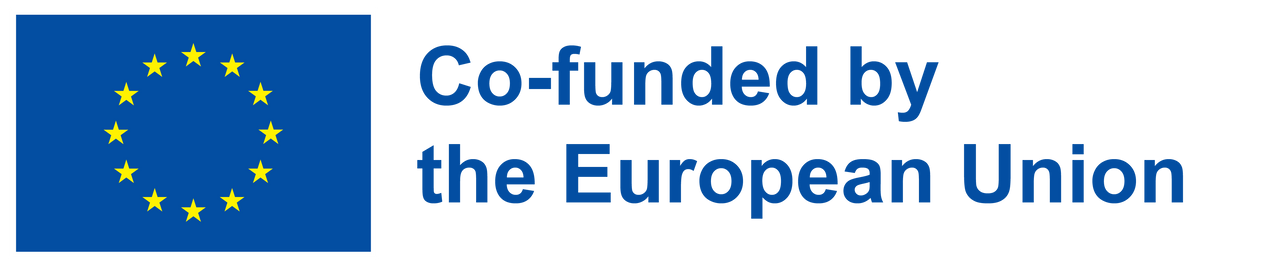 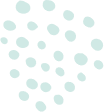 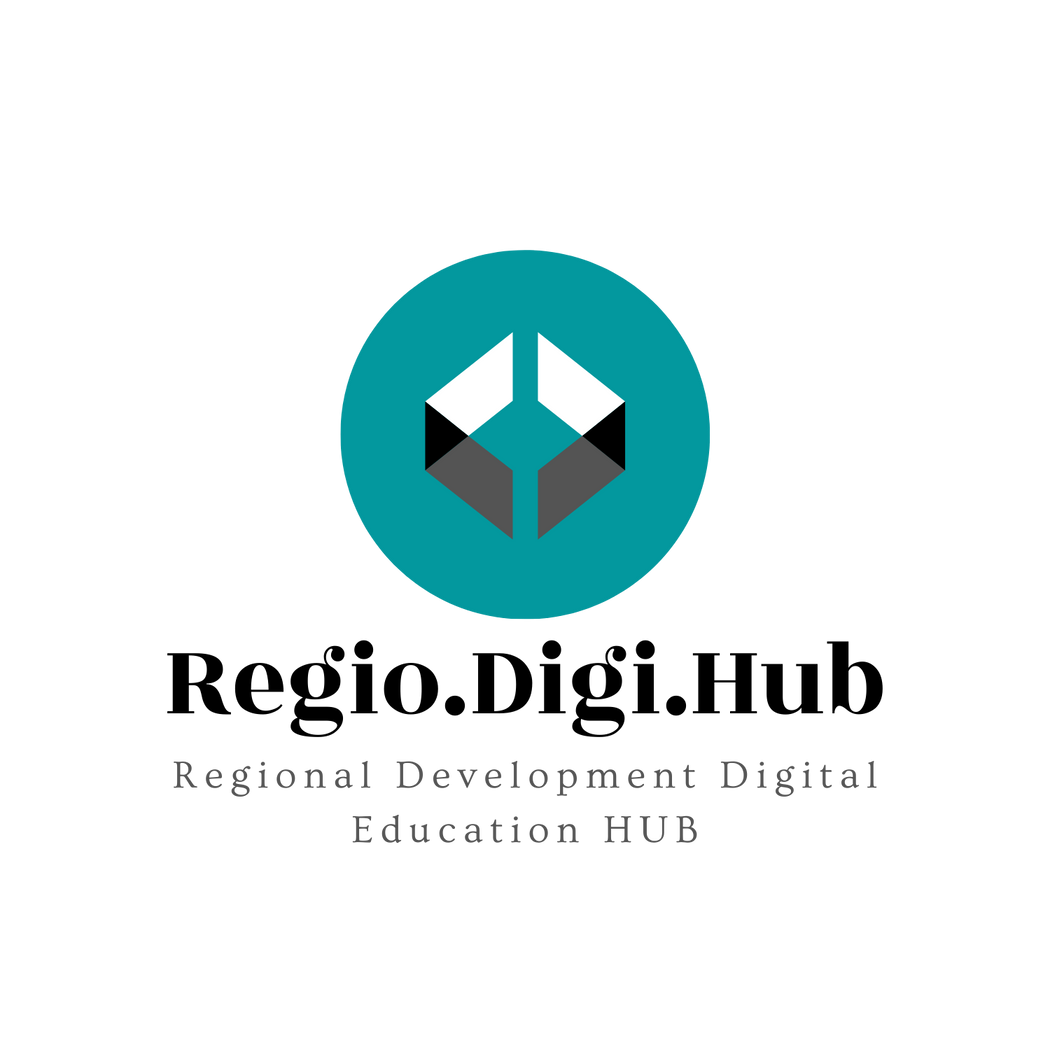 05 - Impacto social y emprendimiento social 
Datos y estadísticas
Uno de los temas emergentes en el emprendimiento social es la medición del impacto social. Aproximadamente la mitad de las personas que se ajustan a la definición general de emprendedores/as sociales afirman que dedican un esfuerzo considerable en medir el impacto social y medioambiental de sus actividades de emprendimiento social.
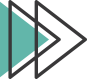 Aproximadamente 5 de cada 10 personas involucradas en una actividad de emprendimiento social que actualmente está en funcionamiento reinvierten los beneficios hacia los objetivos sociales establecidos por la actividad, empresa o iniciativa.
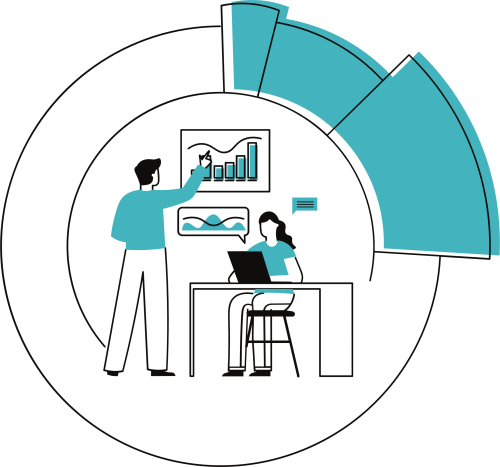 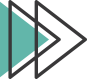 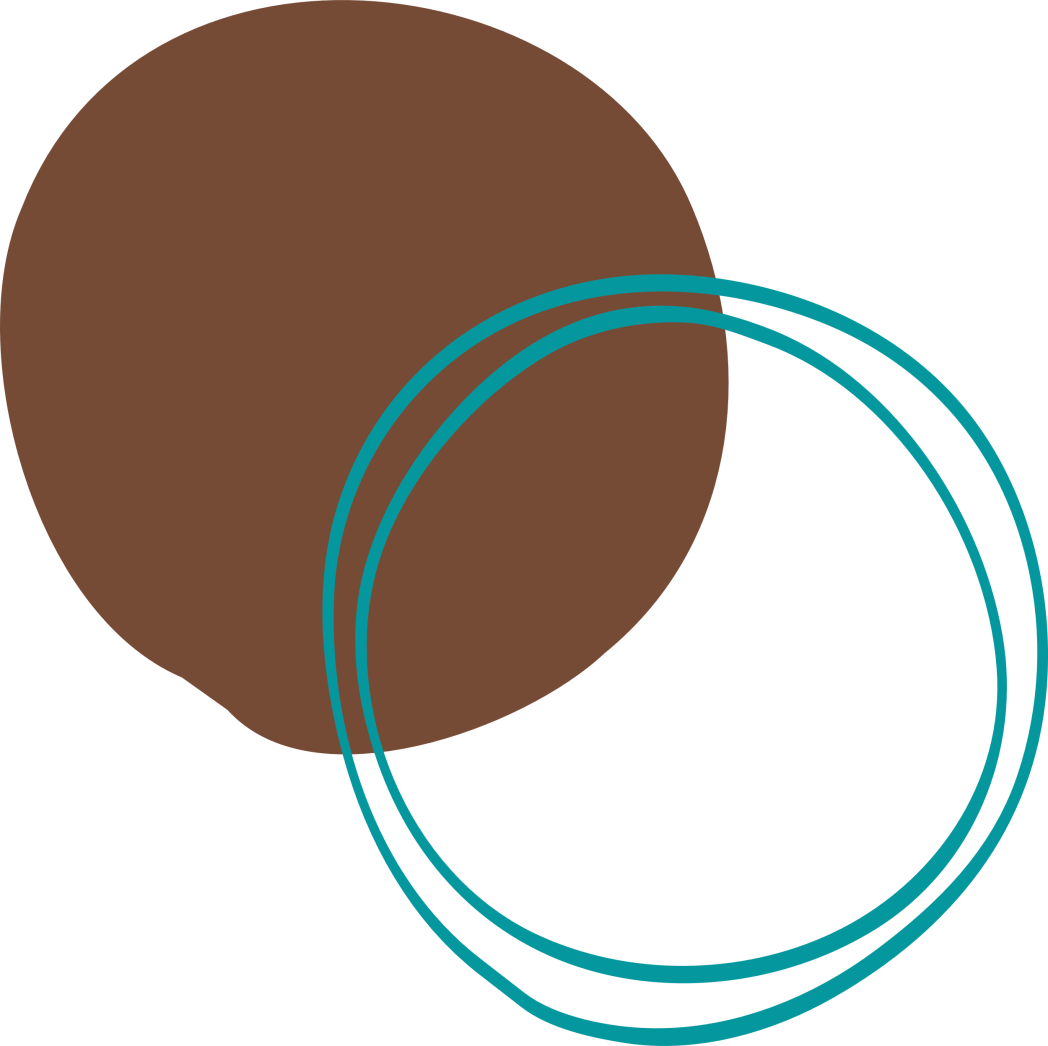 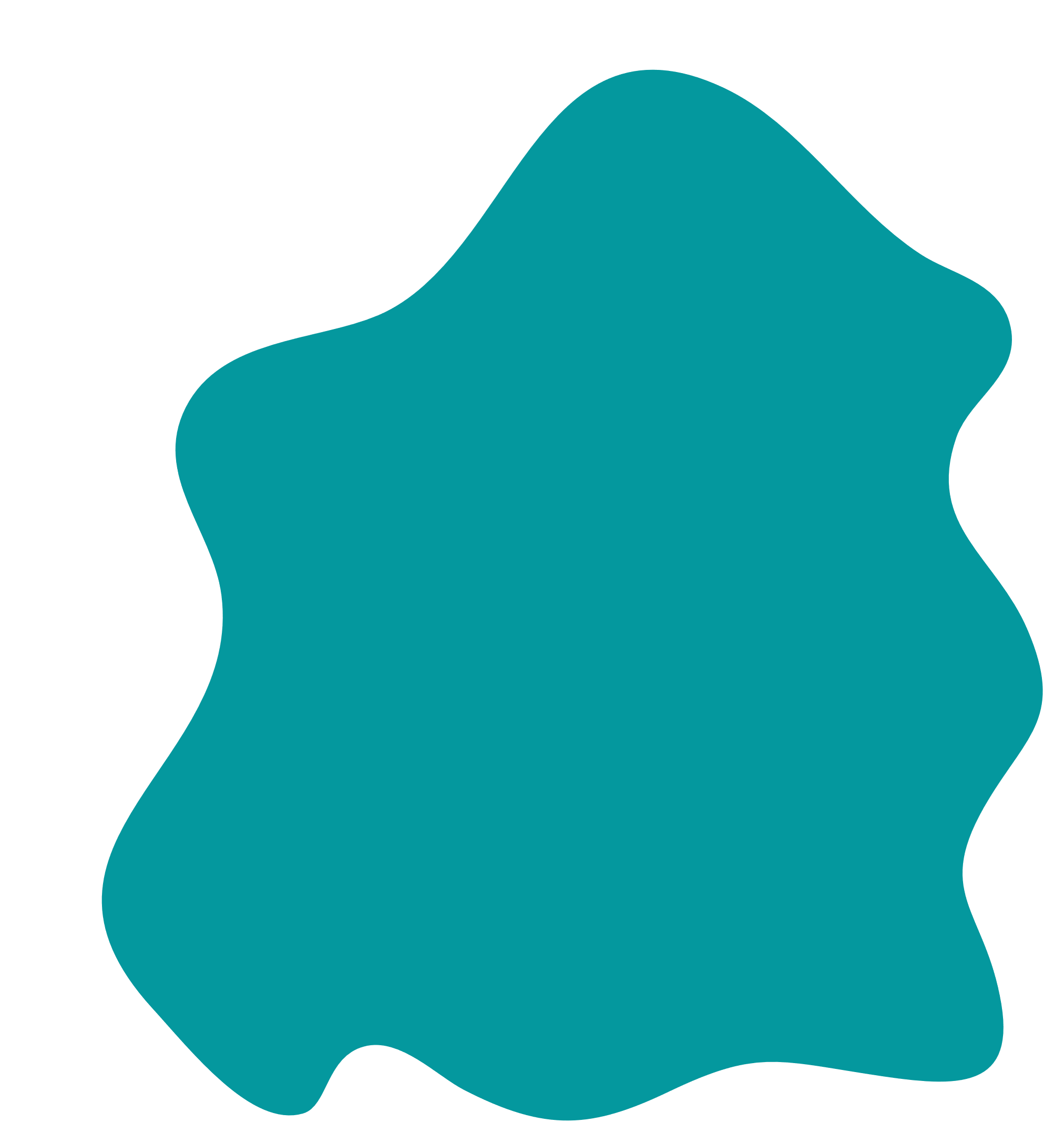 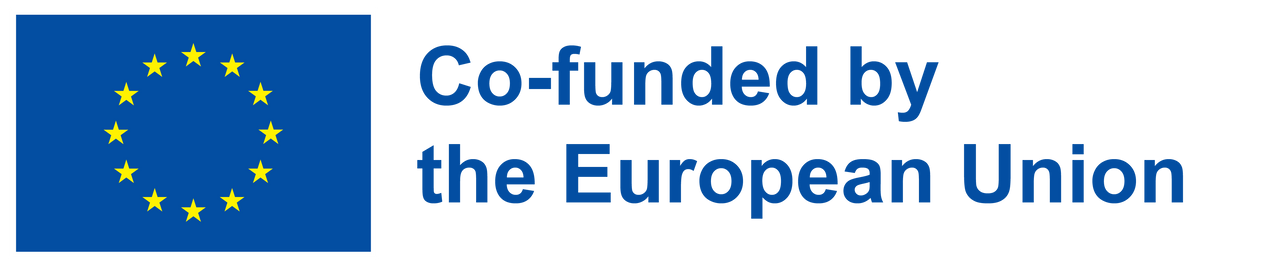 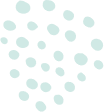 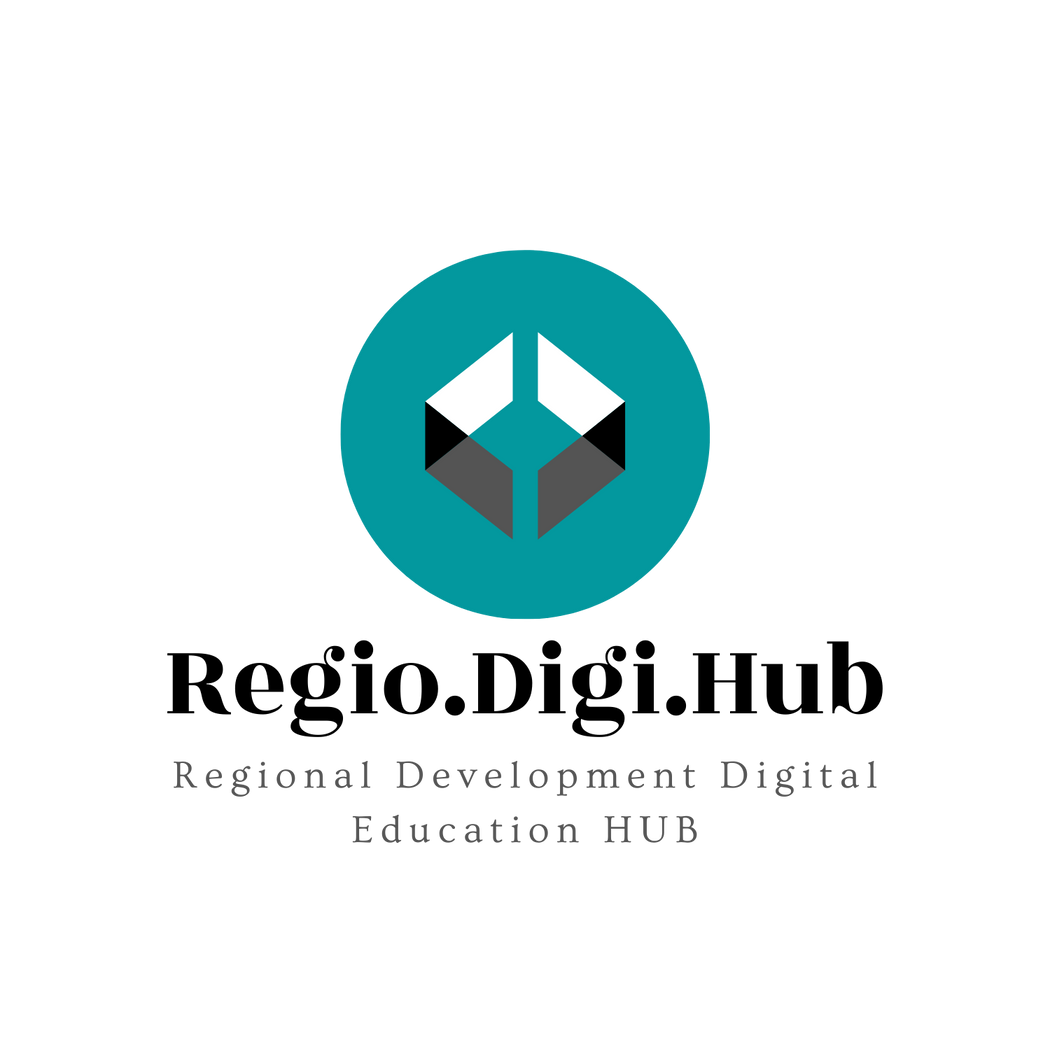 05 - Impacto social y emprendimiento social 
Datos y estadísticas
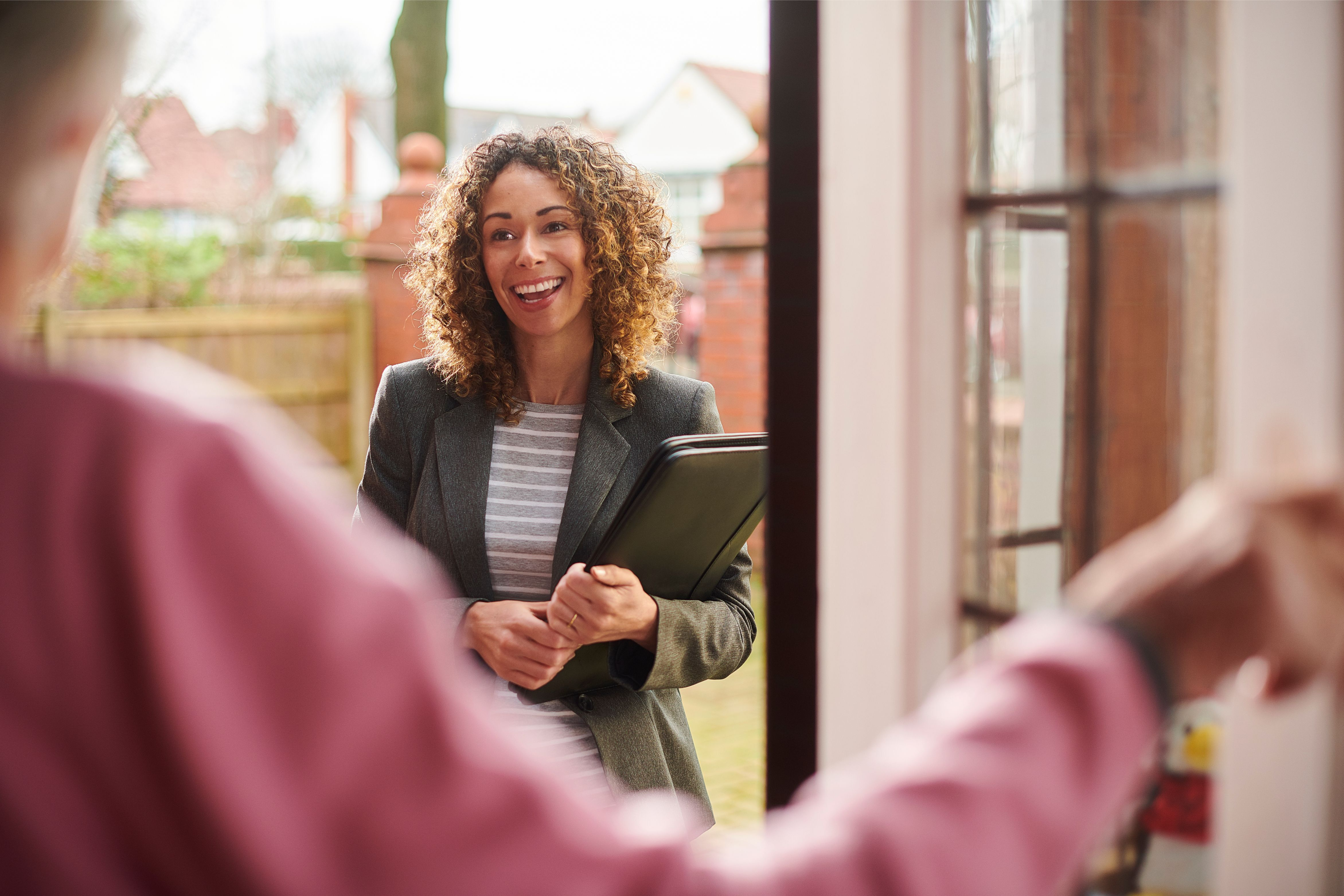 Los/as emprendedores/as sociales son visibles para la población en general, y el 32 % de la población adulta (de 18 a 64 años) que afirma conocer empresas que pretenden resolver problemas sociales.
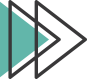 En general, los/as emprendedores/as sociales tienden a ser bastante optimistas en términos de aspiraciones de crecimiento. Los patrones de tamaño, el uso de voluntarios y las expectativas de trabajo son bastante dispares en todo el mundo.
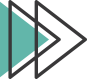 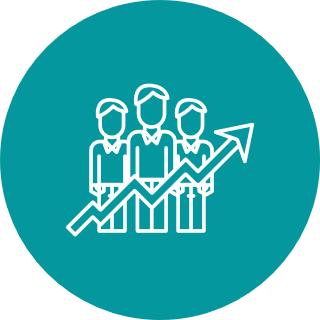 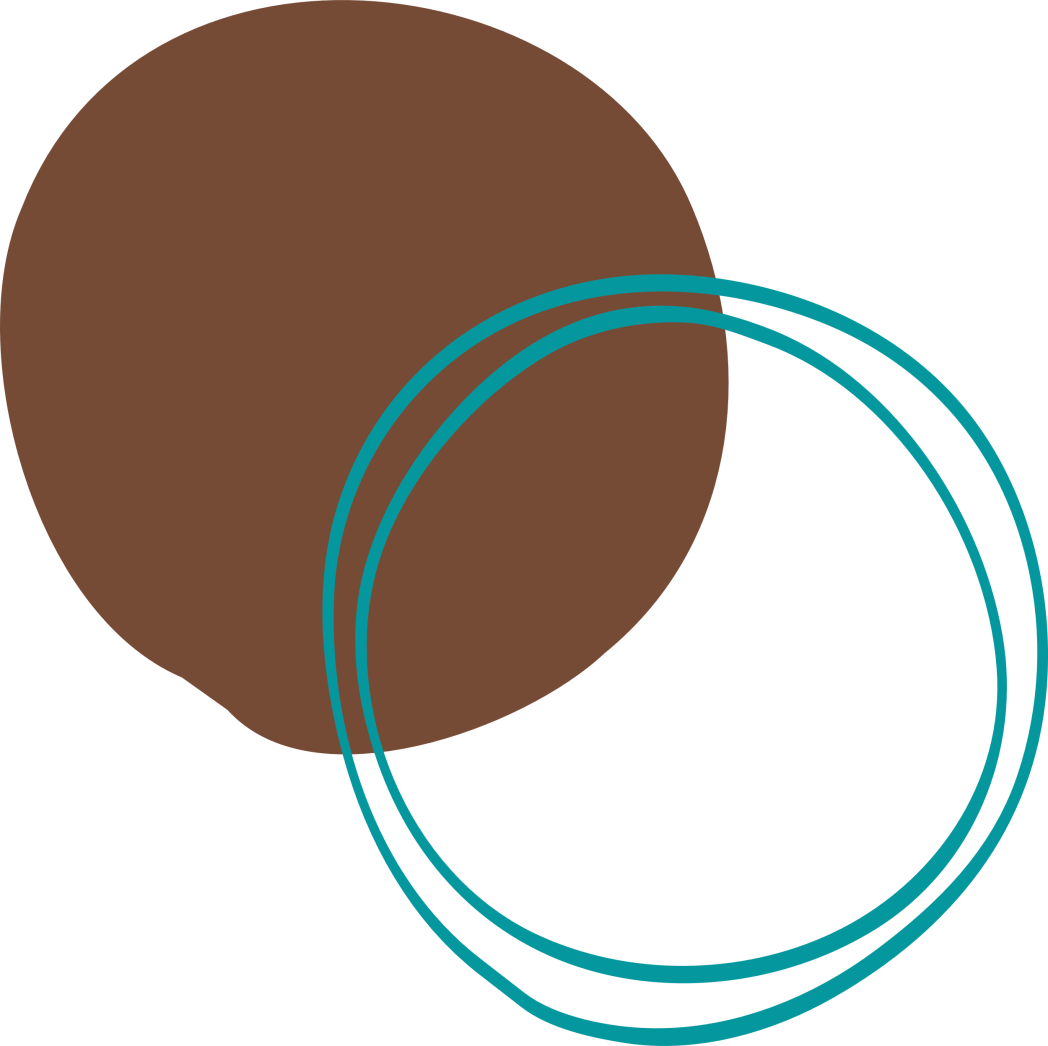 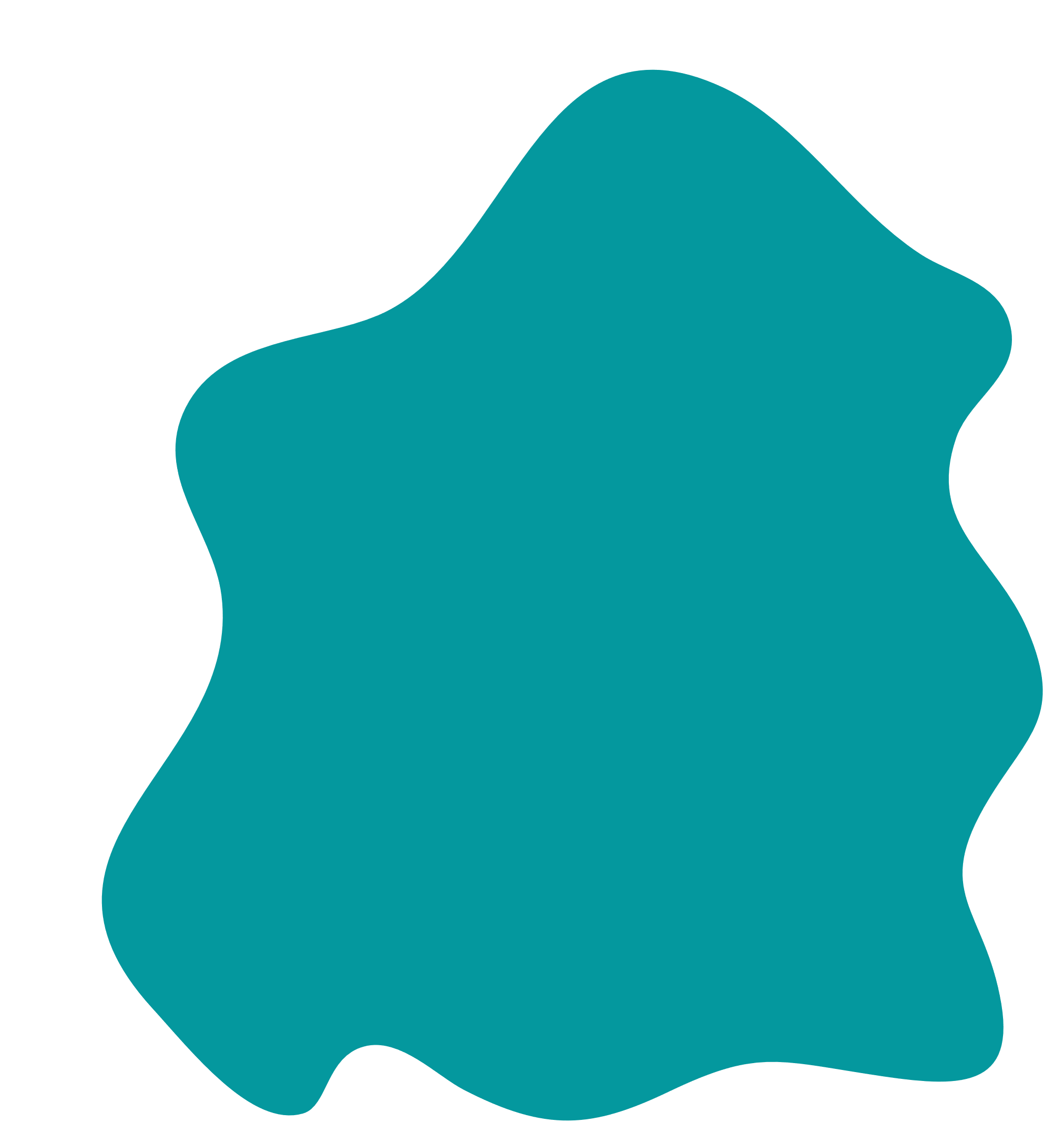 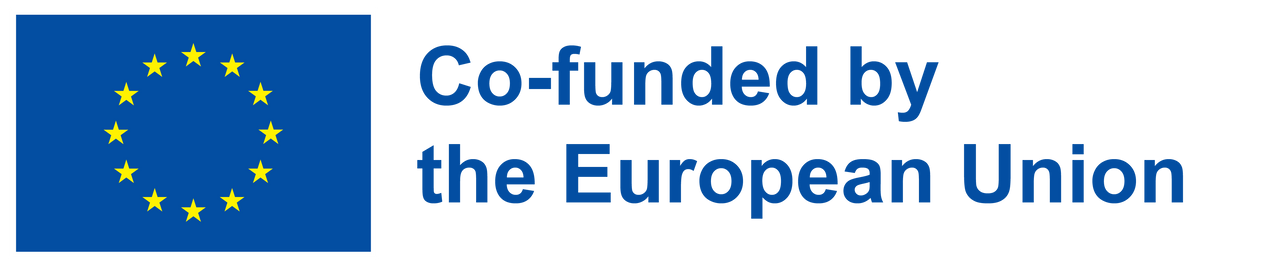 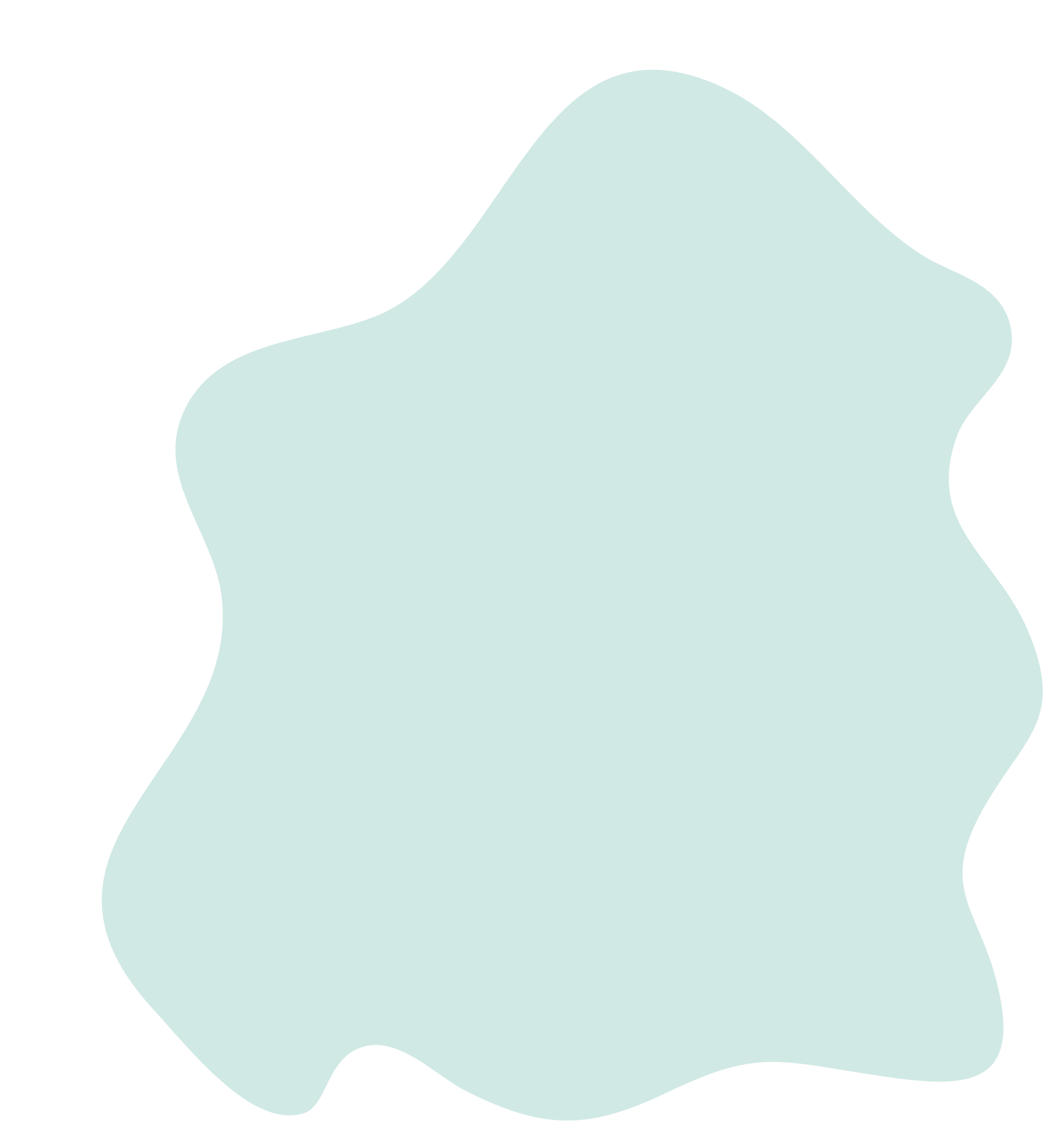 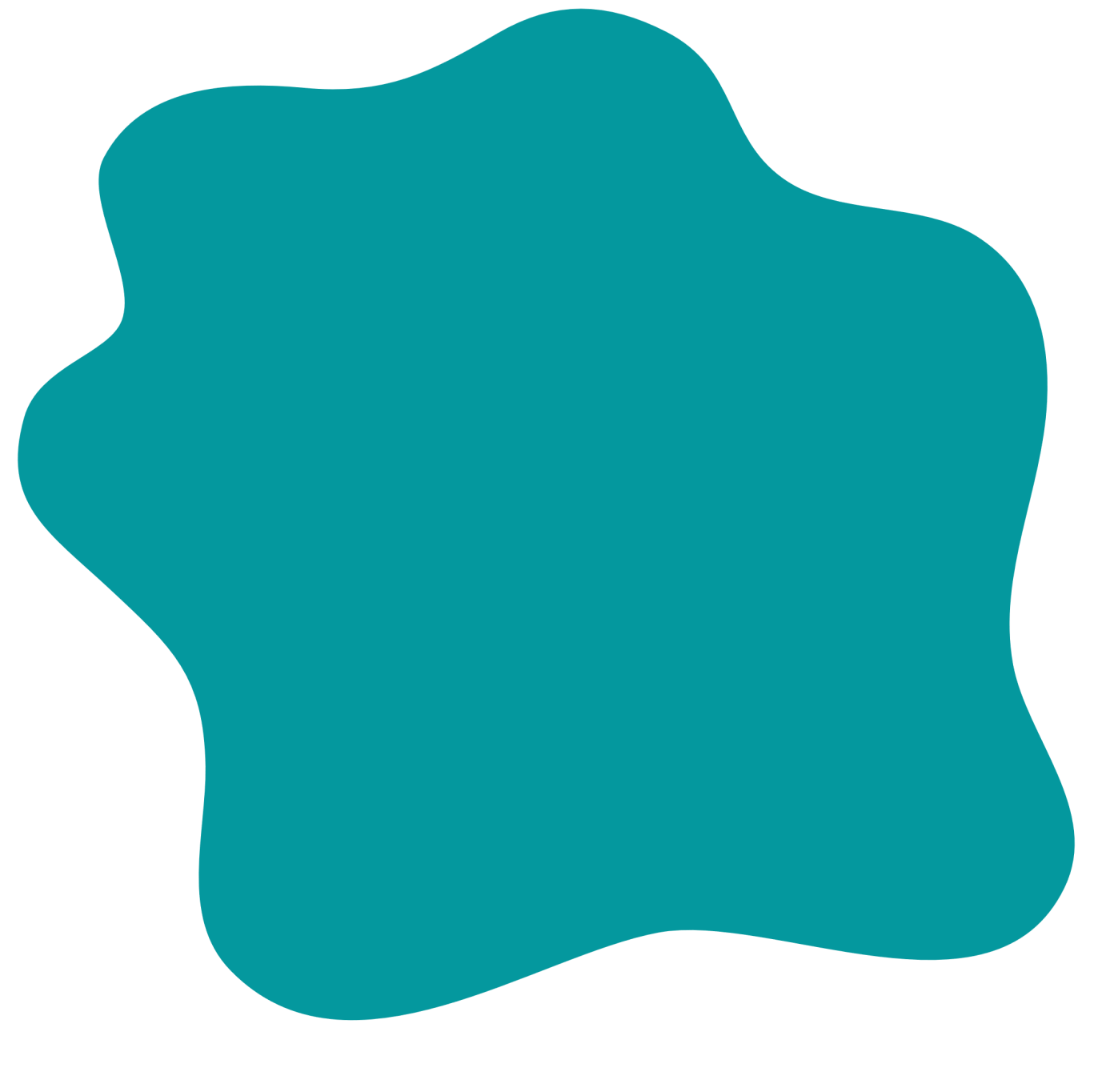 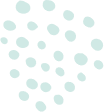 Emprendimiento social
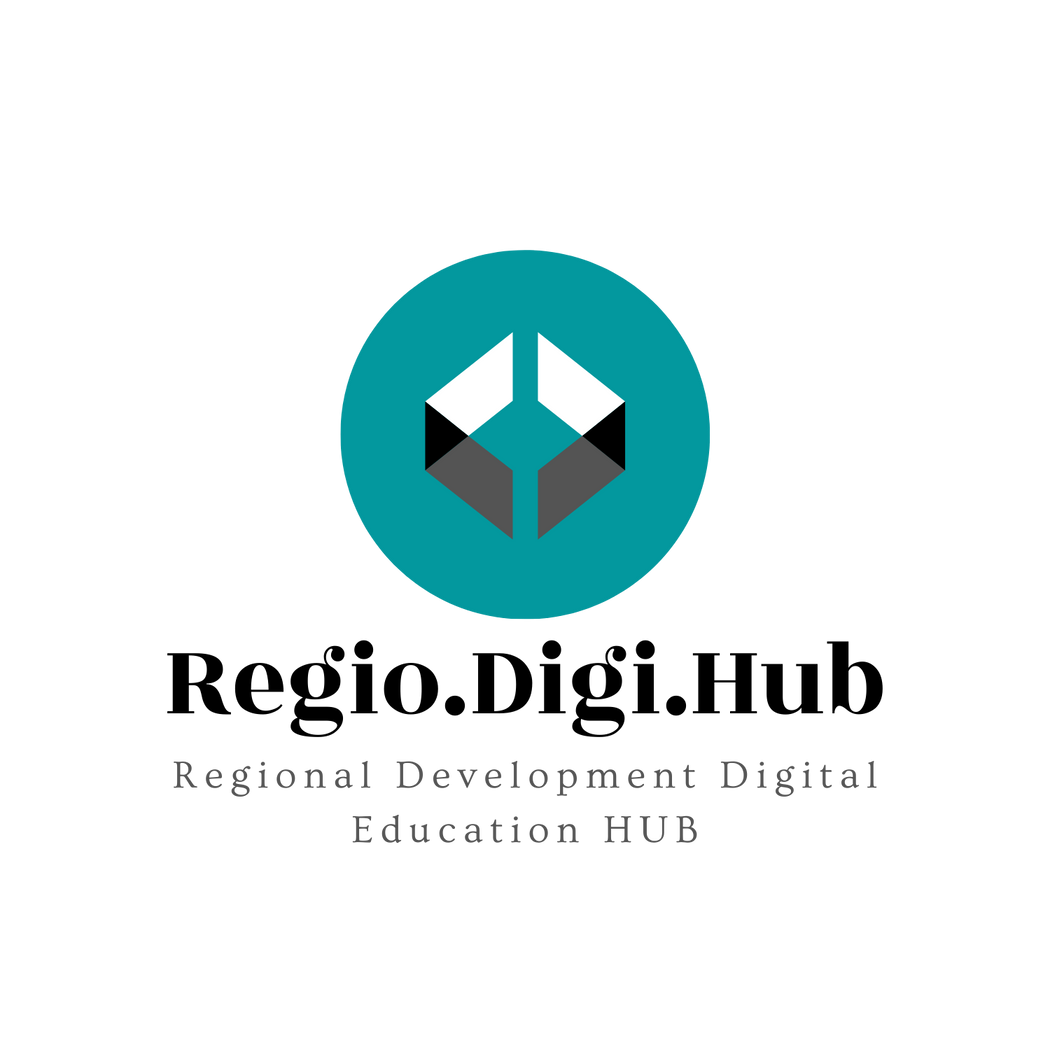 06 - El papel del emprendimiento social para el desarrollo regional
El emprendimiento social es una fuerza impulsora importante para el desarrollo regional. Ocupa nichos de mercado donde los/as responsables políticos/as no ofrecen suficientes servicios y el mercado no obtiene suficientes ganancias.
El emprendimiento social fomenta la difusión de buenas prácticas en las áreas locales mediante: 
	la reinversión de los beneficios en las zonas geográficas en las que se hayan creado; 
	la movilización de las partes involucradas y los recursos locales; 
	la creación de una cultura emprendedora;
	la vinculación de las actividades a las necesidades locales; 
	el mantenimiento de actividades en peligro de desaparecer porque no son rentables; 
	la creación de capital social.
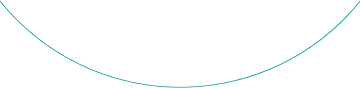 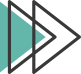 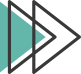 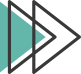 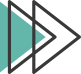 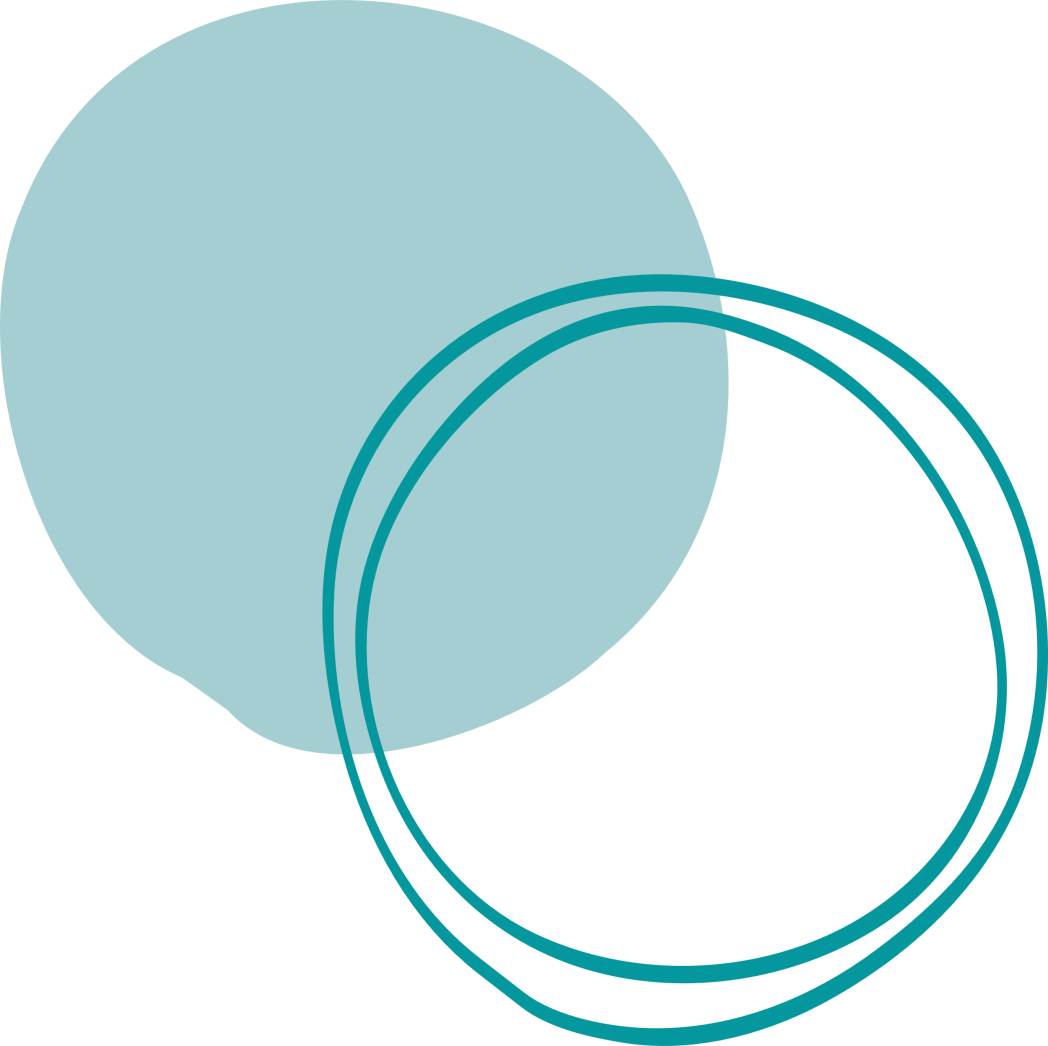 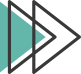 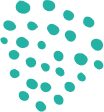 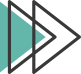 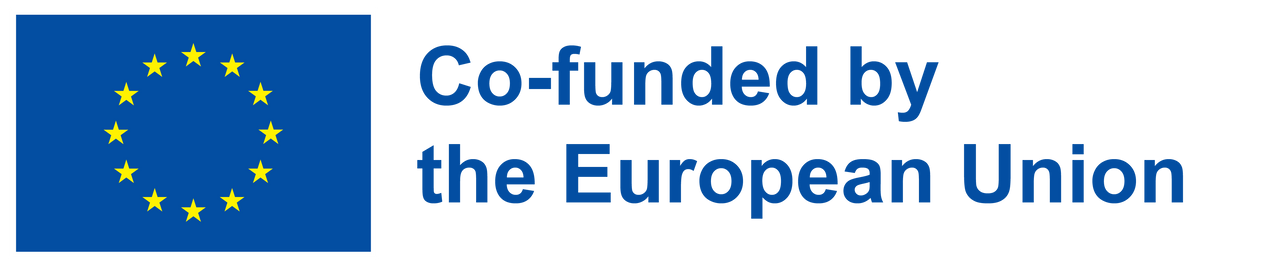 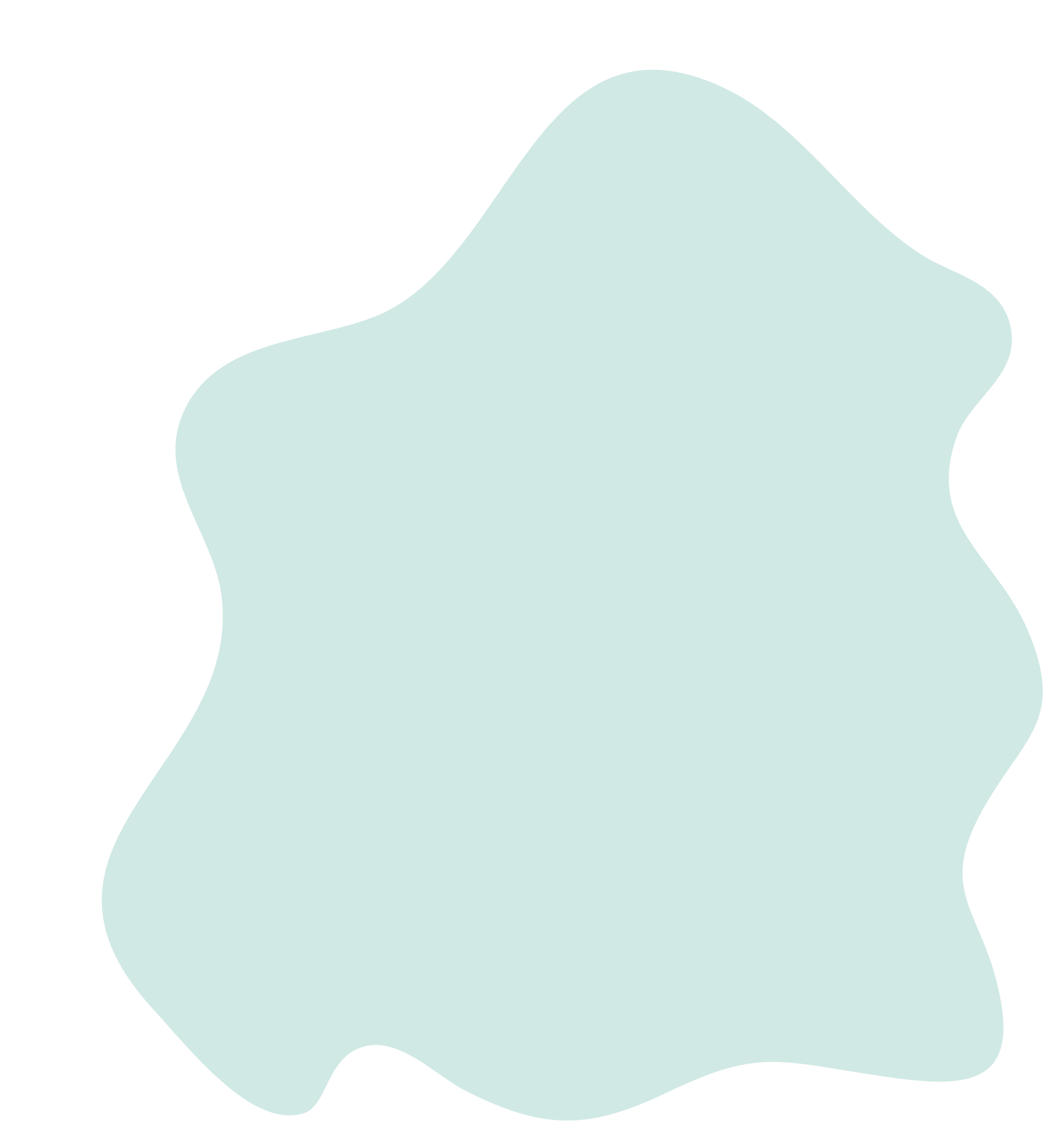 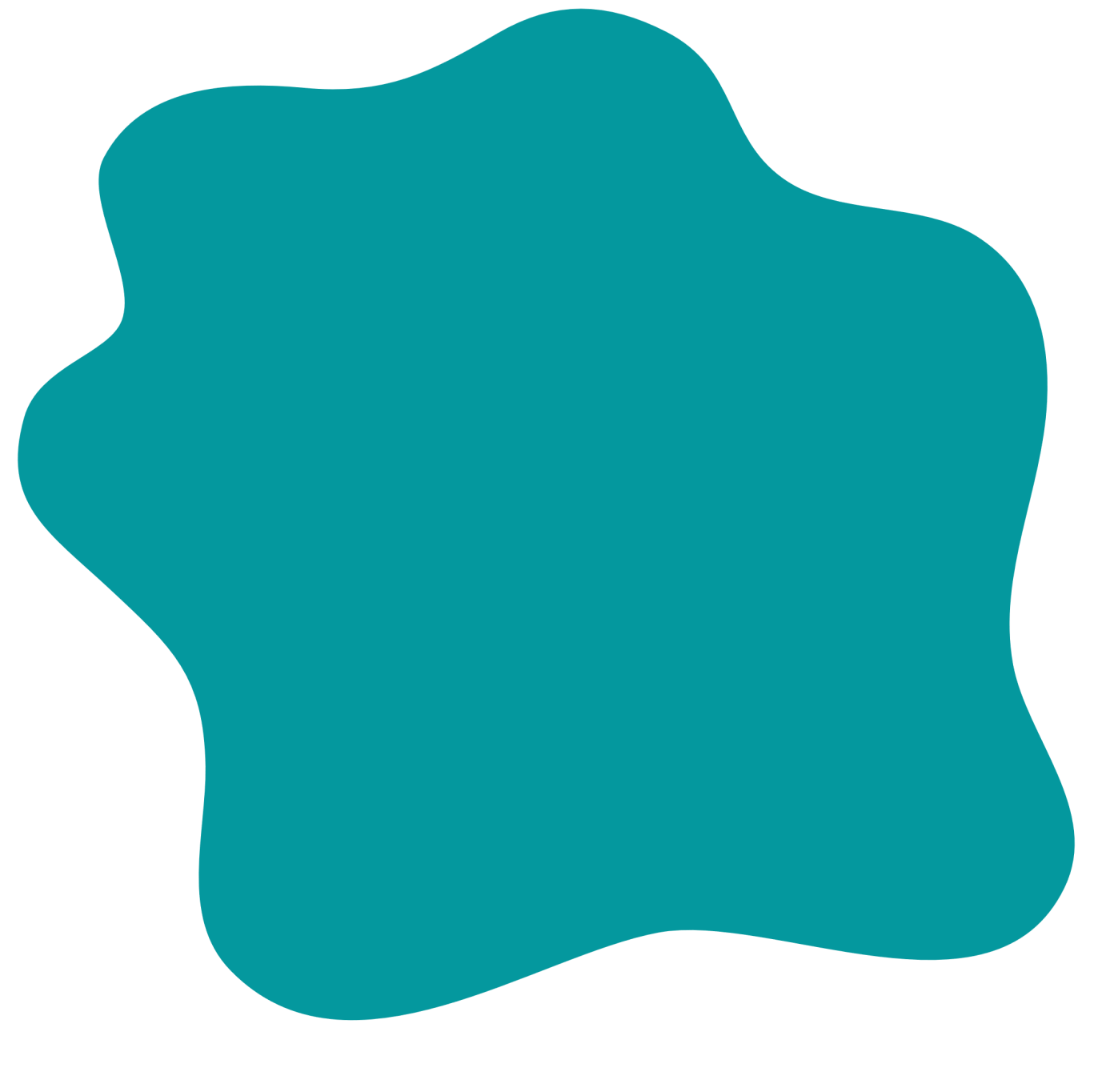 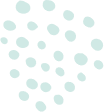 Emprendimiento social
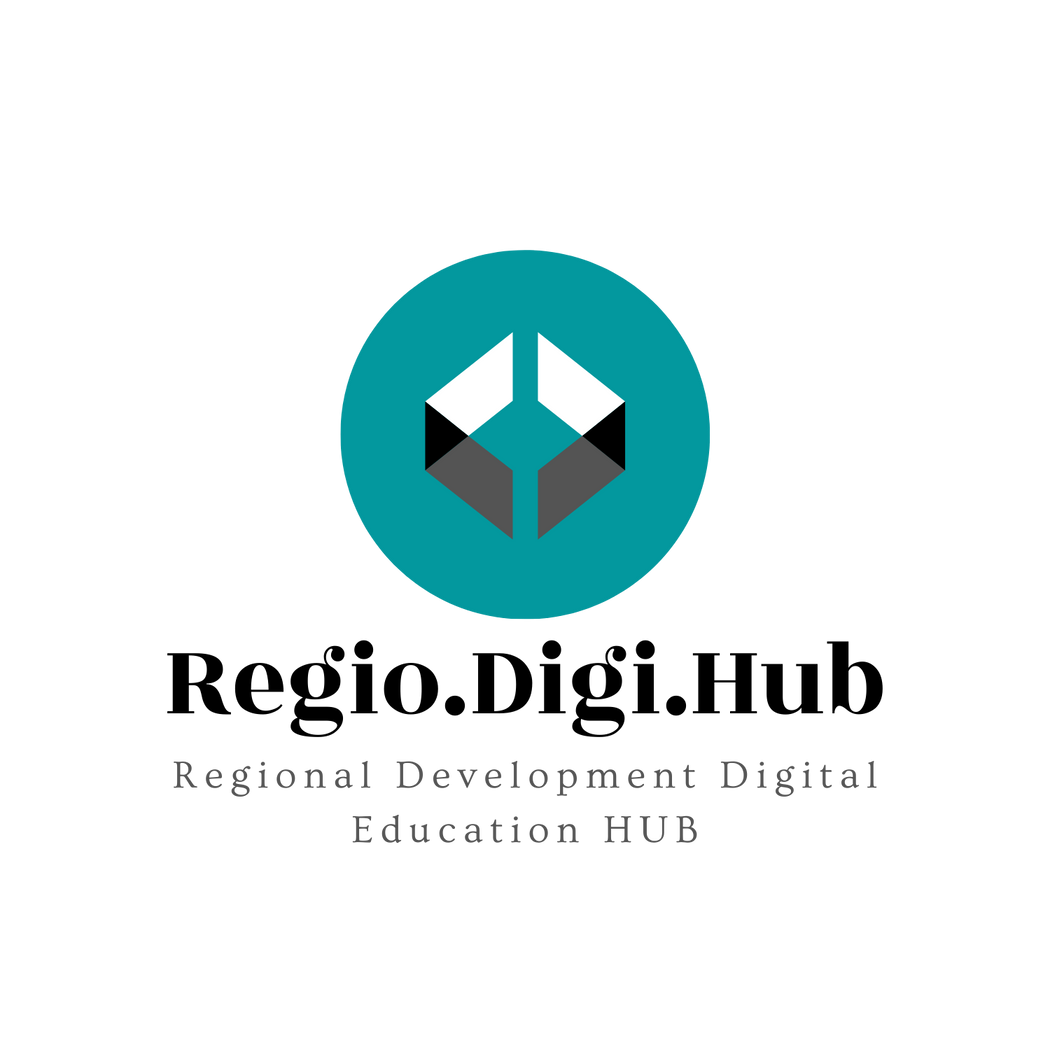 06 - El papel del emprendimiento social para el desarrollo regional
El emprendimiento social es un amortiguador contra las crisis por dos razones. La primera es que, debido a sus normas especiales/sin ánimo de lucro, distribución de excedentes y gobernanza democrática, busca estrategias a más largo plazo. El segundo es la flexibilidad de las horas de trabajo y los salarios, una menor jerarquía salarial, una estabilidad laboral/menor rotación, la retención de empleos de adultos/as y la integración de las mujeres. Continúa recibiendo donaciones y ayuda de personas voluntarias porque la gente cree en ello.
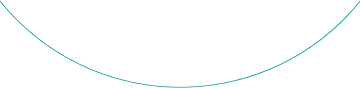 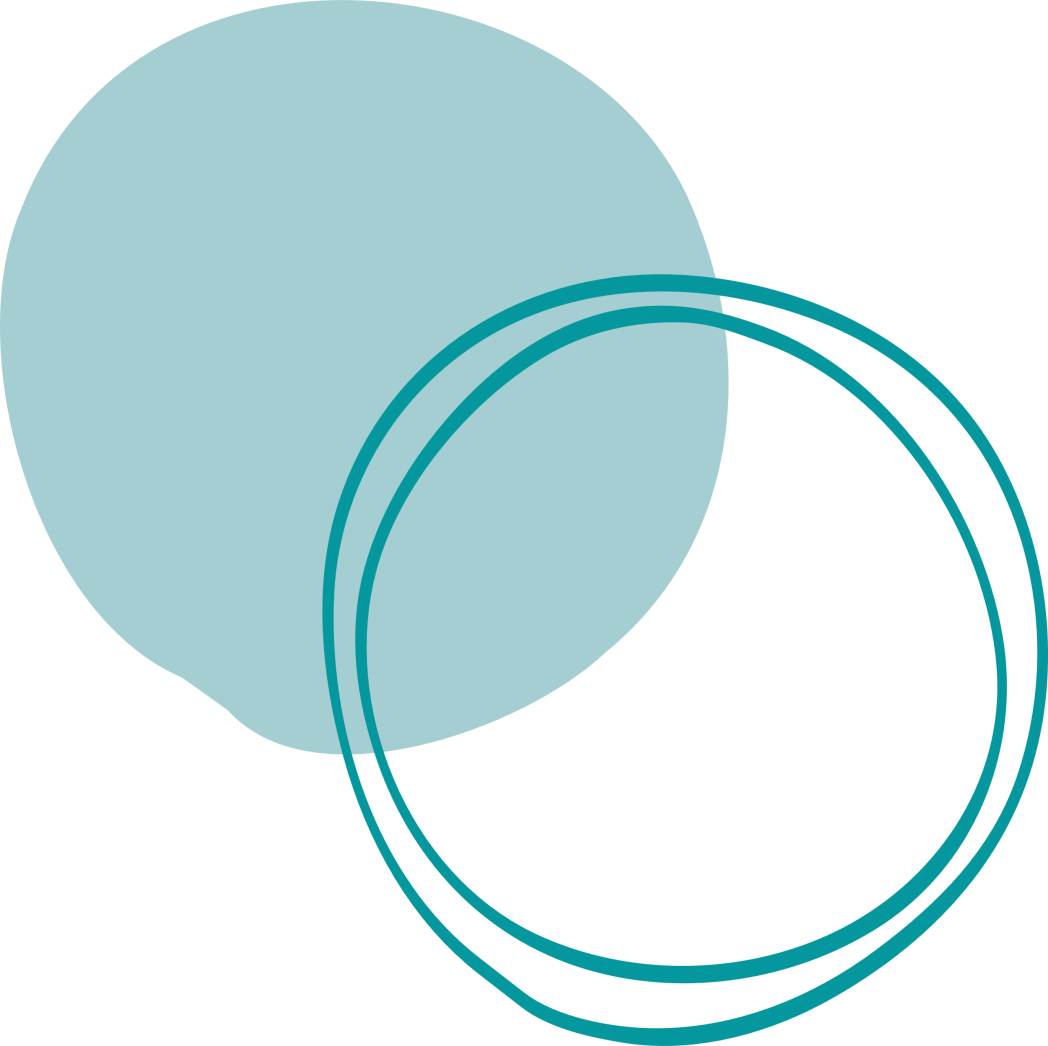 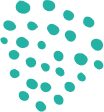 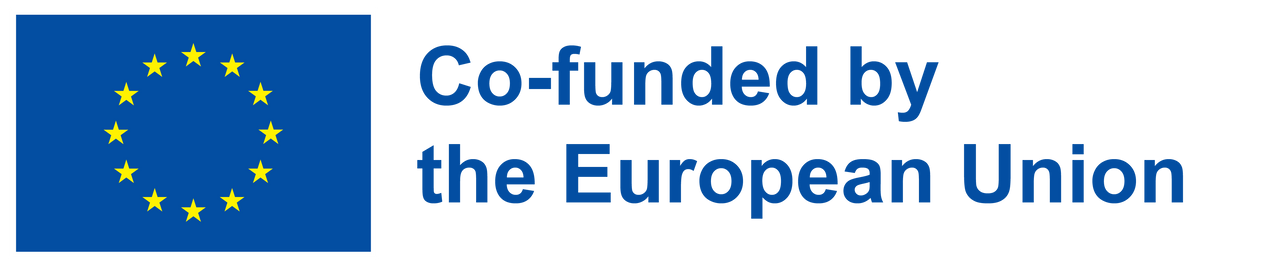 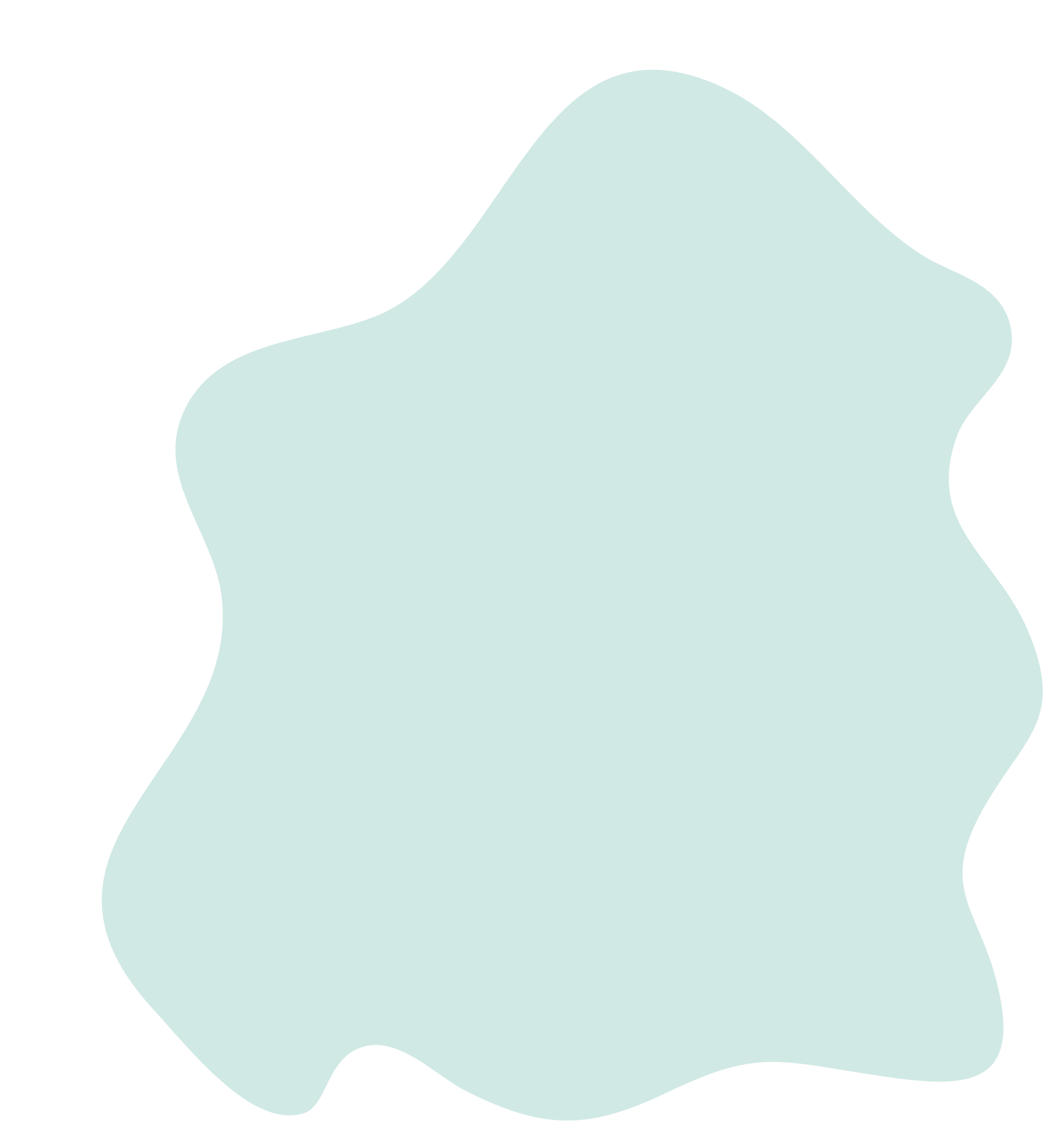 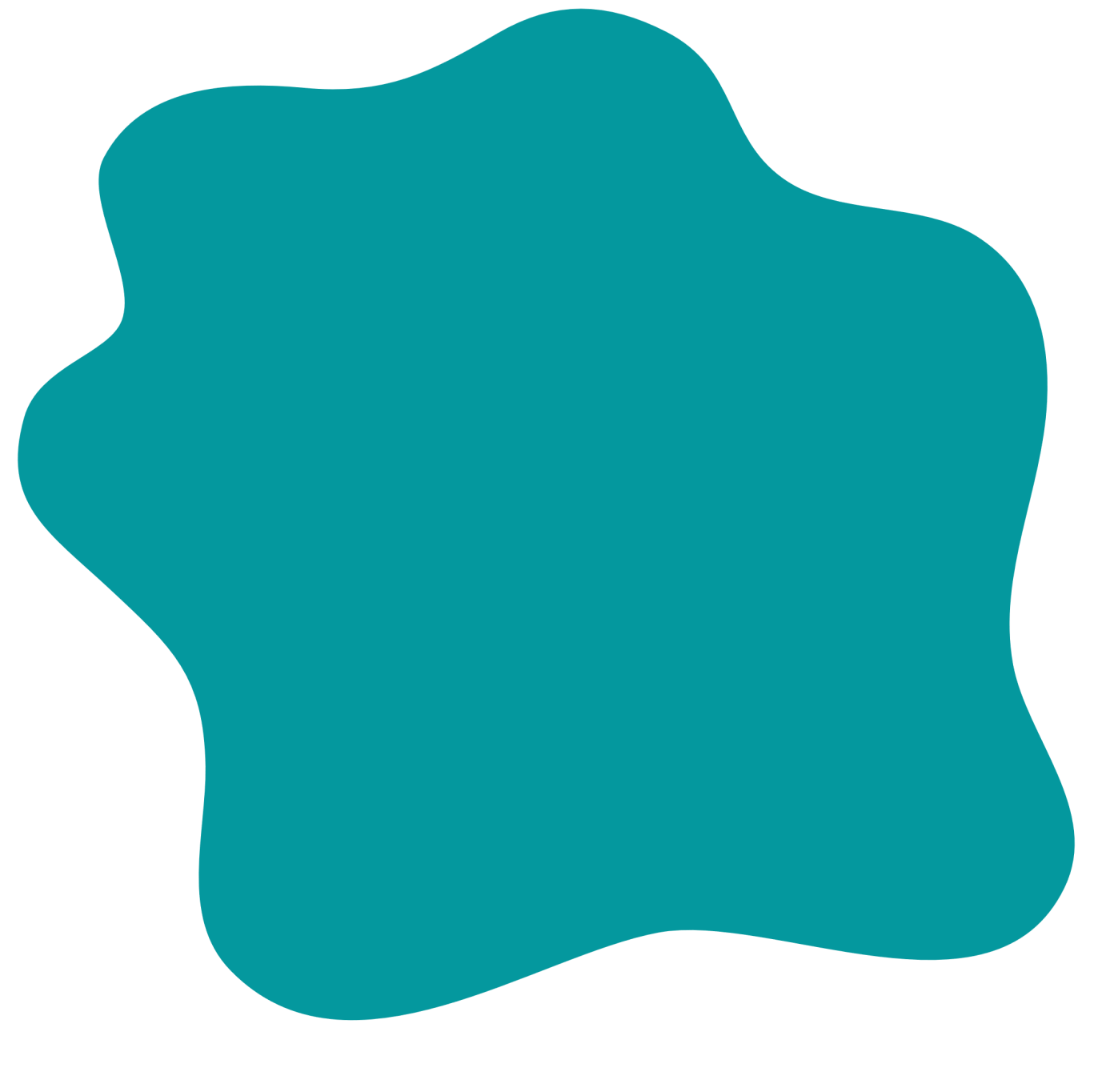 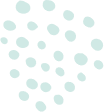 Emprendimiento social
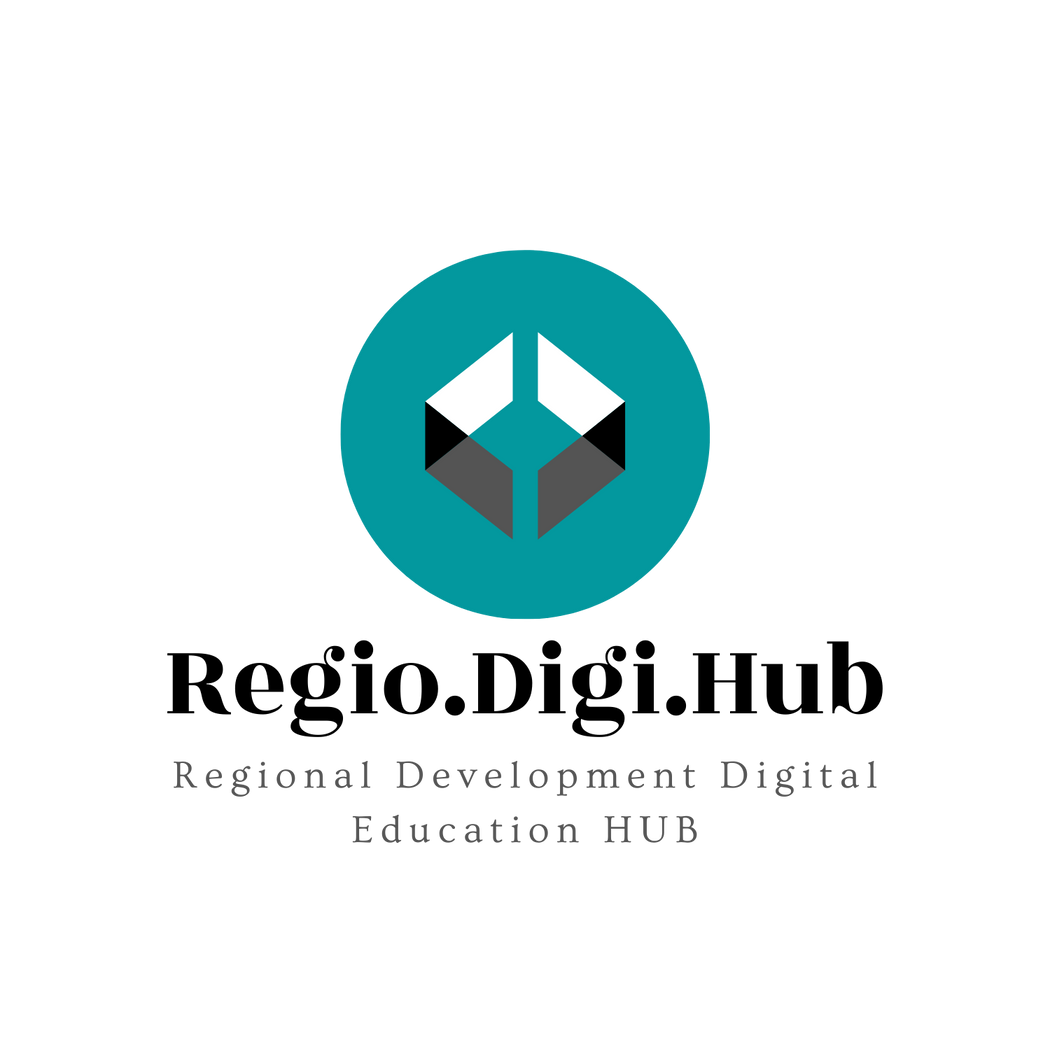 07 - La empresa social como catalizador del desarrollo local y regional sostenible
La teoría de la economía social utiliza la empresa social para responder a las necesidades del nuevo paradigma en el desarrollo local y regional (LRD). En el contexto de LRD, los y las especialistas consideran que la empresa social es una idea relativamente nueva que proporciona bienes y servicios sostenibles. Las empresas sociales proporcionan a las regiones los activos y la infraestructura social necesarios, como una comprensión de la región o la comunidad basada en el contexto de las empresas sociales. La siguiente tabla presenta la relación entre los tipos de valores y sus funciones en el desarrollo local y regional. Simon Bridge y otros/as autores/as debaten el papel de las empresas sociales en el desarrollo local y regional basado en la implementación de estos valores. En los negocios y el emprendimiento, la implementación está relacionada con los factores y valores del desarrollo local y regional.
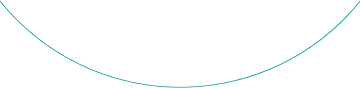 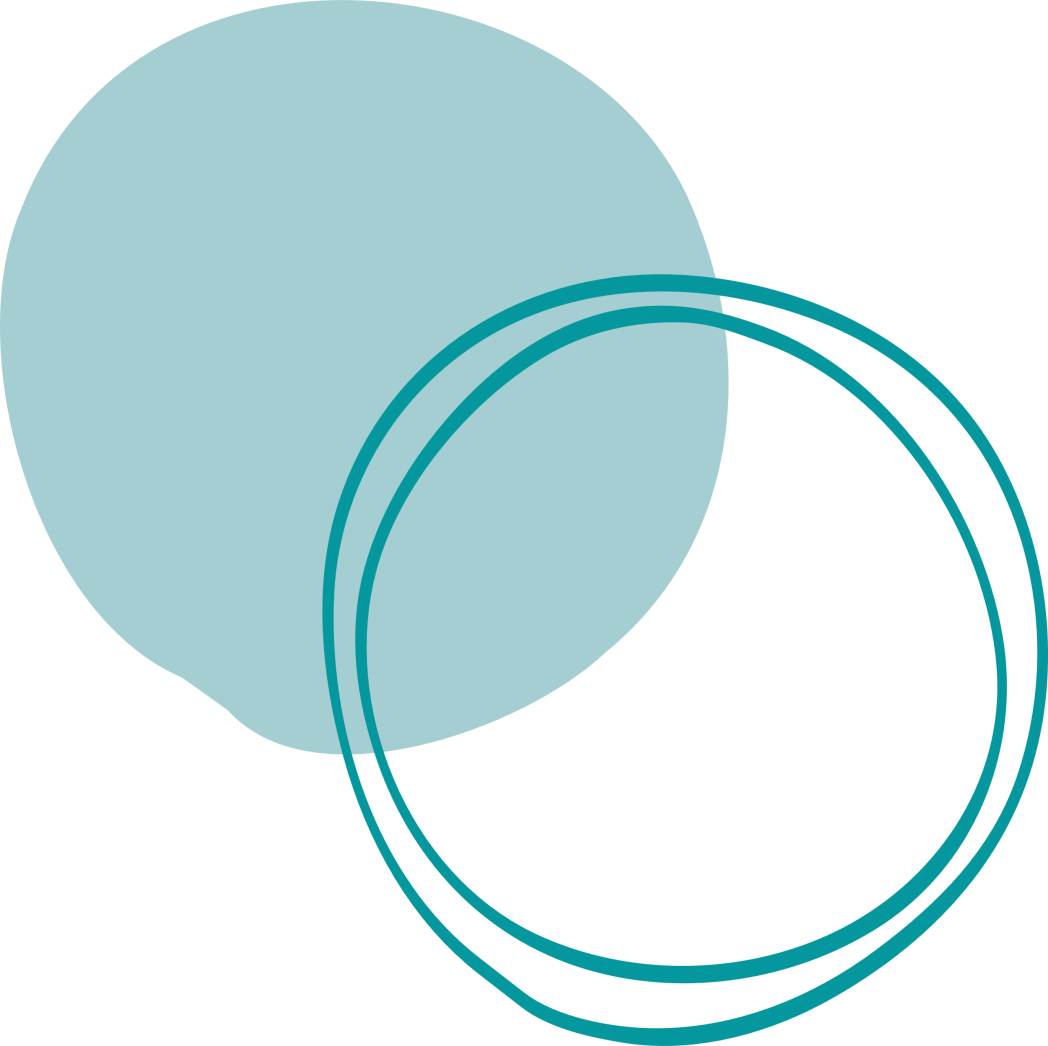 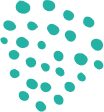 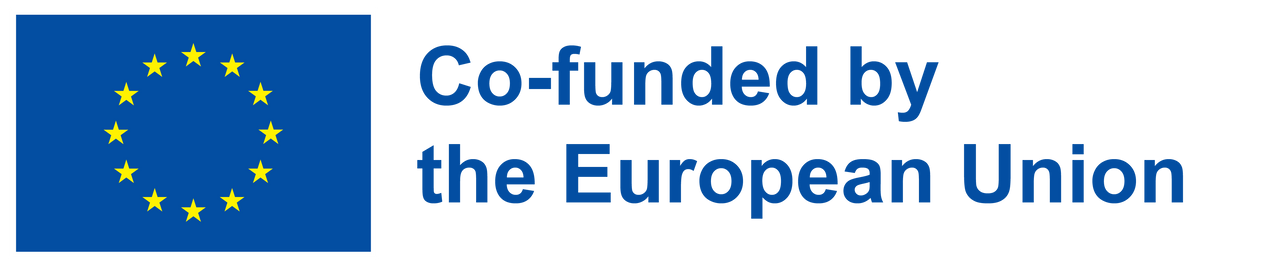 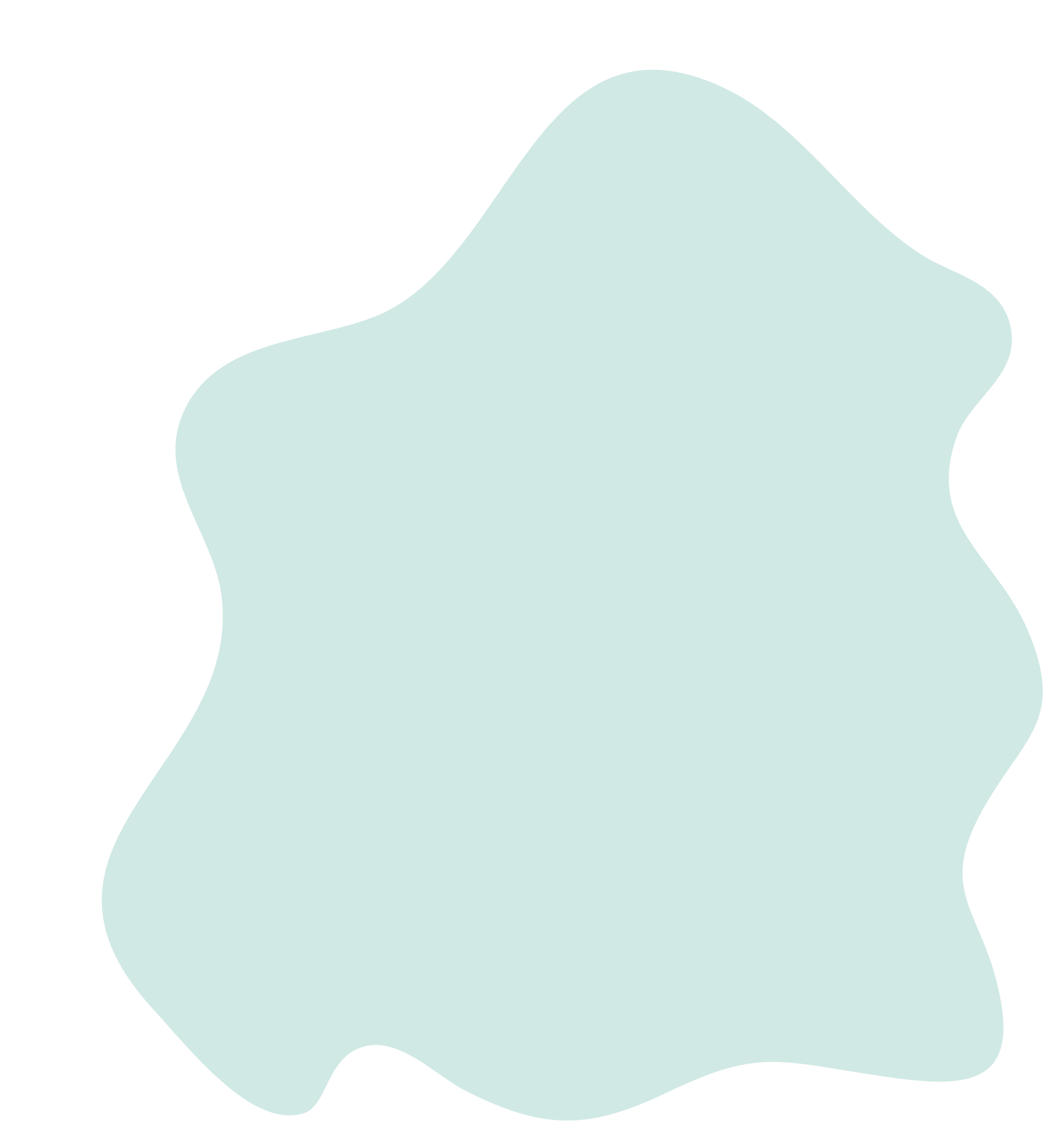 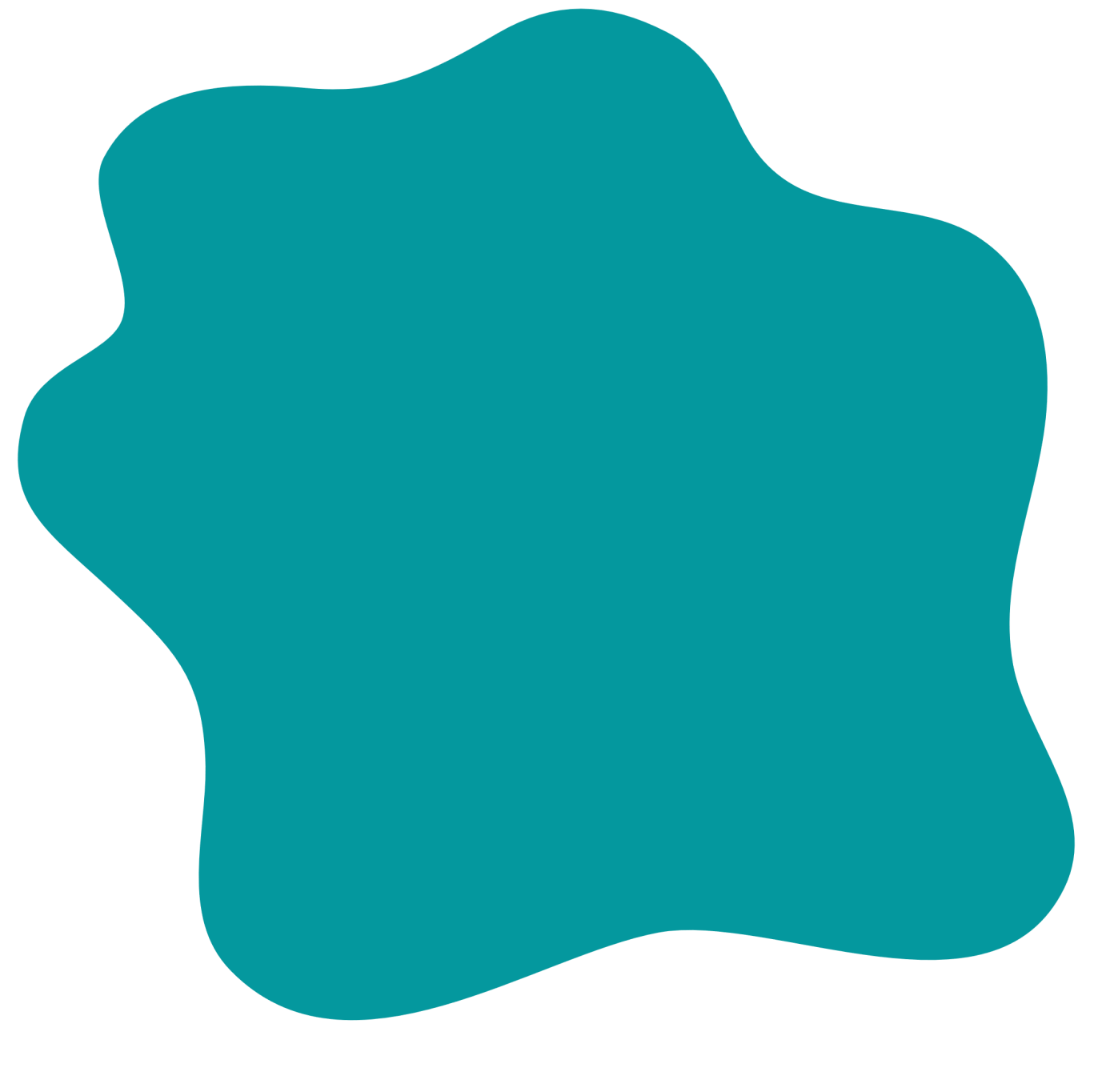 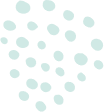 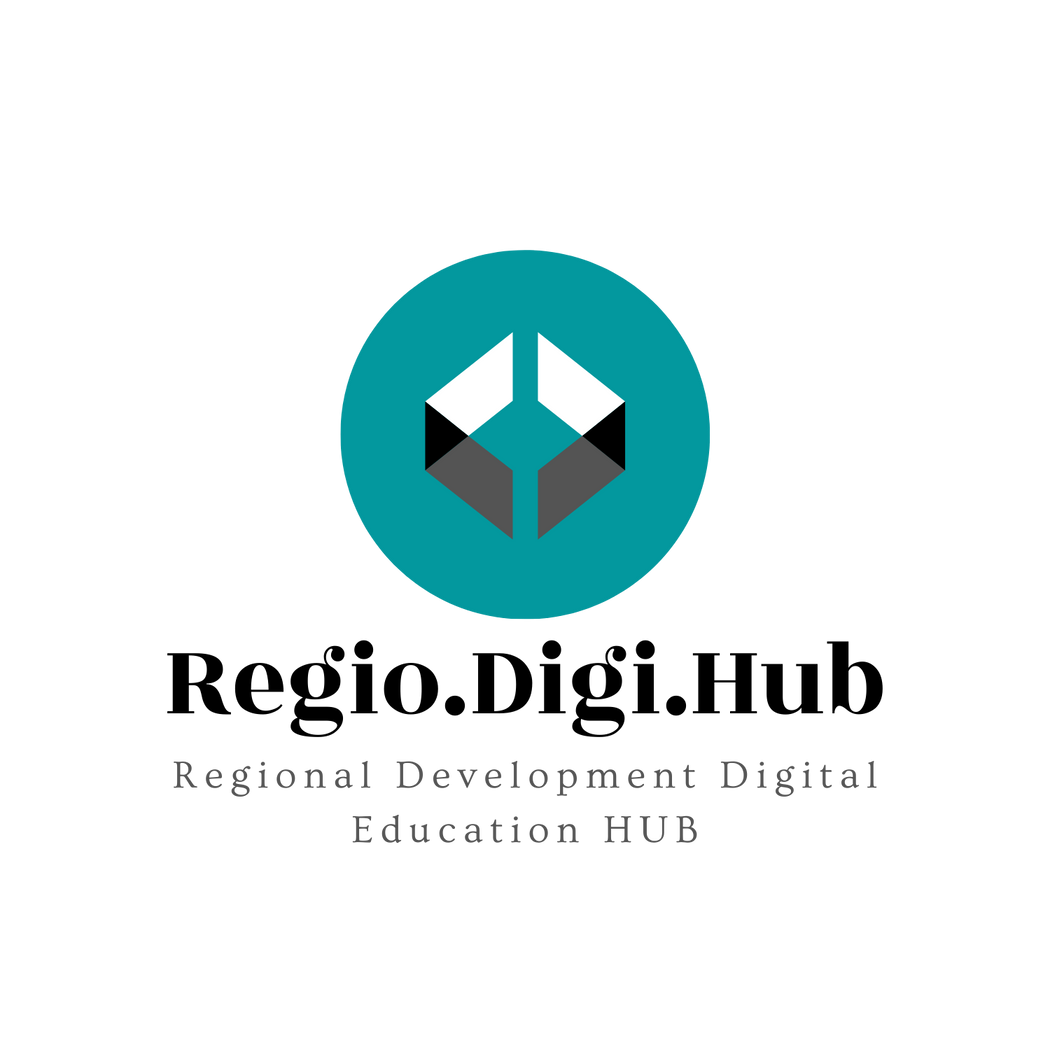 07 - La empresa social como catalizador del desarrollo local y regional sostenible
Tipos de valores empresariales sociales y sus funciones en el desarrollo local y regional
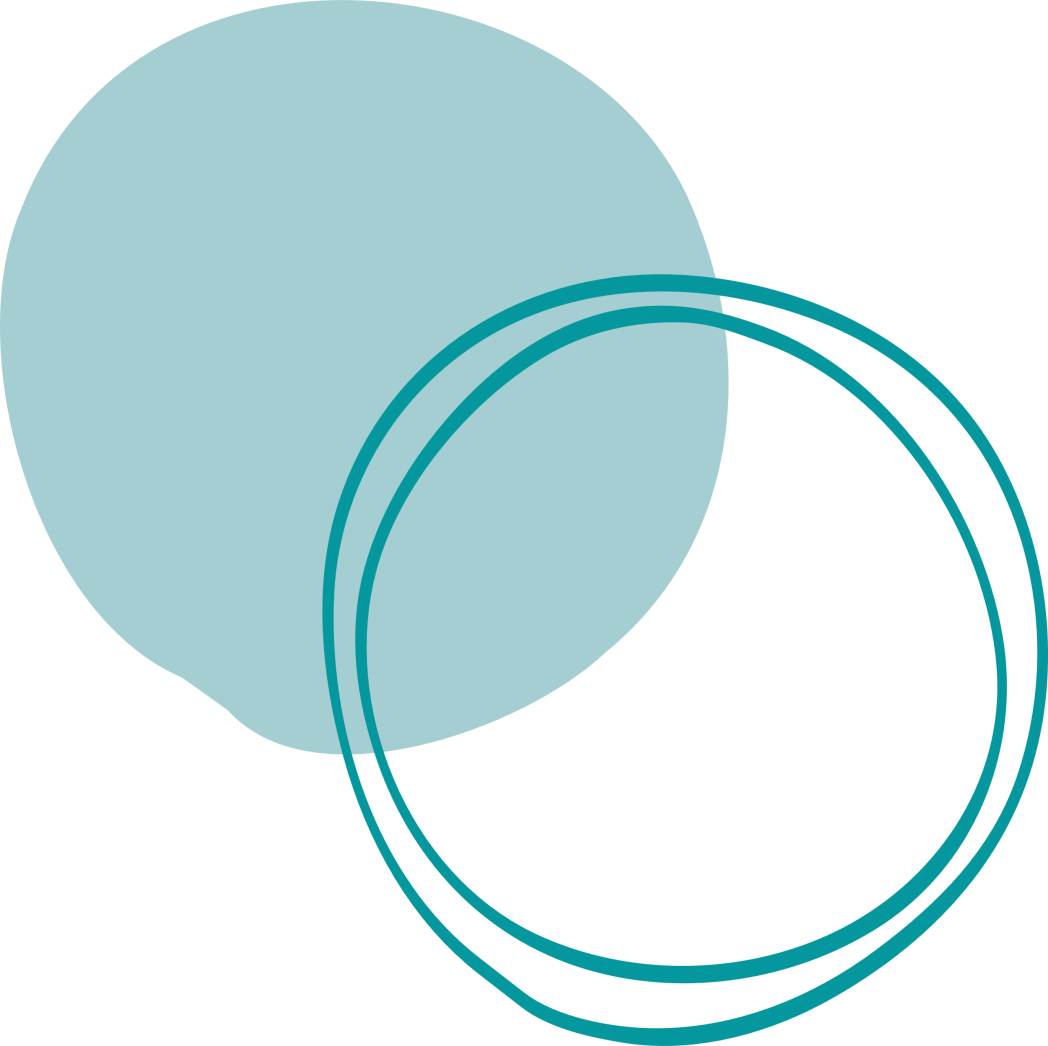 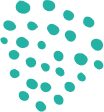 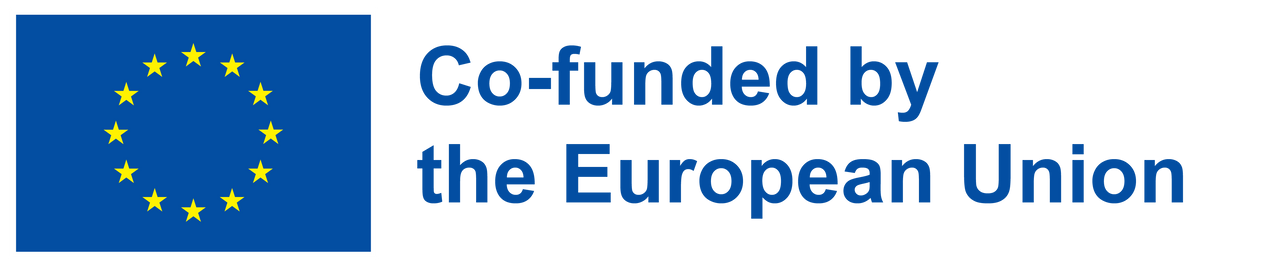 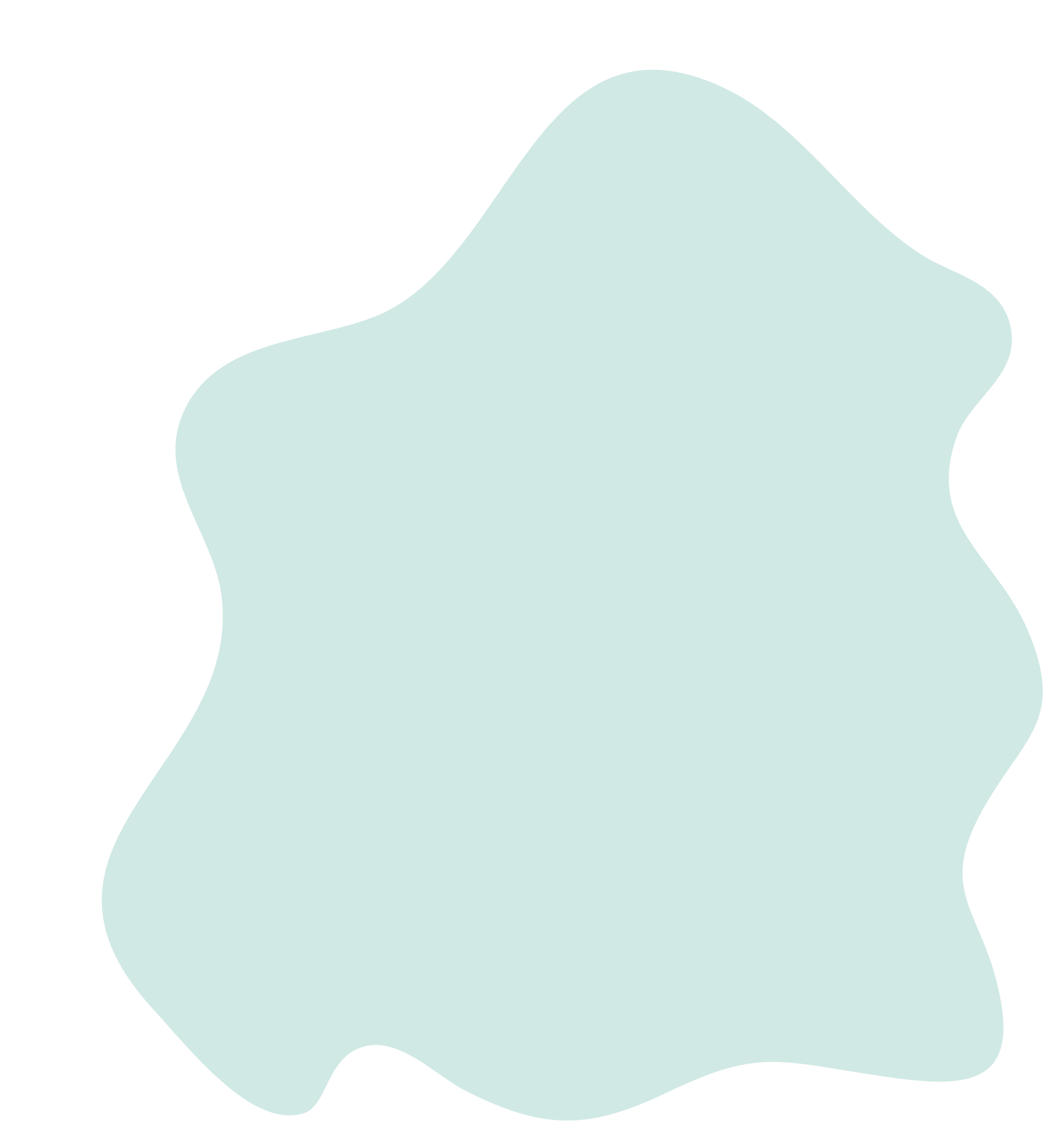 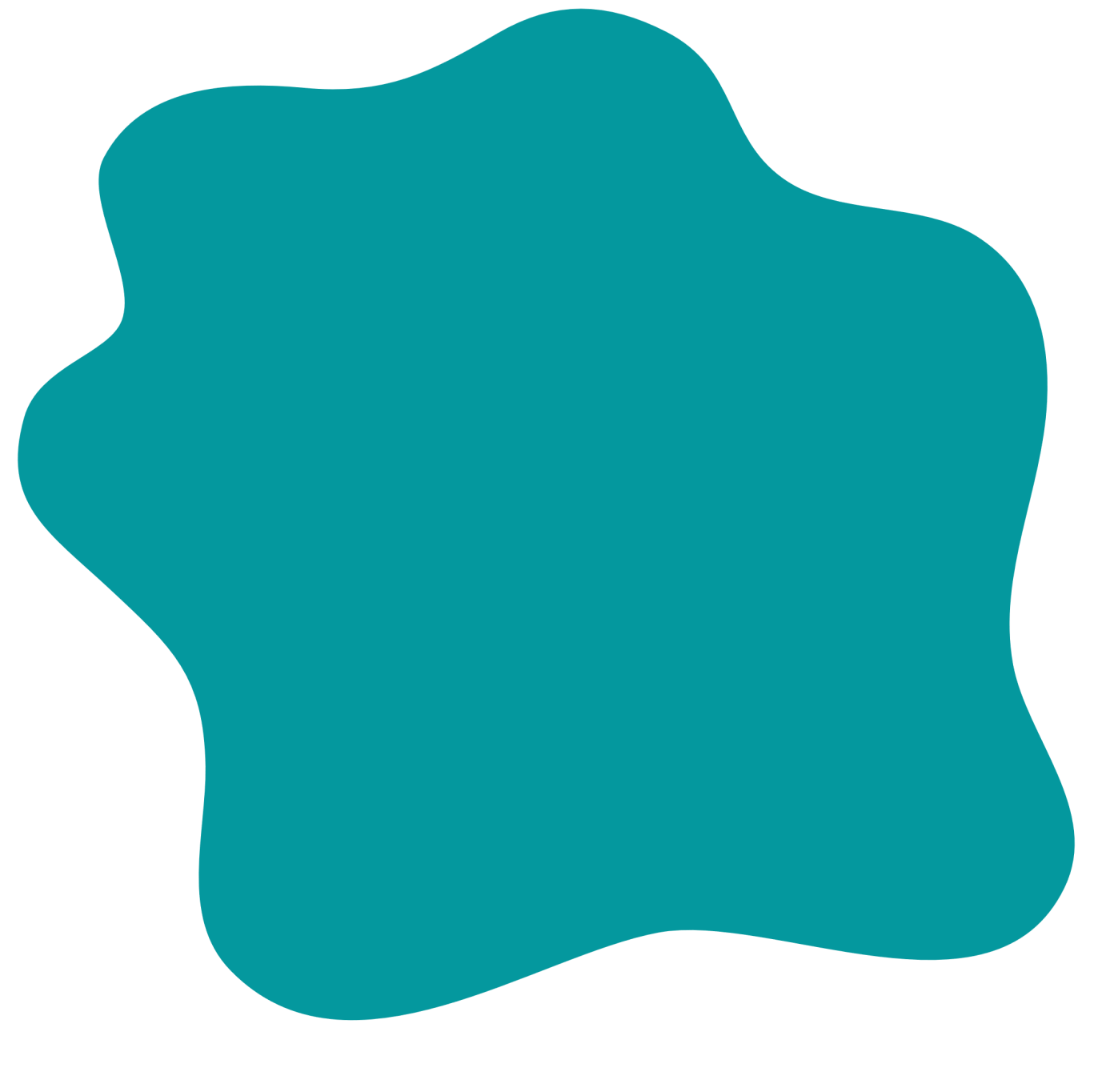 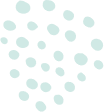 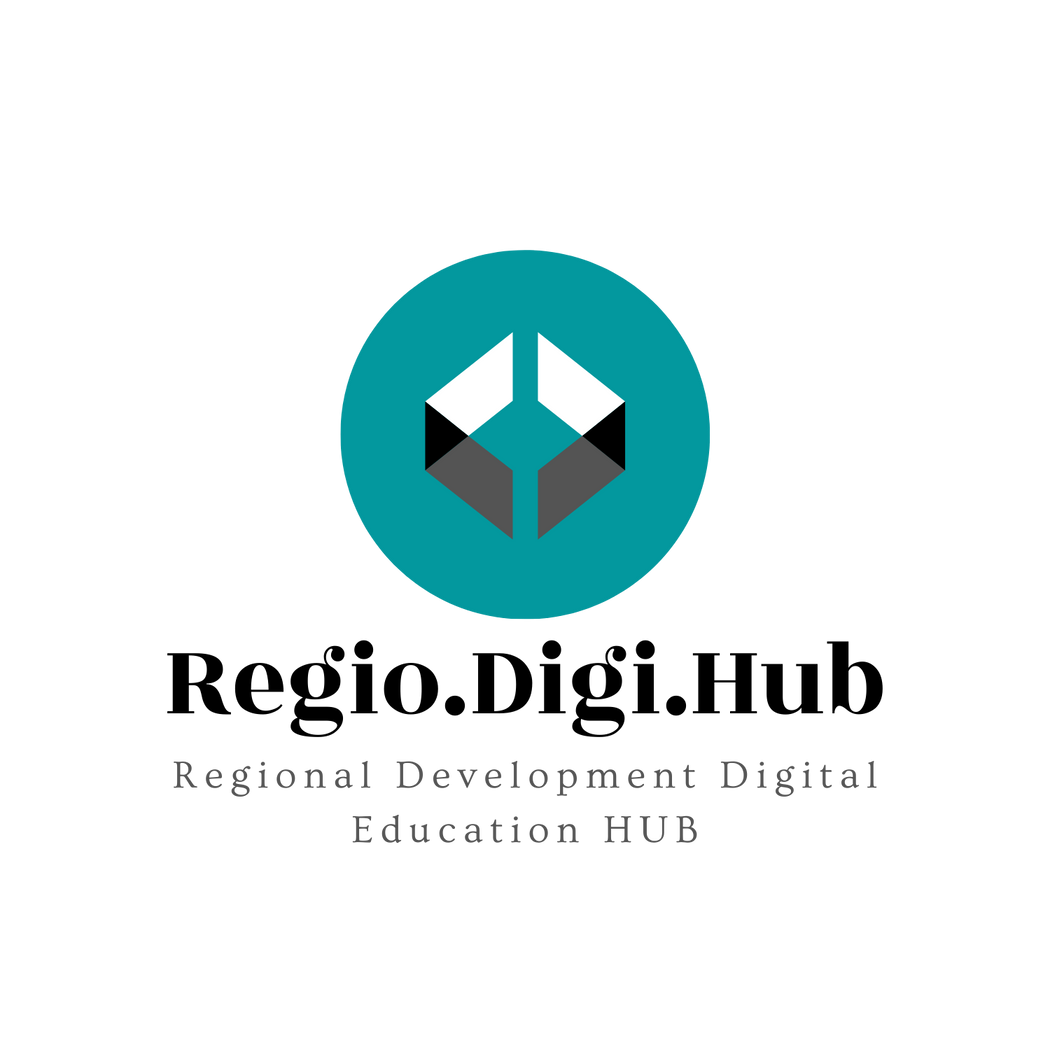 07 - Tipos de valores empresariales sociales y sus funciones en el desarrollo local y regional
Fuente:
79.pdf (uni-sz.bg)
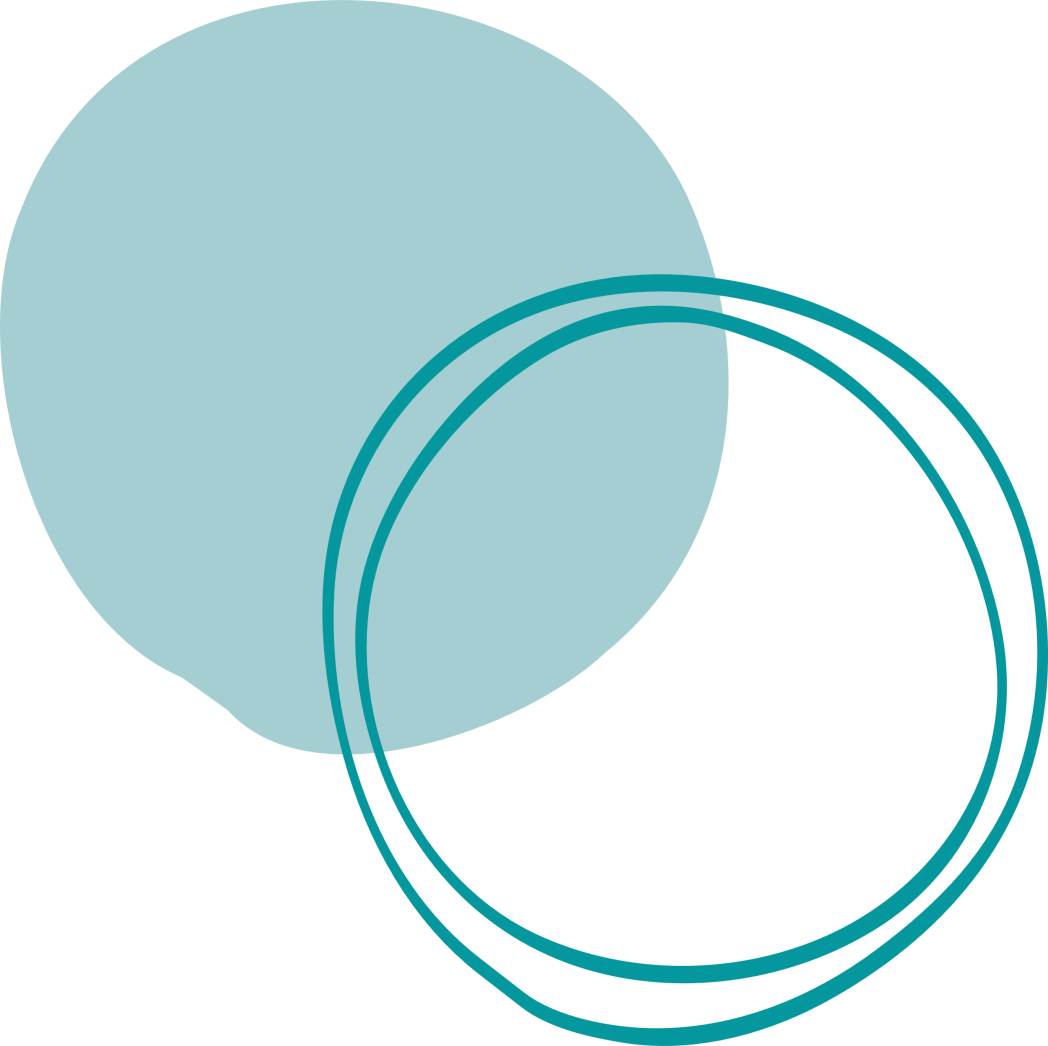 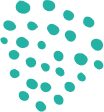 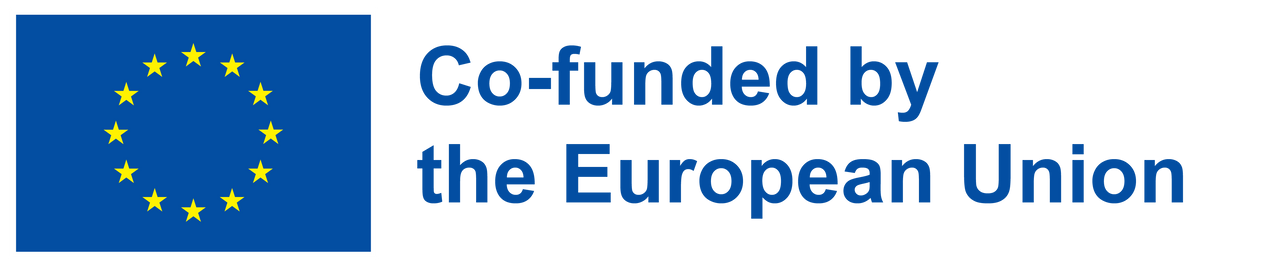 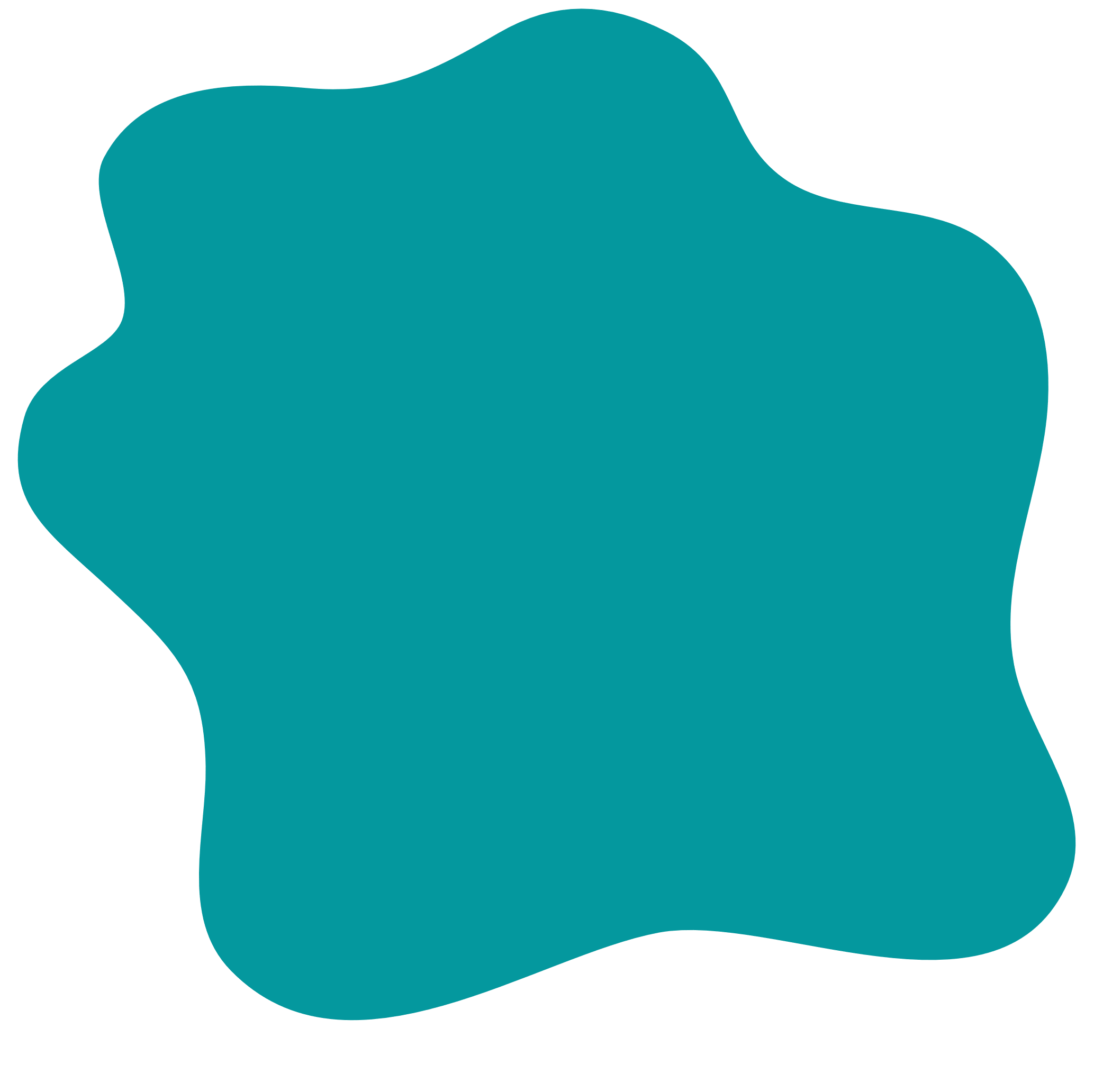 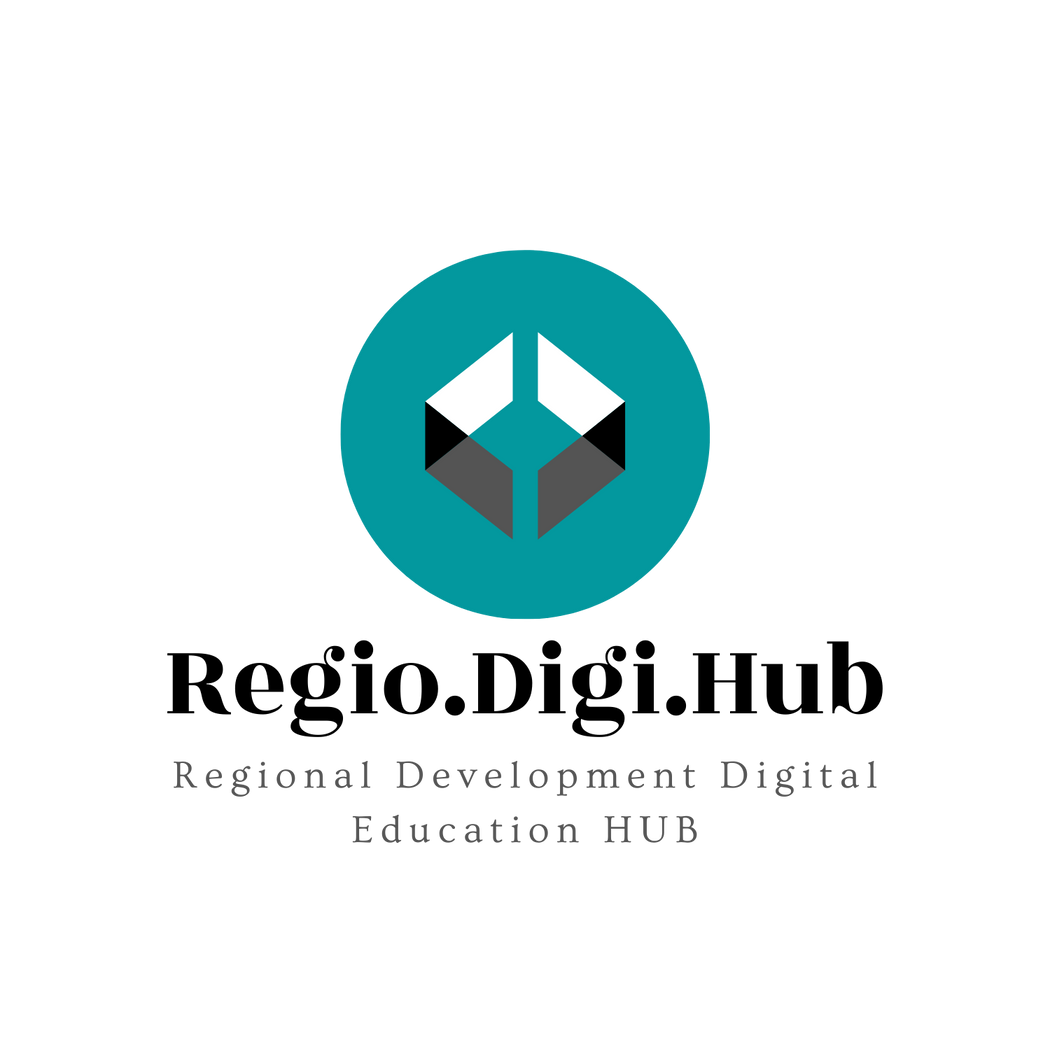 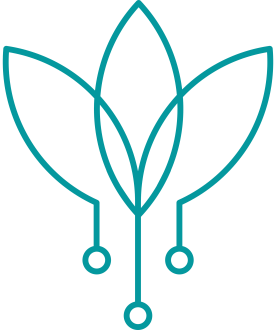 El emprendimiento social es una herramienta esencial para el desarrollo sostenible y el desarrollo regional, apoyando o haciendo realidad una causa social. Es una actividad parcialmente rentable, un nuevo tipo de negocio, orientado a crear mejores condiciones de vida para la población.
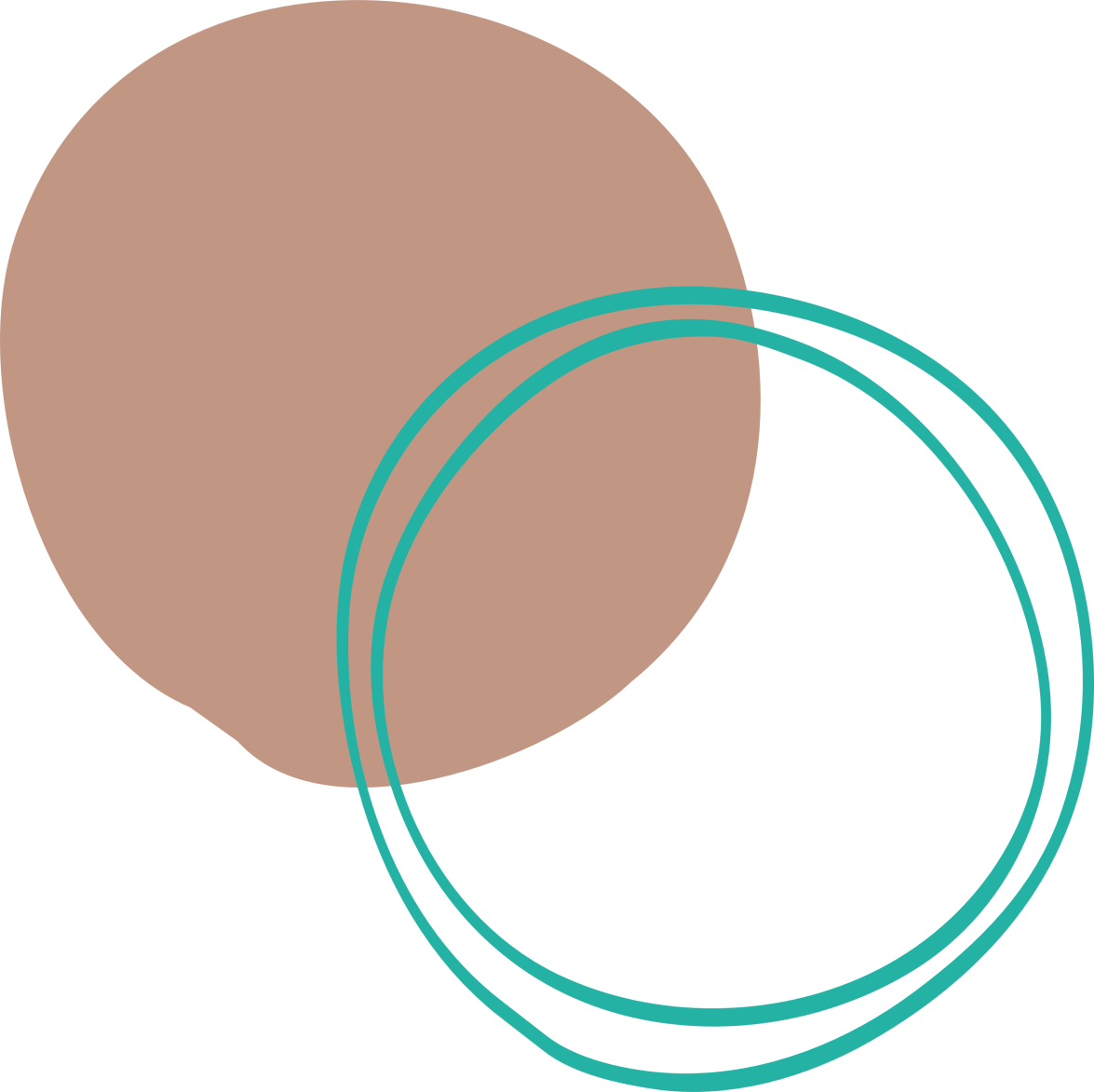 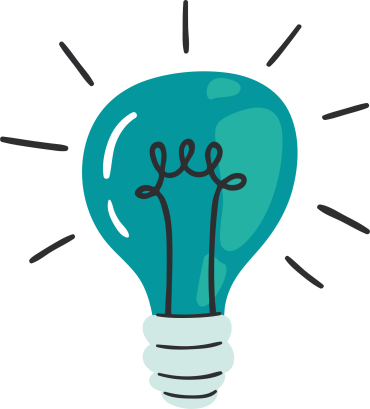 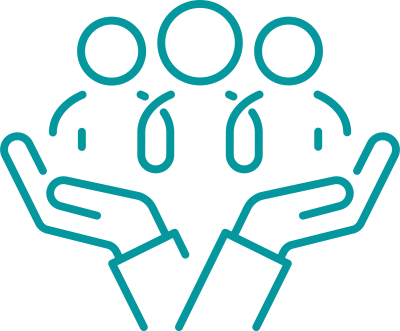 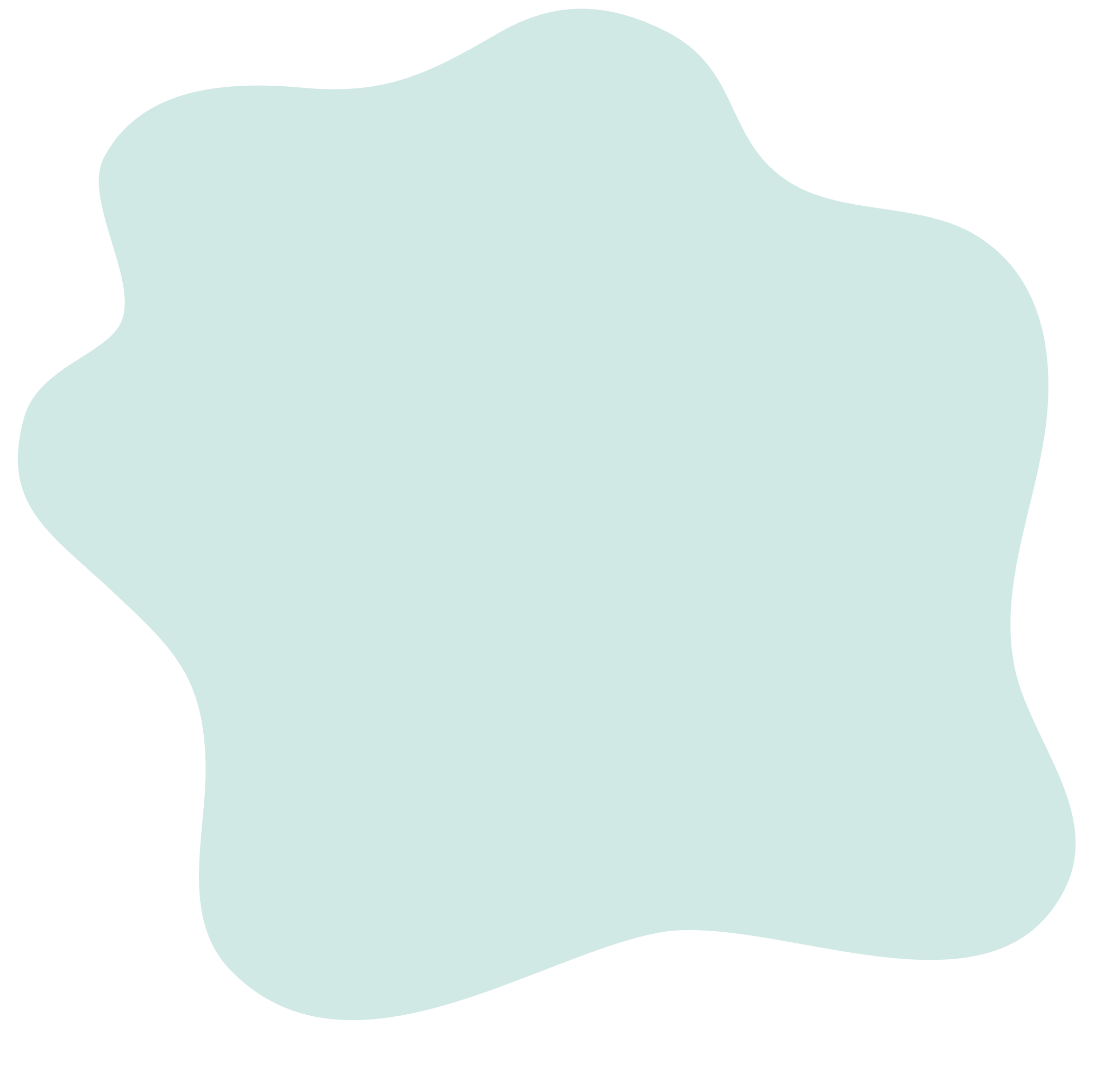 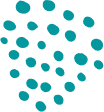 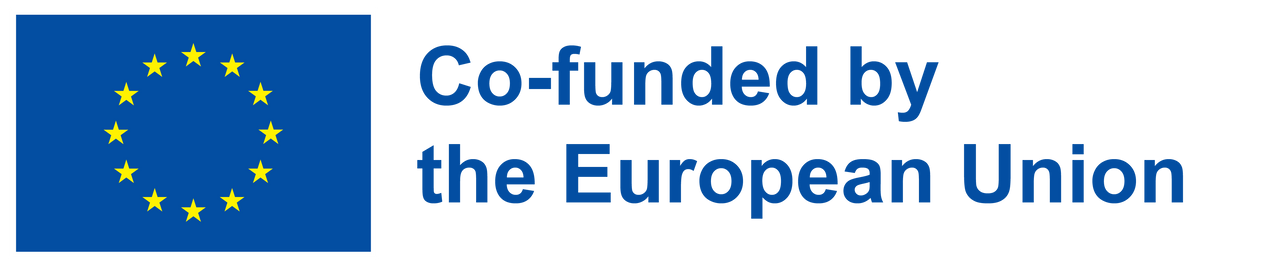 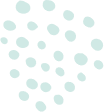 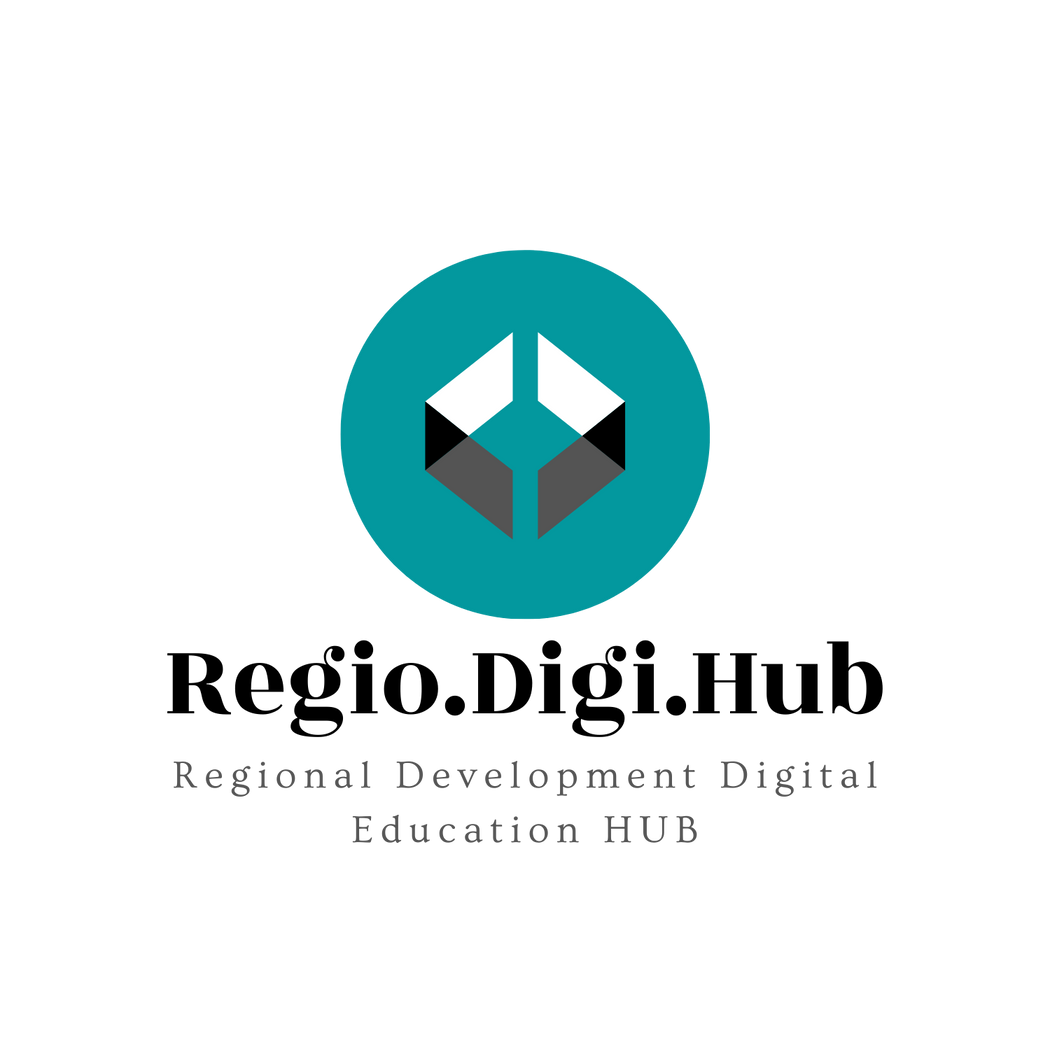 Actividades
¿Cómo convertirse en un/a emprendedor/a social de éxito?
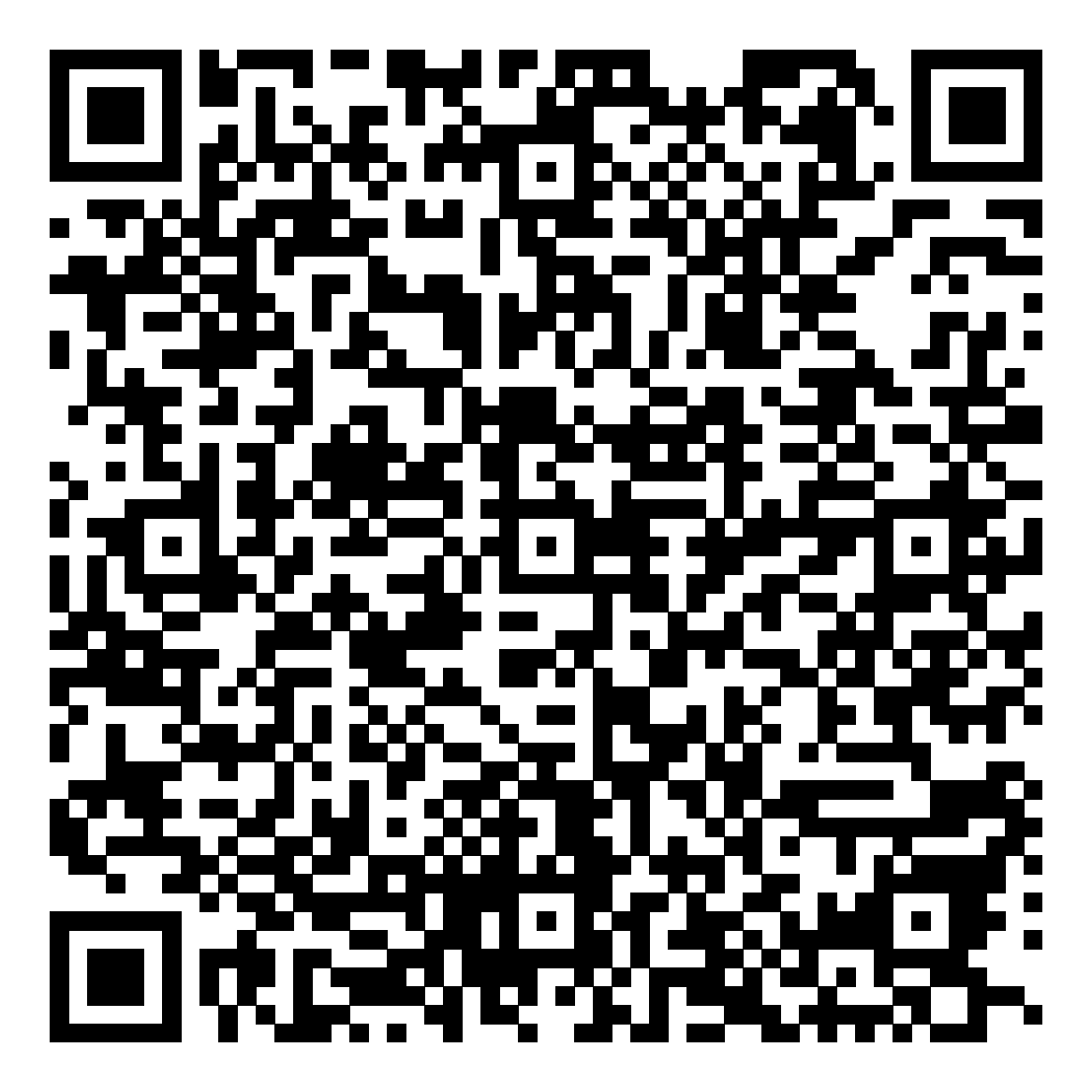 Escanea el código QR y aprende más sobre cómo convertirte en un/a emprendedor/a social de éxito.
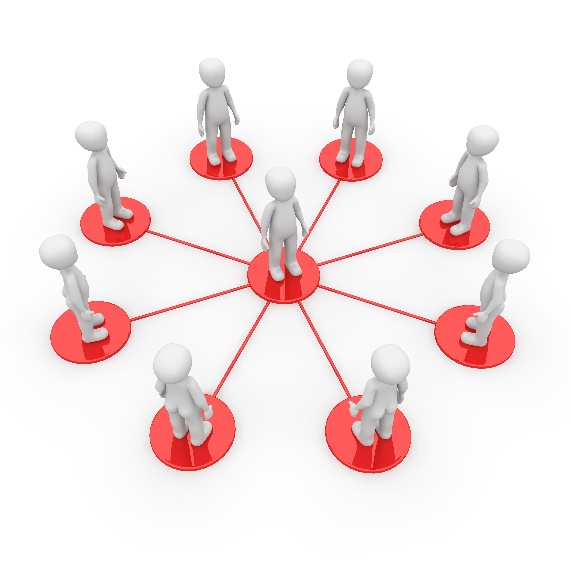 Dónde empezar y cómo llegar a escalar tus soluciones para generar impacto.
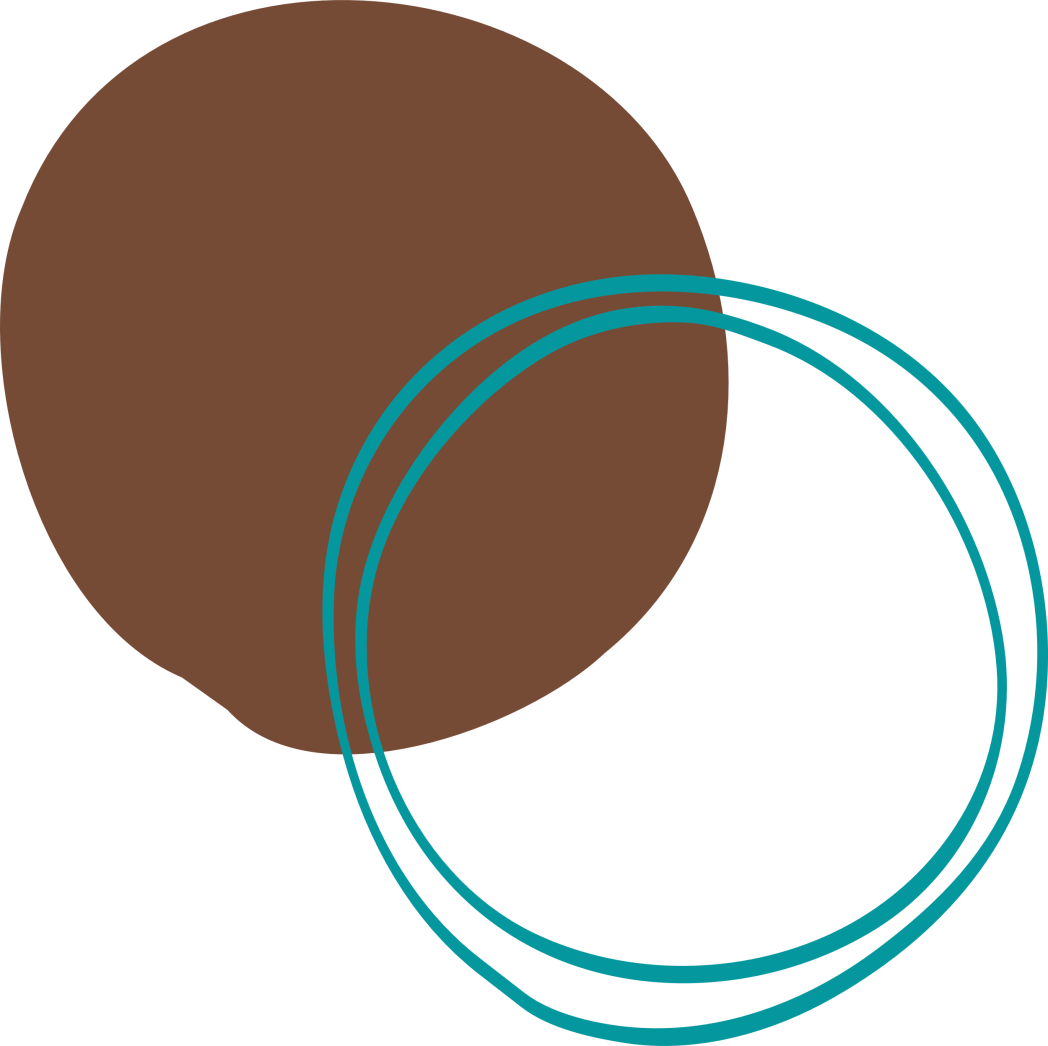 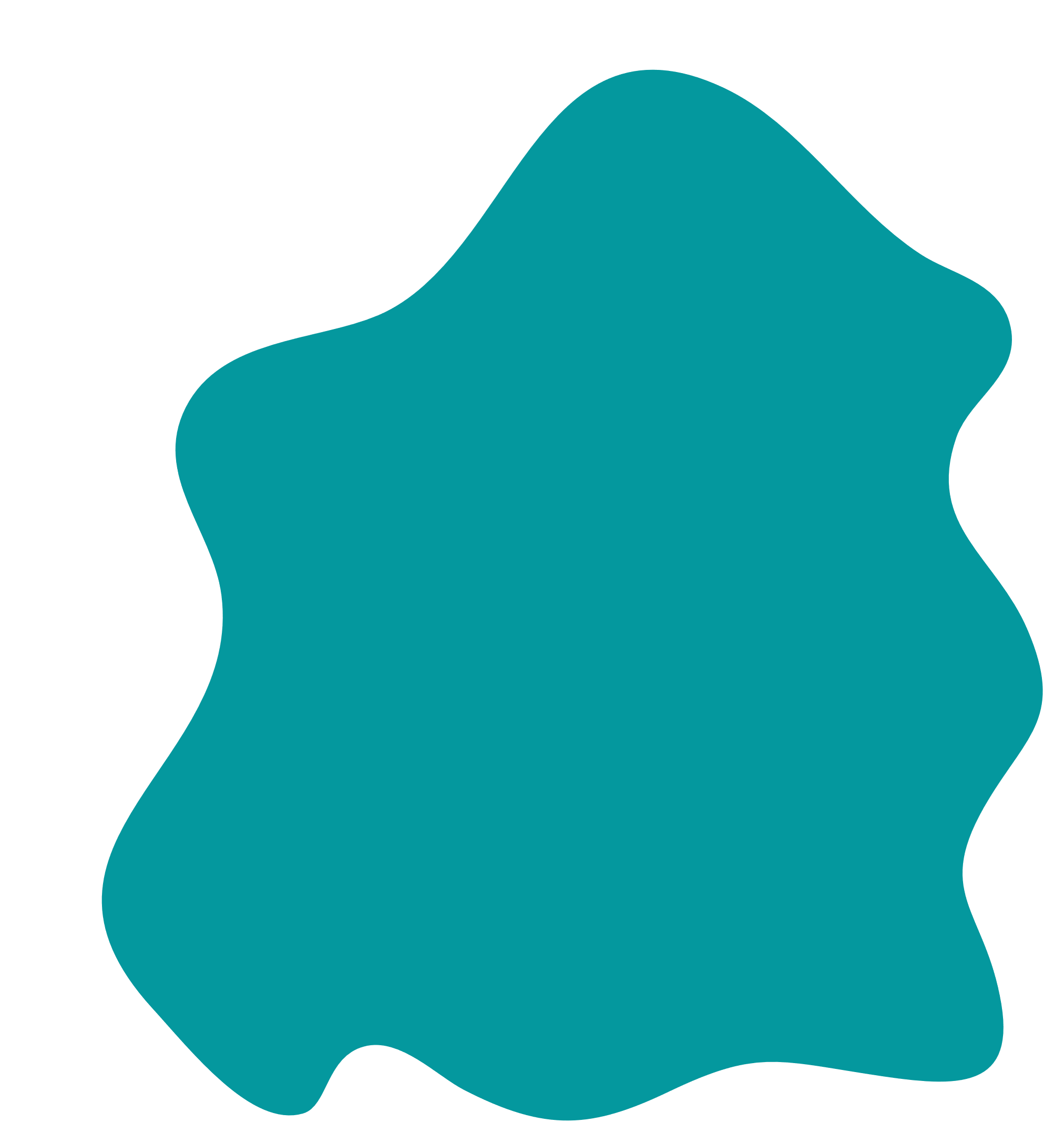 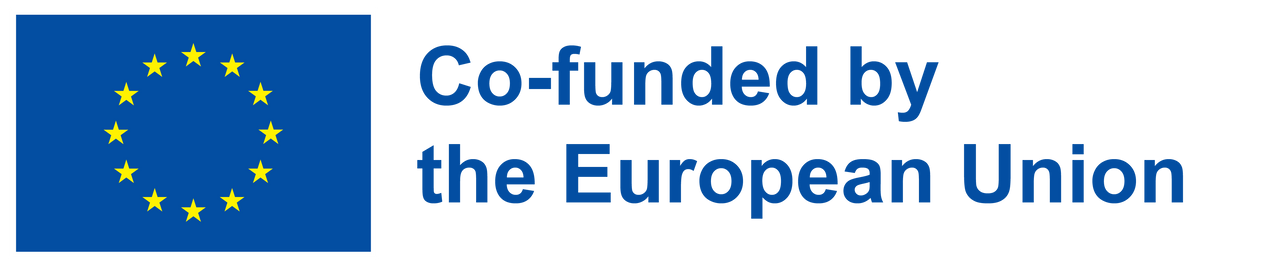 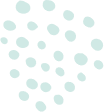 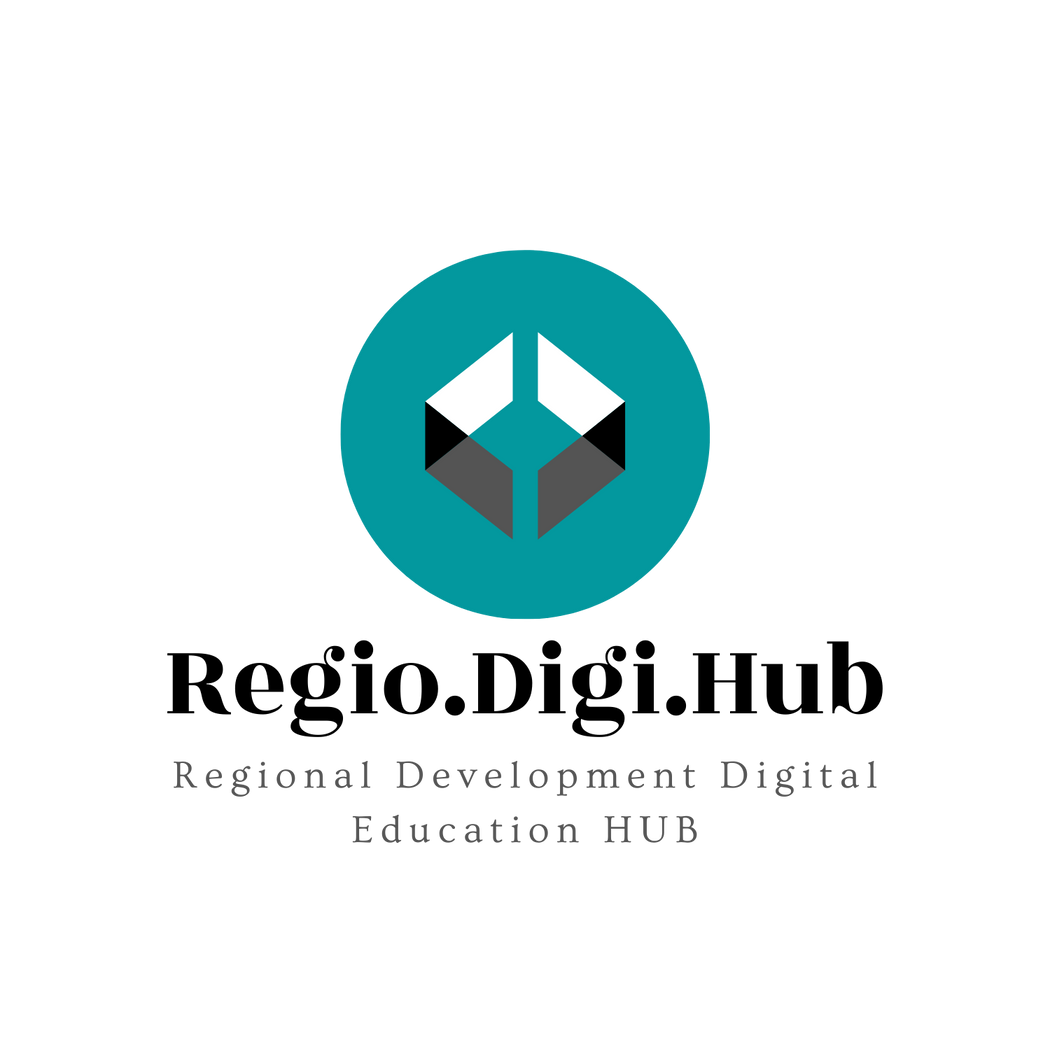 Actividades
Seis maneras de abordar el emprendimiento social en tu empresa
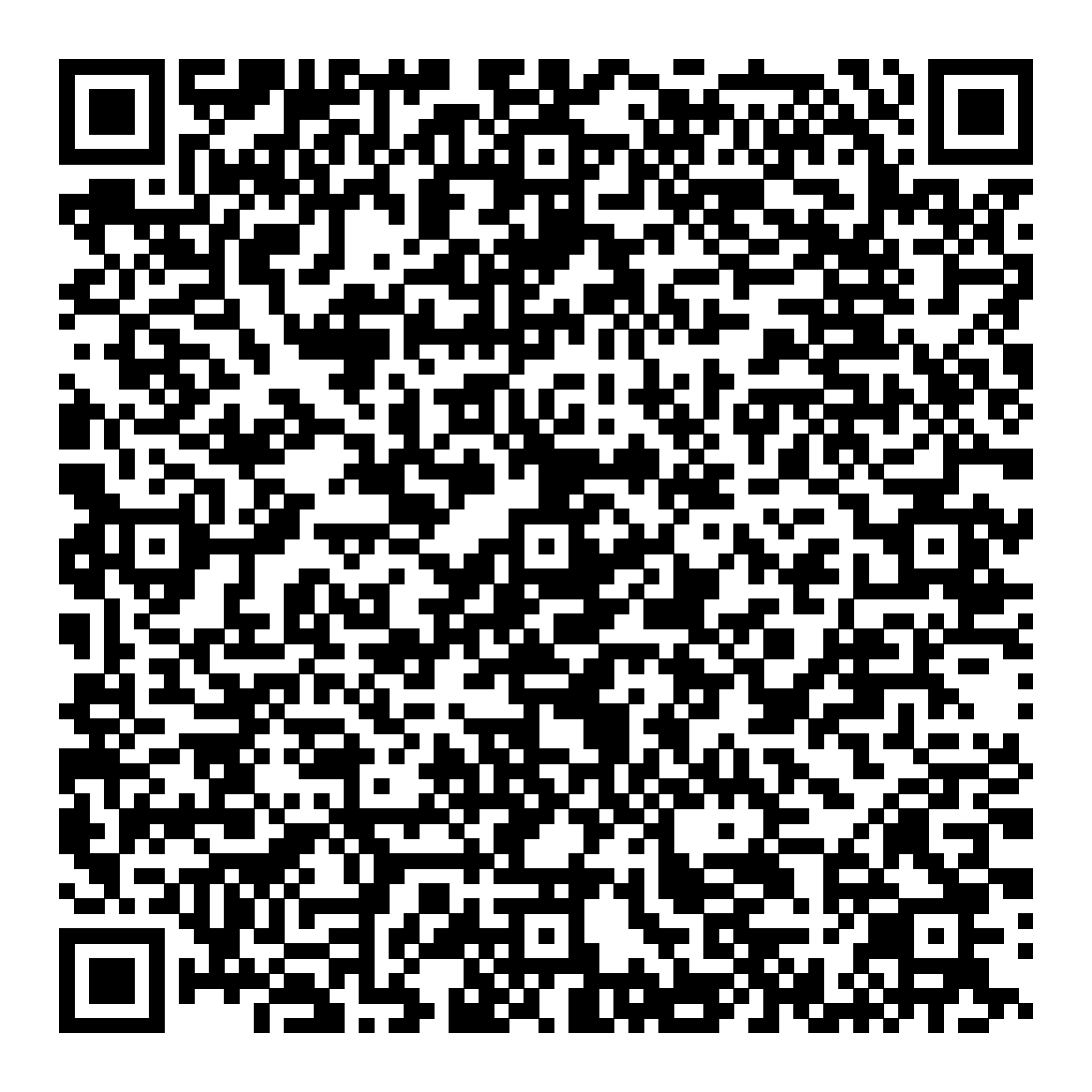 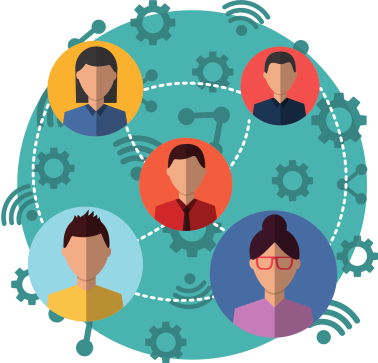 Hay muchas empresas que hacen grandes cosas.
Escanea el código QR y conoce algunas de ellas y las lecciones que puedes aplicar en tu organización.
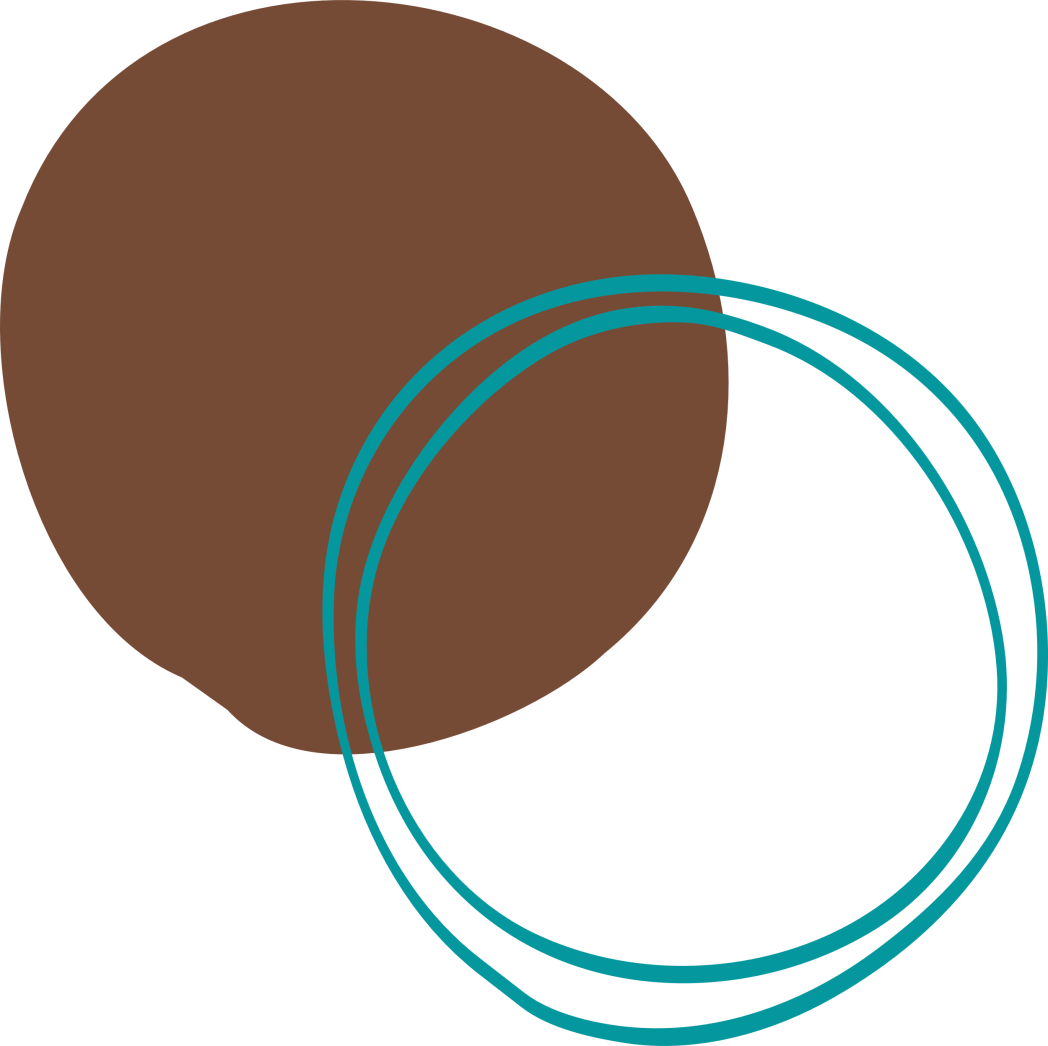 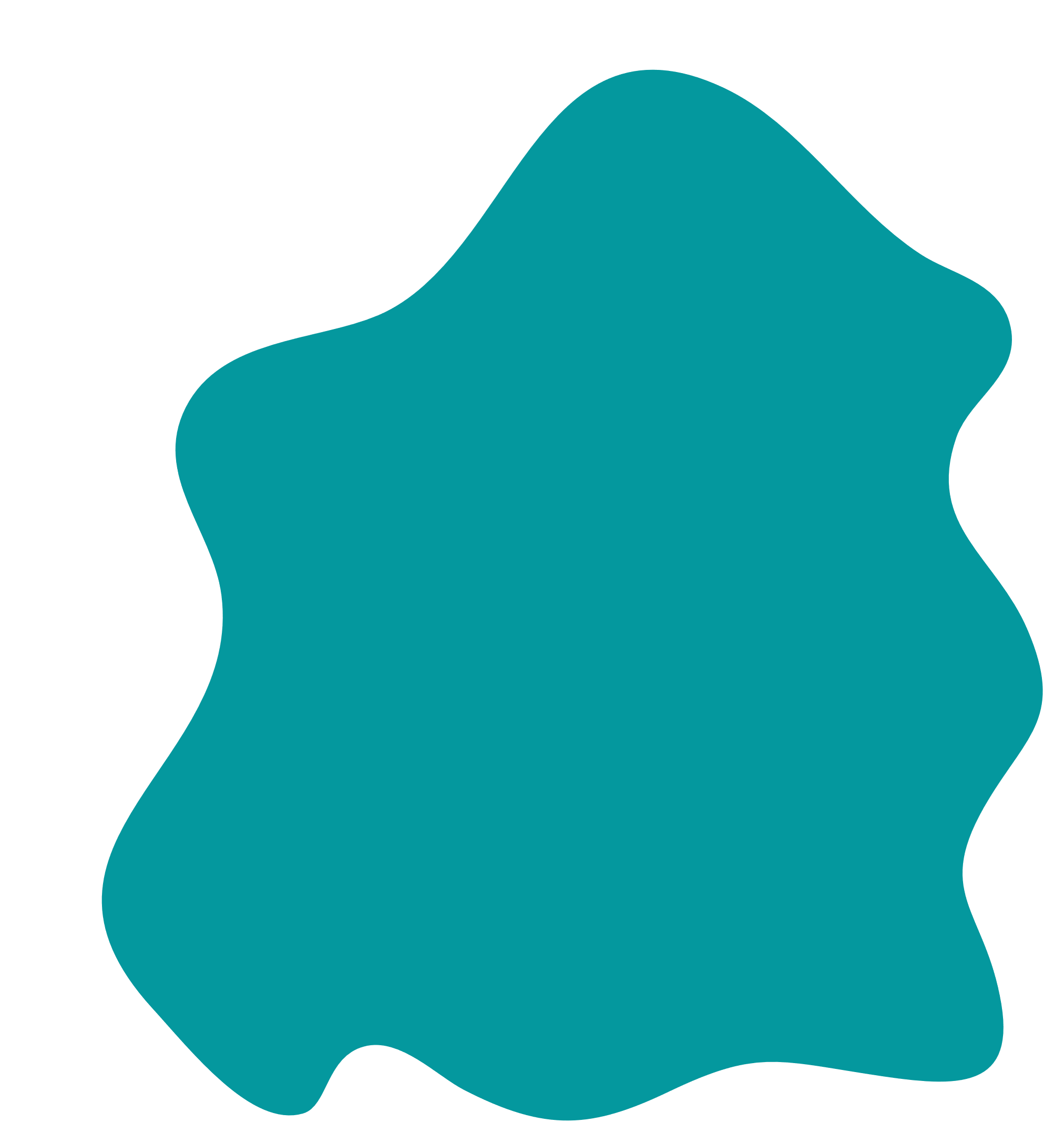 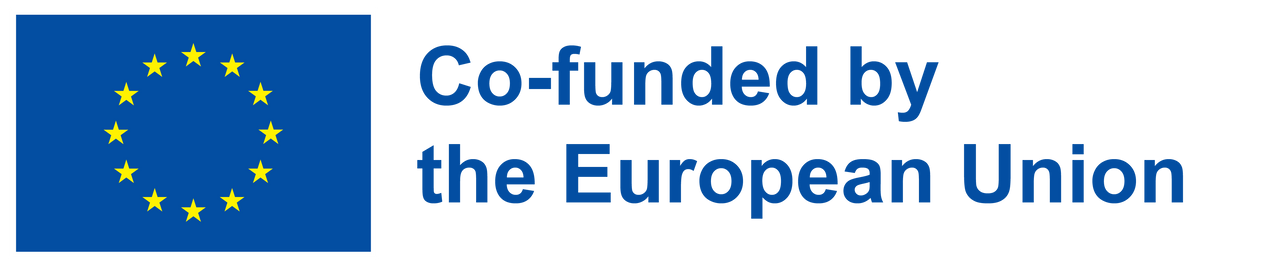 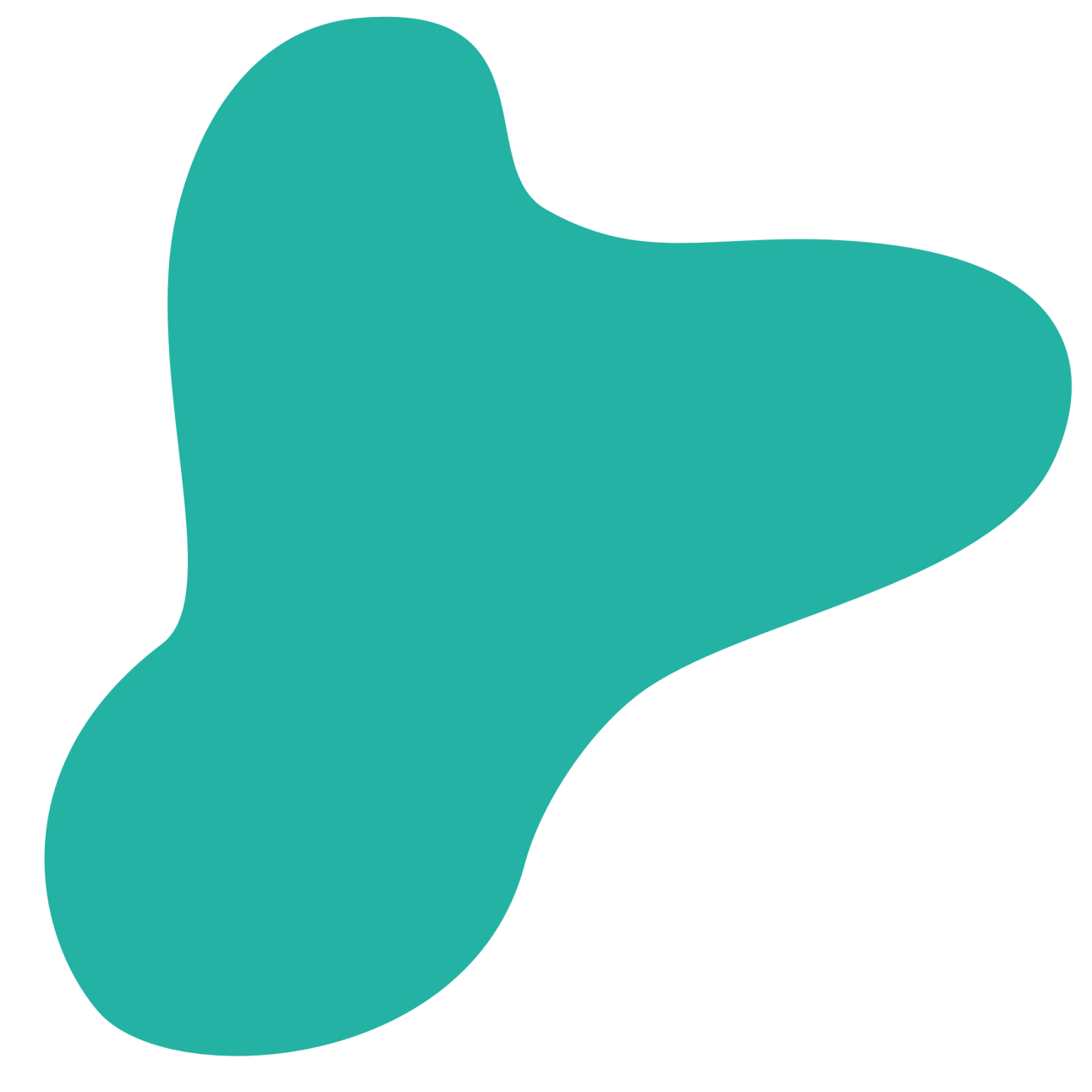 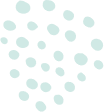 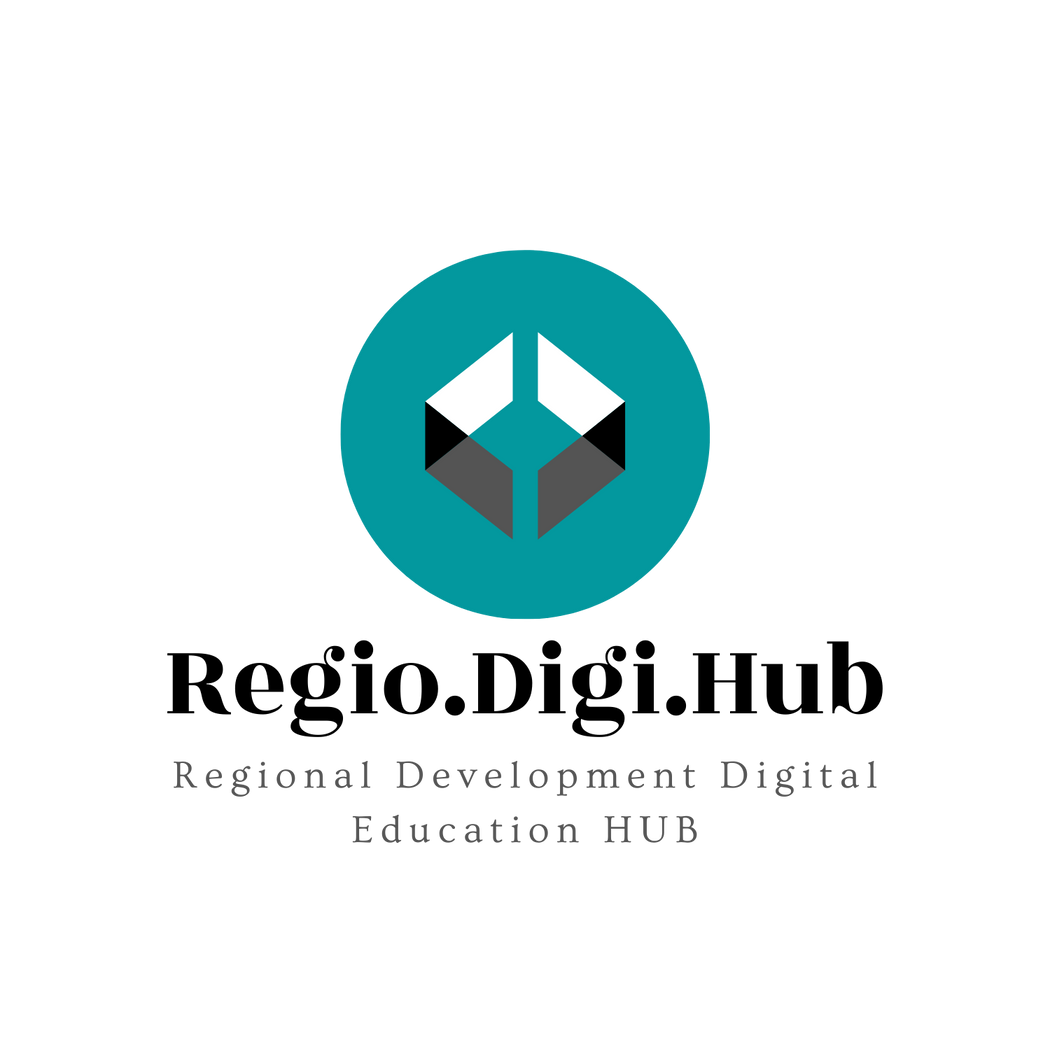 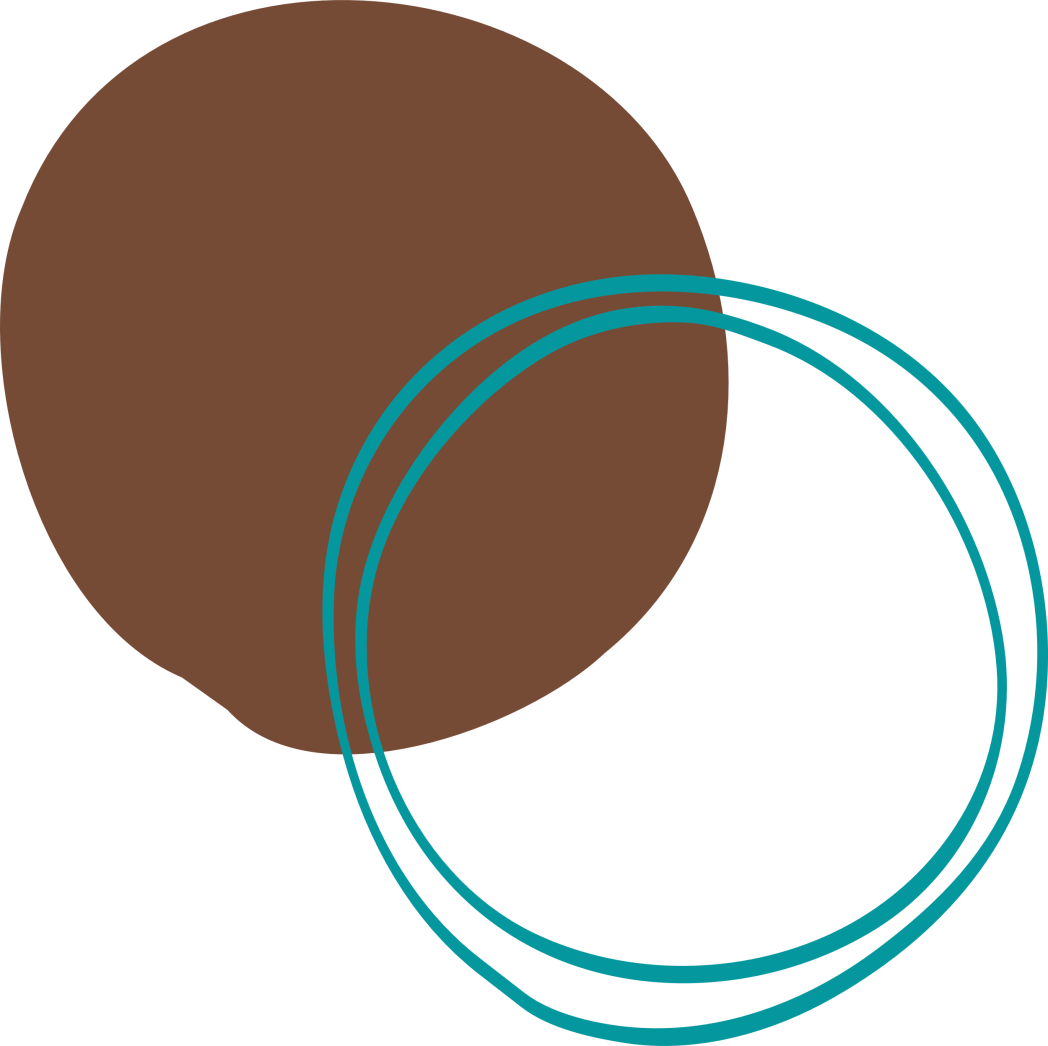 Actividades
TENDENCIAS EN EMPRENDIMIENTO SOCIAL
El emprendimiento social como mentalidad ha ganado impulso en las últimas dos décadas, y están surgiendo varias tendencias en este campo.
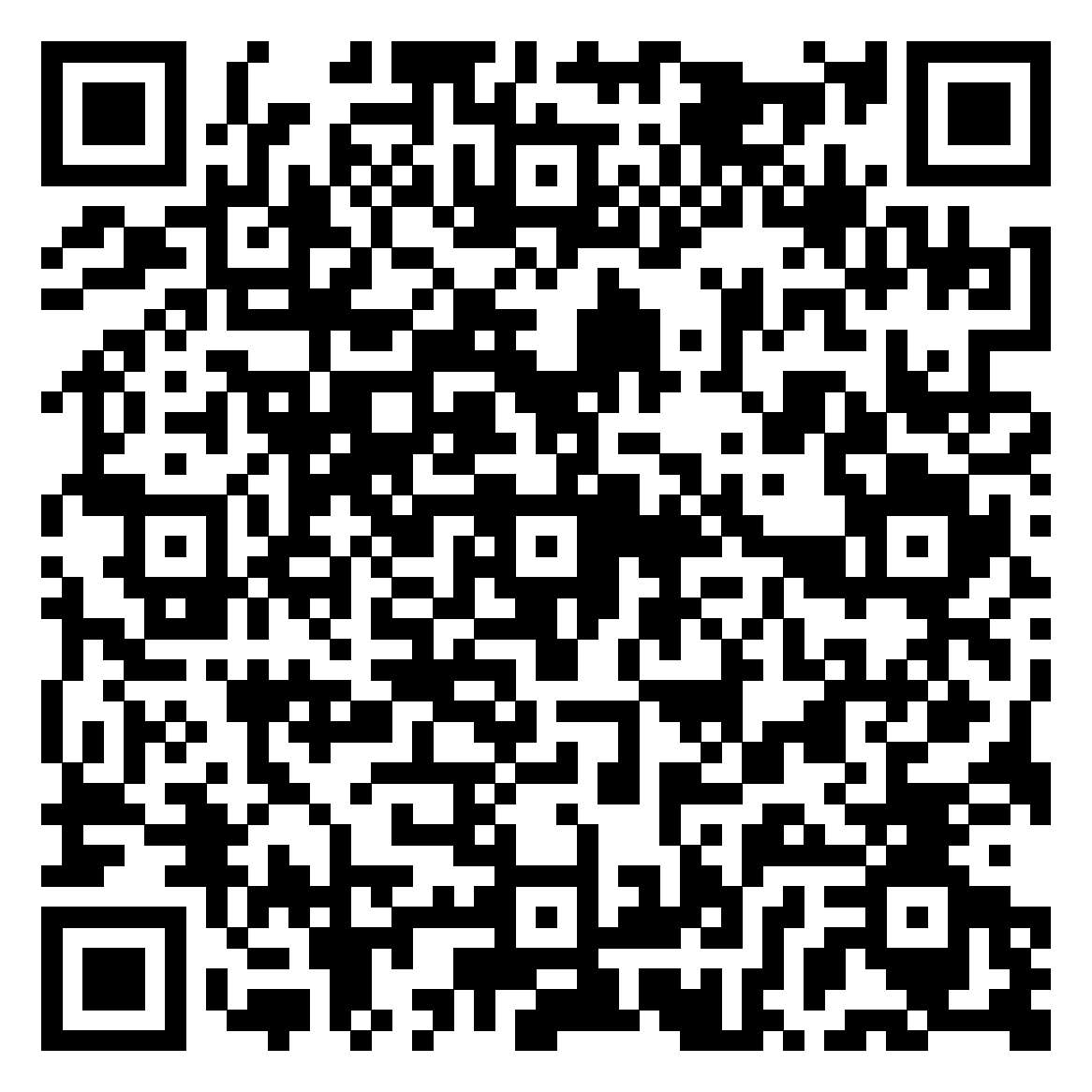 Escanea el código QR y conoce las 5 tendencias que están ganando fuerza.


¿QUÉ TENDENCIAS DE EMPRENDIMIENTO SOCIAL ESTÁS EXPERIMENTANDO?
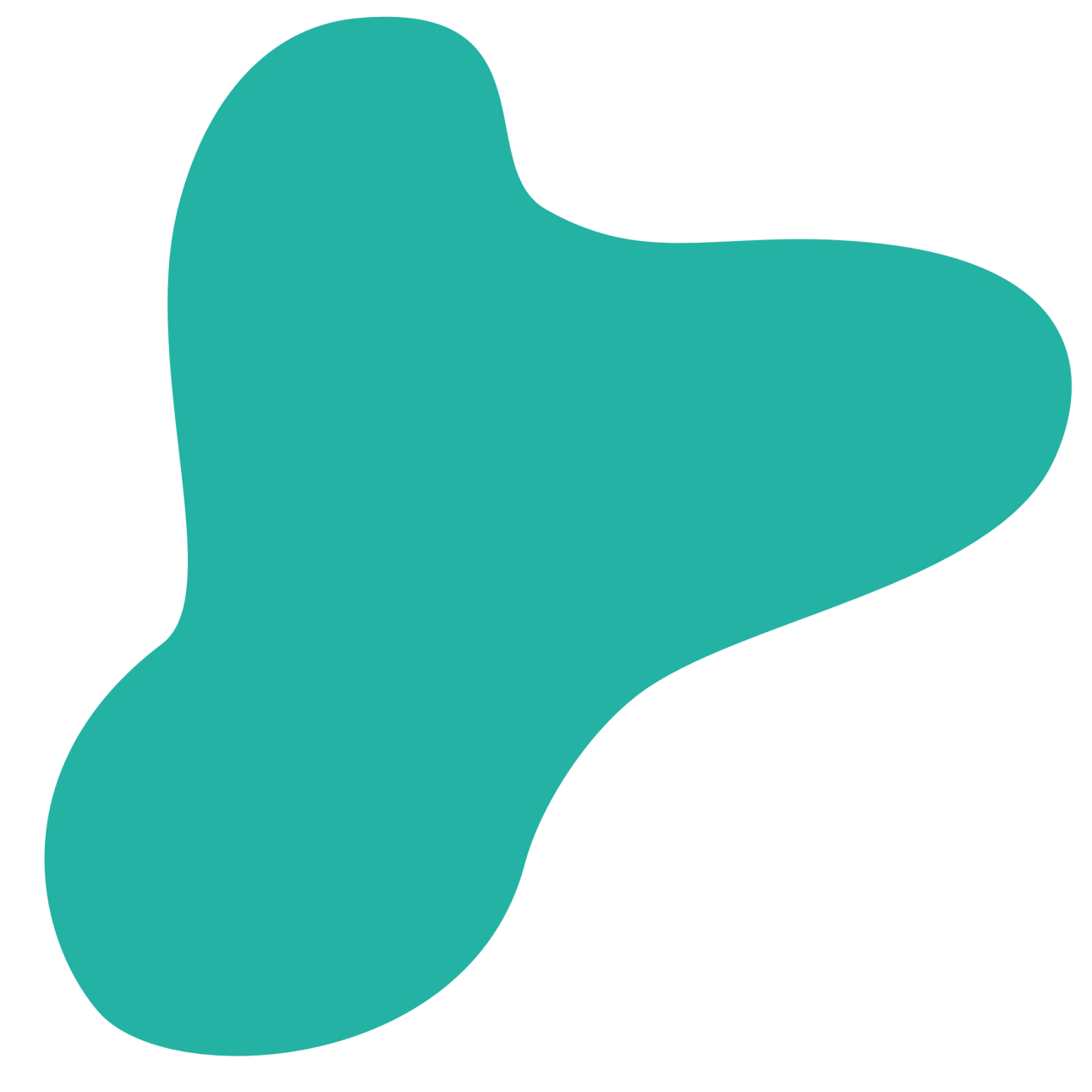 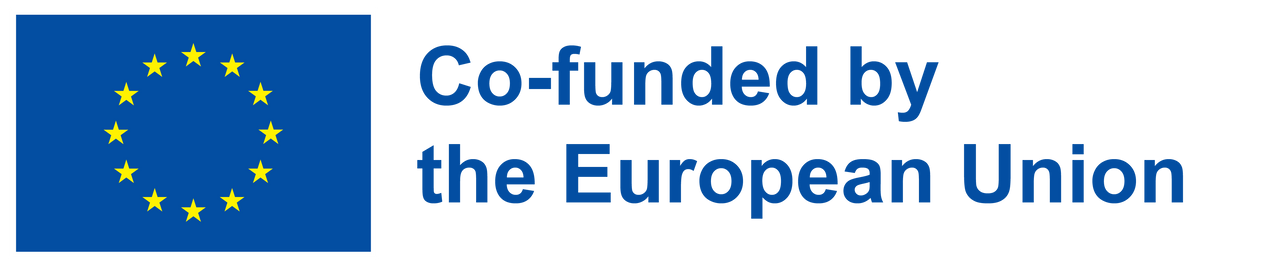 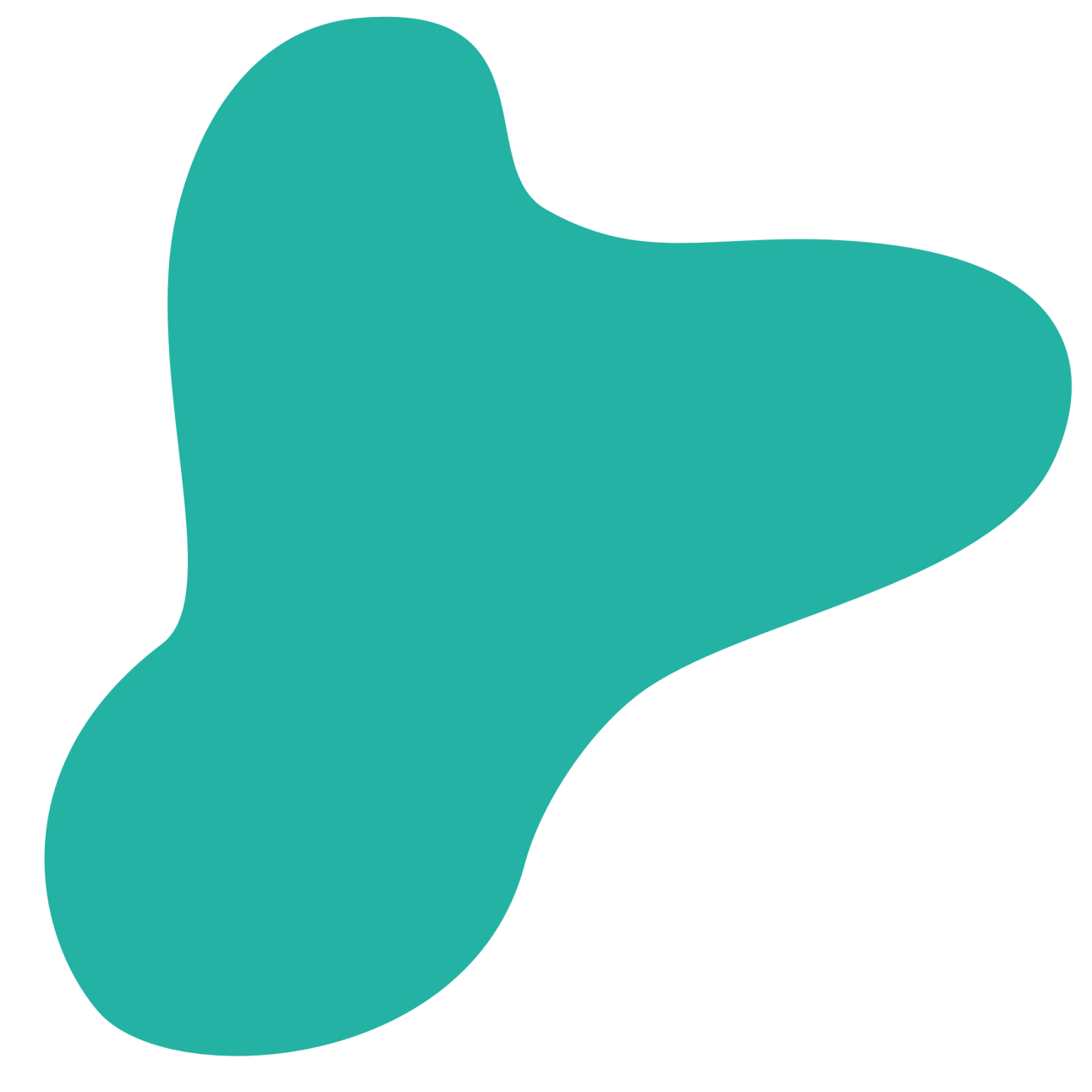 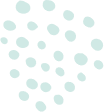 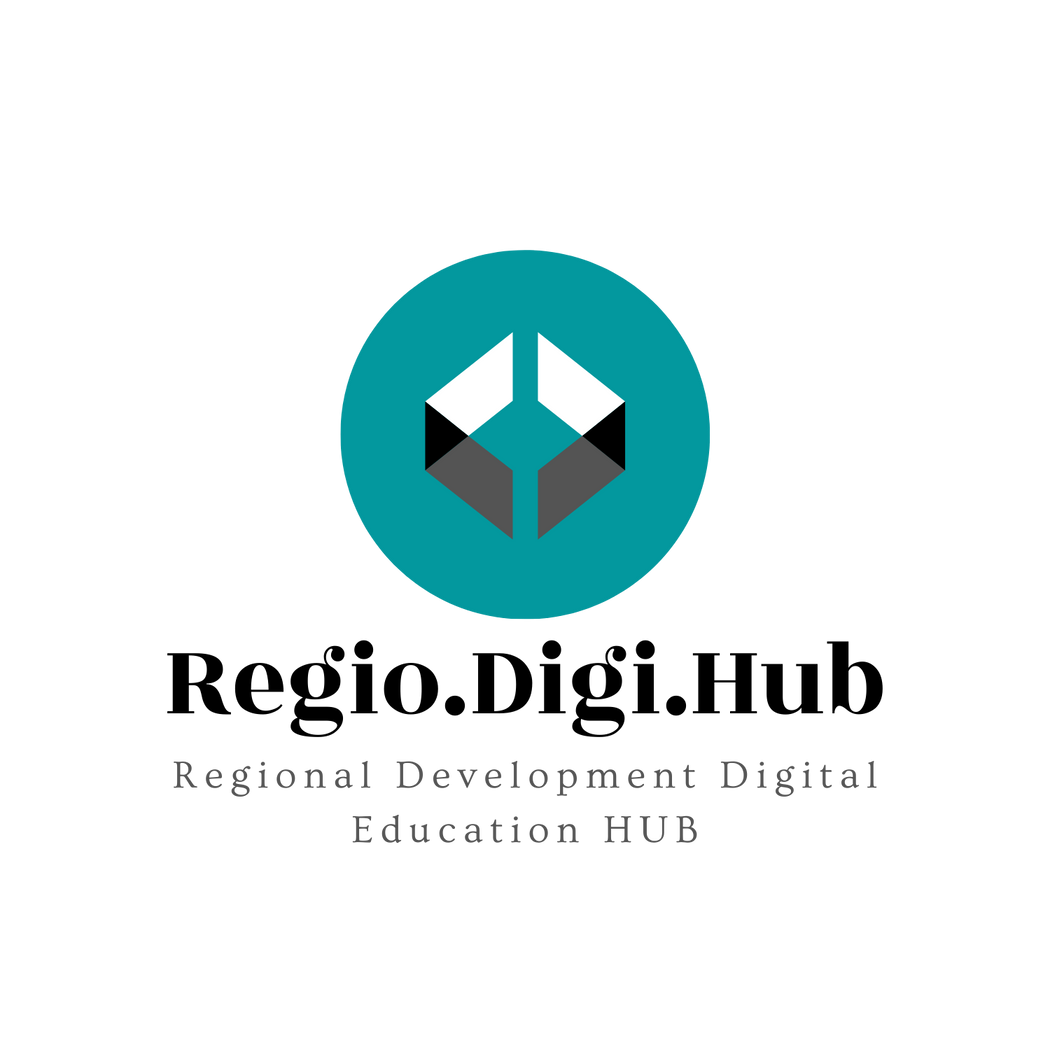 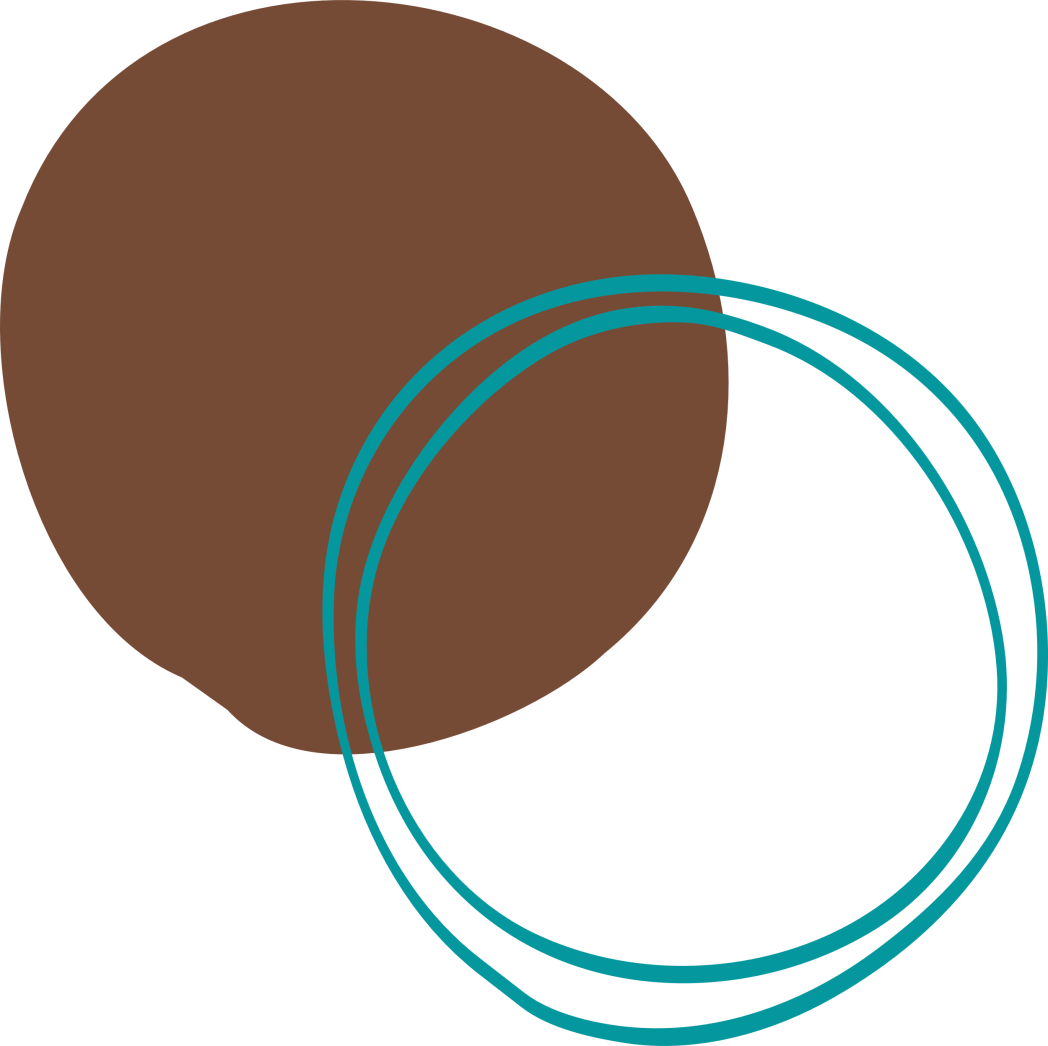 Actividades
¿Cómo podemos diseñar una empresa social con el objetivo de mejorar un problema que concierne a nuestra comunidad?
Agrupa a participantes en función de su interés en un problema/cuestión social relacionado con su comunidad.
Pídeles que escriban el problema social que les preocupa en el centro de una hoja grande. Entrega a cada estudiante notas adhesivas y dales cinco minutos para que piensen en posibles soluciones a este problema o cuestión en particular
Pídele a cada grupo que debata las soluciones propuestas y cree una empresa social que pueda ofrecer una solución al problema social a través de una actividad empresarial concreta.
Pídeles que completen el perfil de su empresa social utilizando la tabla de la siguiente diapositiva
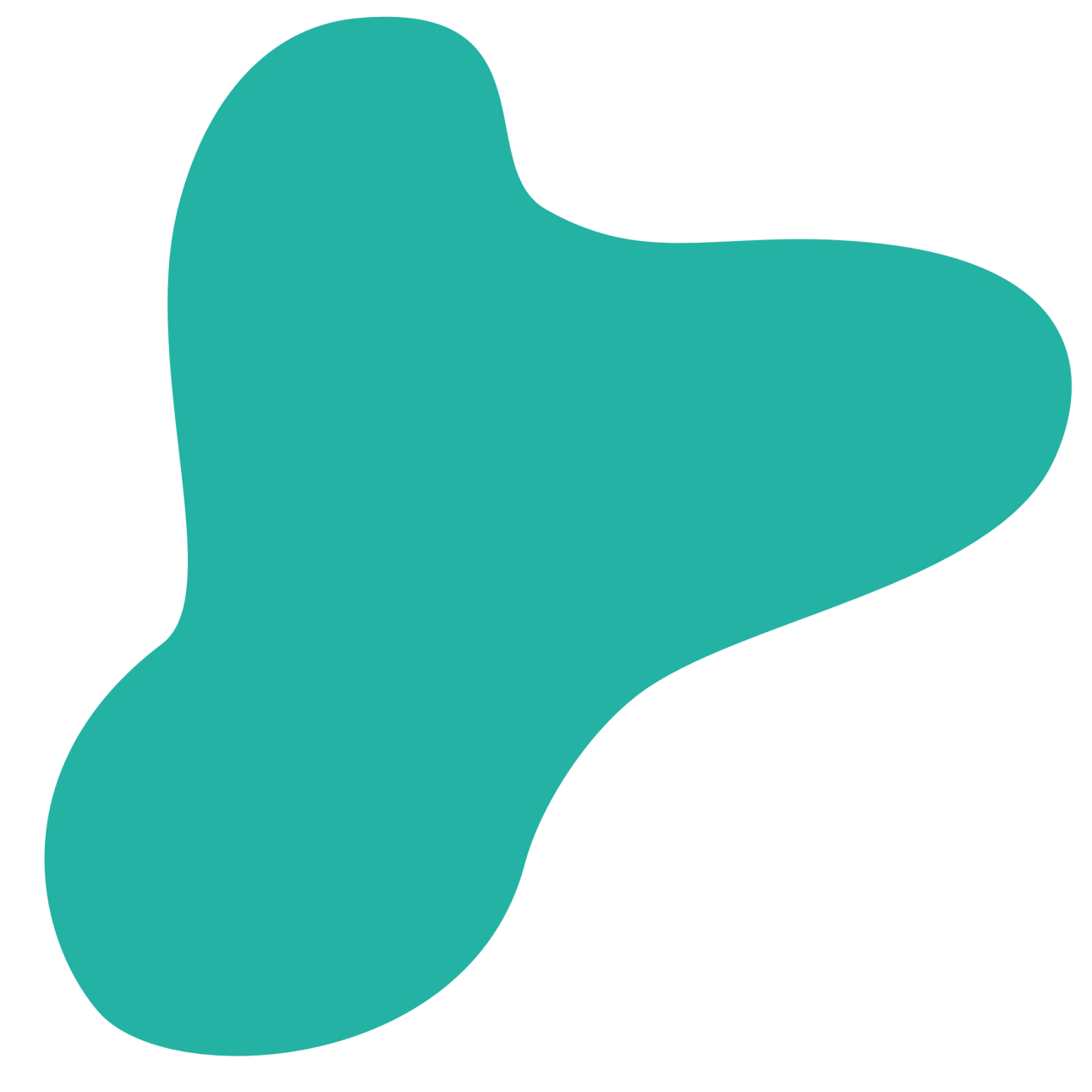 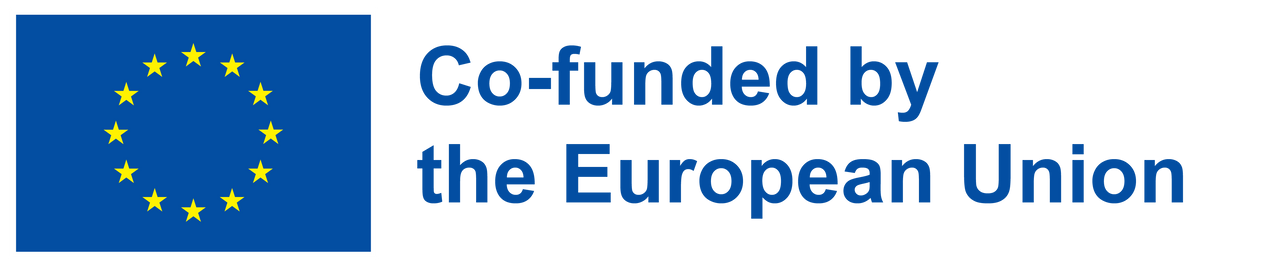 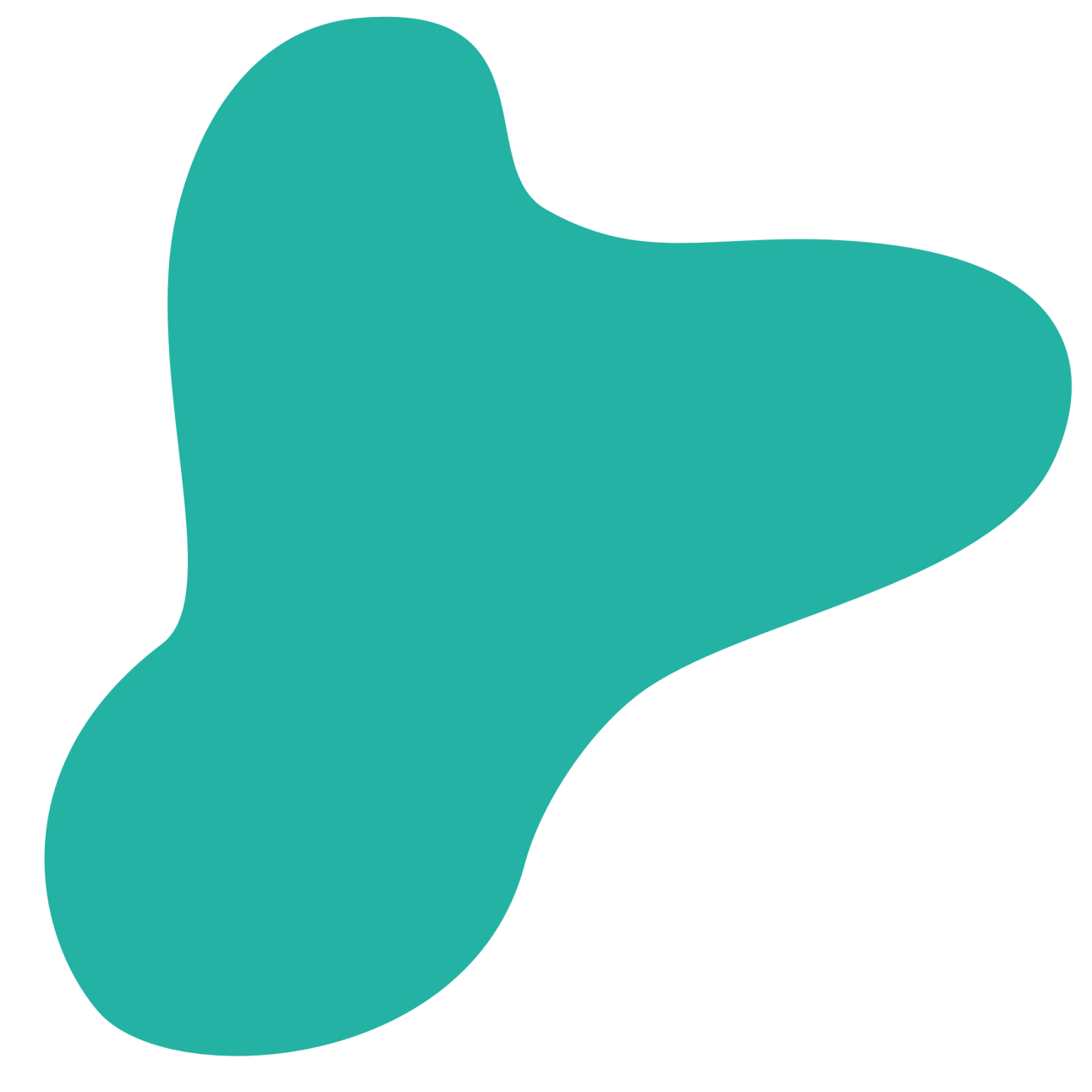 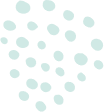 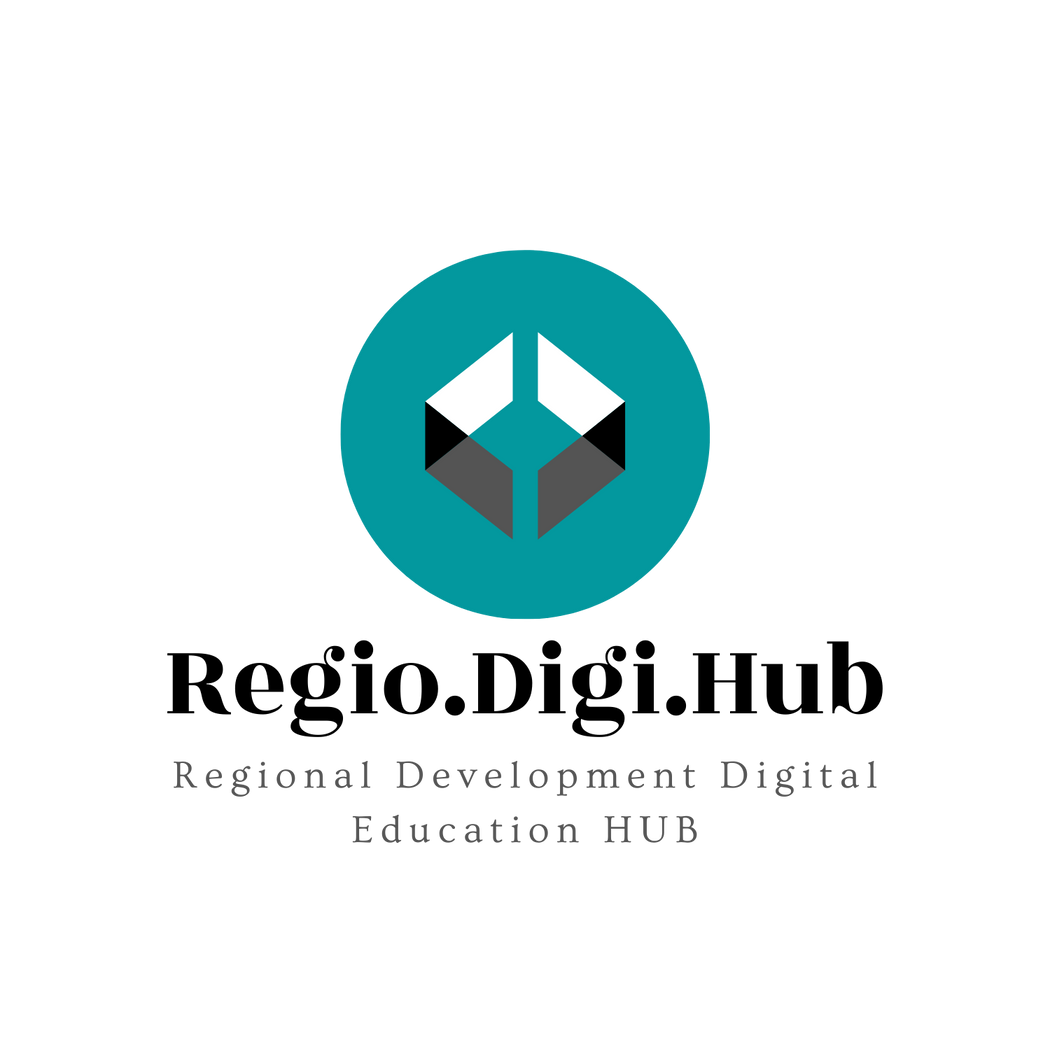 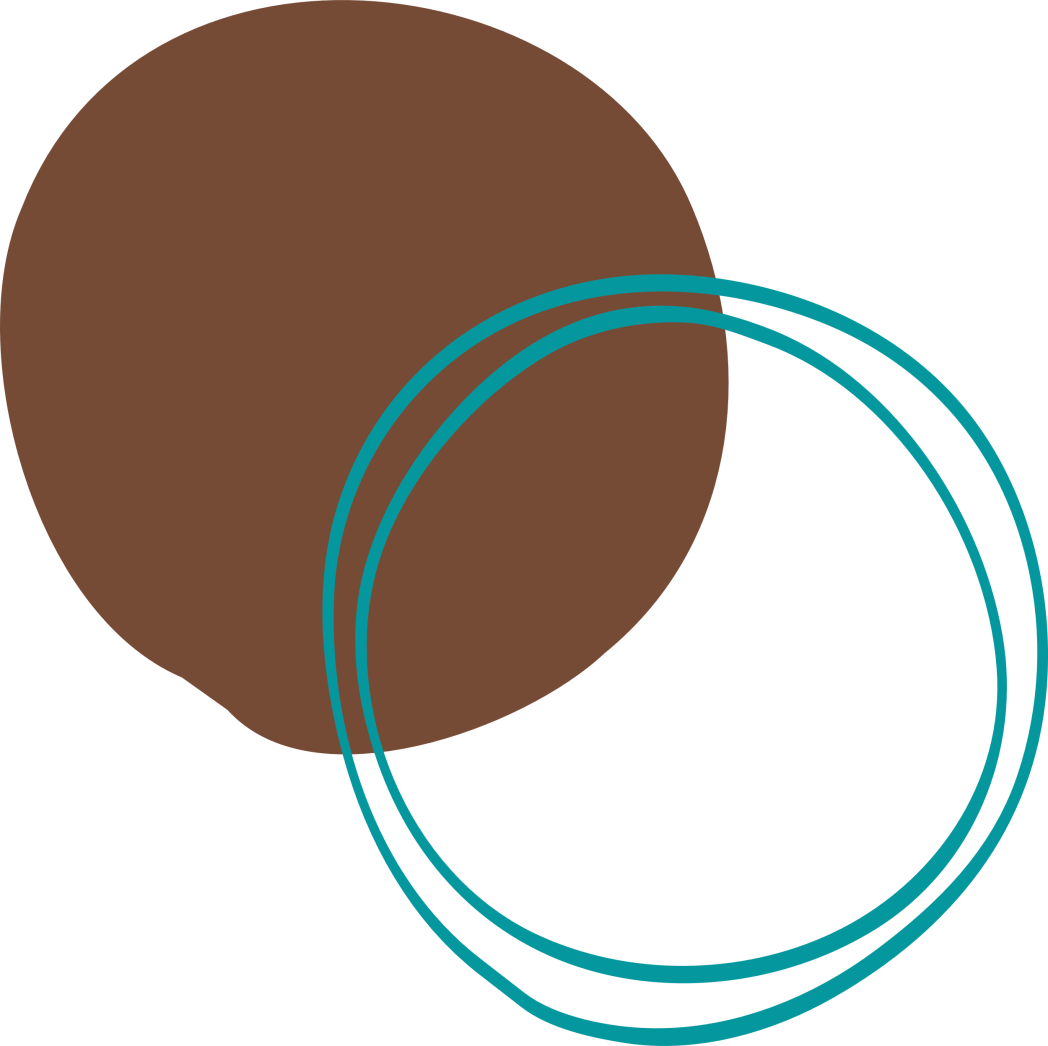 Actividades
¿Cómo podemos diseñar una empresa social con el objetivo de mejorar un problema que concierne a nuestra comunidad?
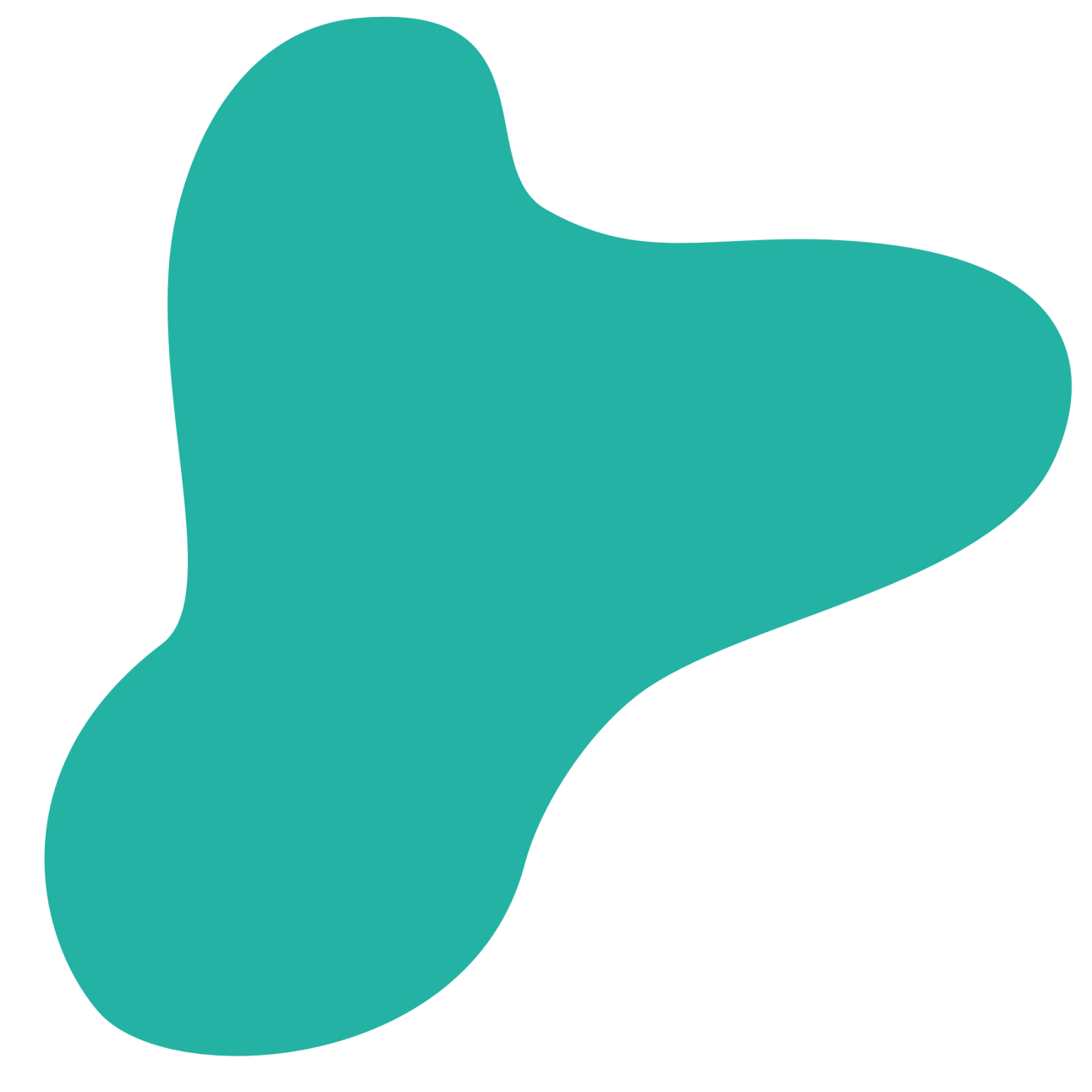 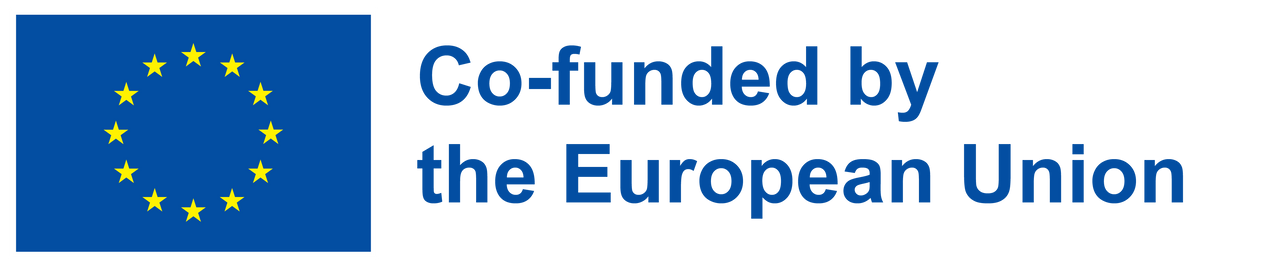 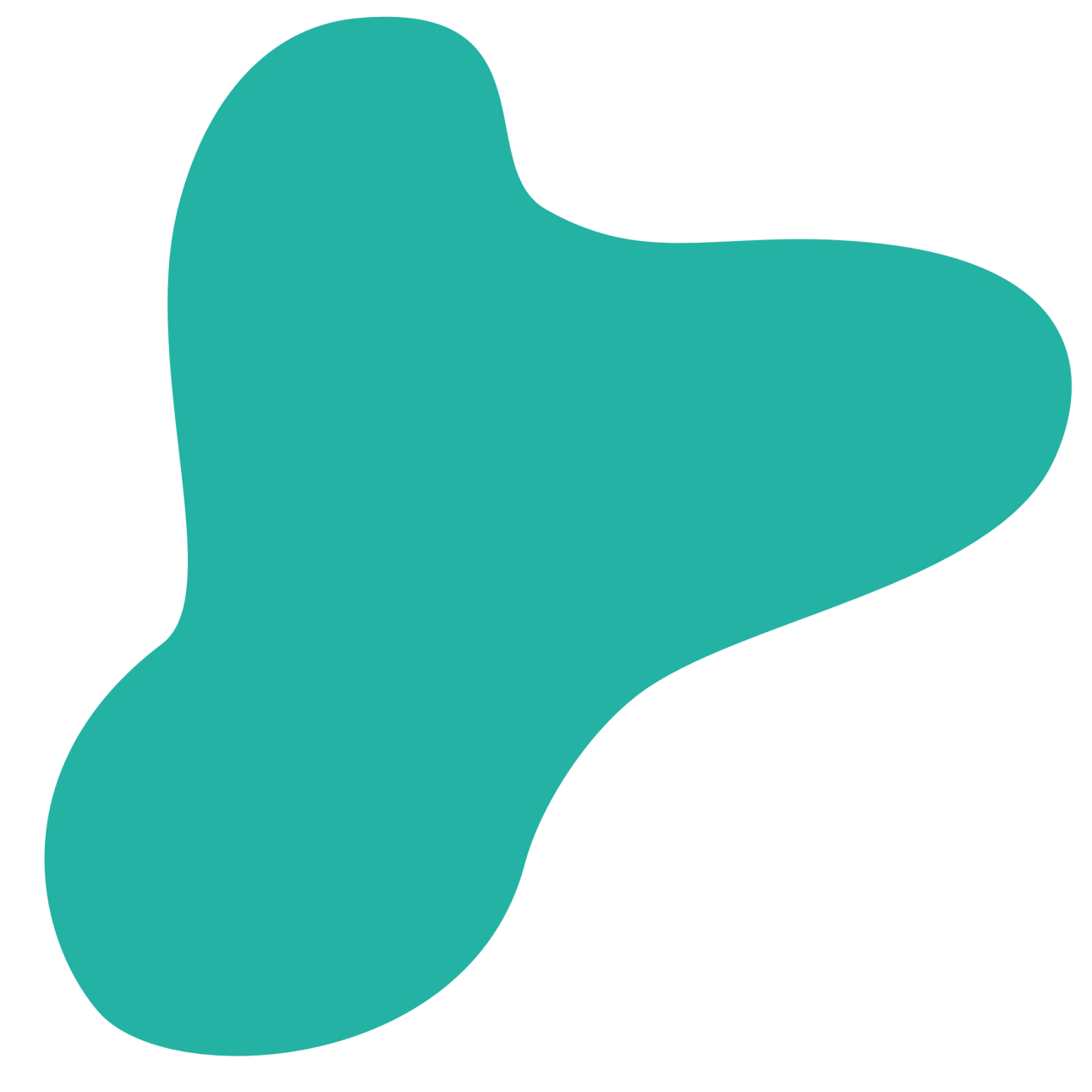 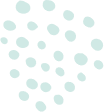 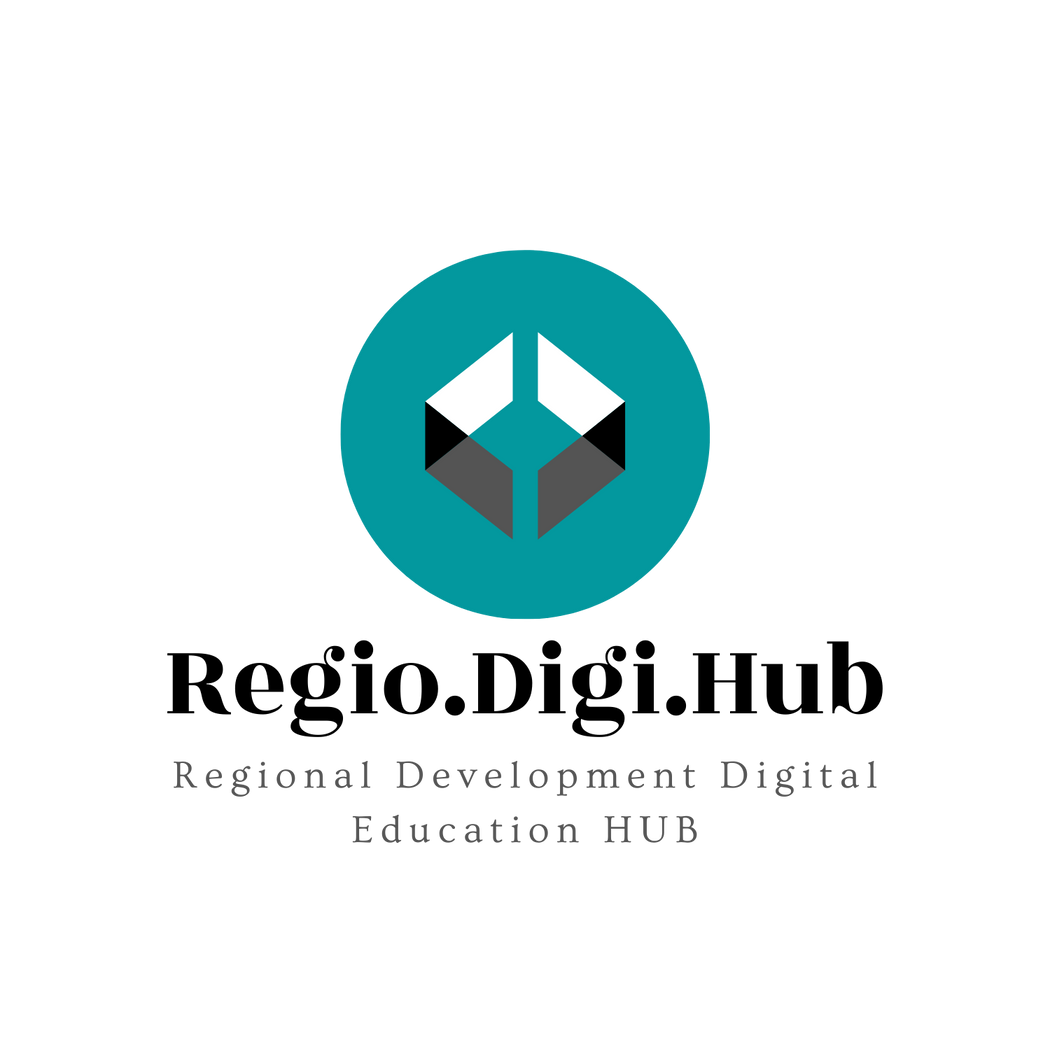 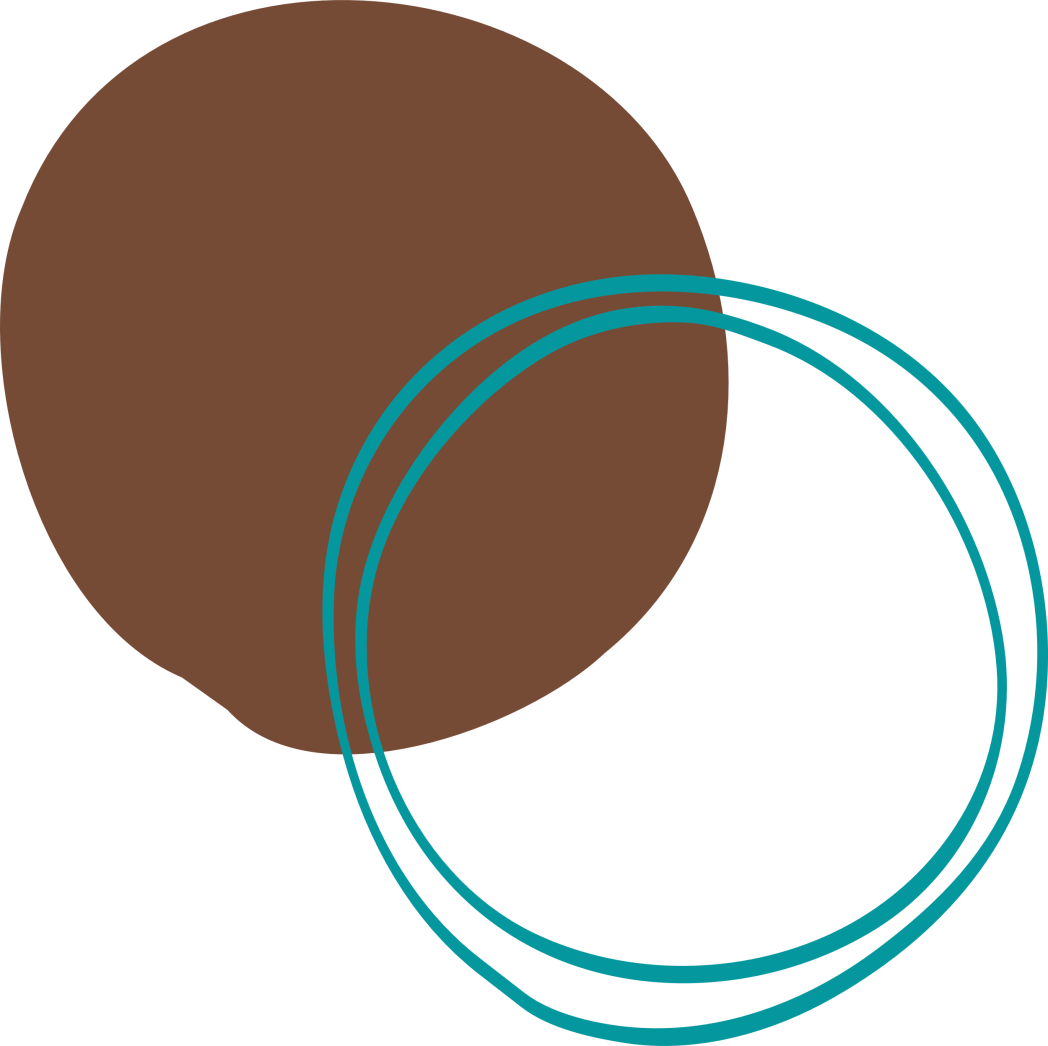 Actividades
¿Cómo podemos crear una empresa social que resuelva un problema que afecta a nuestra comunidad?
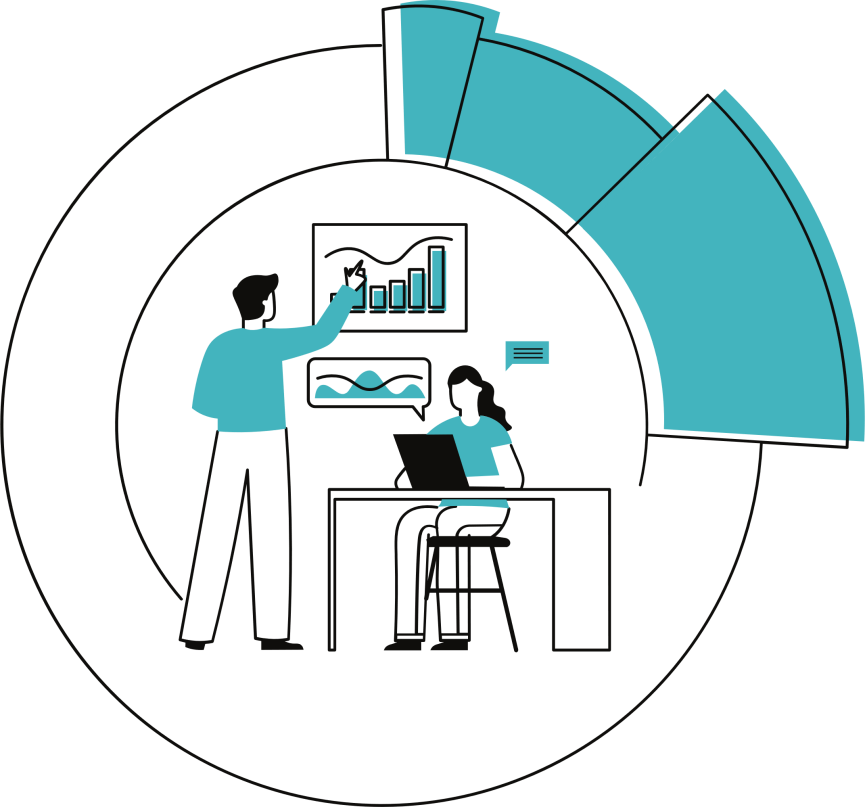 Se invita a cada grupo a presentar su empresa social y el resto de participantes deben proporcionar valoraciones y opiniones.
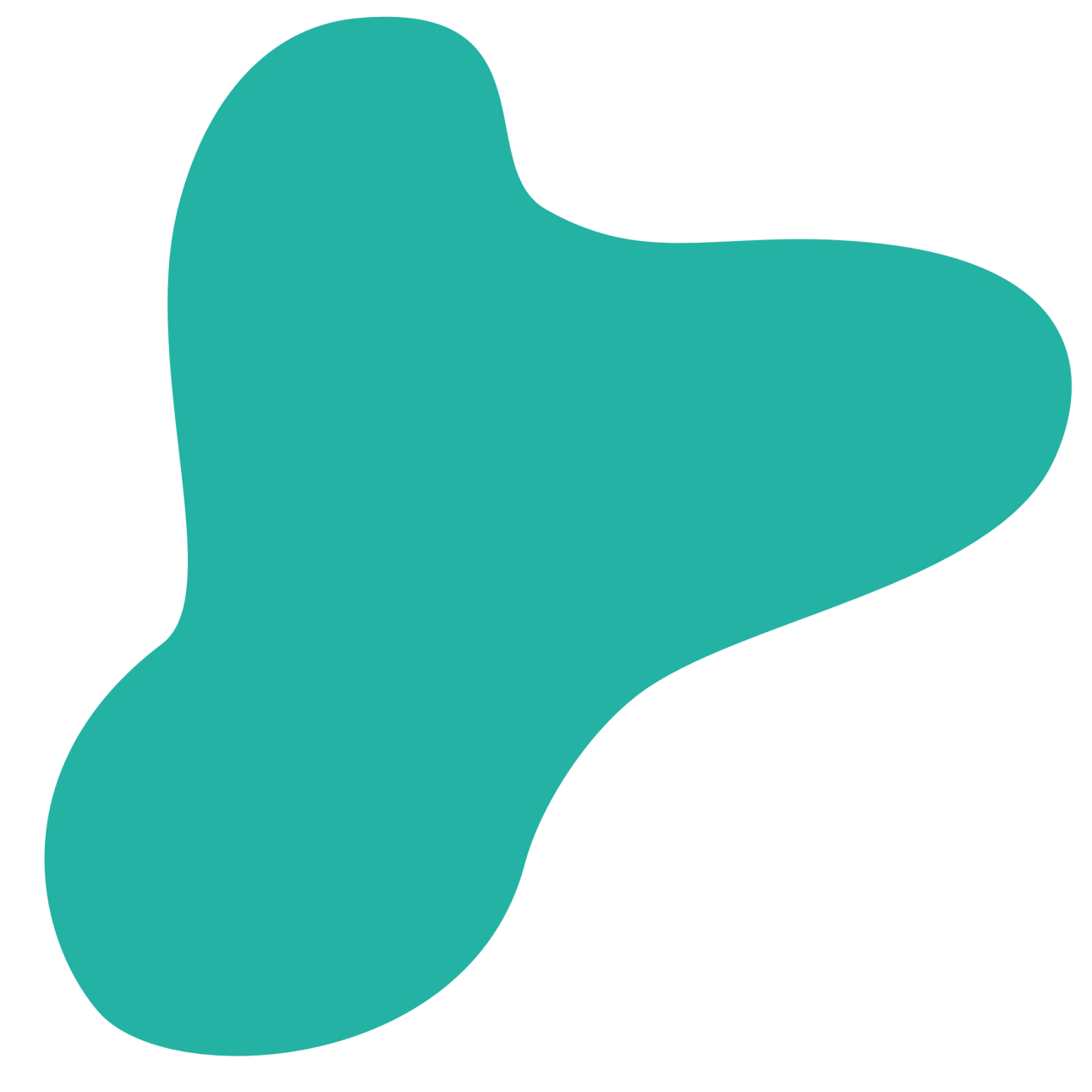 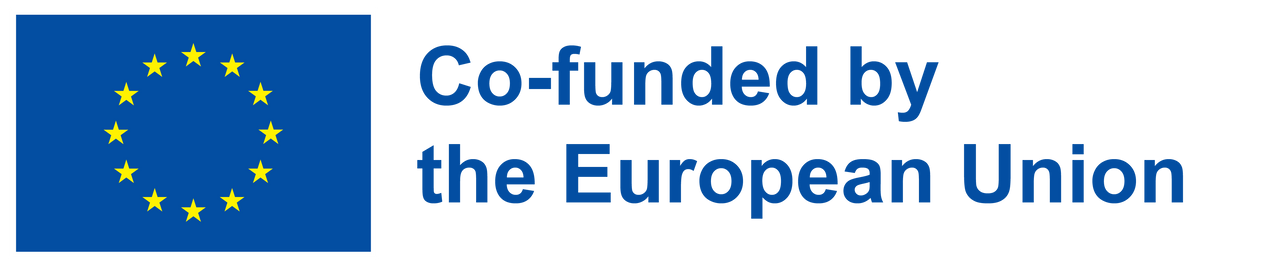 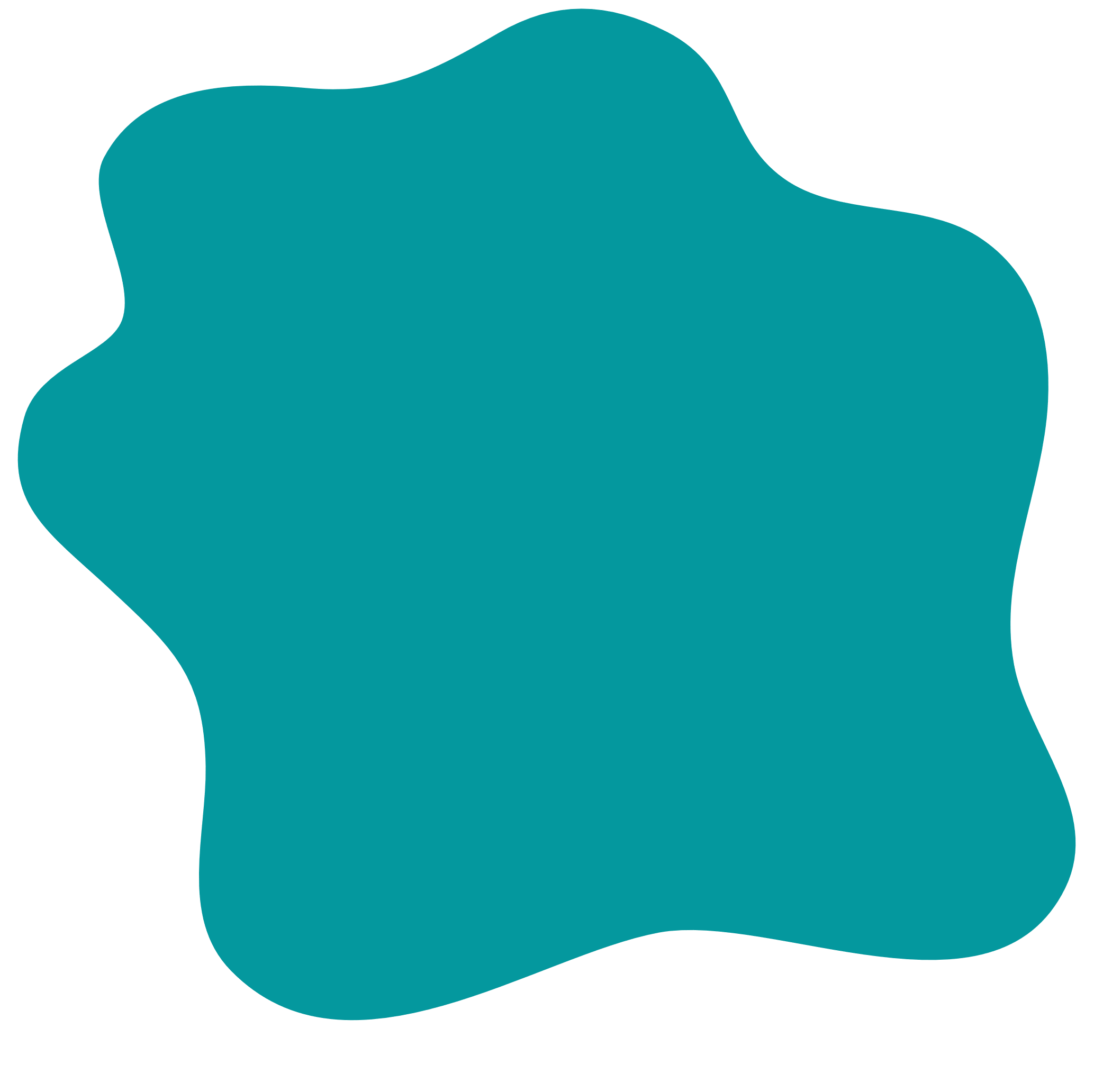 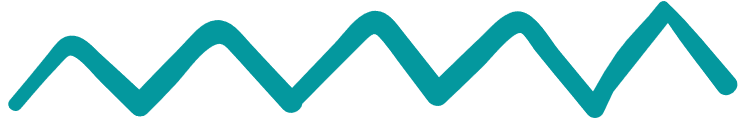 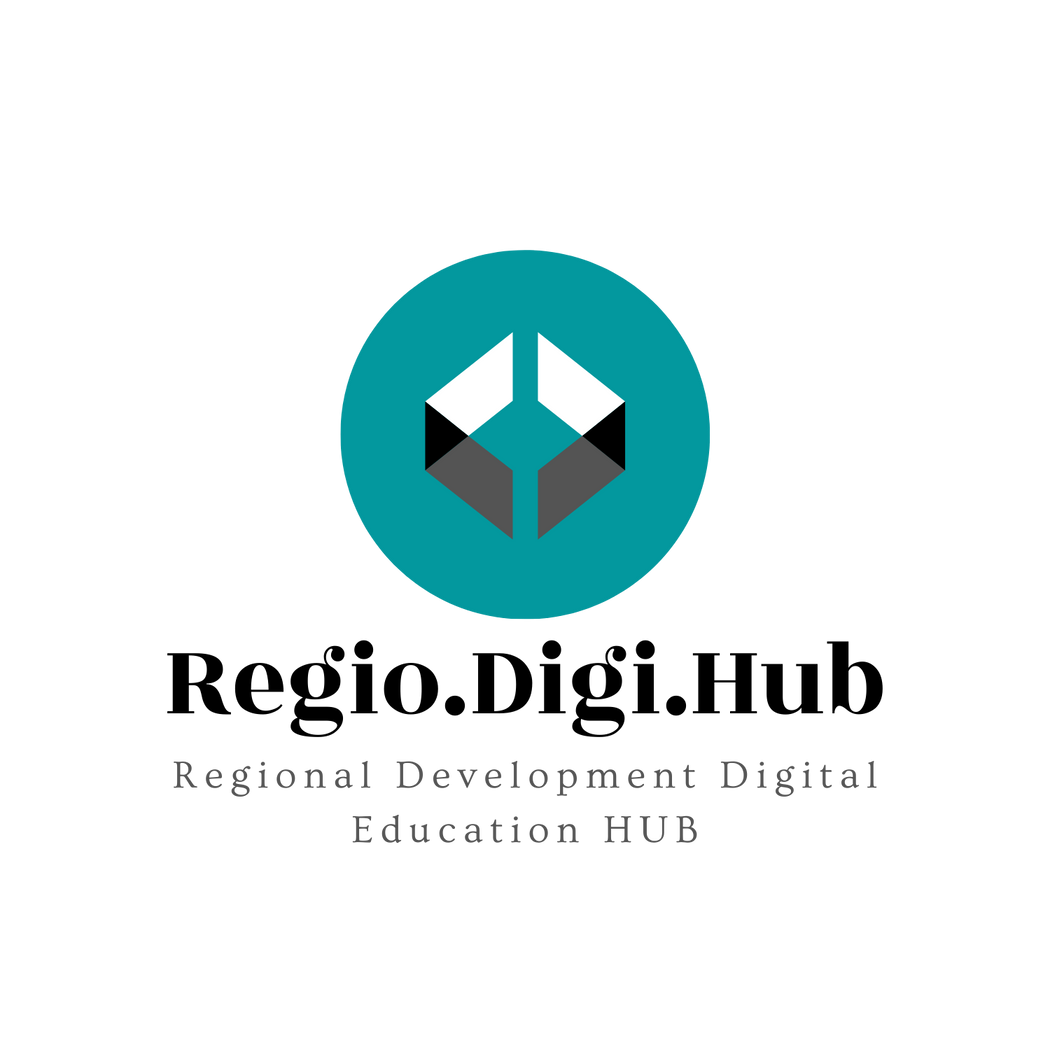 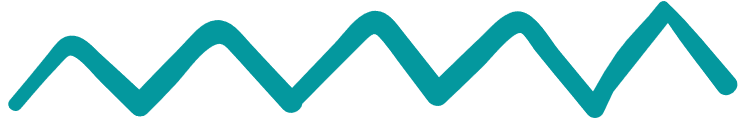 Referencias
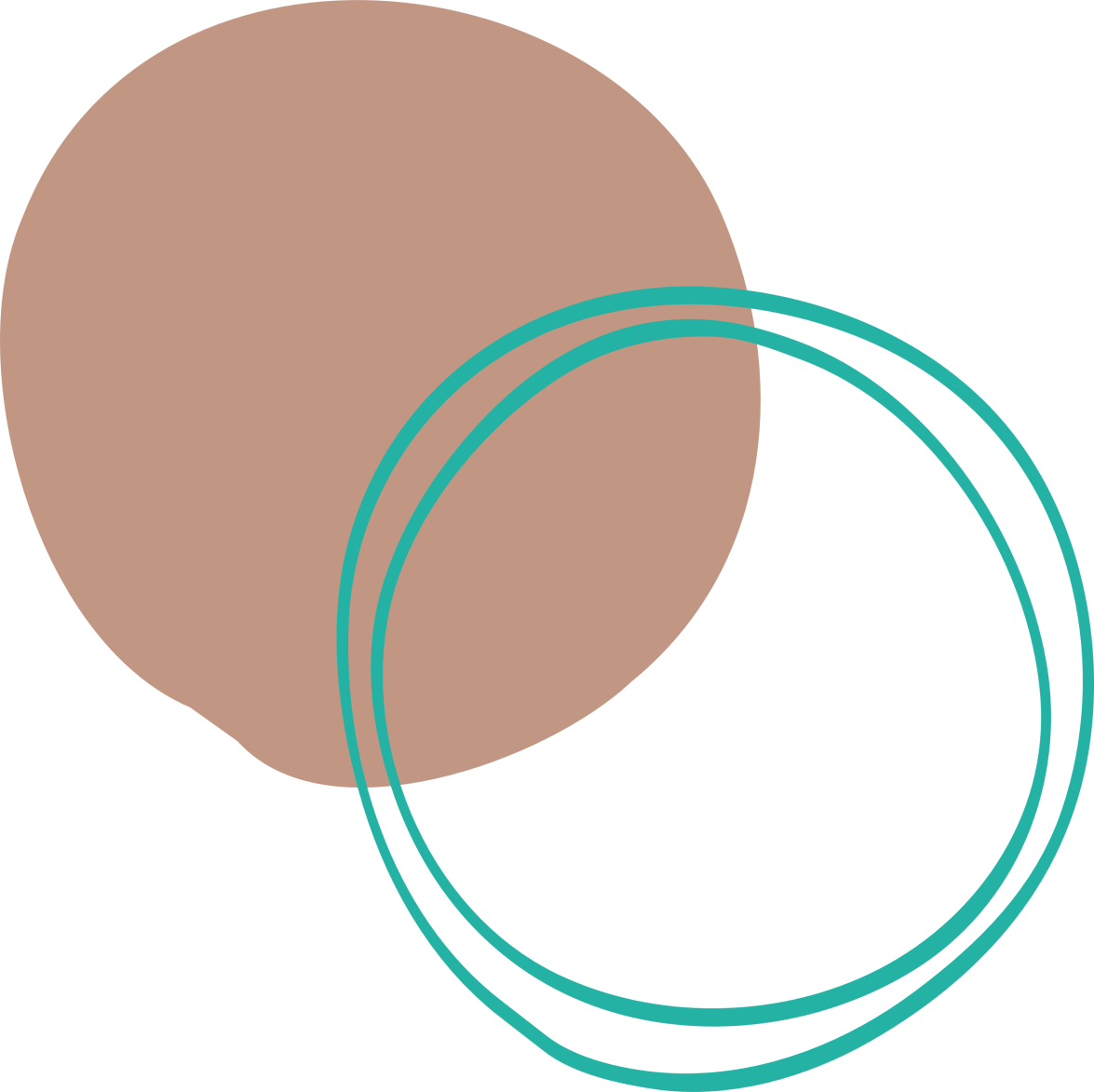 What is Social Entrepreneurship? Social Entrepreneurship Definition (wix.com)
 Social Entrepreneur: Definition and Examples(investopedia.com)
Social entrepreneurship & Social enterprises(www.oecd.org)
Social Entrepreneurship: Definition, Types and Examples – Harappa
Social impact and social entrepreneurship: Facts and statistics (goodhere.org)
Teaching the Key Skills of Successful Social Entrepreneurs (ssir.org)
Social entrepreneurship – a tool for regional development
(PDF) Social Enterprise as a Catalyst for Sustainable Local and Regional Development (researchgate.net)
(PDF) Leadership in Social Enterprise: How to Manage Yourself and the Team (researchgate.net)
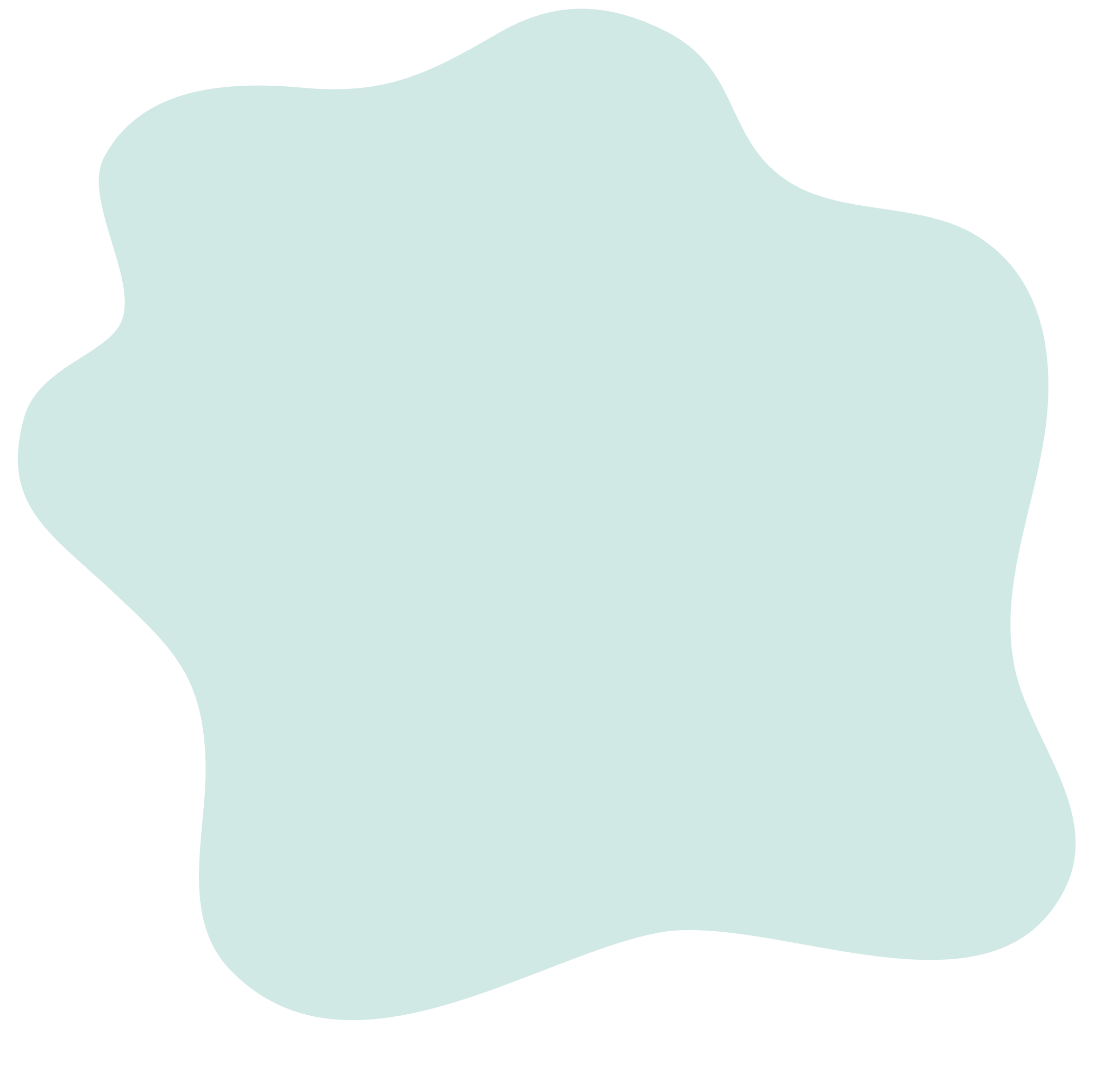 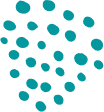 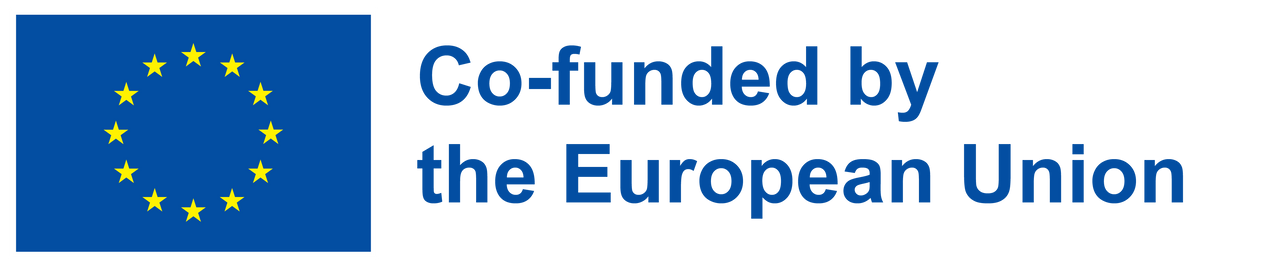 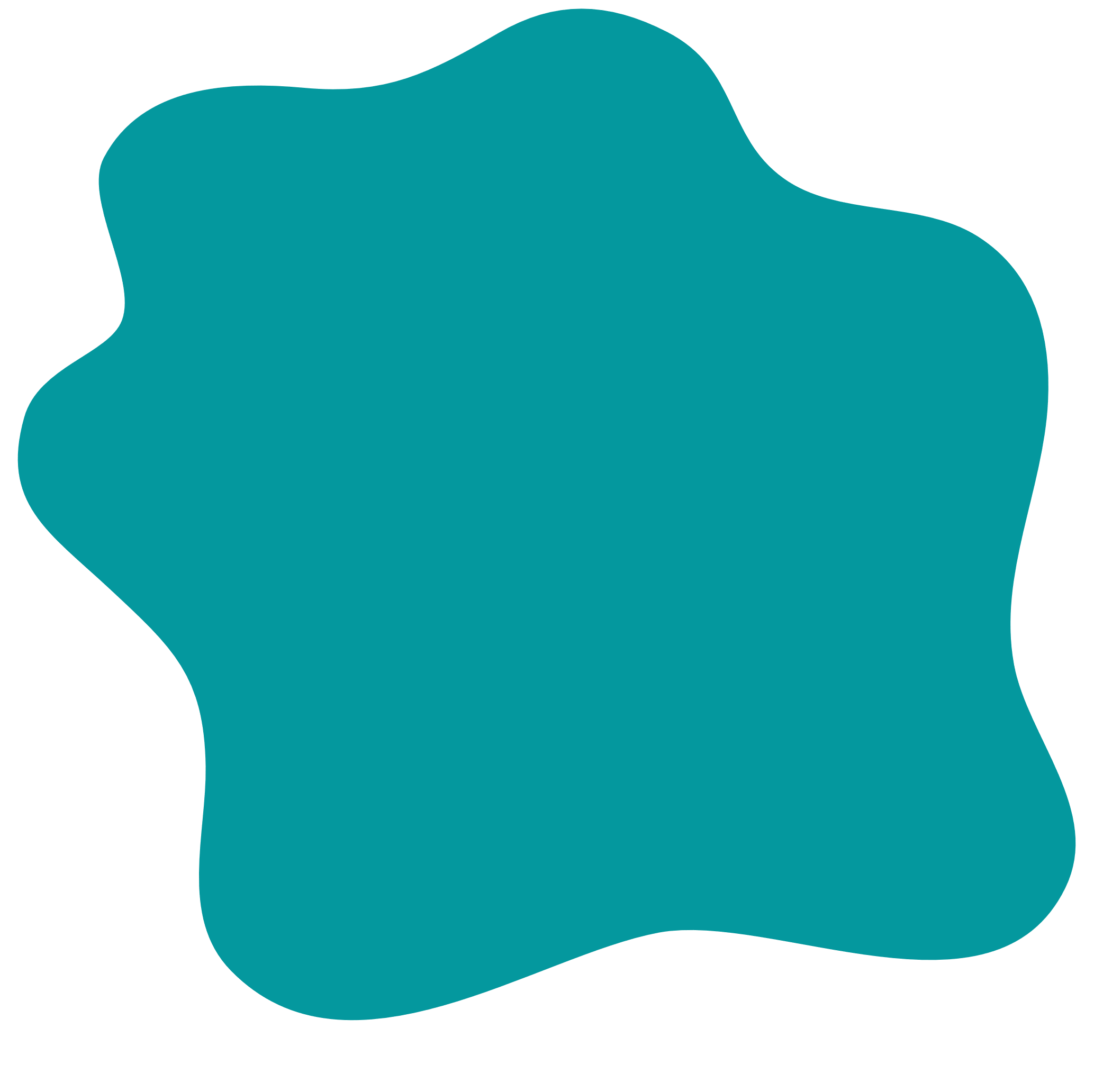 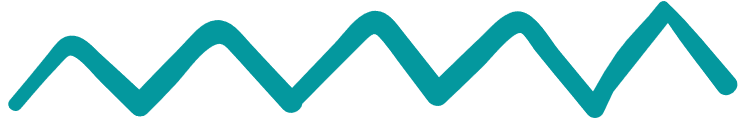 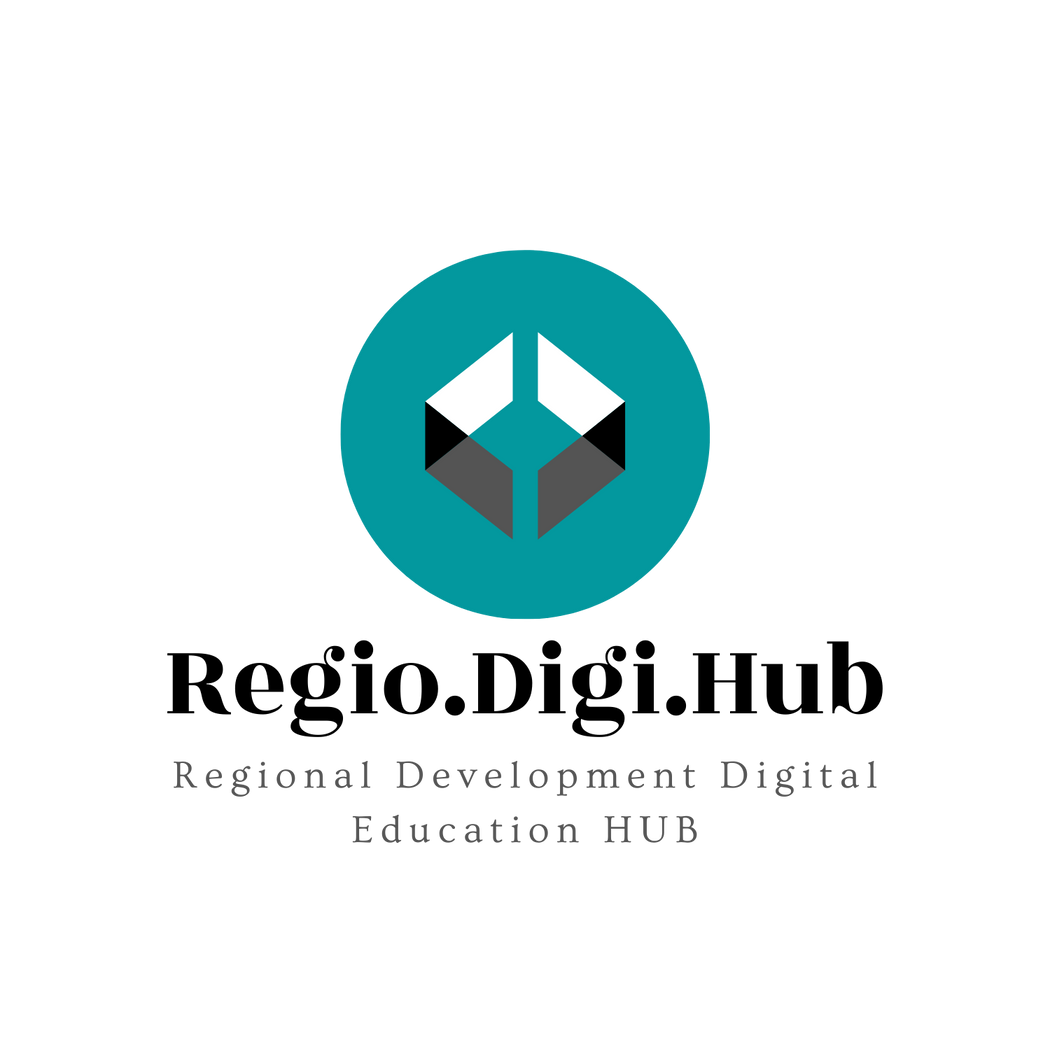 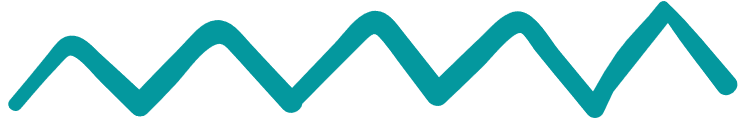 Referencias
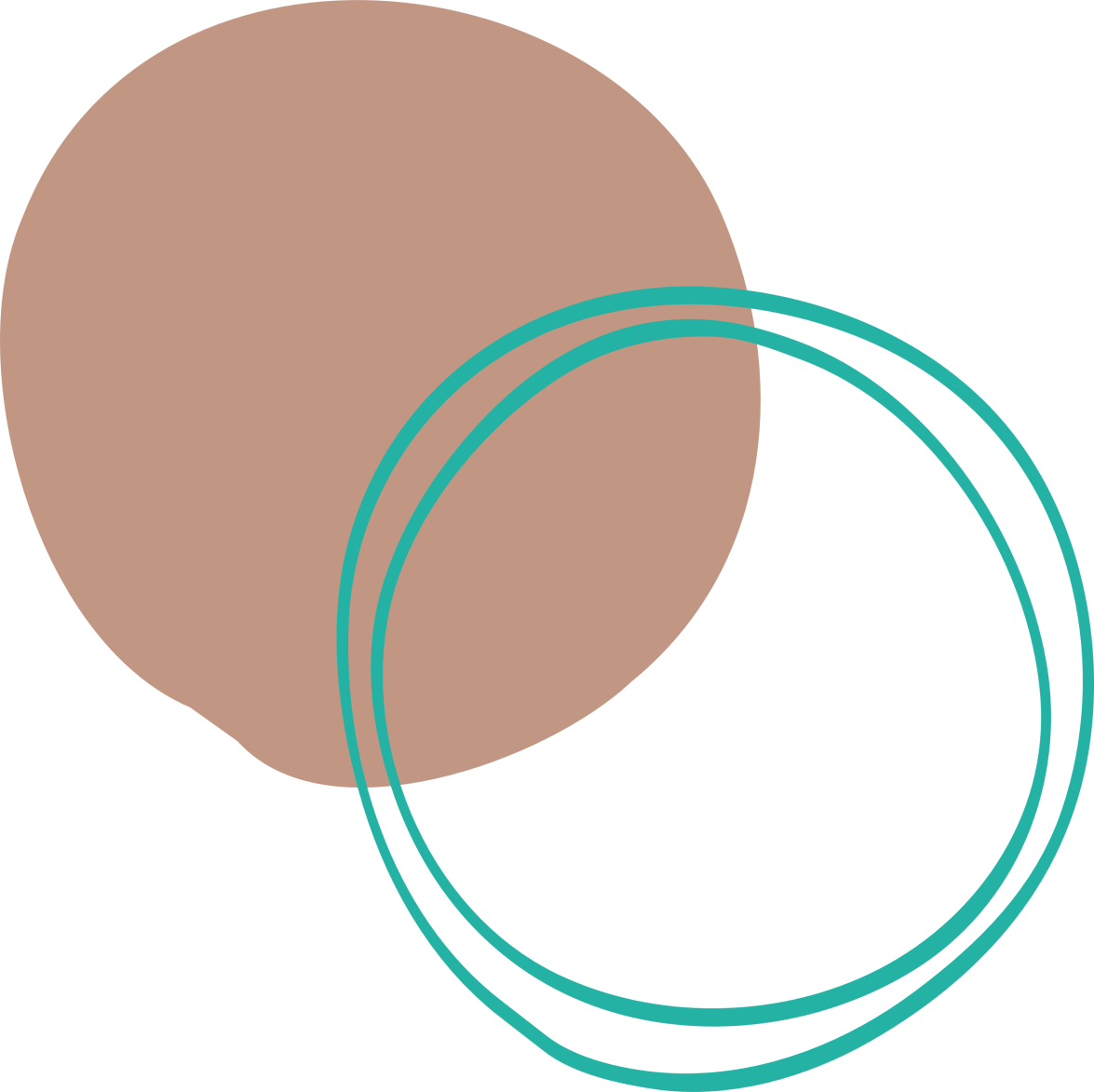 6 steps to becoming a successful social entrepreneur | World Economic Forum (weforum.org)
Six Ways To Approach Social Entrepreneurship At Your Organization (forbes.com)
Five Trends in Social Entrepreneurship(santafeinnovates.com)
LIFE SKILLS DEVELOPING SOCIAL ENTREPRENEURS (britishcouncil.gr)
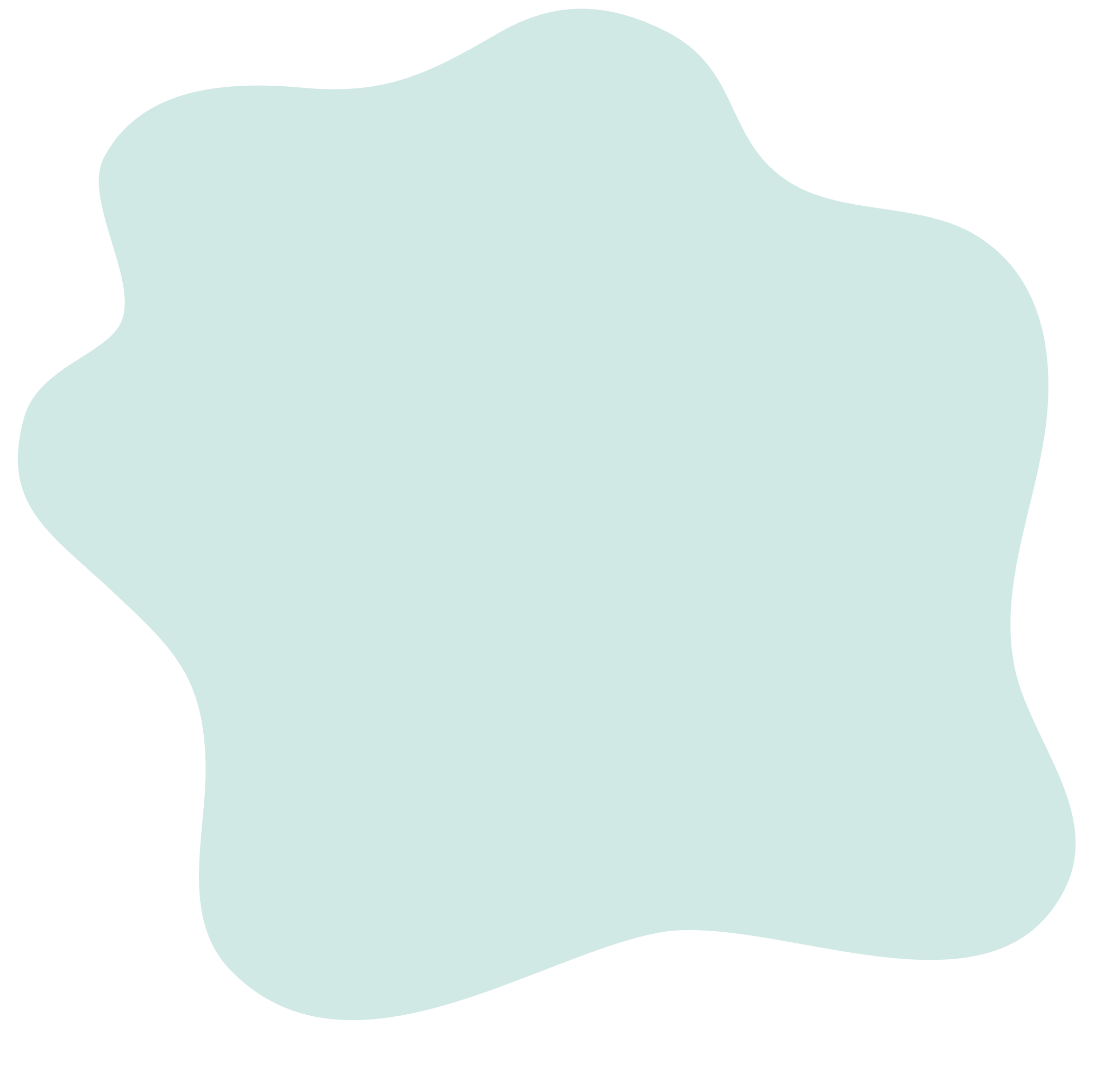 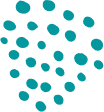 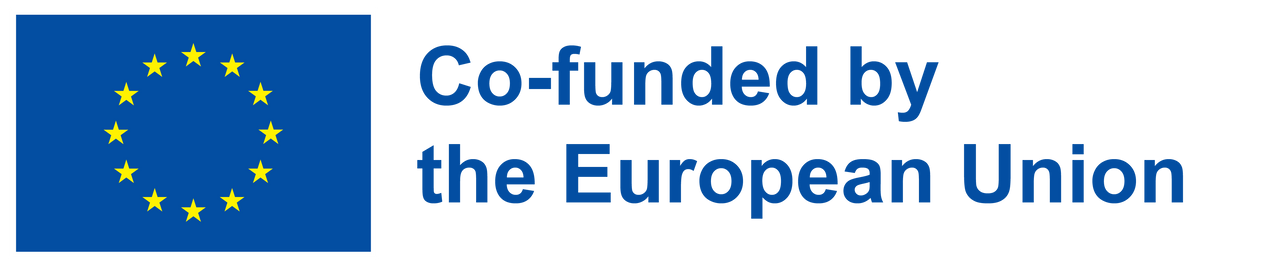 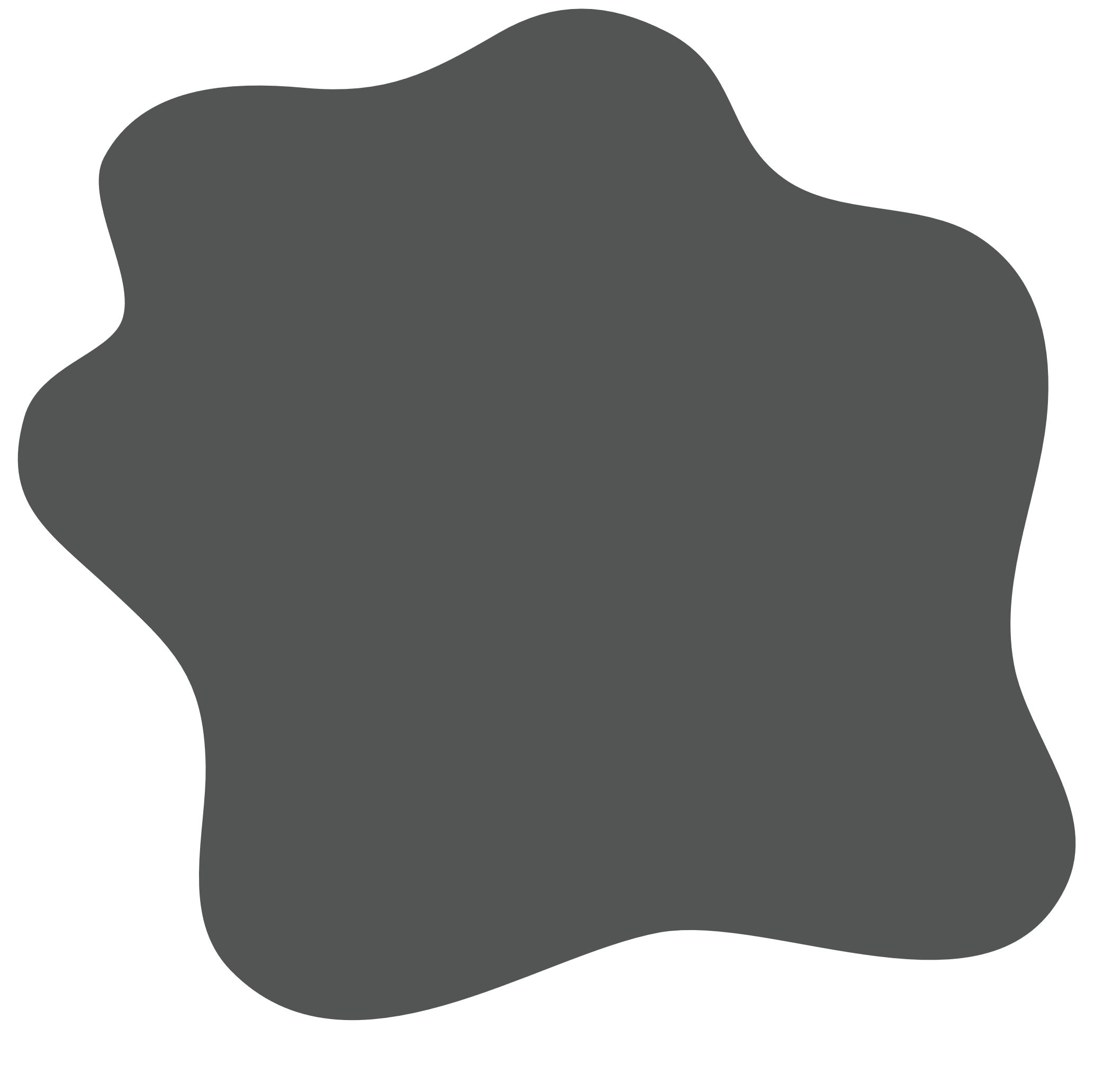 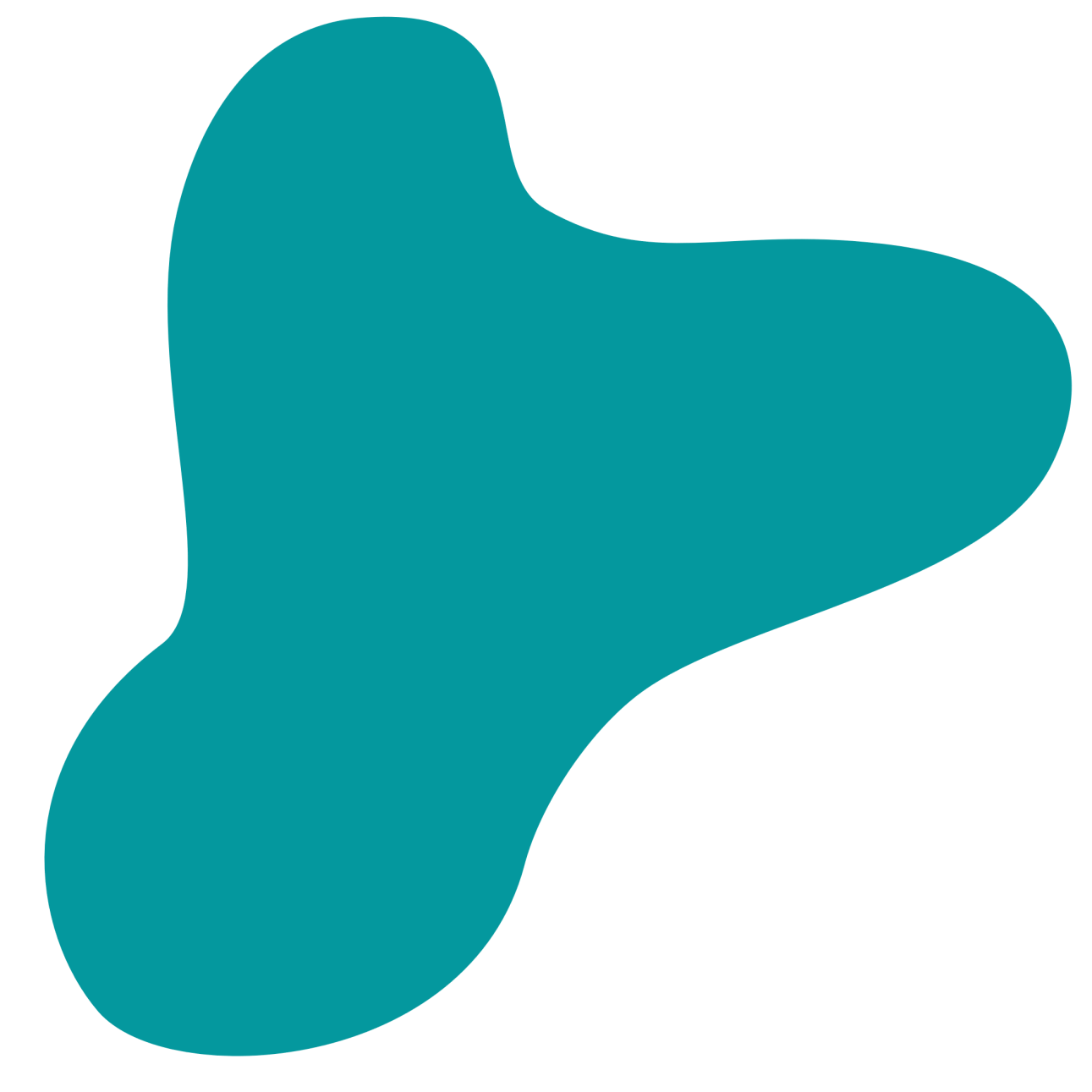 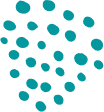 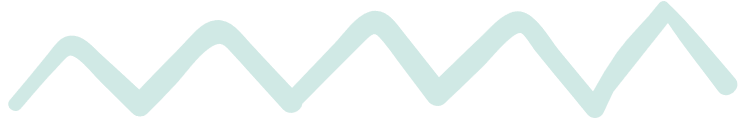 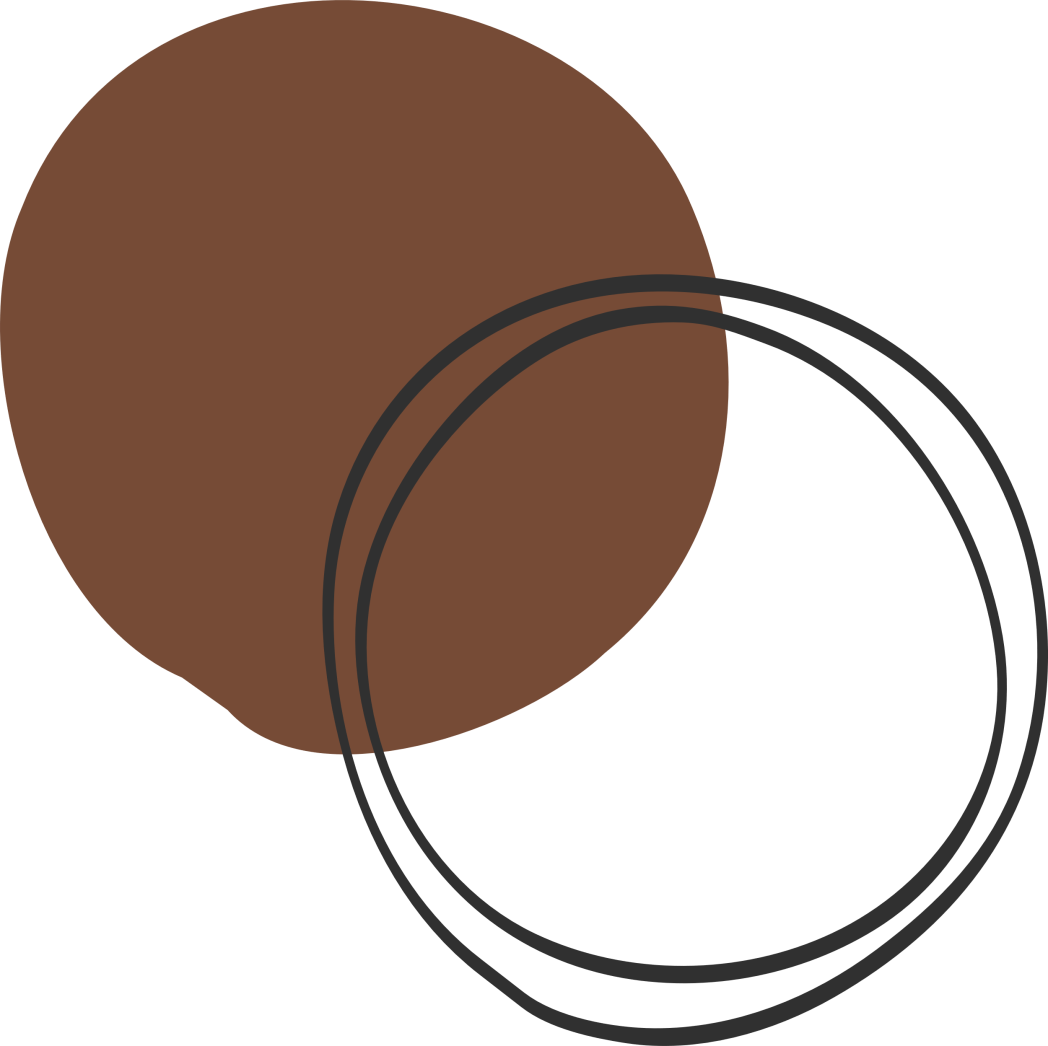 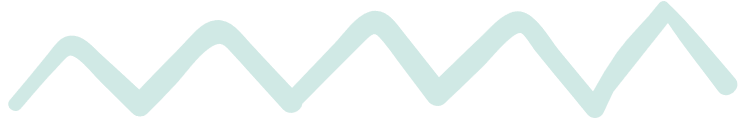 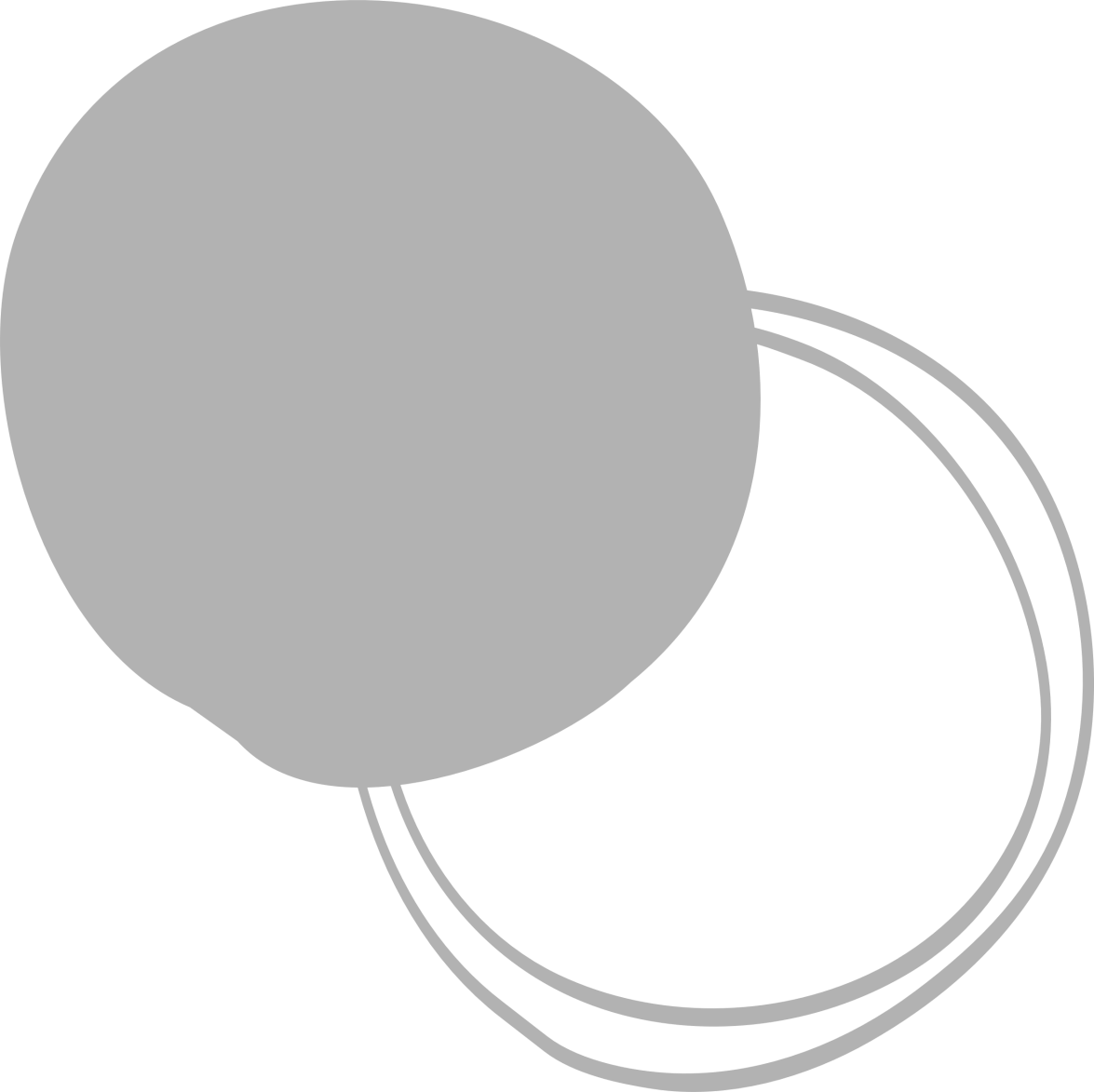 ¡Gracias!
@Regio.Digi.Hub
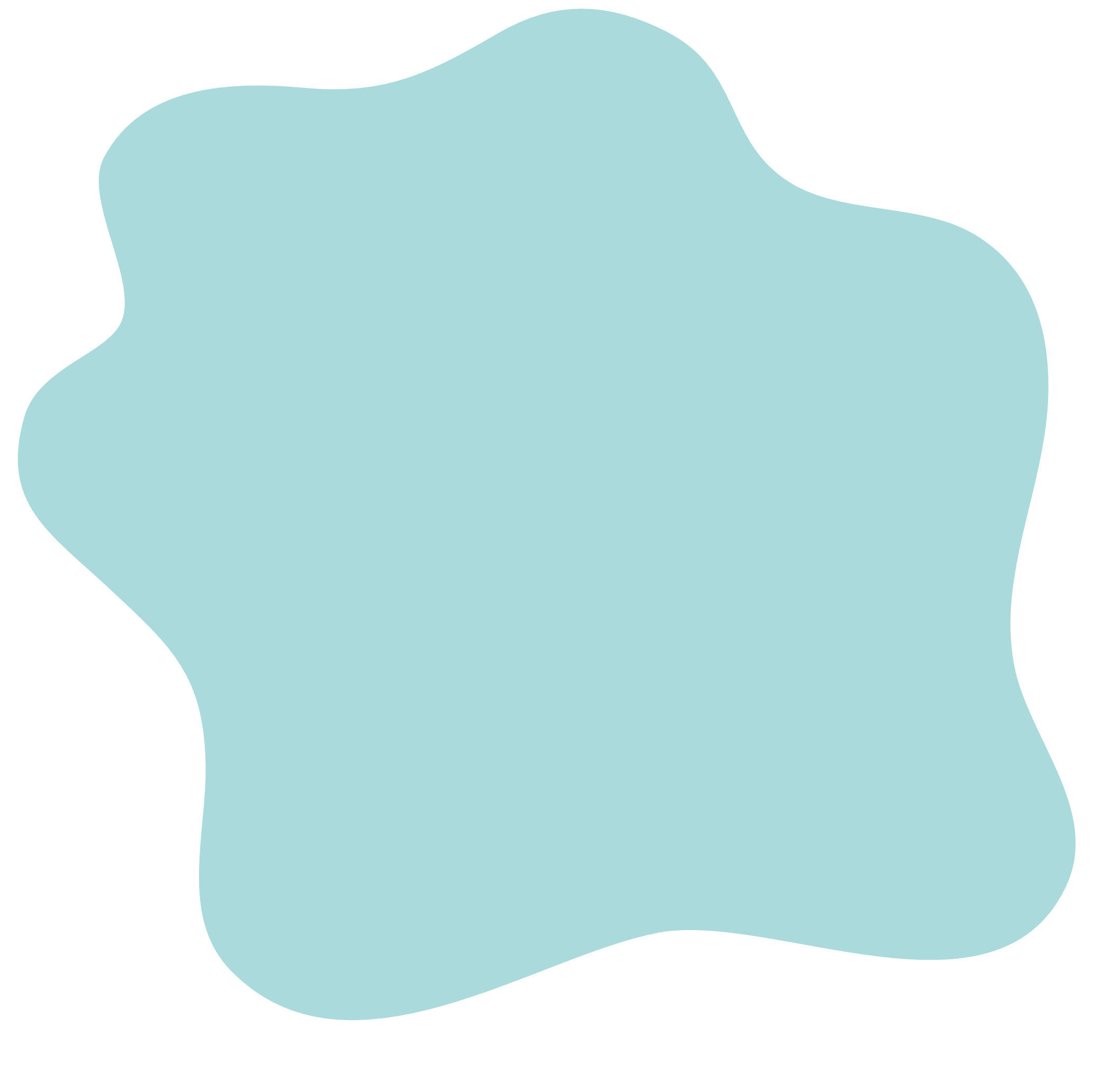 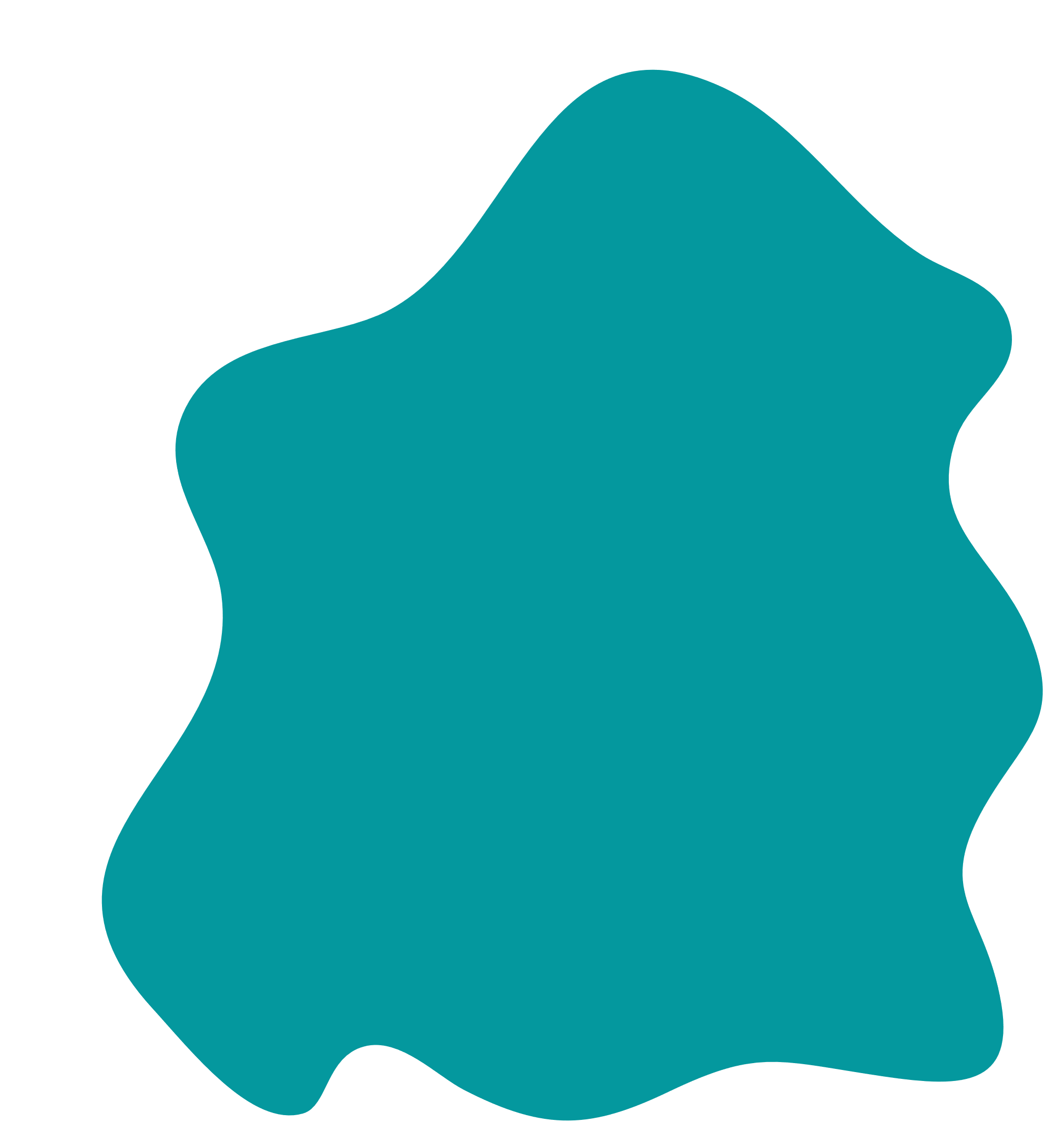 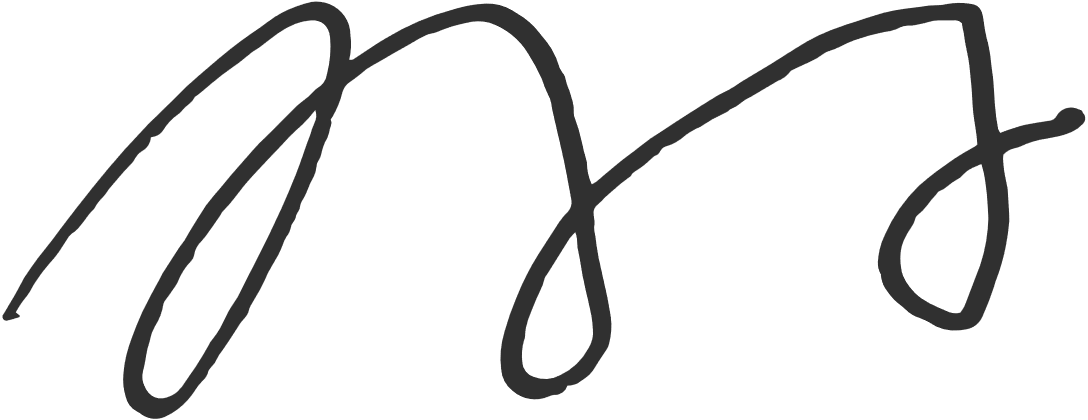 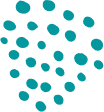 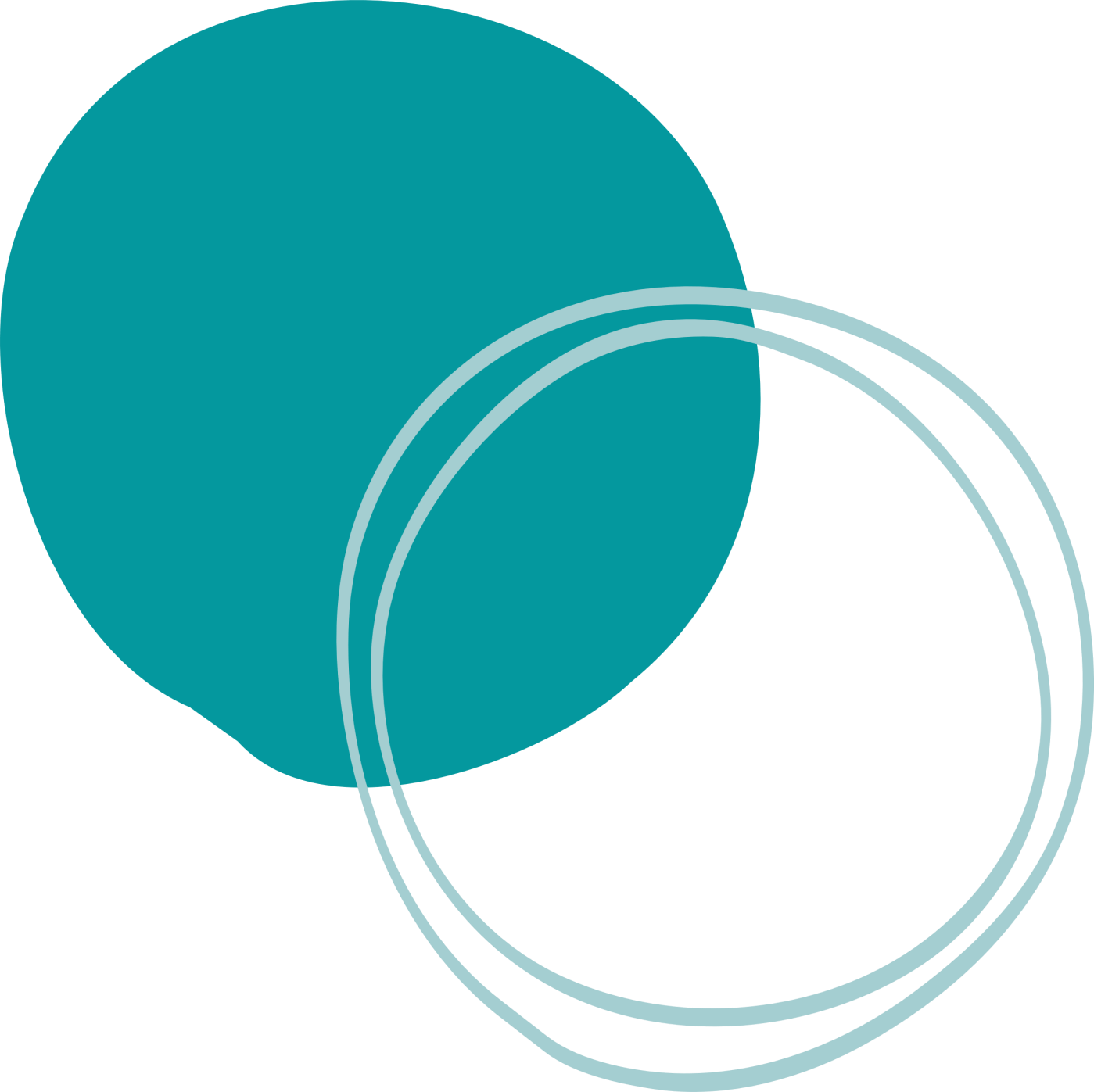 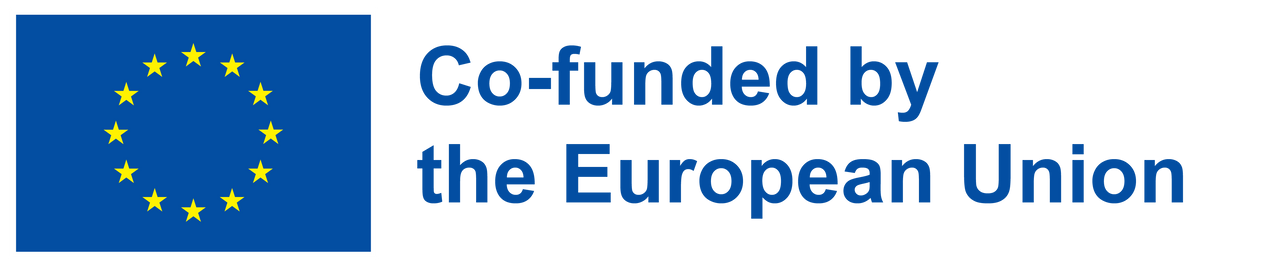